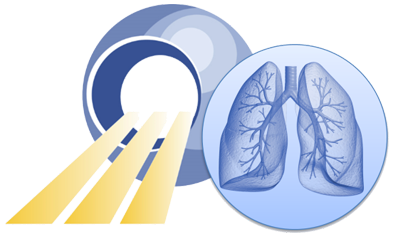 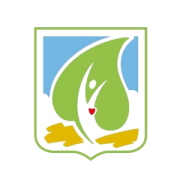 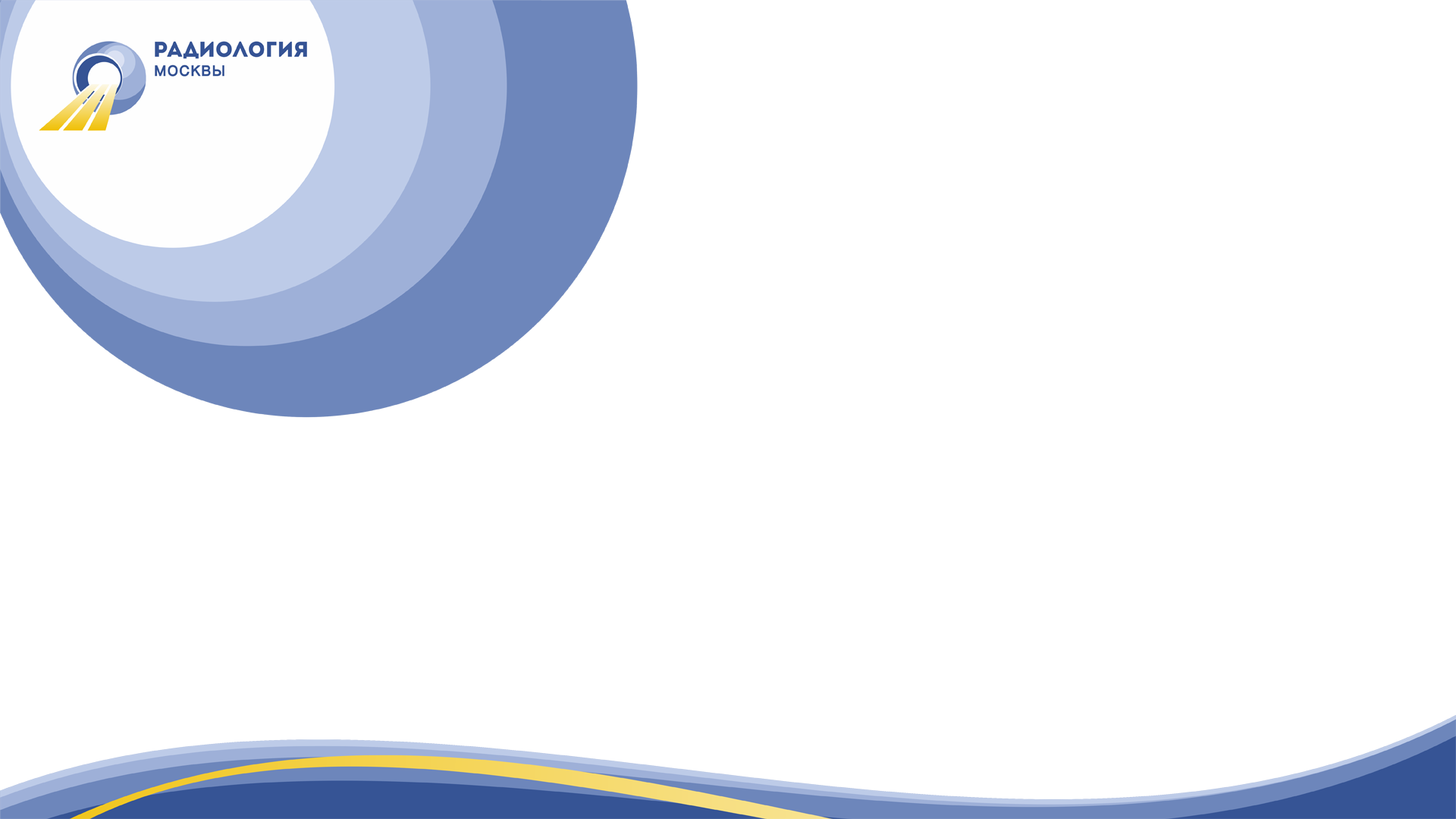 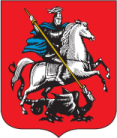 ГБУЗ "Научно-практический центр медицинской радиологии ДЗМ«
http://medradiology.moscow
Цифровой скрининг рака легкого и 
искусственный интеллект в скрининге.
Сергей Павлович Морозов

д.м.н., профессор, директор, главный внештатный специалист по лучевой и инструментальной диагностике Минздрава РФ по Центральному федеральному округу РФ, главный внештатный специалист по лучевой диагностике города Москвы
Виктор Александрович Гомболевский

к.м.н., руководитель отдела развития качества радиологии, глава комитета по искусственному интеллекту Московского отделения РОРР
12 апреля 2018 г
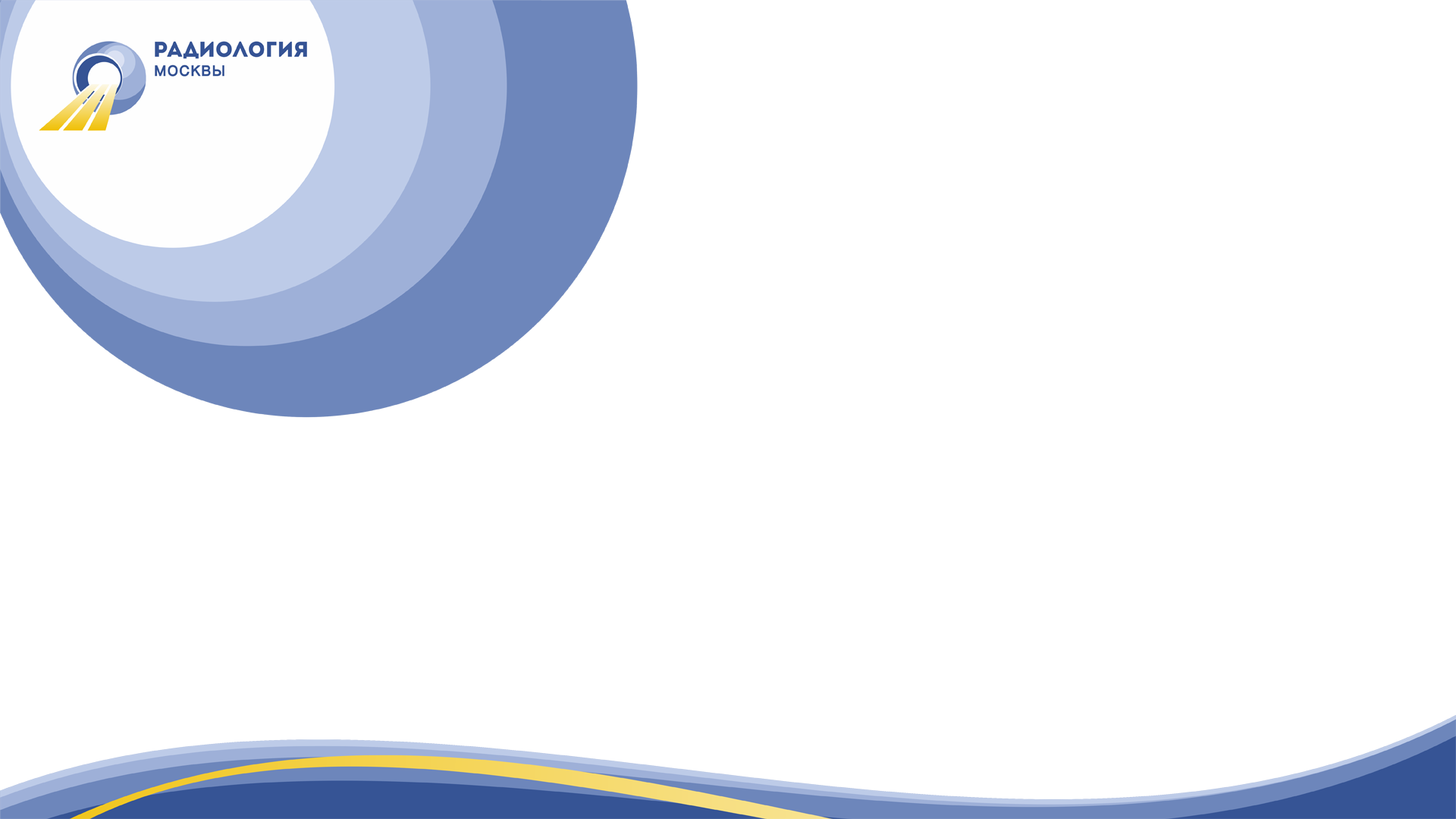 [Speaker Notes: Время на показ слайда - 5 сек]
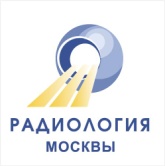 Содержание
2
3
1
ПРОБЛЕМАТИКА РАКА ЛЕГКОГО
Искусственный Интеллект
В СКРИНИНГЕ
РЕАЛИЗАЦИЯ  СРИНИНГА РАКА ЛЕГКОГО
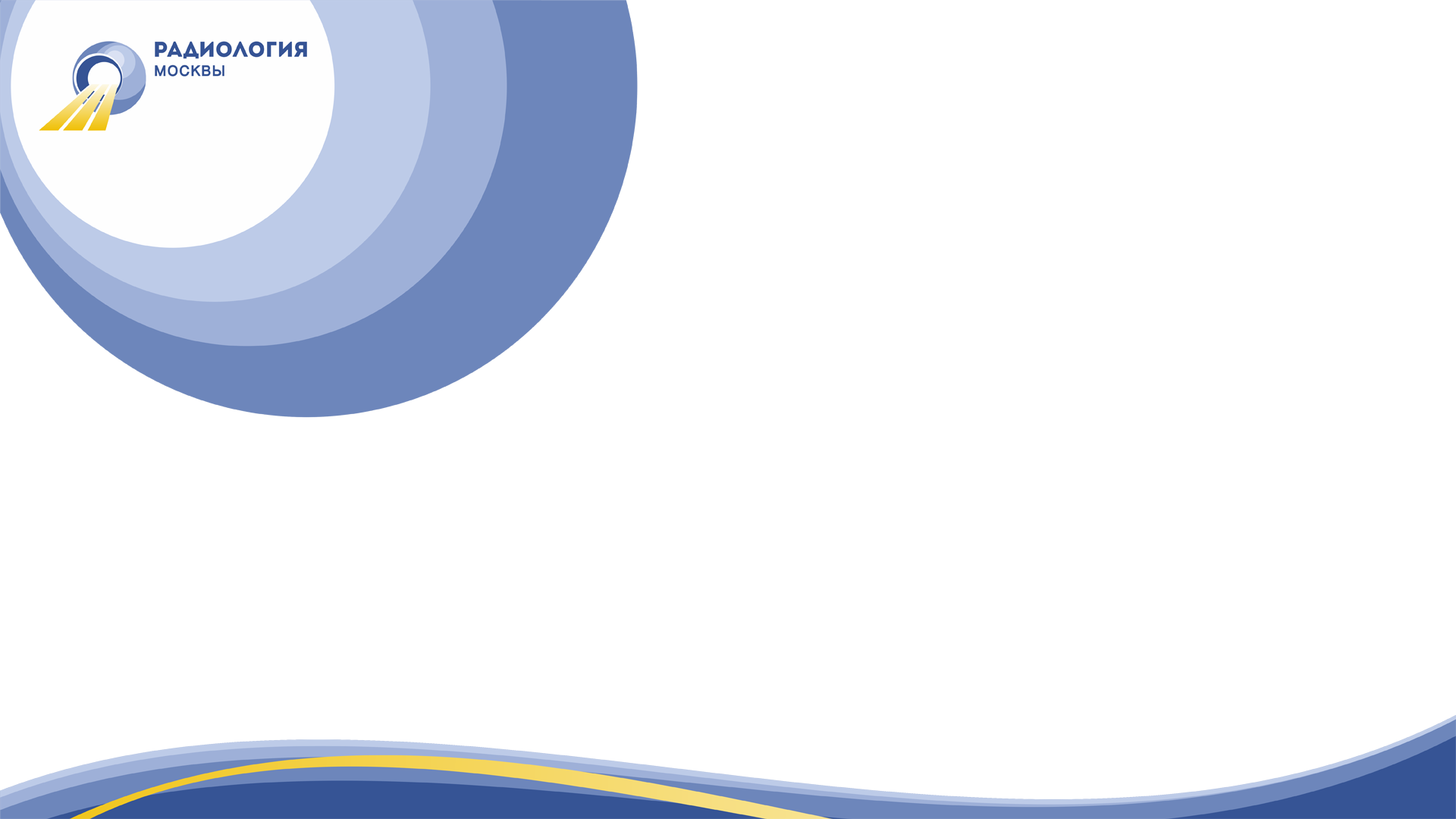 2
http://medradiology.moscow/
Почему рак лёгкого
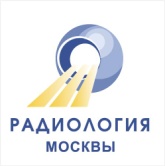 Проблемы:
1
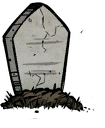 ?
Что делать?
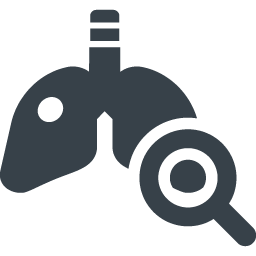 Искать превентивные меры
*Countries start to act on noncommunicable diseases but need to speed up efforts to meet global commitments - WHO, 18.07.2016
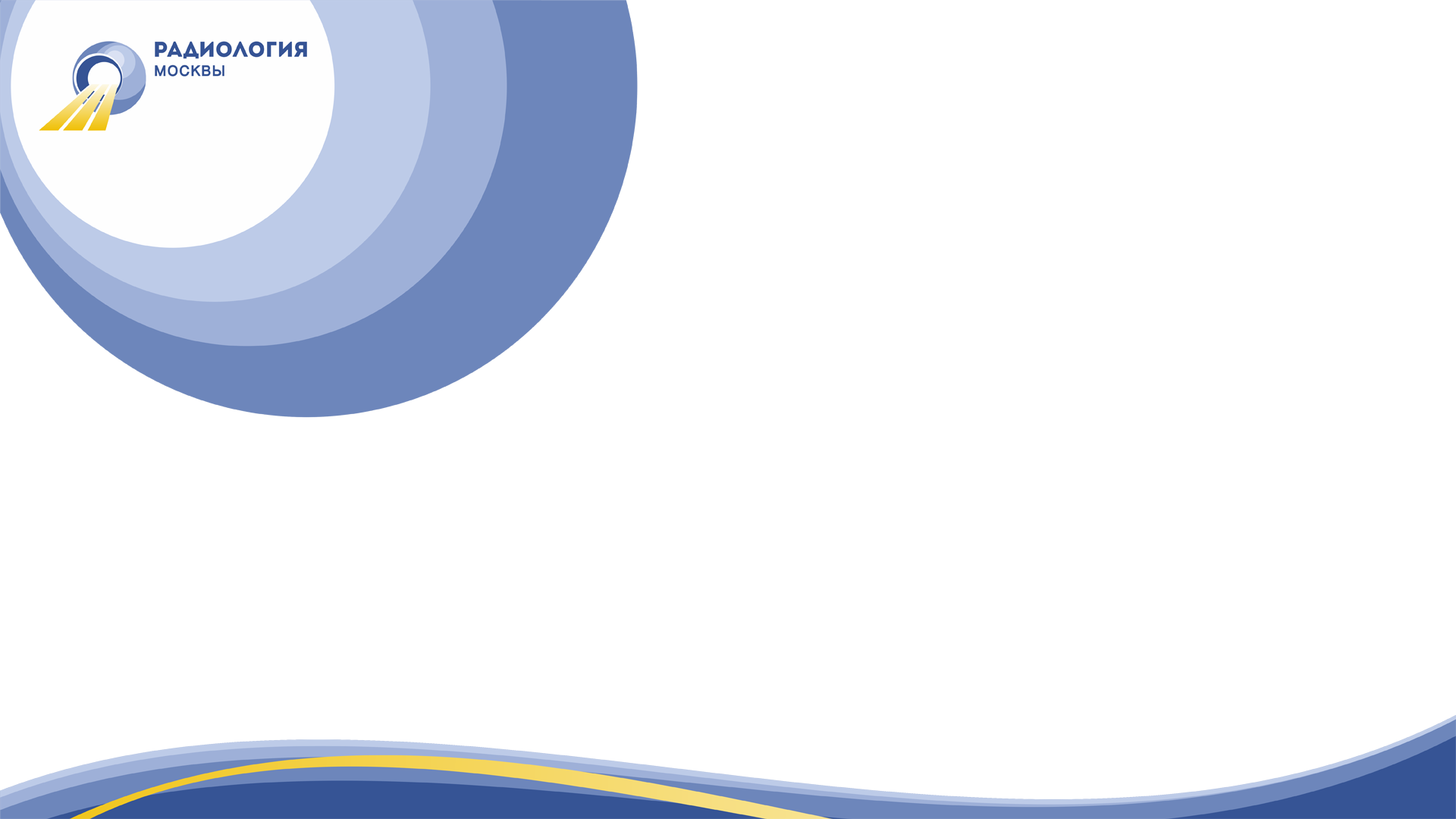 3
http://medradiology.moscow/
[Speaker Notes: Рак легкого является лидером по смертности среди онкологических заболеваний, такая картина не только в Москве, а во всем мире.]
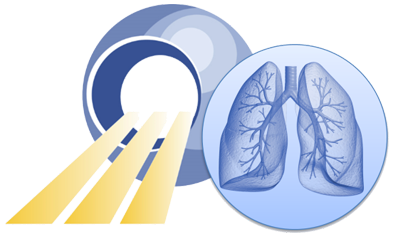 Факторы риска развития рака легких
ndkt.ru
Возраст старше 50 лет  
Табакокурение*
Пассивное курение*
Контакт с радоном*
Контакт с асбестом или другими провокаторами рака*
Онкология в анамнезе*
Заболевания легких в анамнезе (ХОБЛ)*
Рак легких у родственников*
и другие
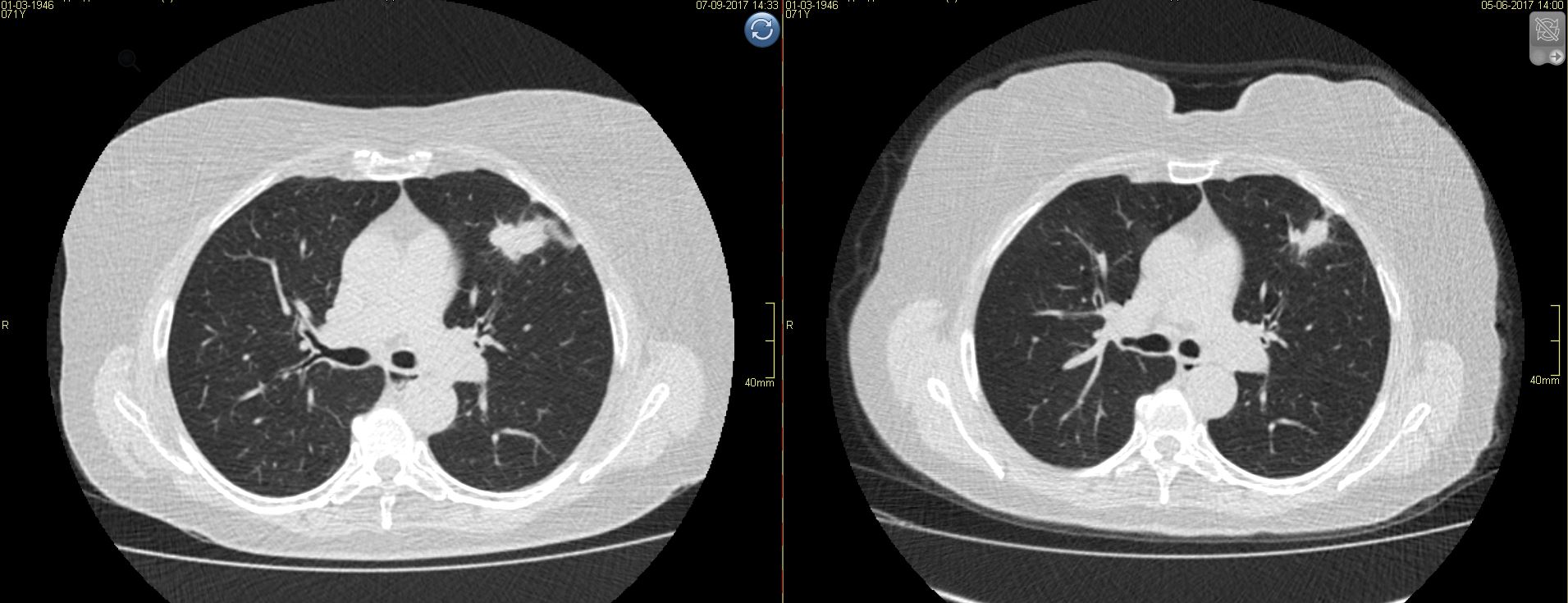 * NCCN Guidelines for patients: Lung Cancer Screening.  Version 1. 2017
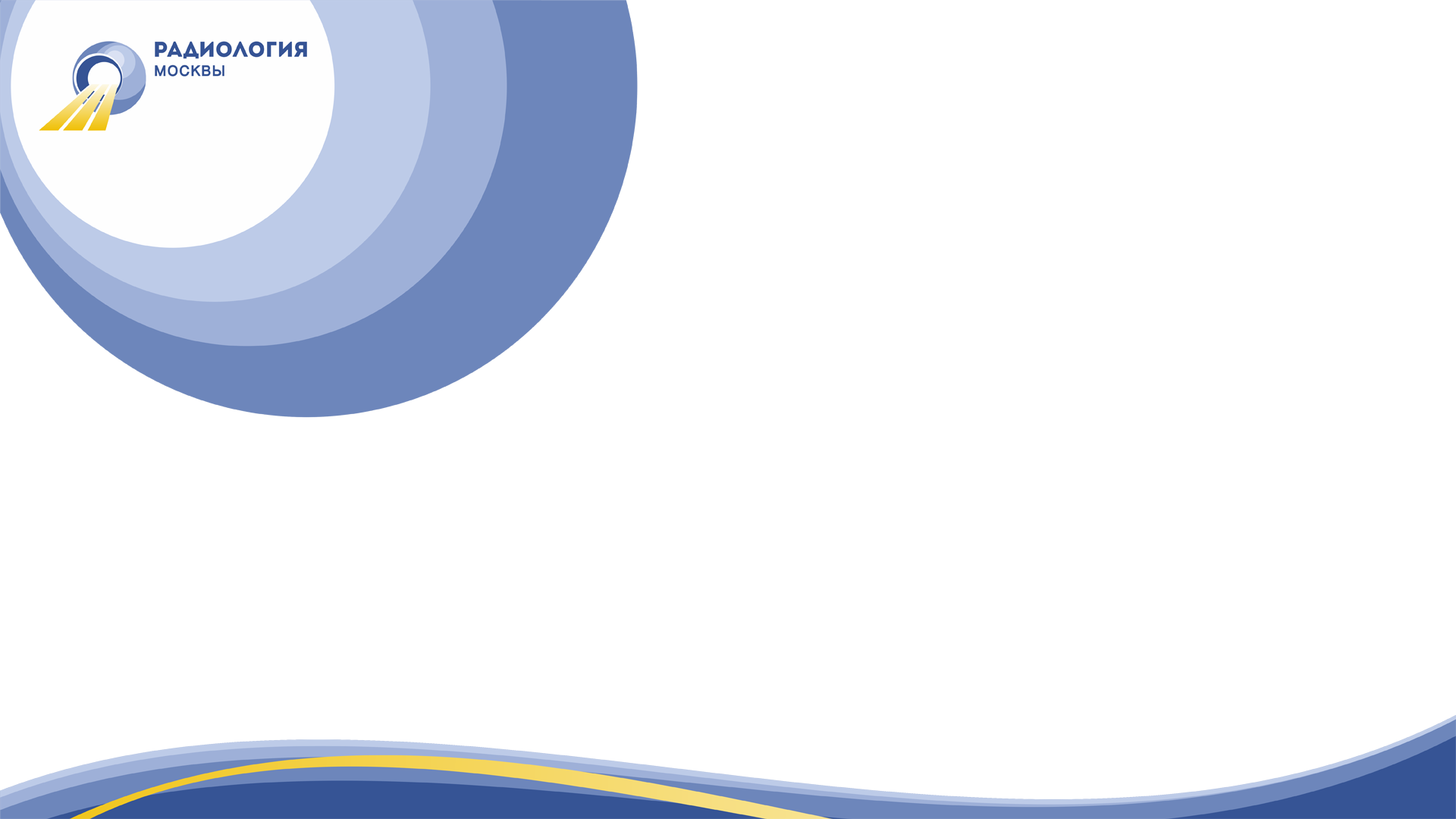 http://medradiology.moscow/
Рандомизированные исследования метода скрининга рака легких
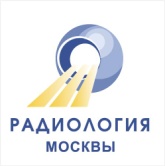 Низкодозная компьютерная томография
Рентгенография, флюорография
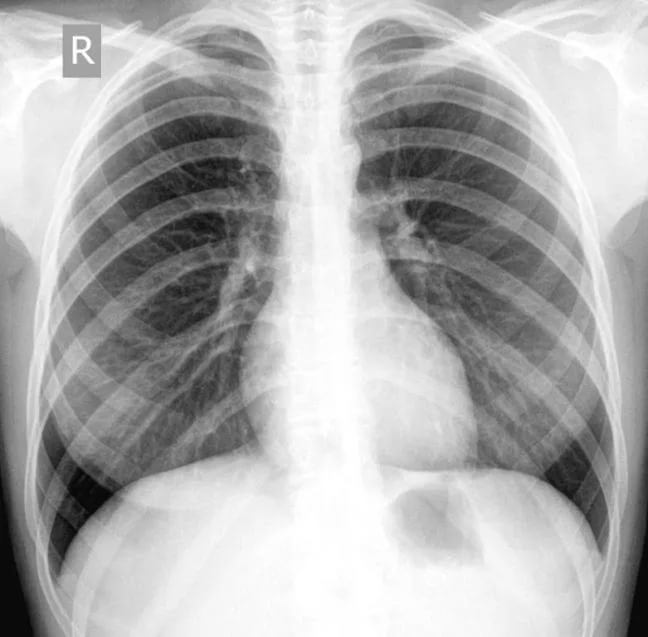 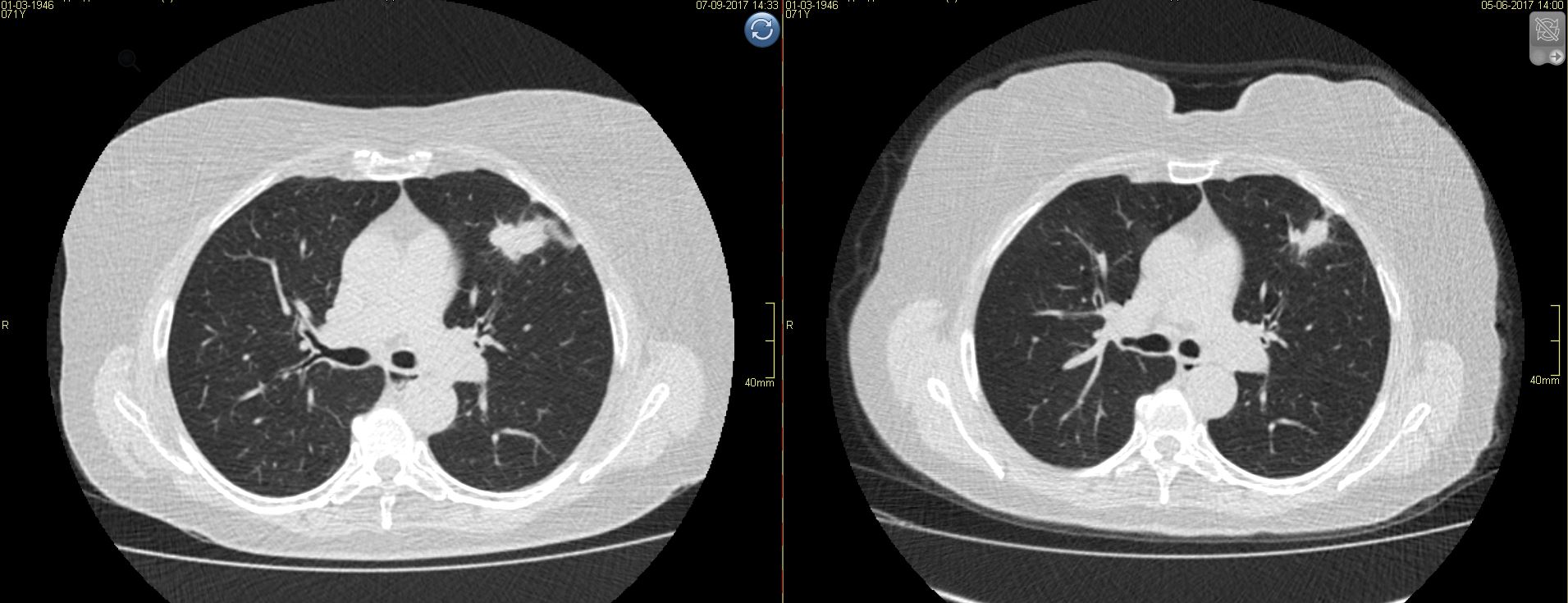 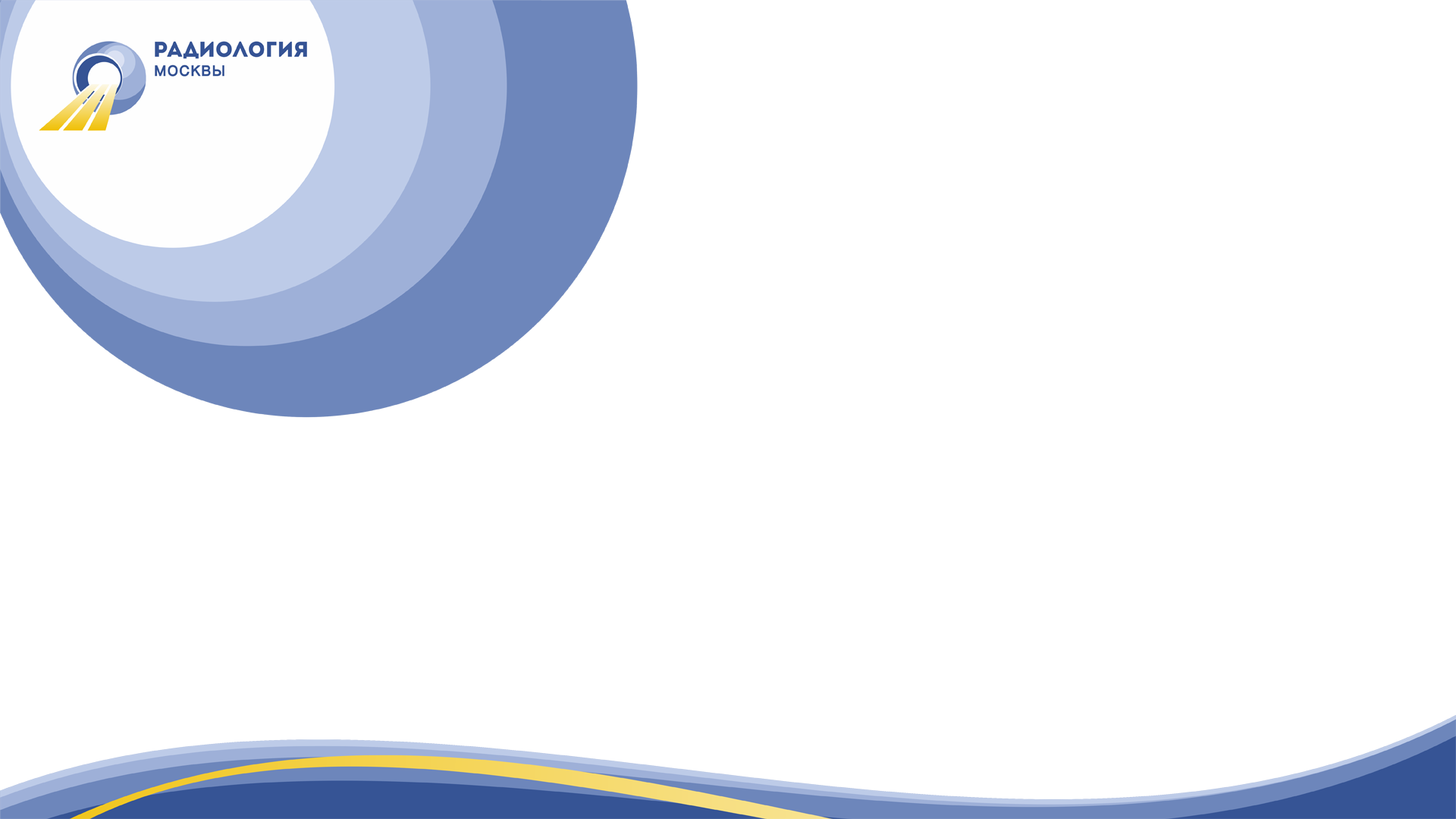 5
http://medradiology.moscow/
[Speaker Notes: Время на показ слайда - 10 сек

У нас есть в арсенале два рентгенологических метода.]
Рандомизированные исследования метода скрининга рака легких
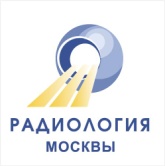 Низкодозная компьютерная томография
Рентгенография, флюорография
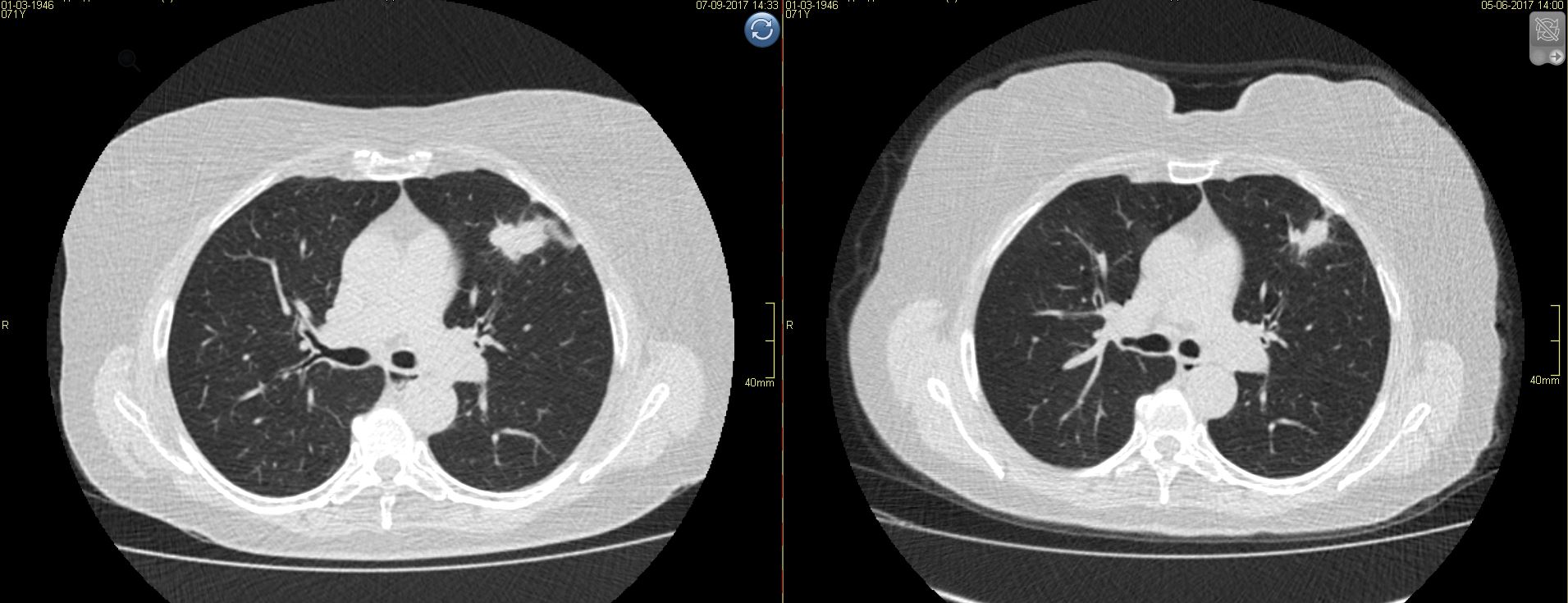 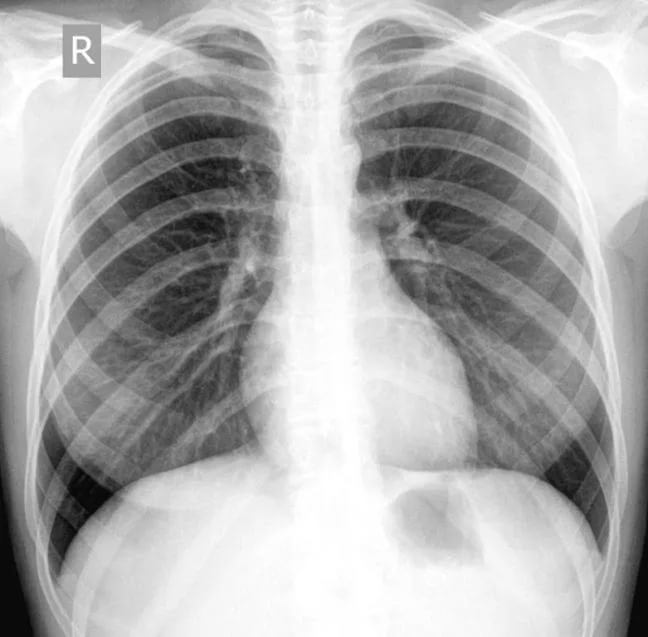 не приводит к снижению смертности от рака легкого
приводит к снижению смертности от рака легкого на 20% в группе риска
Доказано на 155 000 чел:
Prostate, Lung, Colorectal and Ovarian Cancer Screening Trial
Доказано на 53,454 чел: 
The National Lung Screening Trial
http://www.nejm.org/doi/full/10.1056/NEJMoa1102873
Reduced Lung-Cancer Mortality with Low-Dose Computed Tomographic Screening. N Engl J Med 2011; 365:395-409August 4, 2011
Oken MM, Marcus PM, Hu P, et al. Baseline chest radiograph for lung cancer detection in the randomized Prostate, Lung, Colorectal and Ovarian Cancer Screening Trial. J Natl Cancer Inst. 2005;97:1832–9
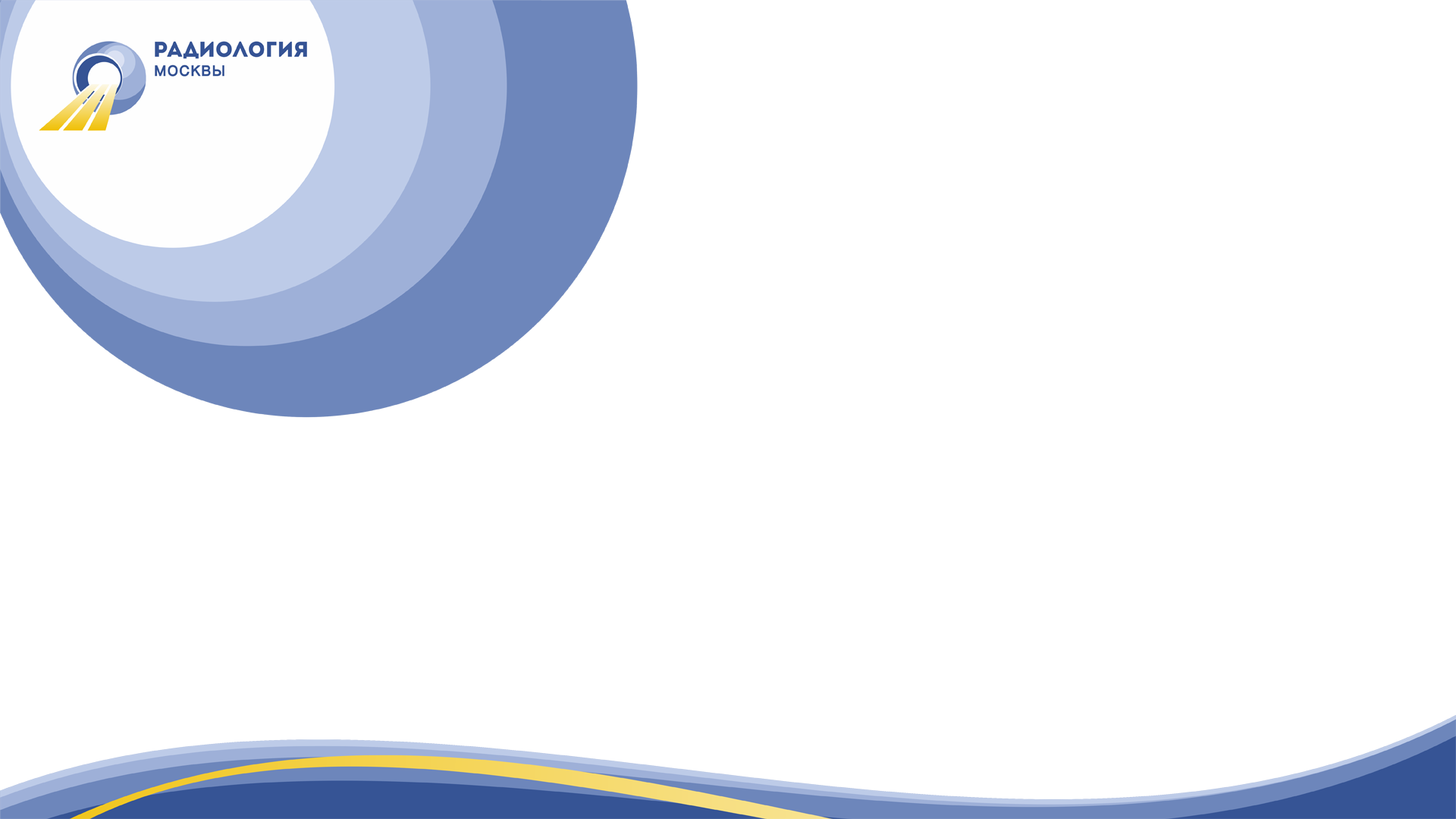 6
http://medradiology.moscow/
[Speaker Notes: Время на показ слайда - 10 сек

Один не может привести к снижению смертности от рака легкого,
НДКТ оказался единственным методом, который в одном исследовании доказал возможность снижения смертности от рака легкого.]
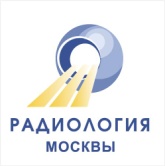 Последние новости о скрининге рака легкого
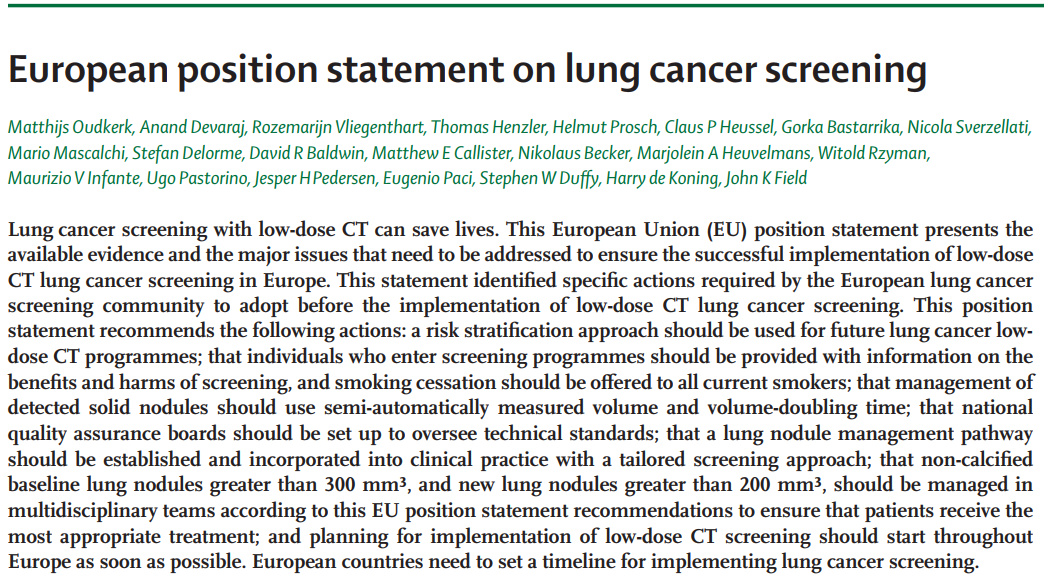 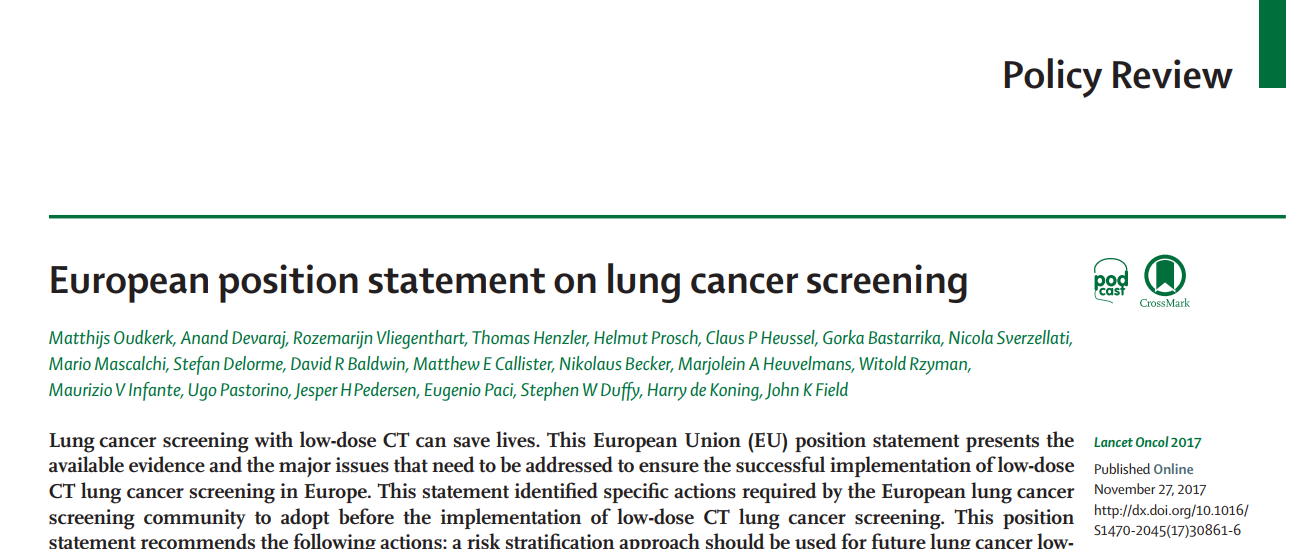 Экспертная группа Европейского Союза рекомендует, начать планирование скрининга с НДКТ по всей Европе, поскольку скрининг рака легких может потенциально спасти жизни.

Опубликован план на 48 мес.
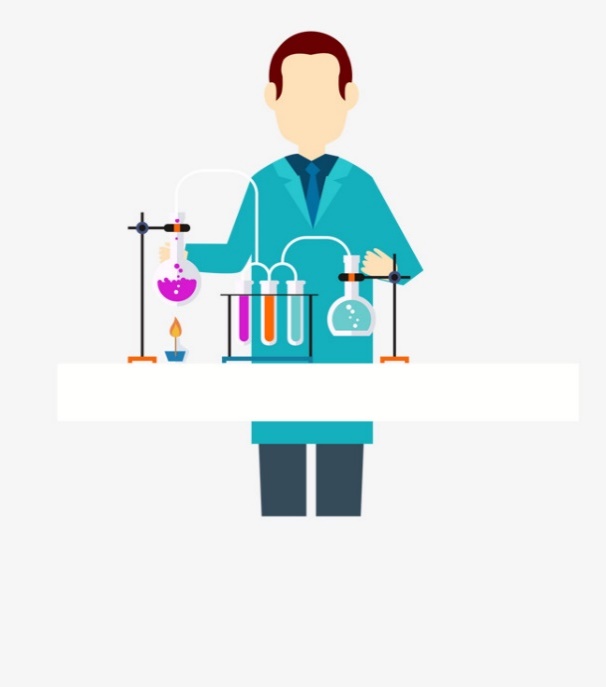 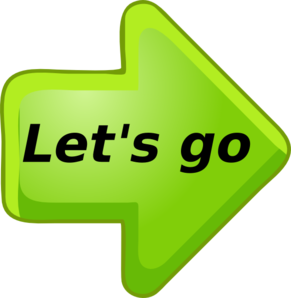 Наука
Практика
7
7
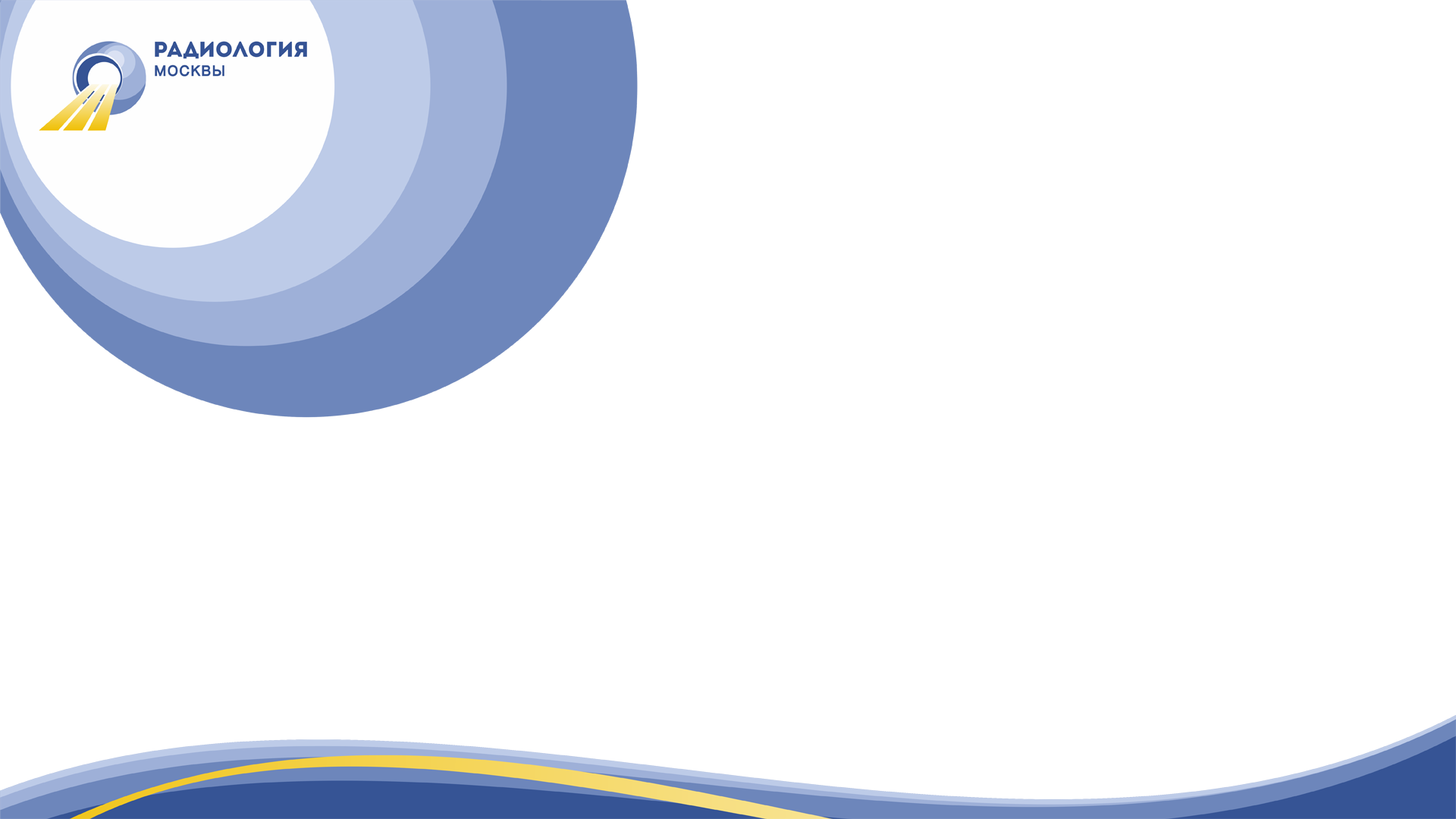 http://medradiology.moscow/
[Speaker Notes: Время на показ слайда - 15 сек

Согласно актуальным данным Экспертная группа по заявлению ЕС рекомендует, чтобы планирование скрининга с НДКТ было начато по всей Европе]
«Дорожная карта» проекта НДКТ
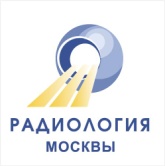 Московская
модель
рисков
Итоги 
проекта
Старт 
ретроспективного анализа
Приказ 
ДЗМ
Оценка смертности
01.02.2017
20.07.2016
2019
2024
04.2018
Мы здесь
Ретроспективный анализ ЕРИС 
(10 000 КТ легких)
Готово
В работе
Пилотный проект НДКТ (11 МО)
Постепенный запуск 
во всех поликлиниках Москвы
Перспектива
8
8
[Speaker Notes: Время на показ слайда - 15 сек

Наш проект разделен на 3 основных этапа. 
Сейчас подходит к завершению второй этап - пилотный проект.]
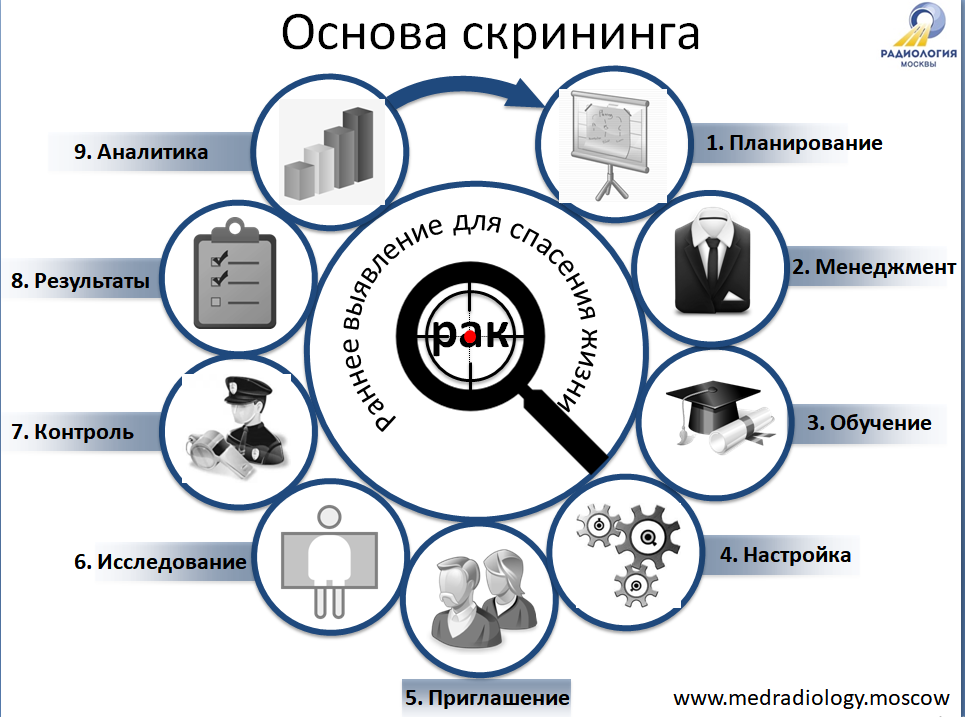 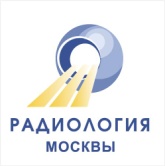 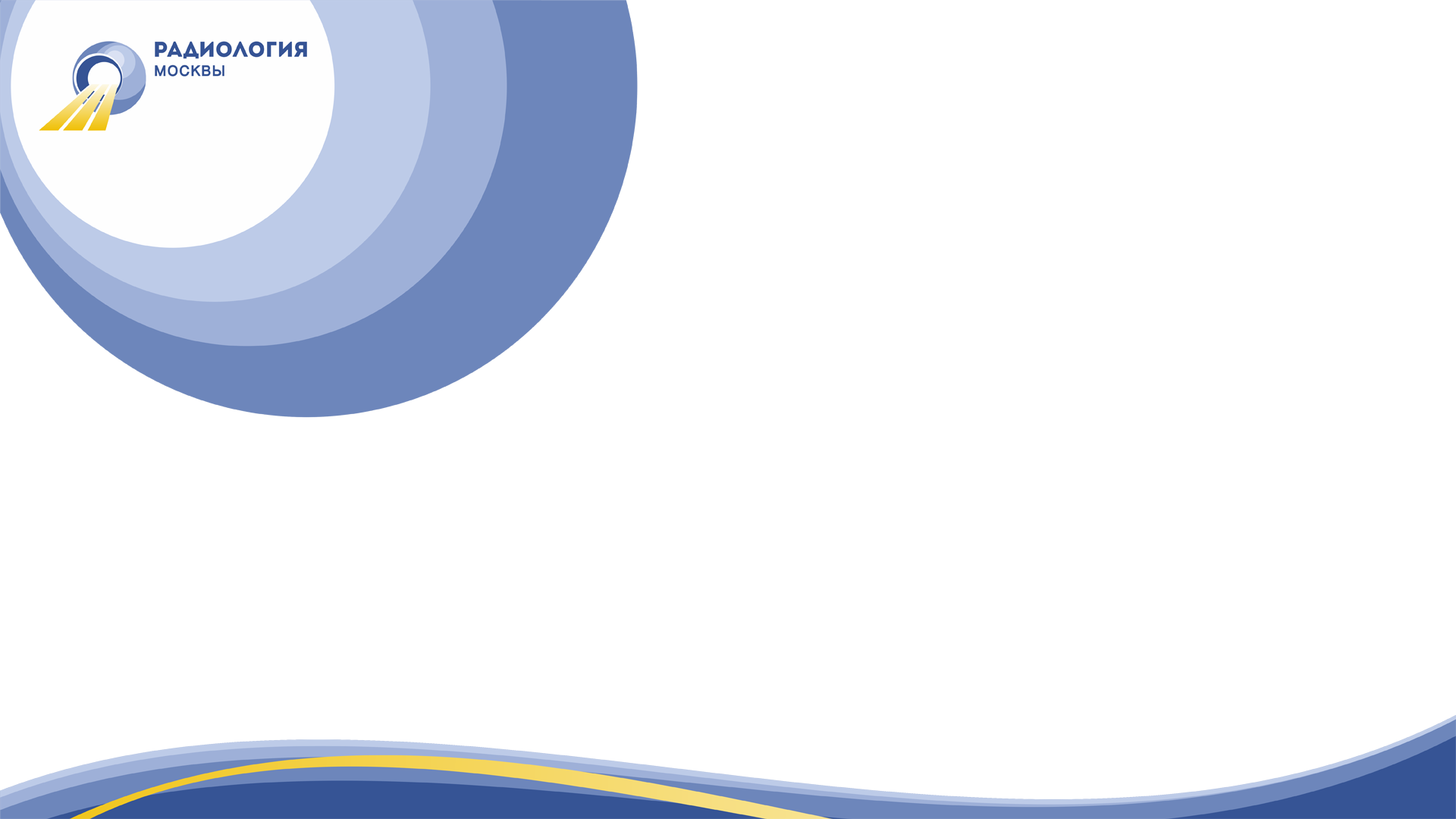 9
http://medradiology.moscow/
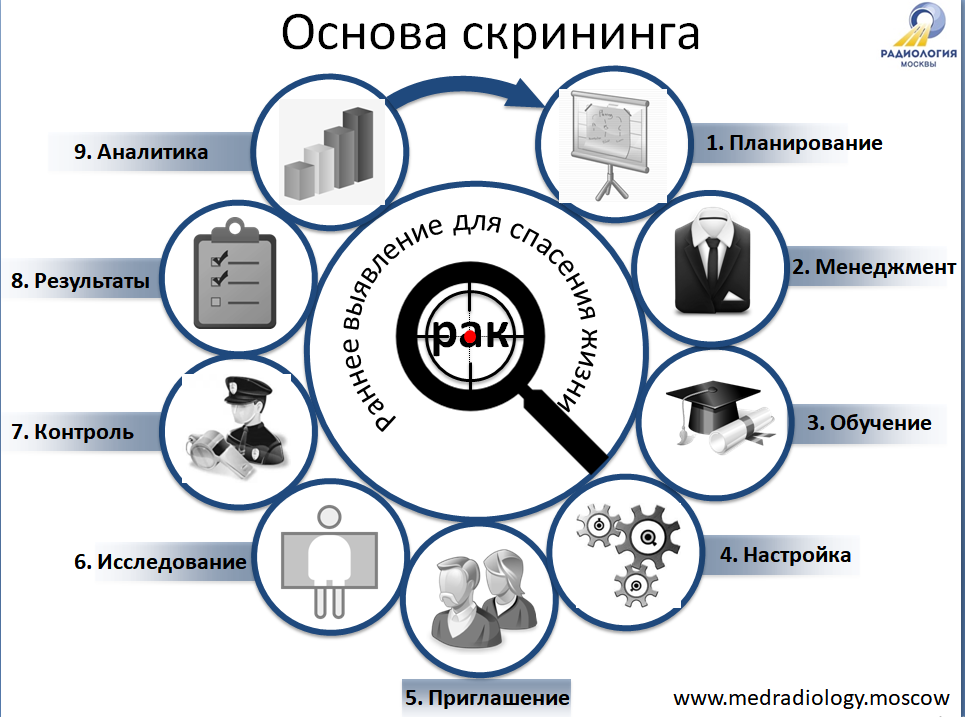 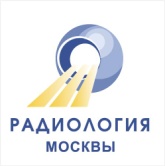 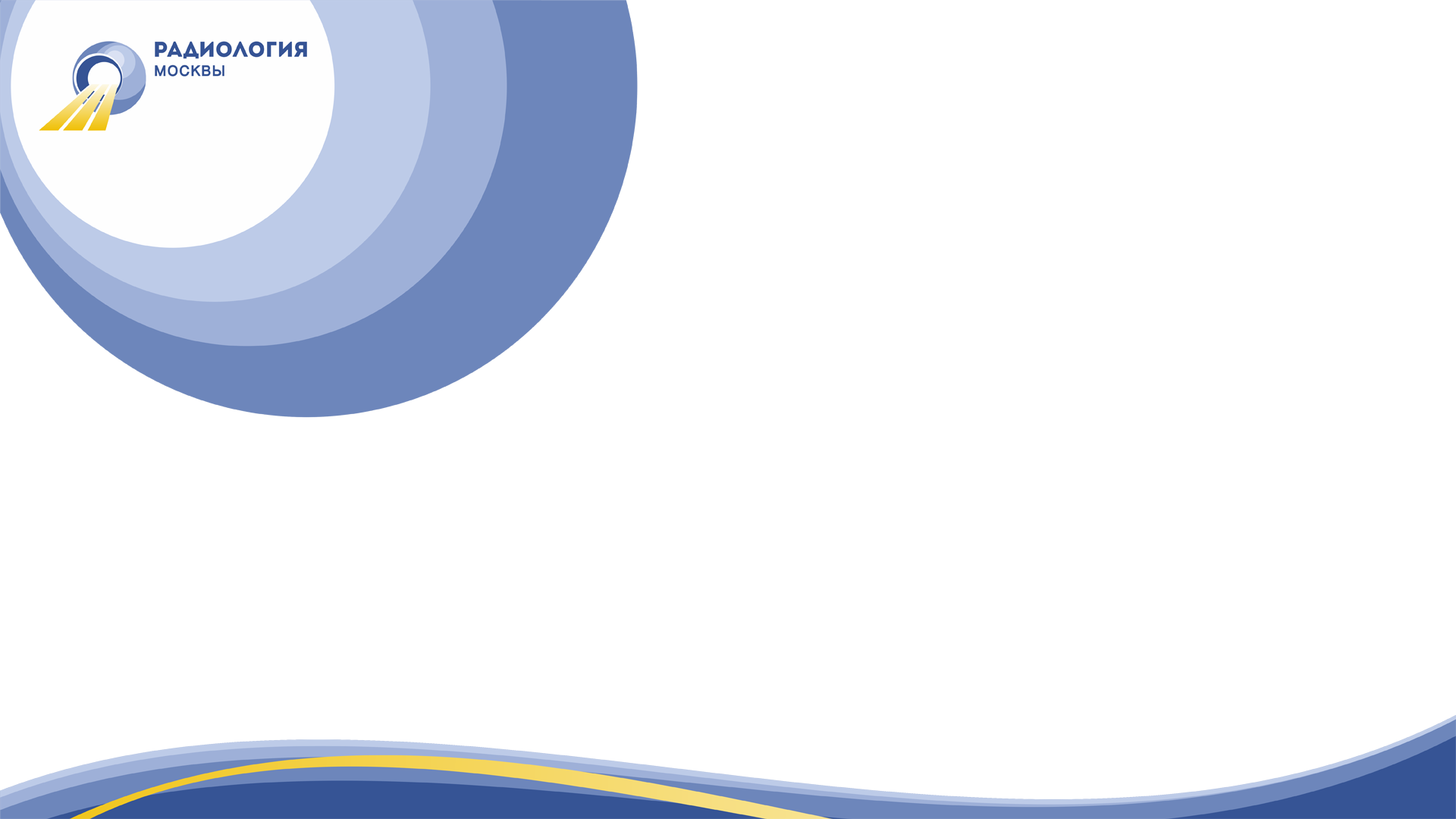 10
http://medradiology.moscow/
СТАРТ: Багаж
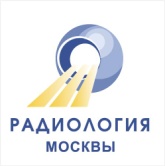 2
1
3
Единые правила
IT системы
Факт наличия
Право на НДКТ скрининг
Желание  
Оборудование
Специалисты
Обучение
IT системы
Аудит
Привлечение населения
Обратная связь
РИС
PACS
МИС 
ЛИС
CRM
Исходы случаев

СДО
База граждан
Допуск мед. организаций
Критерии группы риска
Протоколы сканирования
Протоколы описания
Интерпретация находок
Тактика ведения находок
Маршрутизация случаев
Классификация стадий TNM
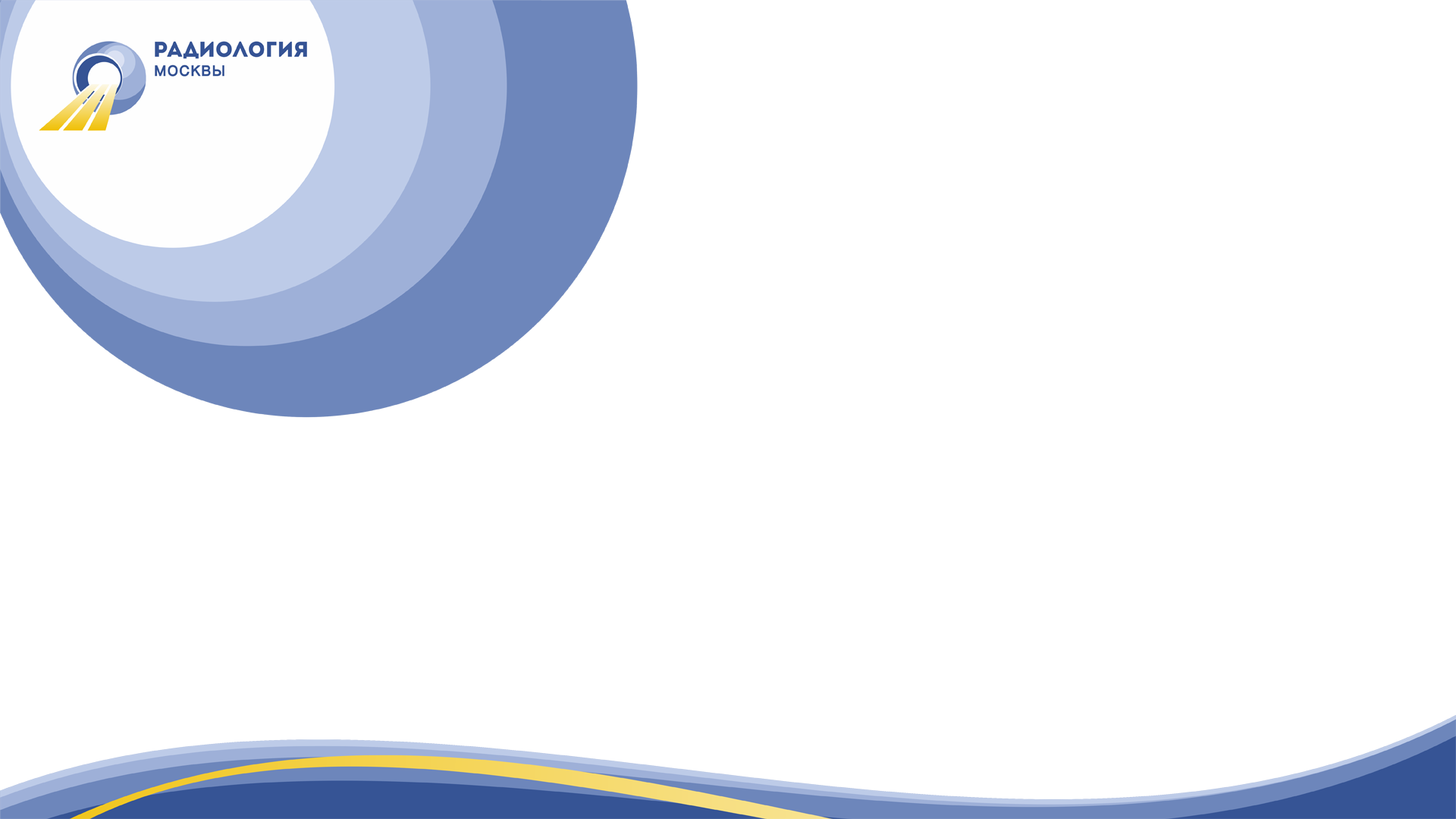 11
http://medradiology.moscow/
Основа скрининга - ЕРИС 
(Единый радиологический информационный сервис)
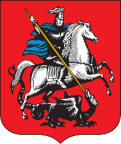 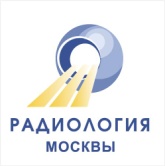  1 100 000
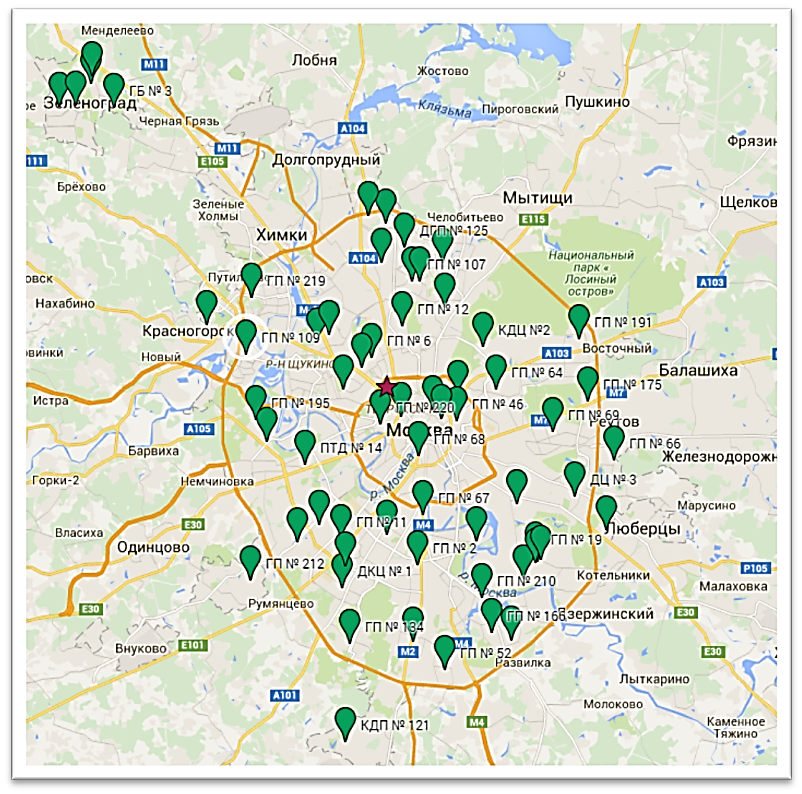 исследований в базе данных
 2 000
новых иссл-й в день
77
медицинских организаций
148
подключено оборудования
вся тяжелая мед.техника 
городских поликлиник
62 КТ, 40 МРТ
Пилотный проект «НДКТ». Старт: 1.03.2017
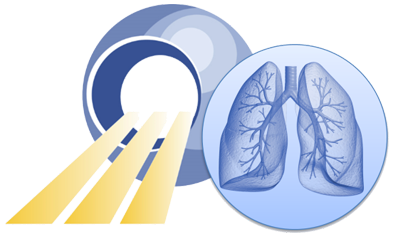 http://ndkt.ru
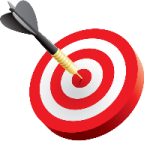 Повышение выявляемости больных раком легкого на первой и второй стадиях
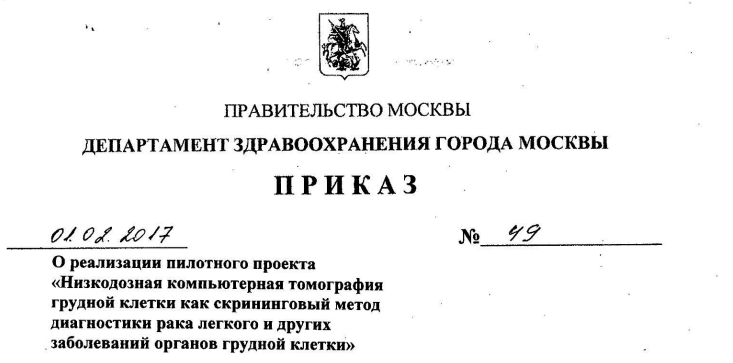 Доступно (10 поликлиник)
Бесплатно для пациента
Быстро (10 минут)
Без подготовки
Низкая лучевая нагрузка
Контроль качества
Маршрутизация
Искусственный интеллект
  + 16 подпроектов
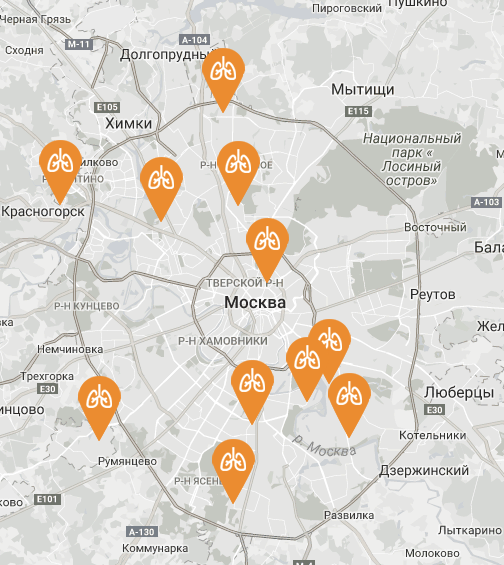 Критерии группы риска​ рака легкого
Роль ГБУЗ «НПЦМР ДЗМ»
Маршрутизация​ пациентов
Тактика ведения очагов (LUNG-RADS)
Единые стандарты описания НДКТ​
Анкета для пациента​ перед НДКТ
Перечень медицинских организаций​
Приказ о рабочей группе в ДЗМ
13
[Speaker Notes: Время на показ слайда - 30 сек

Пилотный проект начат в начале 2017 года с подписания приказа, который включил в себя все необходимое для старта. За основу взяты критерии доказанной группа риска и тактики ведения очагов. Проект запущен в 10 поликлиниках Москвы.]
Новый проект приказа на рассмотрении в ДЗМ
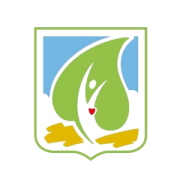 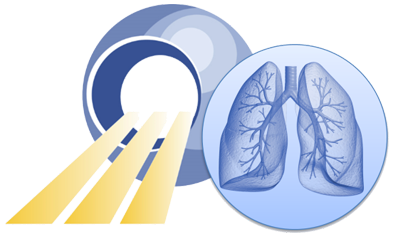 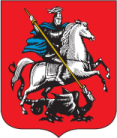 ndkt.ru
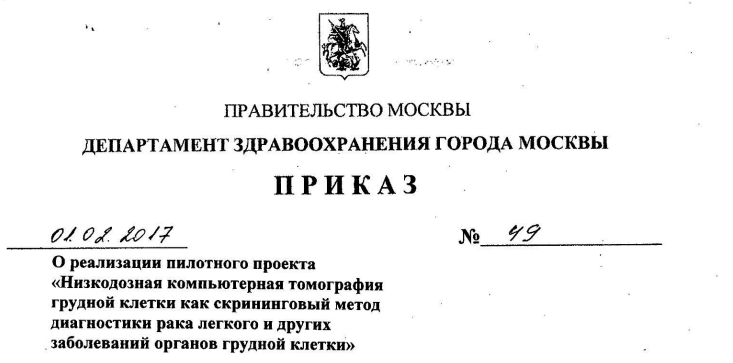 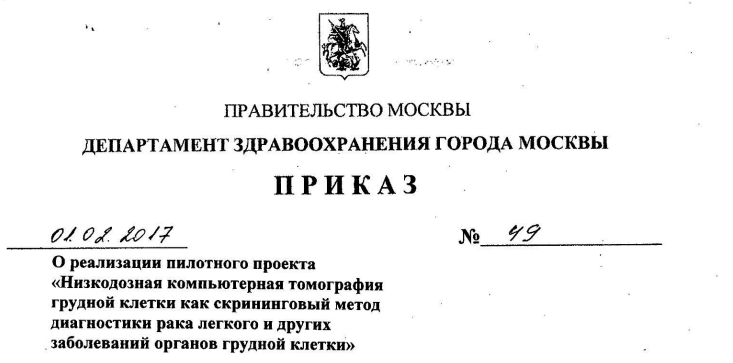 Критерии группы риска​
Роль ГБУЗ «НПЦМР ДЗМ»​
Маршрутизация​ 
Тактика ведения очагов (LUNG-RADS)
Единые стандарты описания НДКТ​
Анкета для пациента​ перед НДКТ
Перечень медицинских организаций​
Приказ о рабочей группе в ДЗМ
Окончание пилотного проекта НДКТ
Все что в первой версии
+ Изменение группы риска рака легкого
+ Критерии для медицинских организаций перед внедрением НДКТ
+ Новая маршрутизация после НДКТ
+ 2 стационара для верификации
+ Ответственные на всех уровнях
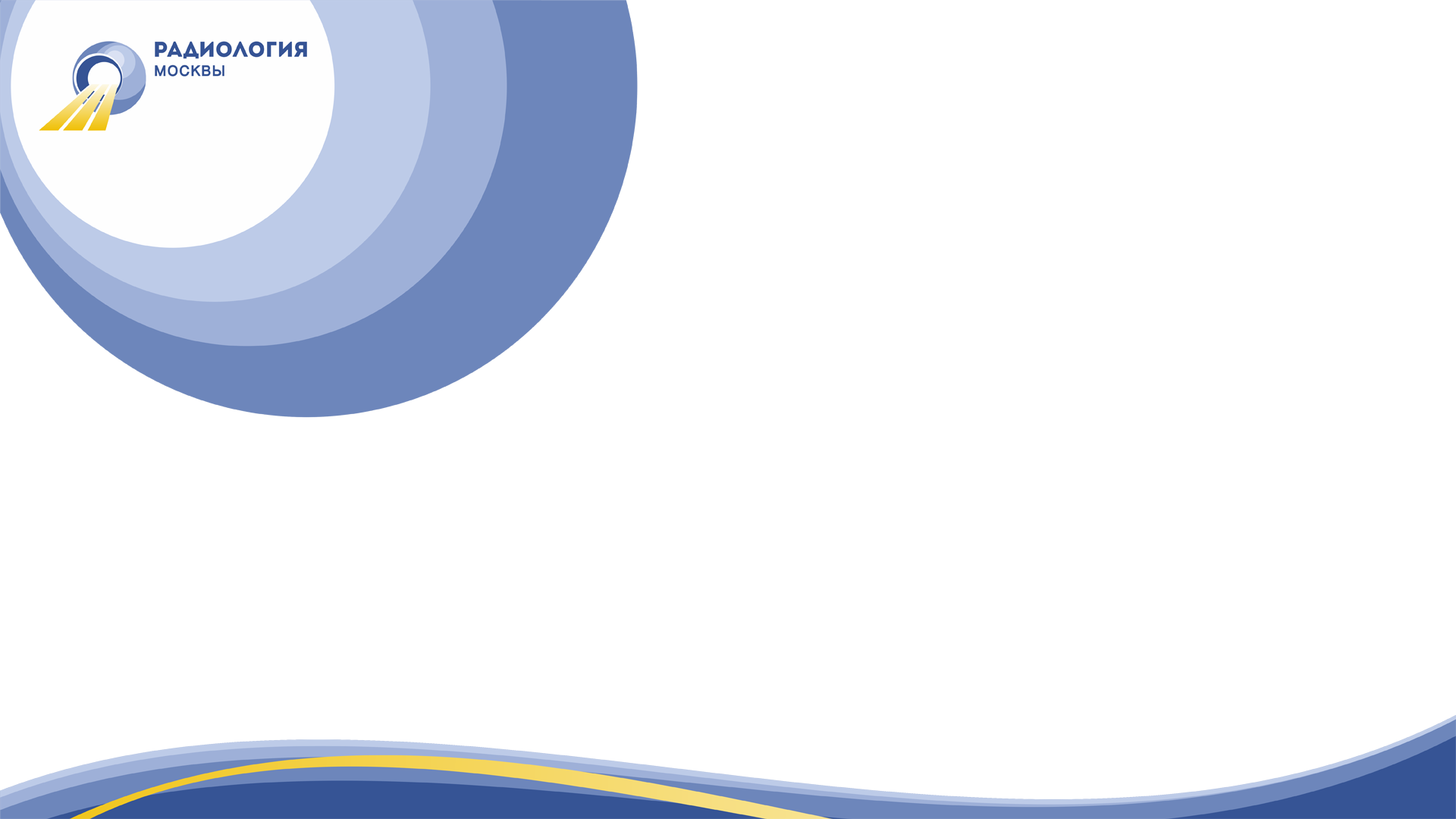 14
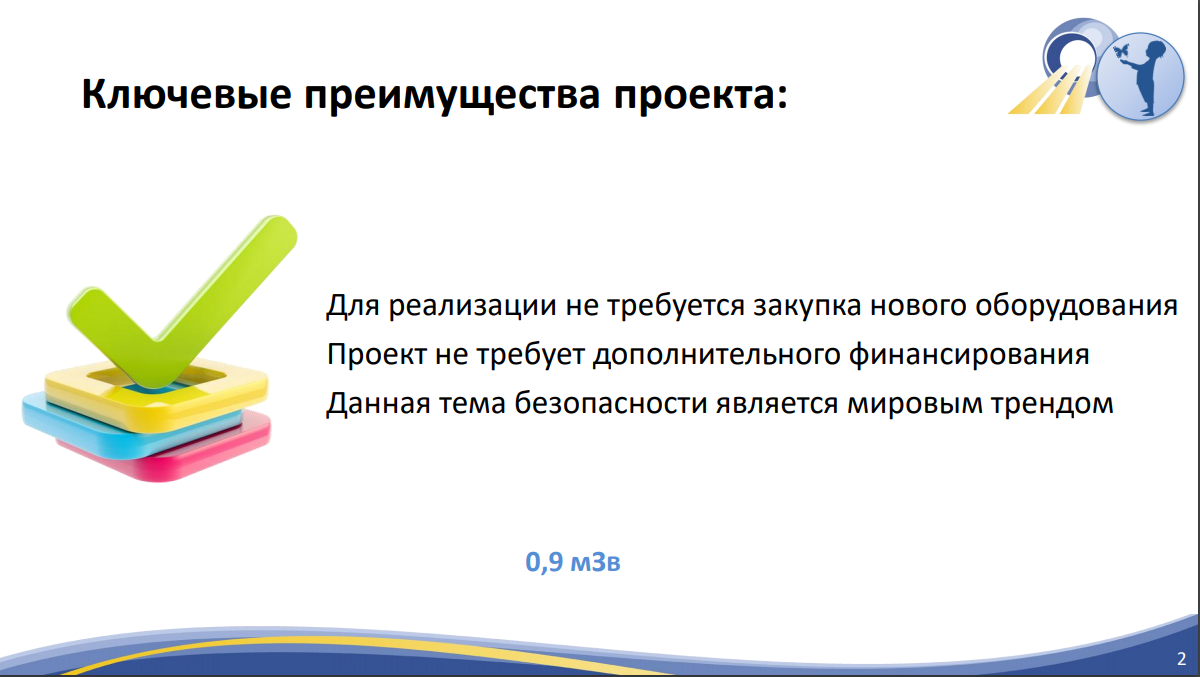 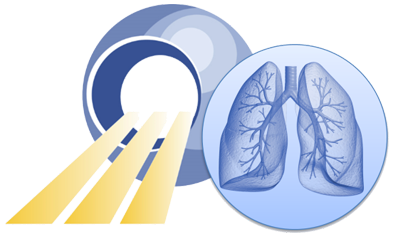 Пример
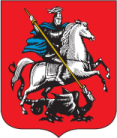 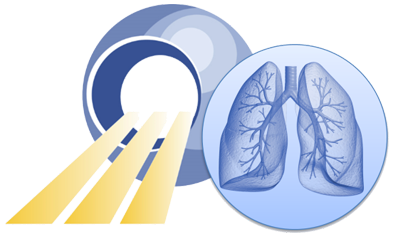 ndkt.ru
КТ  3 мЗв
НДКТ  0,6 мЗв
http://medradiology.moscow/
[Speaker Notes: Вот еще пример исследования пациента по стандартному и низкодозному протоколу. 
Необходимые нам очаги более 4 мм определяются на обоих исследованиях, а в MIP режиме разница почти неуловима.]
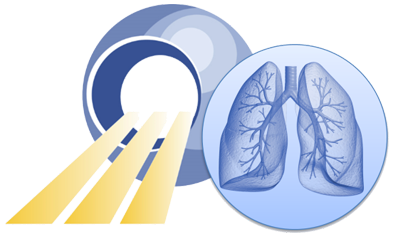 НДКТ-протоколы
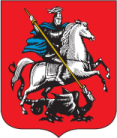 ndkt.ru
10 единиц Toshiba Aquilion 64  (2 из них с итеративными реконструкциями) 
Разработаны 3 типа НДКТ-протоколов.
Средняя доза лучевой нагрузки 0,7 мЗв  (СанПин 2.6.1.1192-03  до 1 мЗв»)
Толщина КТ срезов 1 мм
Апробация качества
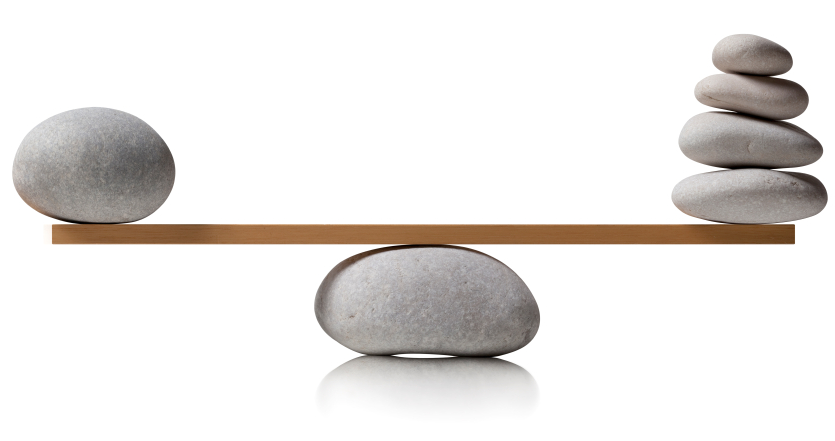 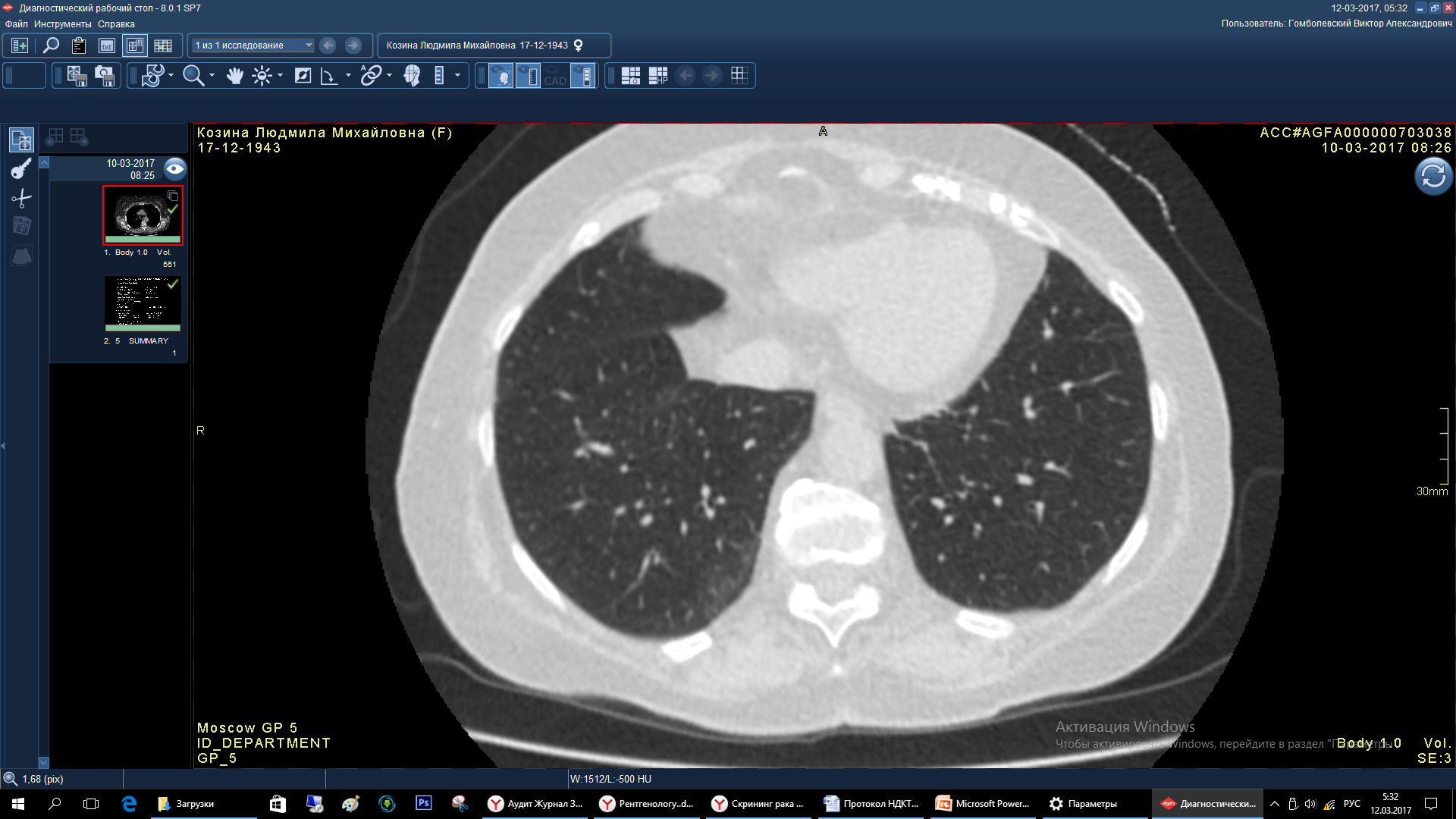 Доза
Качество
Уникальные НДКТ-протоколы
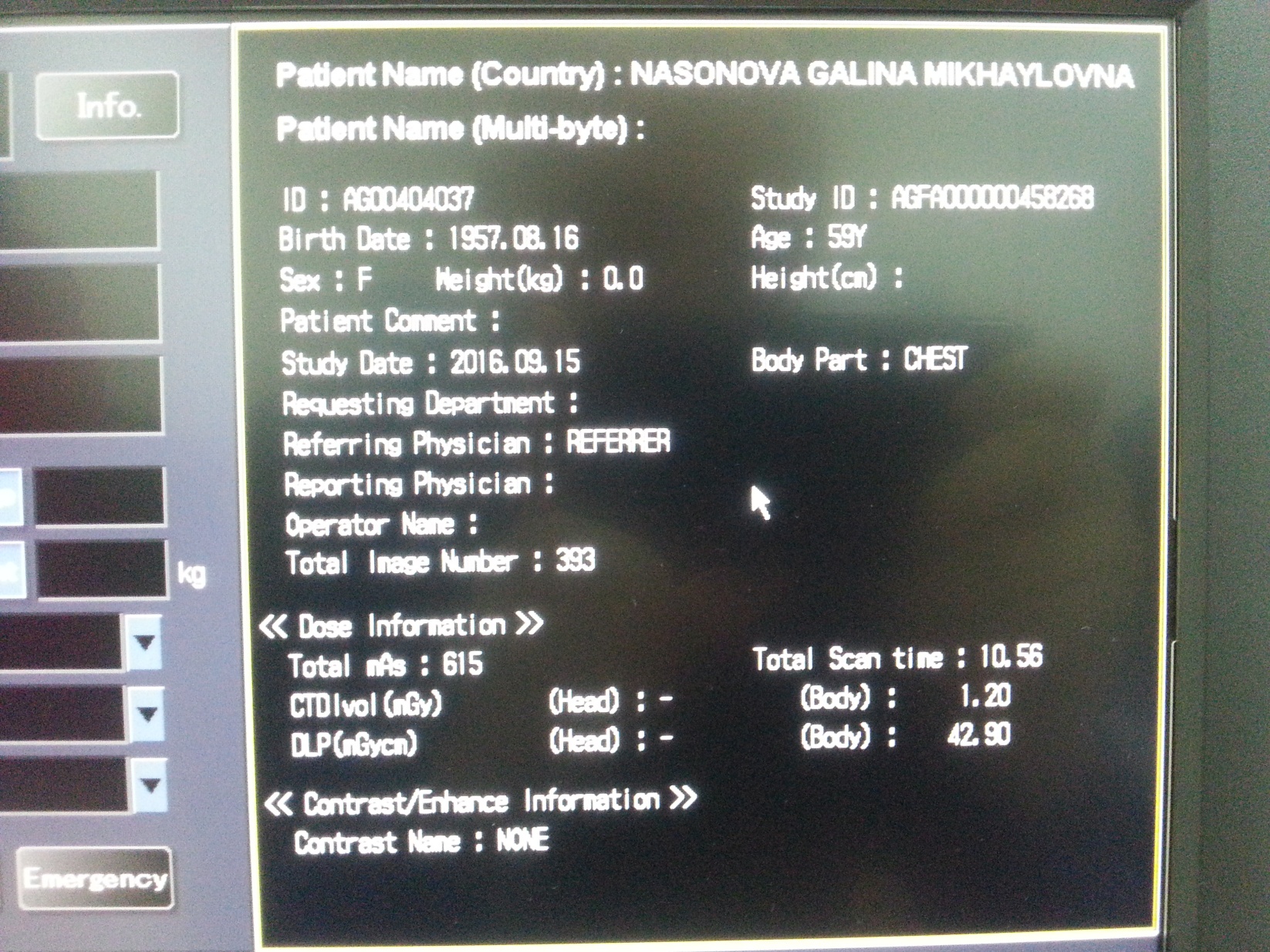 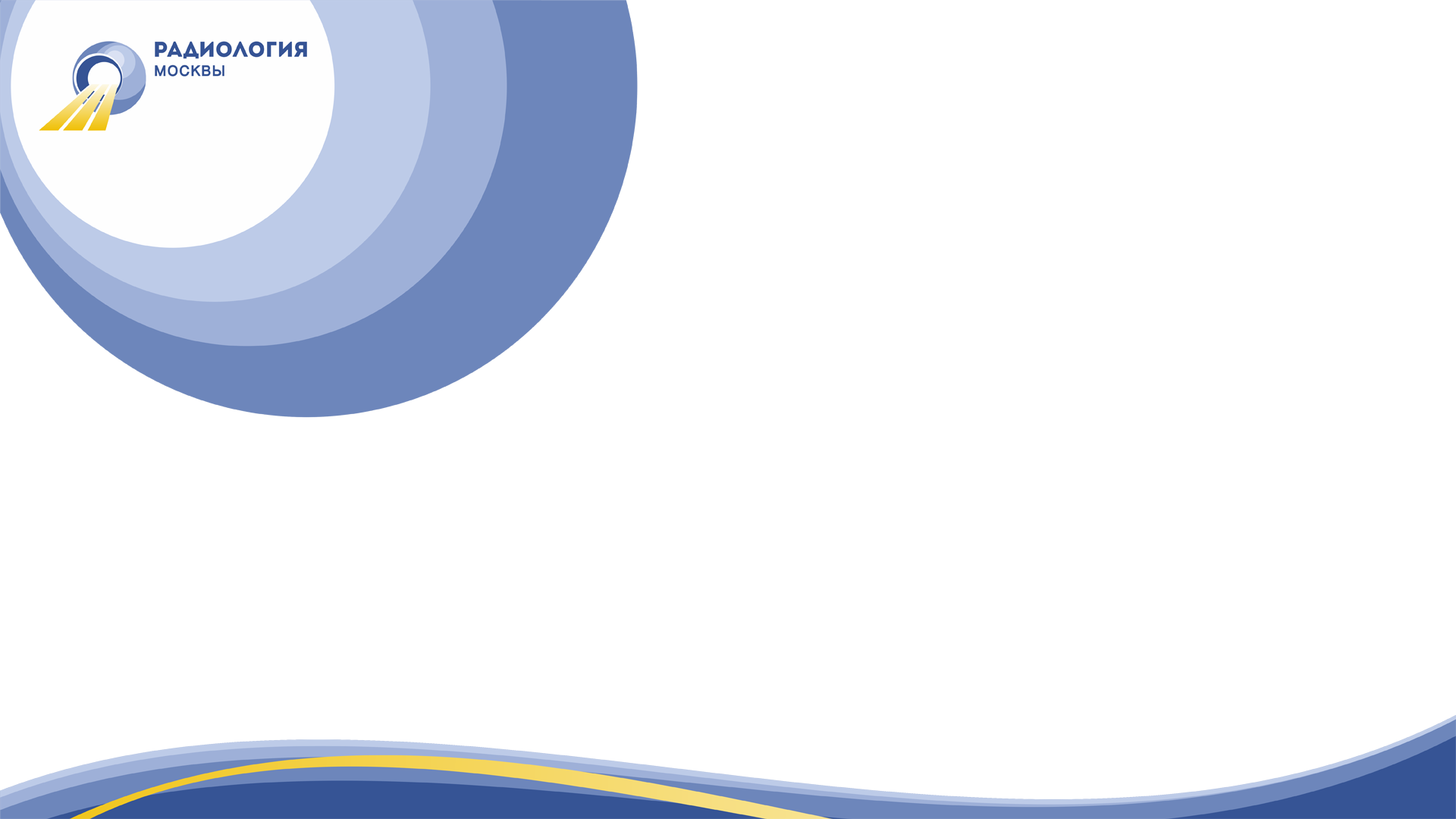 16
[Speaker Notes: Разработаны три типа низкодозных протоколов для пациентов разного веса. 
Средняя доза лучевой нагрузки 0,7 мЗв – удовлетворяет требованиям СанПин. 
Качество изображения толщиной 1мм апробированы у 30 врачей-рентгенологов.]
http://ndkt.ru
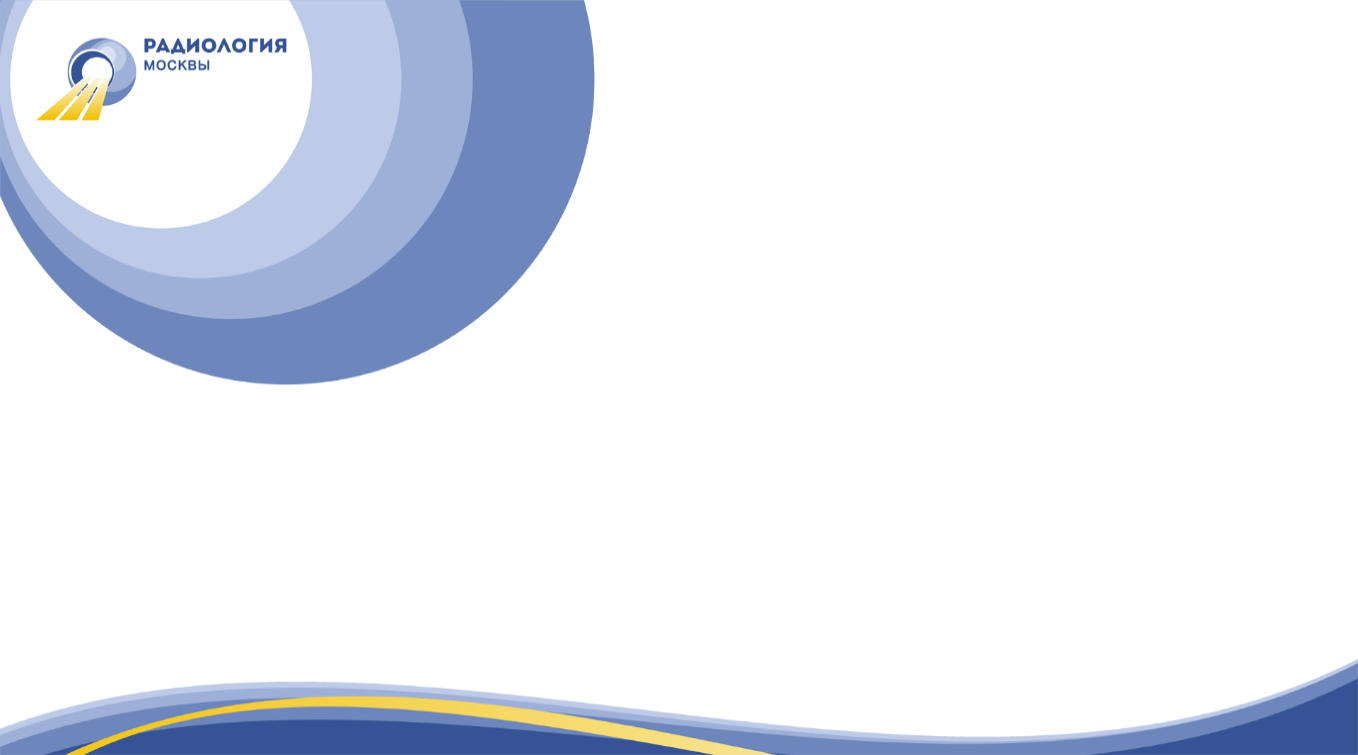 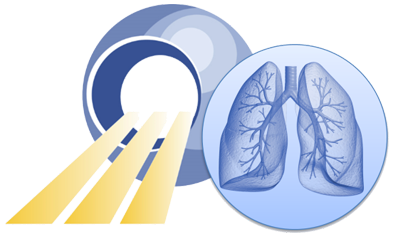 Процессы в пилотном проекте «Низкодозная компьютерная томография как метод скрининга рака легкого и других заболеваний органов грудной клетки»
I Скрининг
II Дообследование
III Верификация
Этап
Что
направление
ПЭТ-КТ
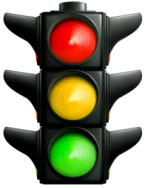 НДКТ
направление
учет и 
направление
Верификация/ лечение
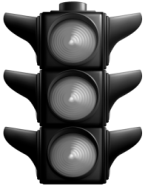 ПЭТ-КТ
направление
направление
приглашение
Поликлиника
онкодиспансер
ПЭТ-КТ
онкодиспансер
Стационар
Онко
диспансер
Где
Биопсия под КТ или эндобронхоскопия
пульмонолог,
фтизиатр и др.
Наблюдение
[Speaker Notes: Проект реализуется в 3 этапа:  первоначально пациентов приглашают на исследования и проводят НДКТ пациентам в группе риска.]
http://ndkt.ru
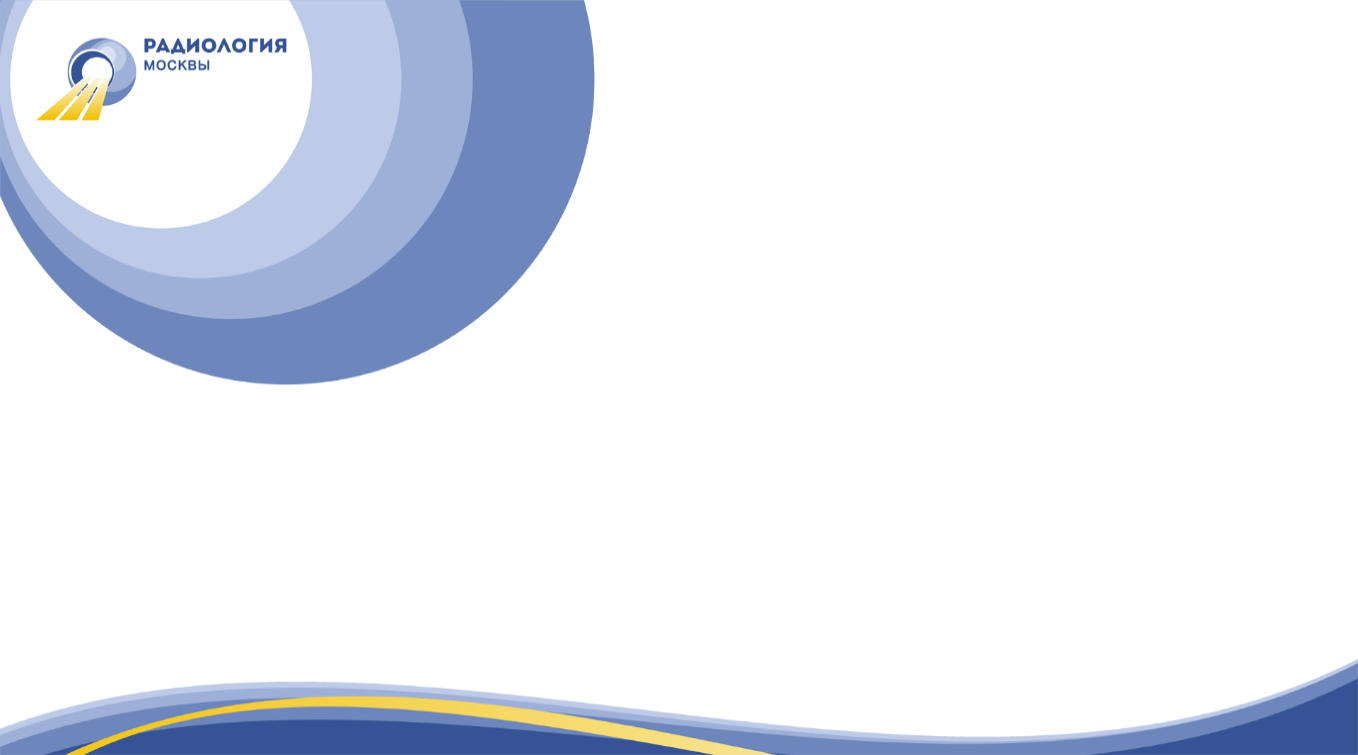 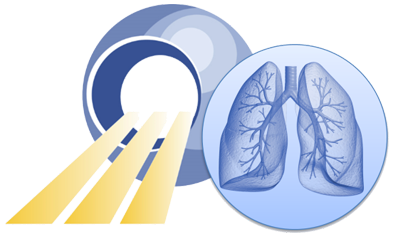 Процессы в пилотном проекте «Низкодозная компьютерная томография как метод скрининга рака легкого и других заболеваний органов грудной клетки»
I Скрининг
II Дообследование
III Верификация
Этап
Что
направление
ПЭТ-КТ
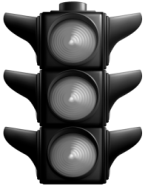 НДКТ
направление
учет и 
направление
Верификация/ лечение
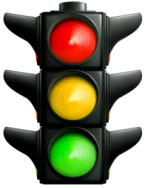 ПЭТ-КТ
направление
направление
приглашение
Поликлиника
онкодиспансер
ПЭТ-КТ
онкодиспансер
Стационар
Онко
диспансер
Где
Биопсия под КТ или эндобронхоскопия
пульмонолог,
фтизиатр и др.
Наблюдение
[Speaker Notes: Дообследованние с помощью бесплатного ПЭТКТ]
http://ndkt.ru
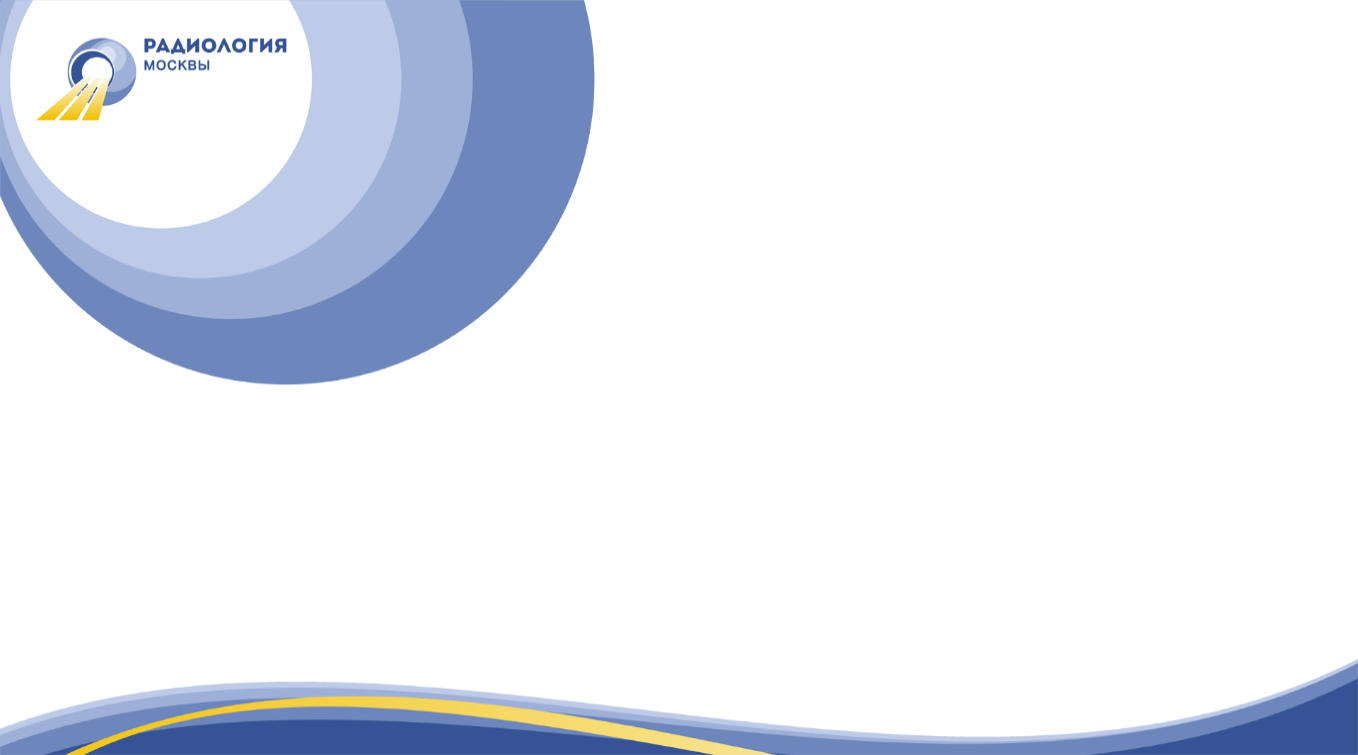 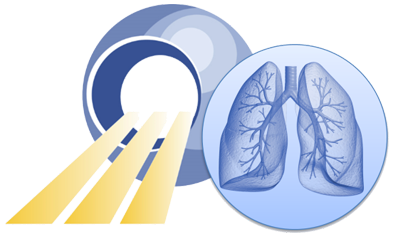 Процессы в пилотном проекте «Низкодозная компьютерная томография как метод скрининга рака легкого и других заболеваний органов грудной клетки»
I Скрининг
II Дообследование
III Верификация
Этап
Что
направление
ПЭТ-КТ
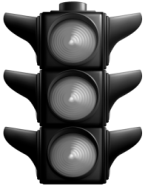 НДКТ
направление
учет и 
направление
Верификация/ лечение
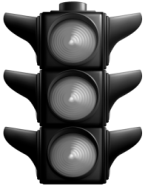 ПЭТ-КТ
направление
направление
приглашение
Поликлиника
онкодиспансер
ПЭТ-КТ
онкодиспансер
Стационар
Онко
диспансер
Где
Биопсия под КТ или эндобронхоскопия
пульмонолог,
фтизиатр и др.
Наблюдение
Группа риска рака легких (РЛ) для НДКТ:
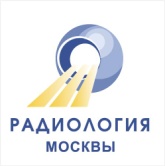 Критерии включения:
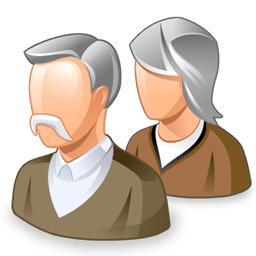 Возраст старше 55 лет. 
Стаж табакокурения более 30 пачка-лет
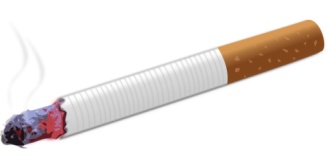 Критерии исключения :
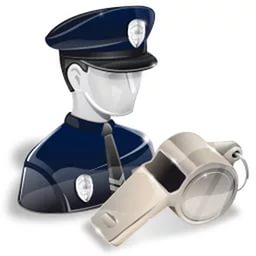 Отказ от курения более 15 лет назад*
Симптомы РЛ (кровохарканье, необъяснимое снижение веса)* 
Рак легкого в анамнезе* 
Онкологическое поражение легких*
В течении последнего года пройден КТ, НДКТ легких*
* NCCN Guidelines for patients: Lung Cancer Screening.  Version 1. 2017
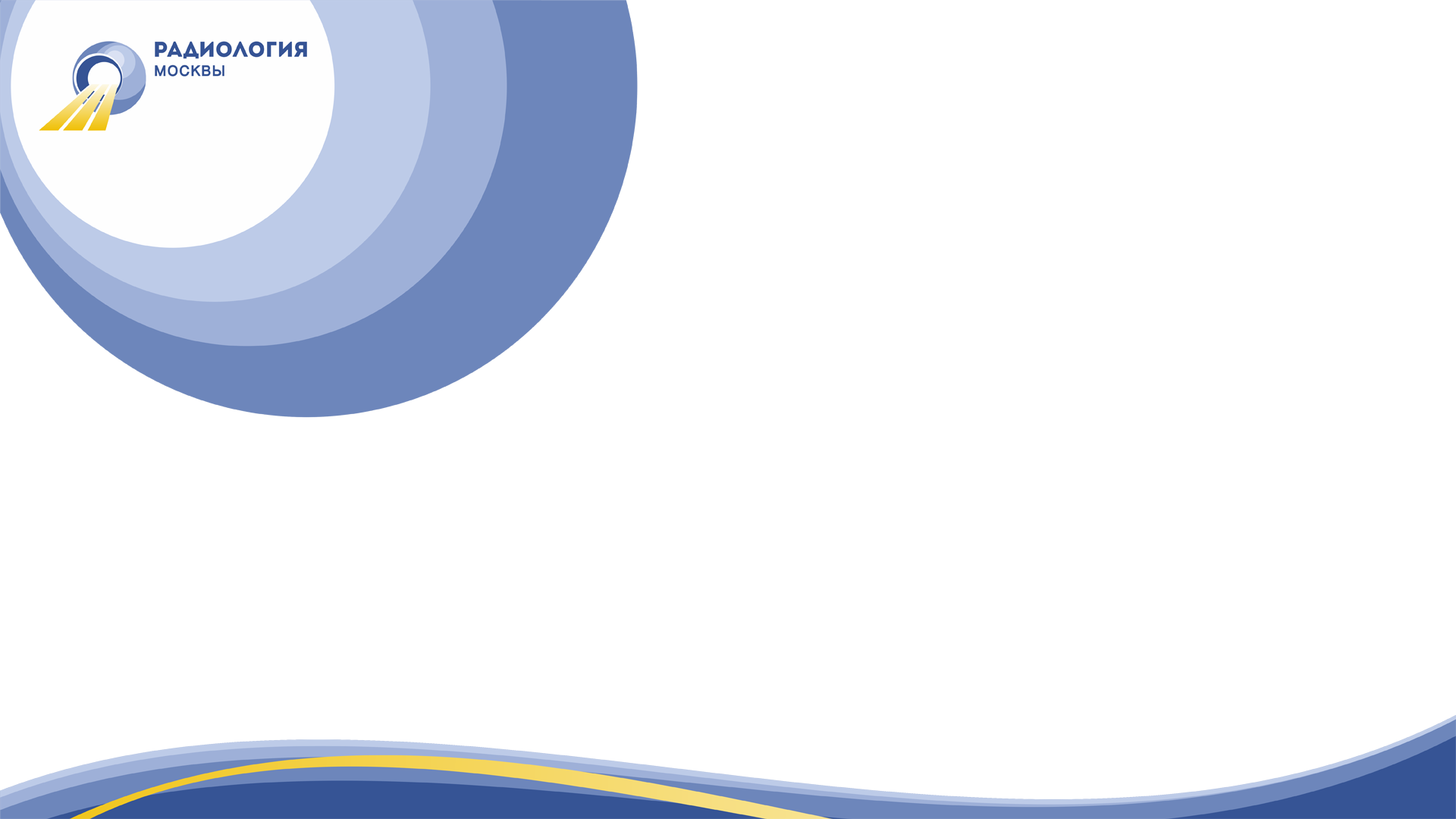 20
http://medradiology.moscow/
[Speaker Notes: Группа риска]
http://ndkt.ru
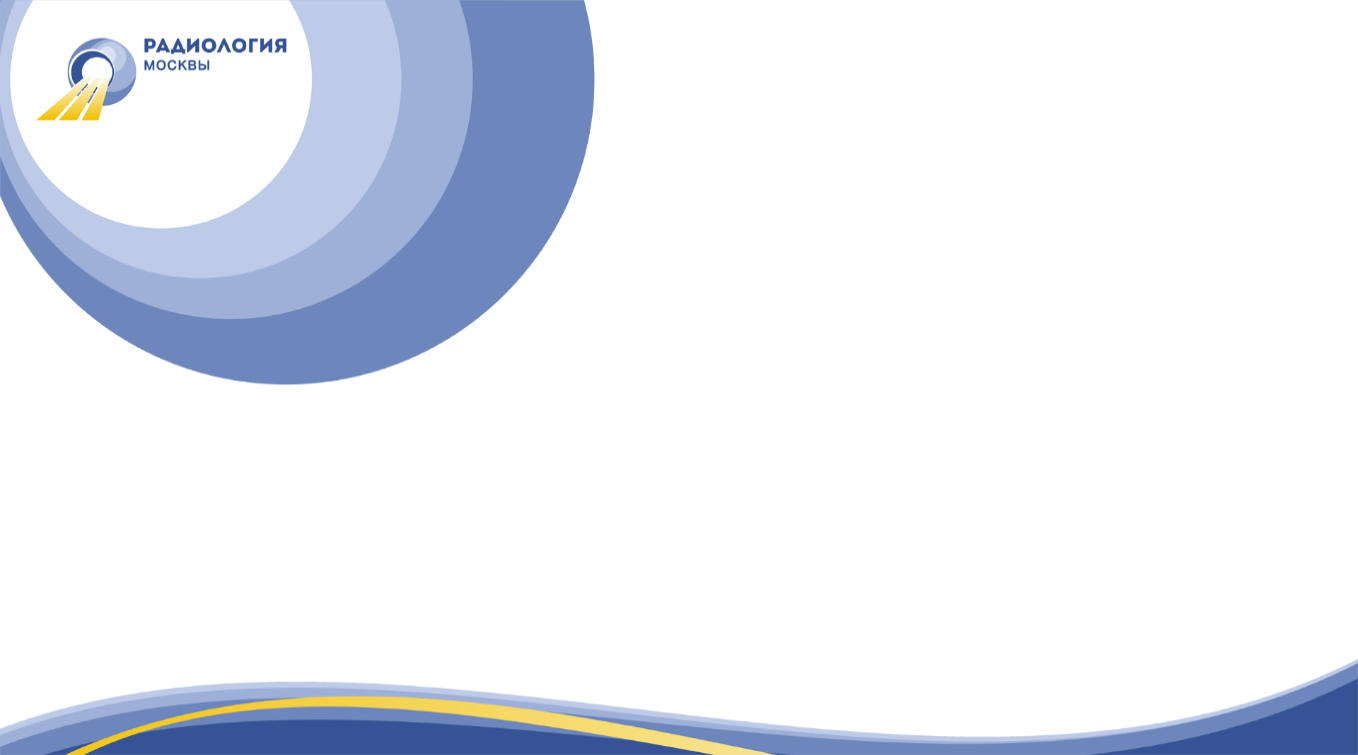 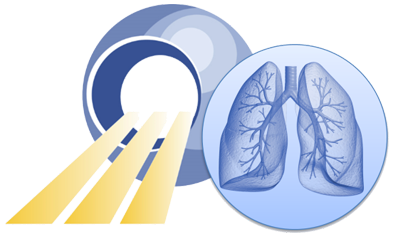 Население, прикрепленное к 10 поликлиникам 
пилотного проекта НДКТ составляет 
1’759’000 человек (на 01.01.2016г)
не менее 
115’000 человек 
относятся к группе риска рака легкого*
группа риска рака легких ~6,5%
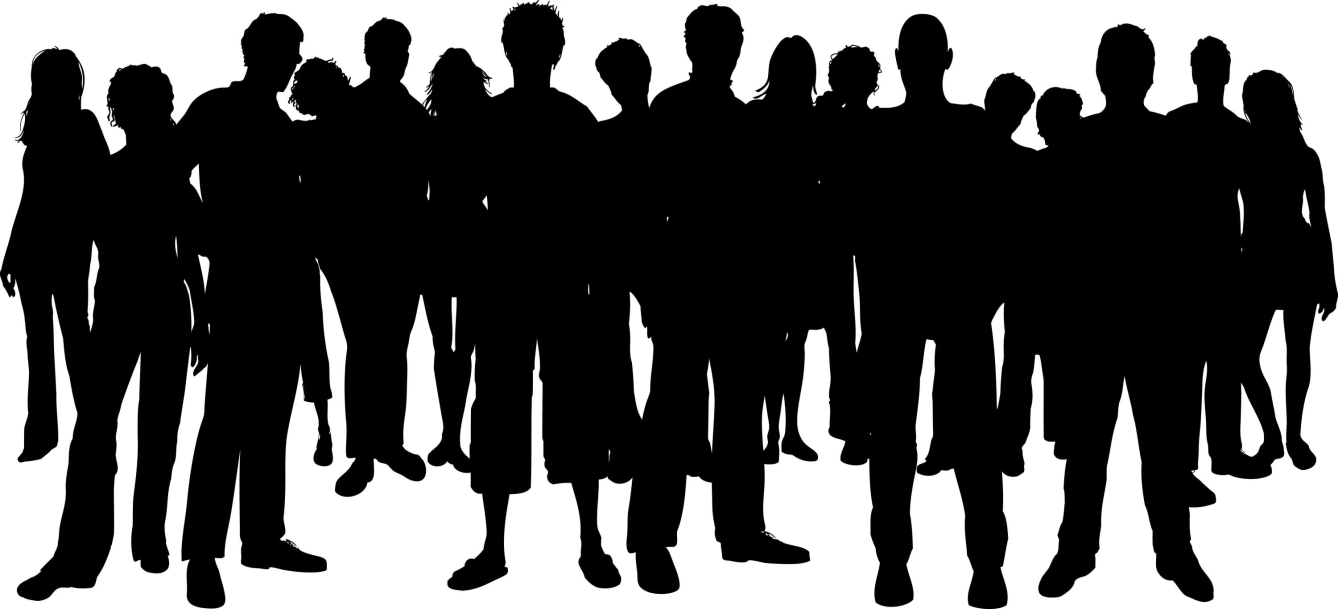 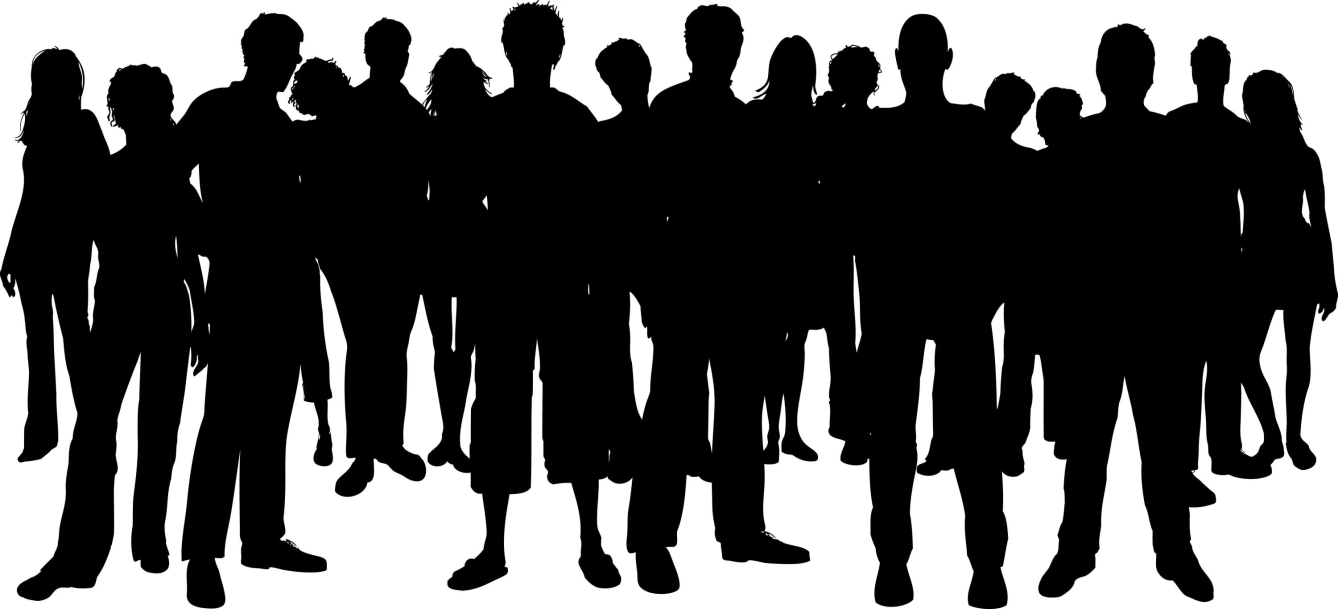 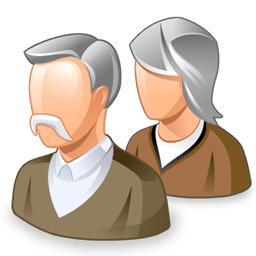 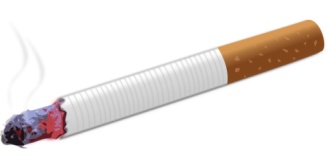 *По данным ВЦИОМ 2014г. 20% росссиян курят более 1 пачки в день.
*Численность прикрепленного населения (женщин 55+ и мужчин 60+) 574 тыс. человек
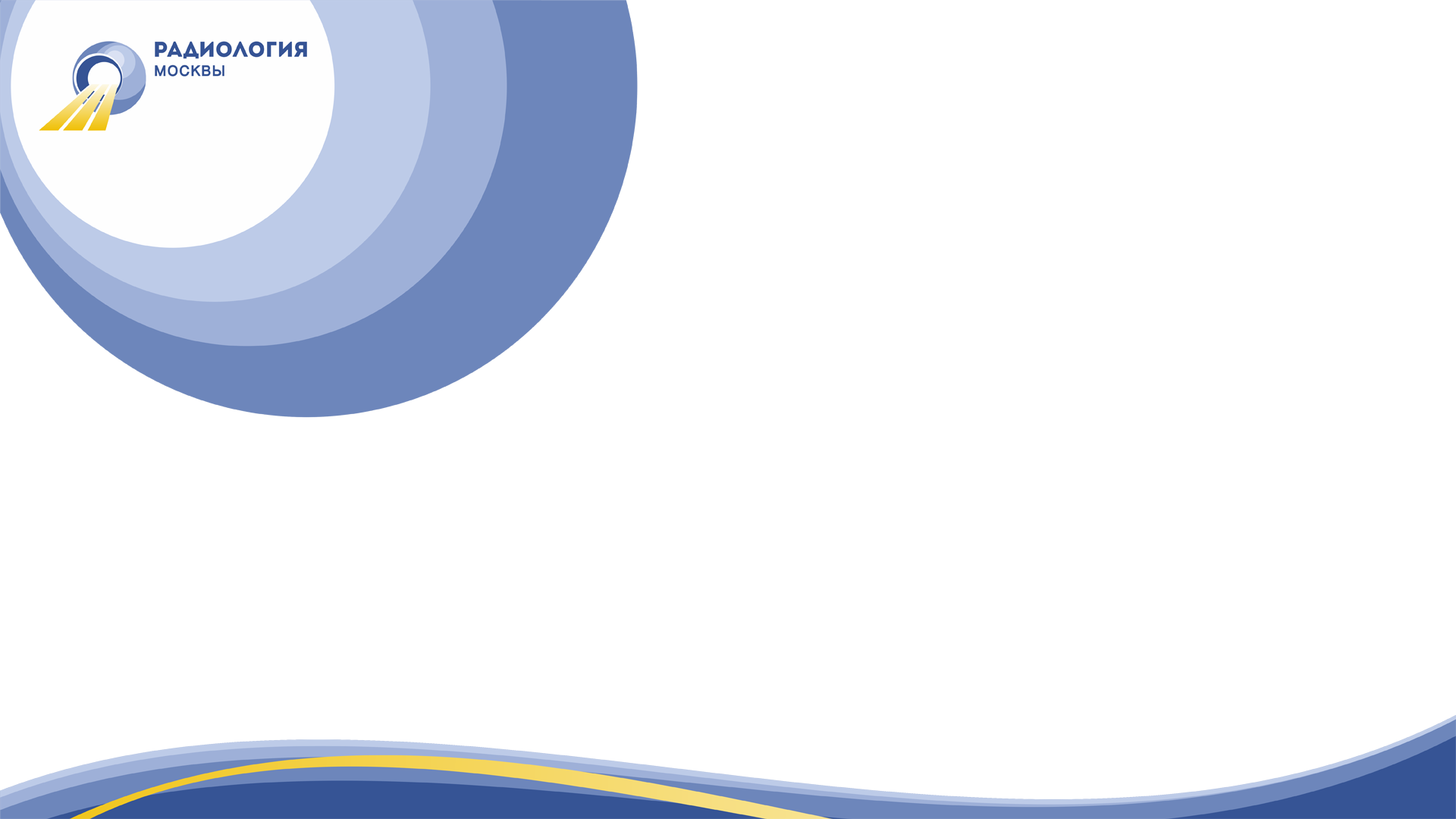 21
http://medradiology.moscow/
[Speaker Notes: Время на показ слайда - 15 сек]
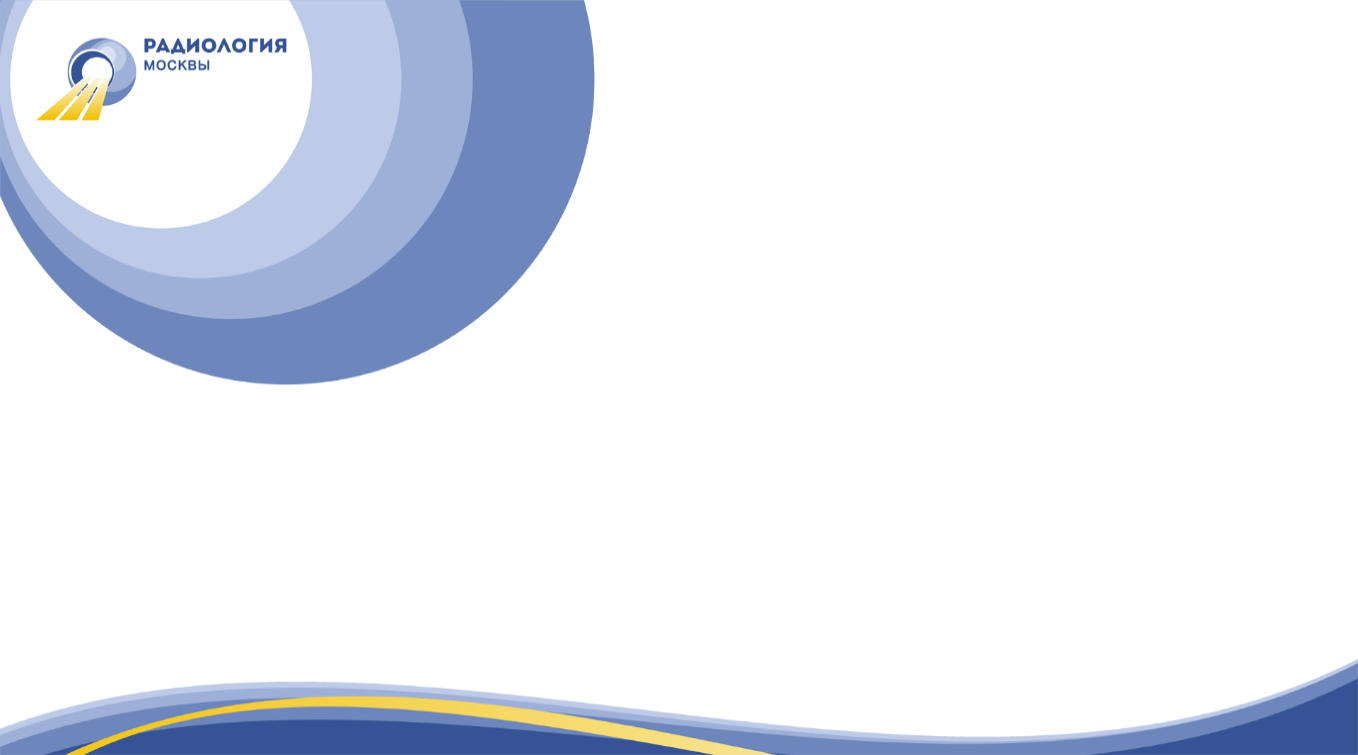 Привлечение пациентов в Проект
Используется
Используется
Используется
Поиск пациентов силами ДИТ + персональные приглашения
Маршрутизация пациентов в группе риска с флюорографии
Направление врачами амбулаторного звена ДЗМ пациентов в группе риска
Не используется
Выявление пациентов с очагами при помощи систем автоматического анализа исследований в ЕРИС
Используется
НДКТ скрининг РЛ
Пациенты с очагами в легких из 10’000 КТ
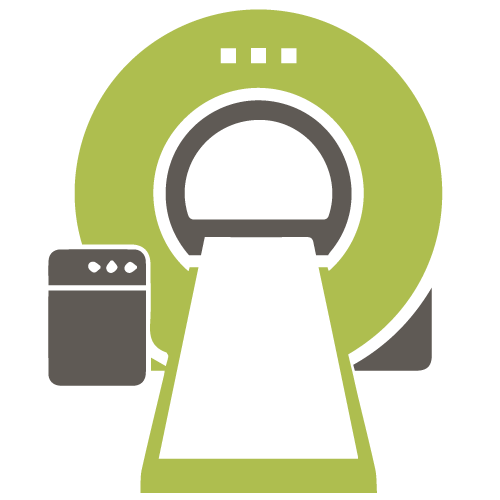 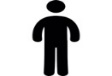 Используется
Используется
Информационные кампании
НКДТ мониторинг
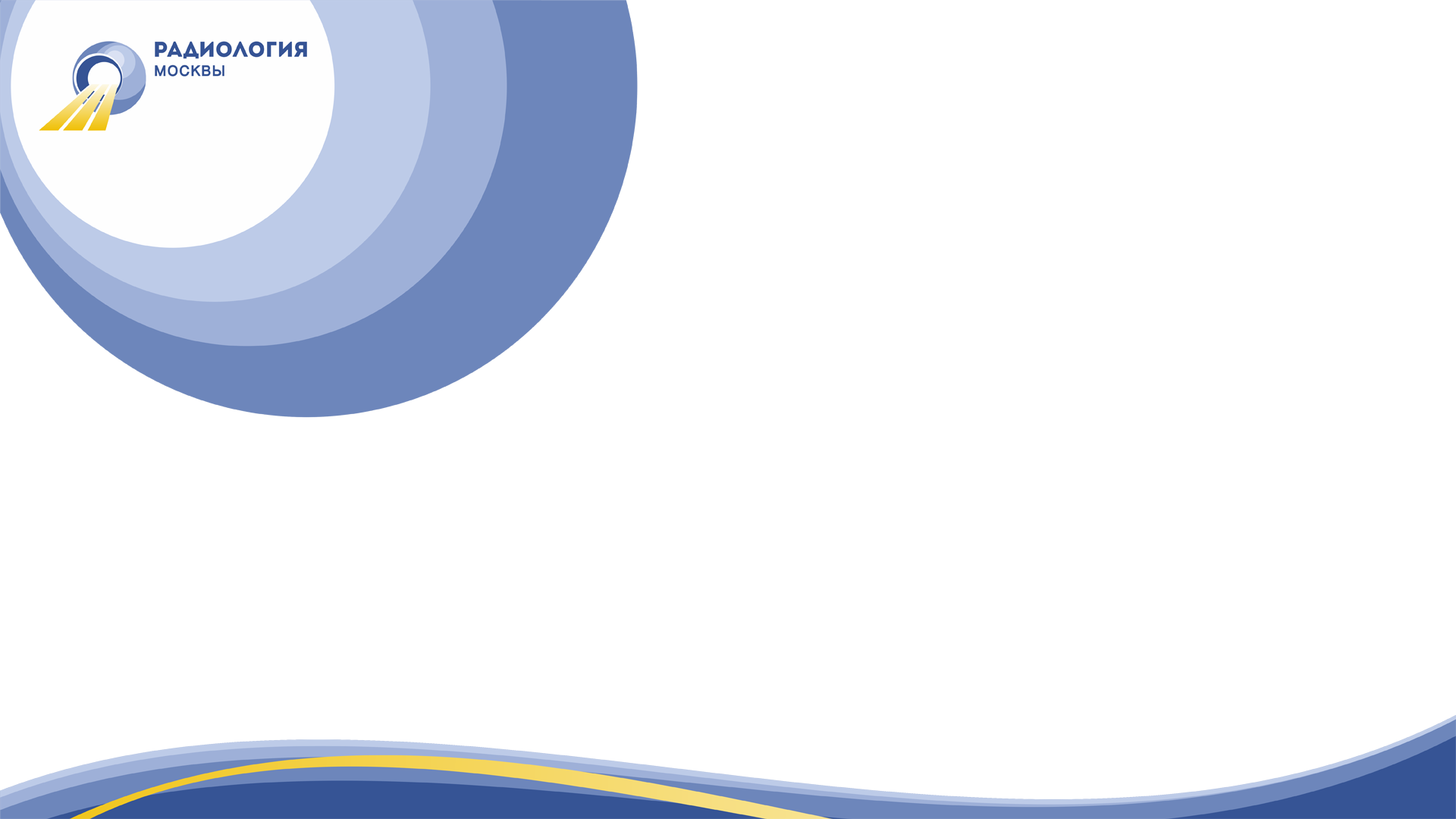 22
http://medradiology.moscow/
[Speaker Notes: Время на показ слайда - 30 сек]
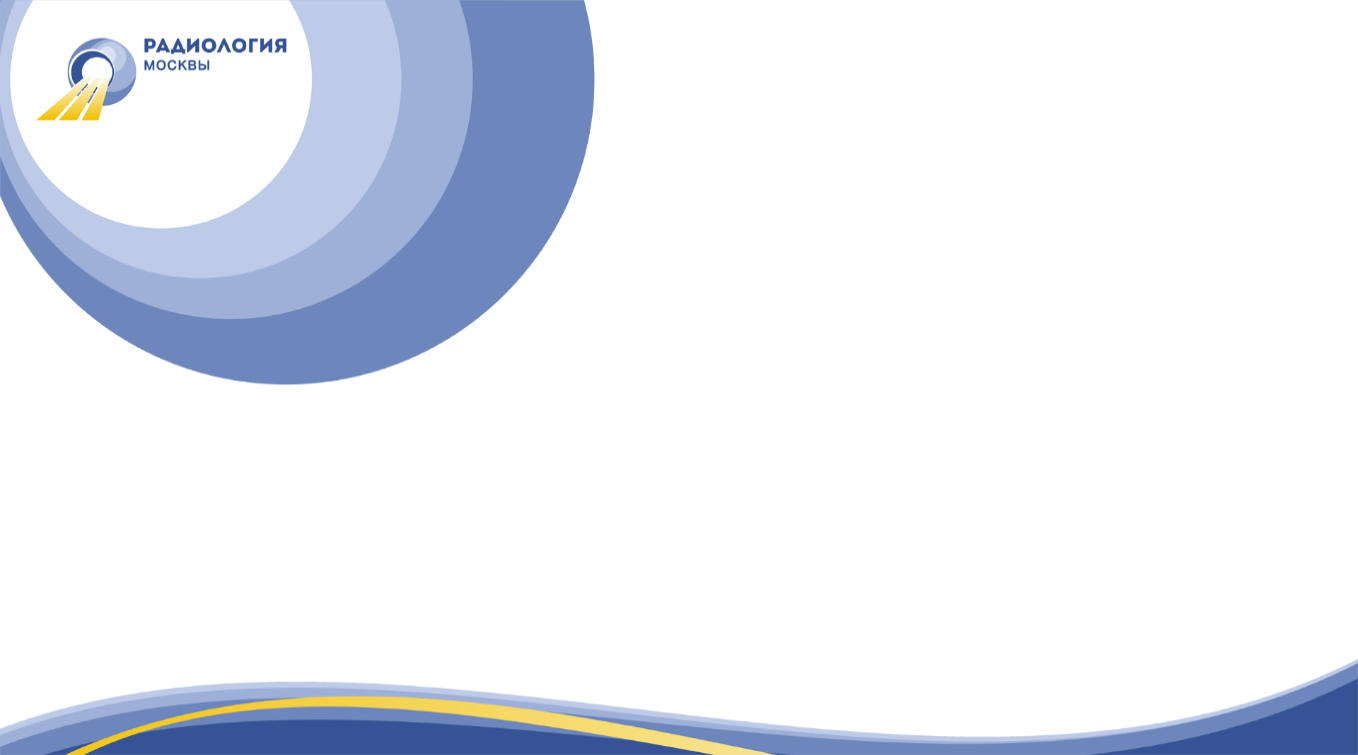 Популяционный скрининг
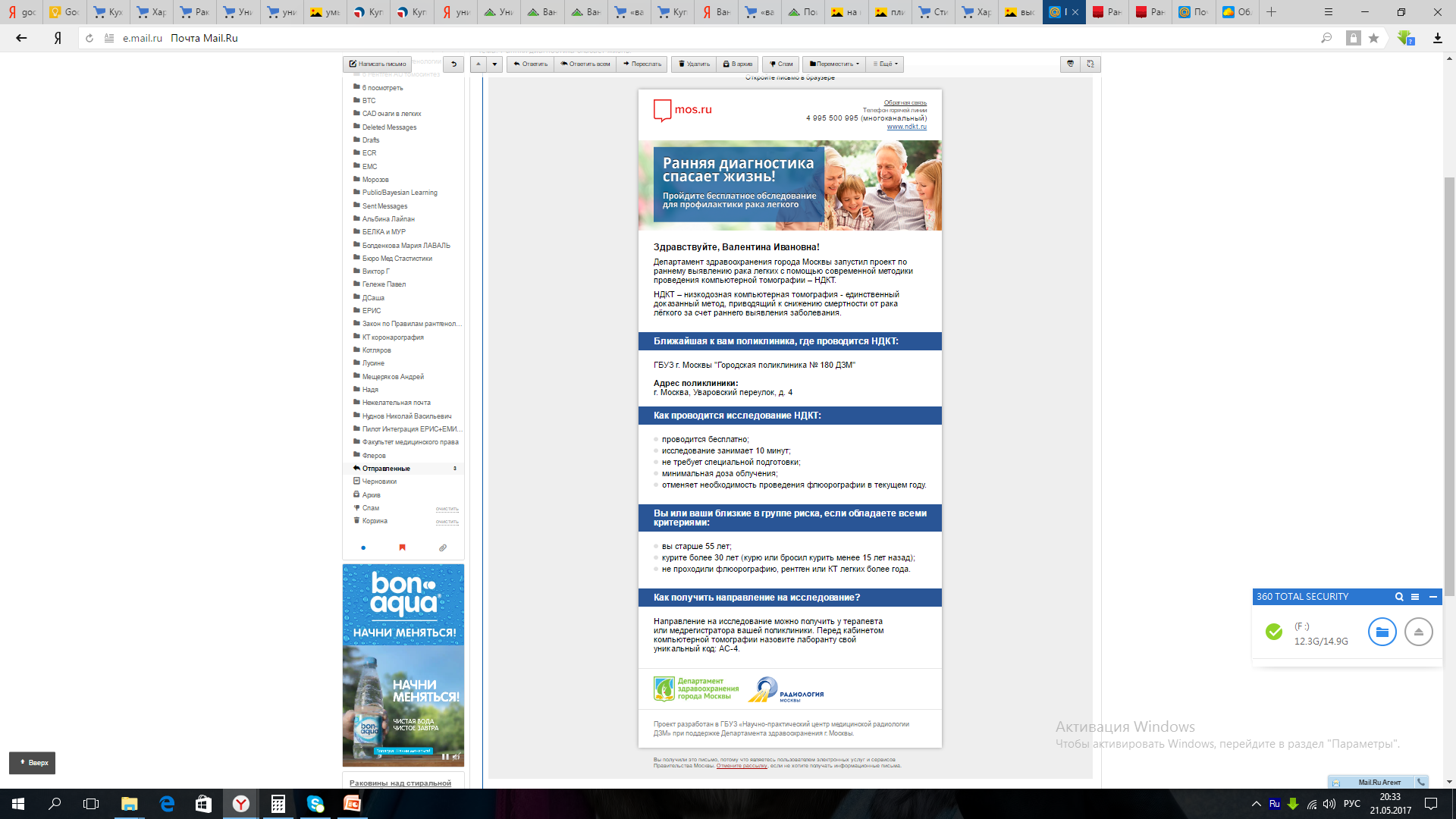 Персональные приглашения
гражданам из группы риска.
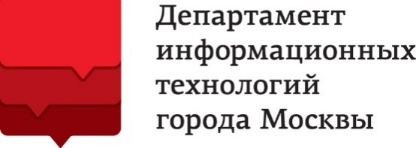 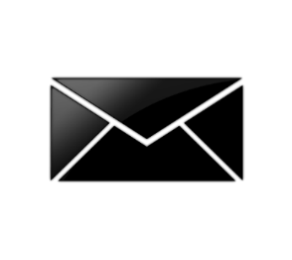 Возраст 55+
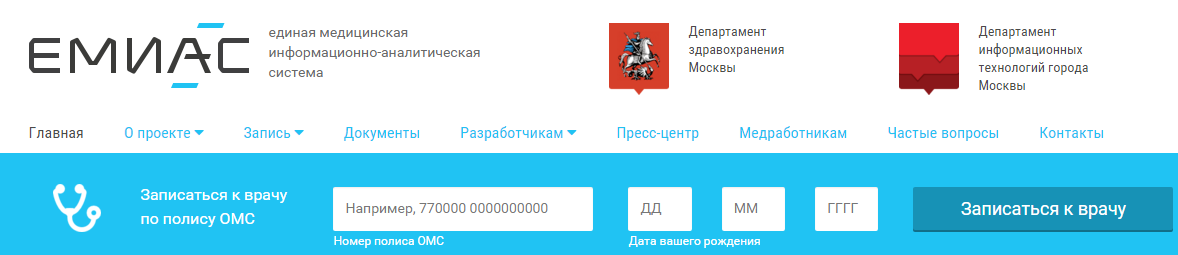 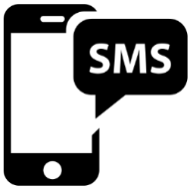 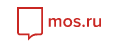 Всего возможно отправить 120 000 приглашений в группе риска.

При поддержке ДИТ пациентам, прикреплённым к  
поликлиникам пилотного проекта будут рассылаться SMS и 
приглашения на почту и в личный кабинет mos.ru и emias.mos.ru
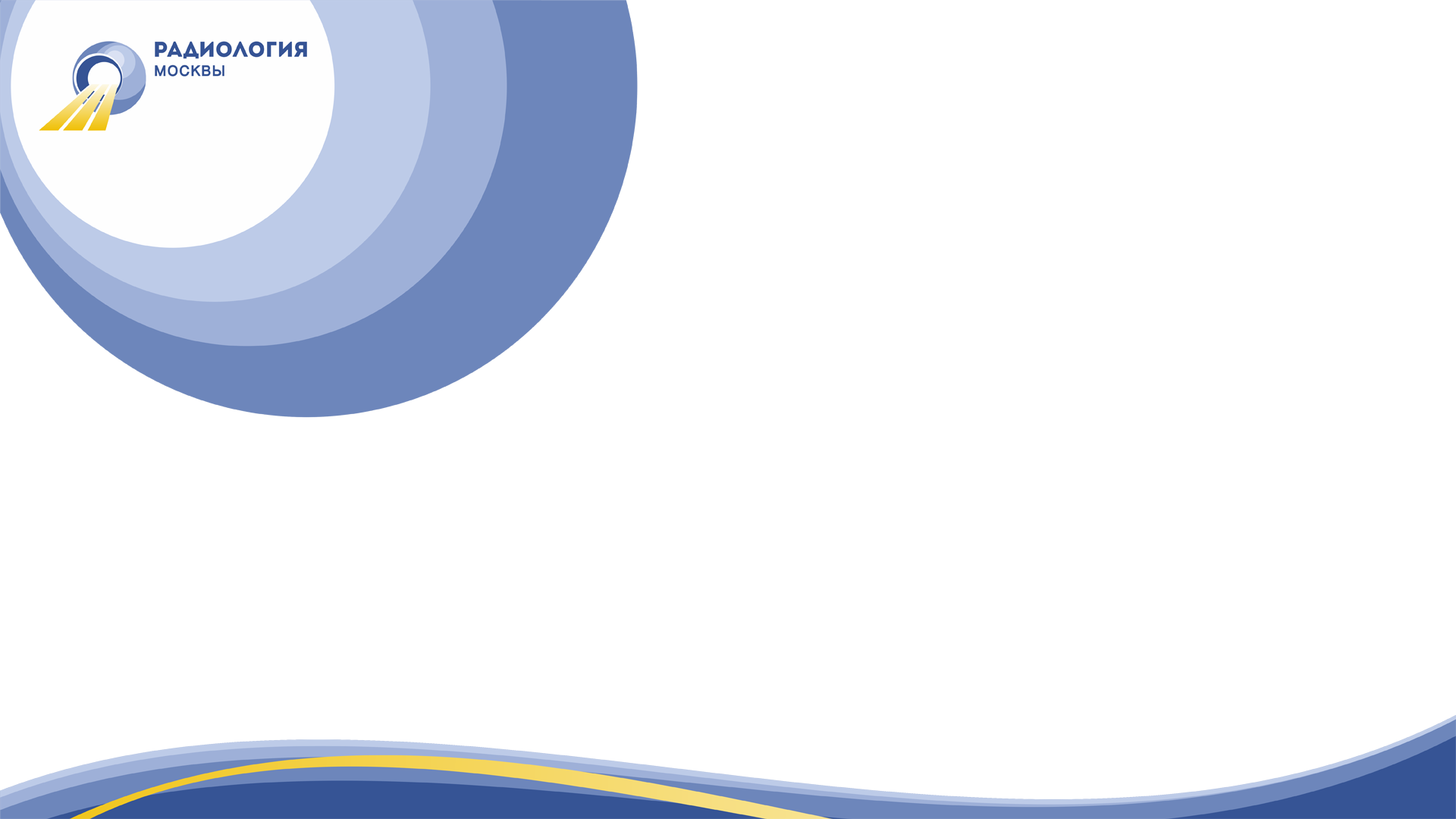 23
23
http://medradiology.moscow/
[Speaker Notes: Время на показ слайда - 15 сек]
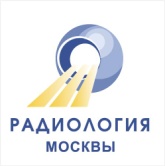 Сайт проекта для пациентов ndkt.ru и CALL-центр
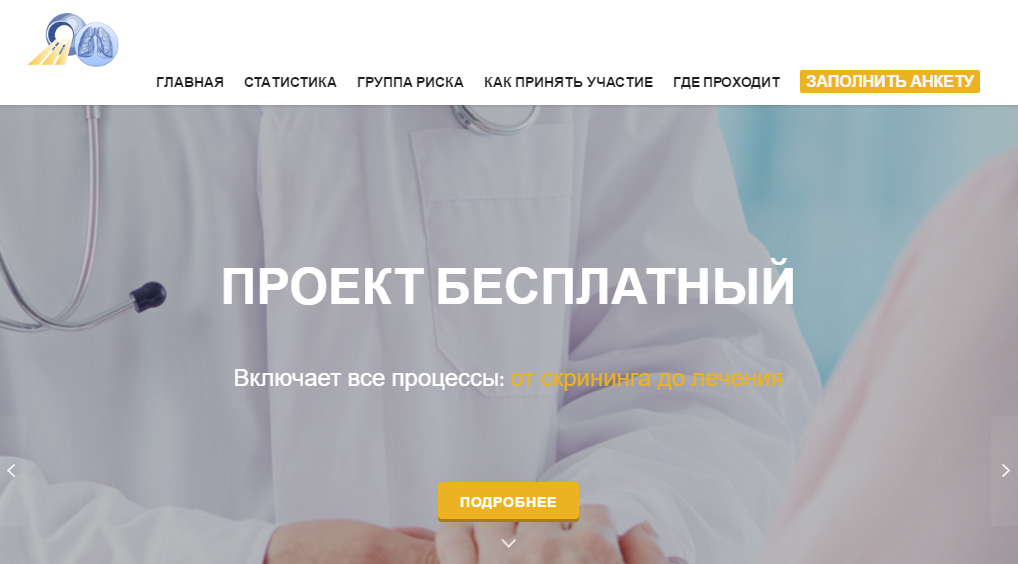 Что за проект?
Он-лайн анкета
Где проходит? 
Как принять участие?
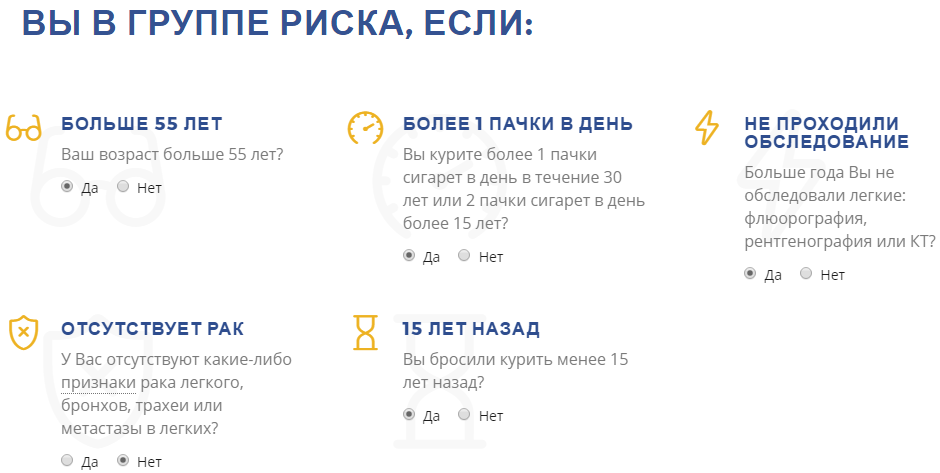 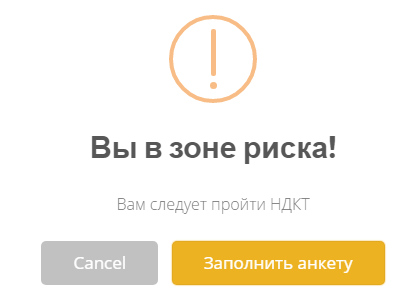 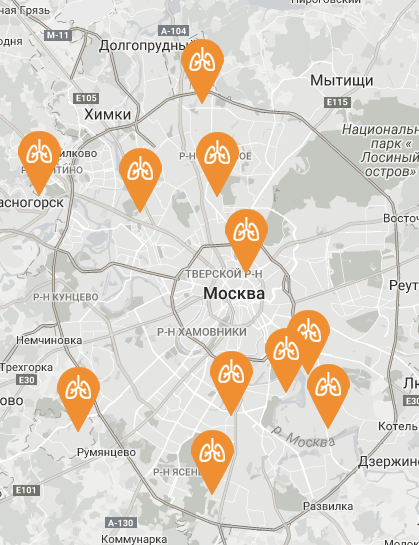 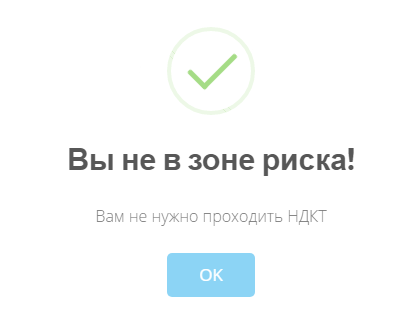 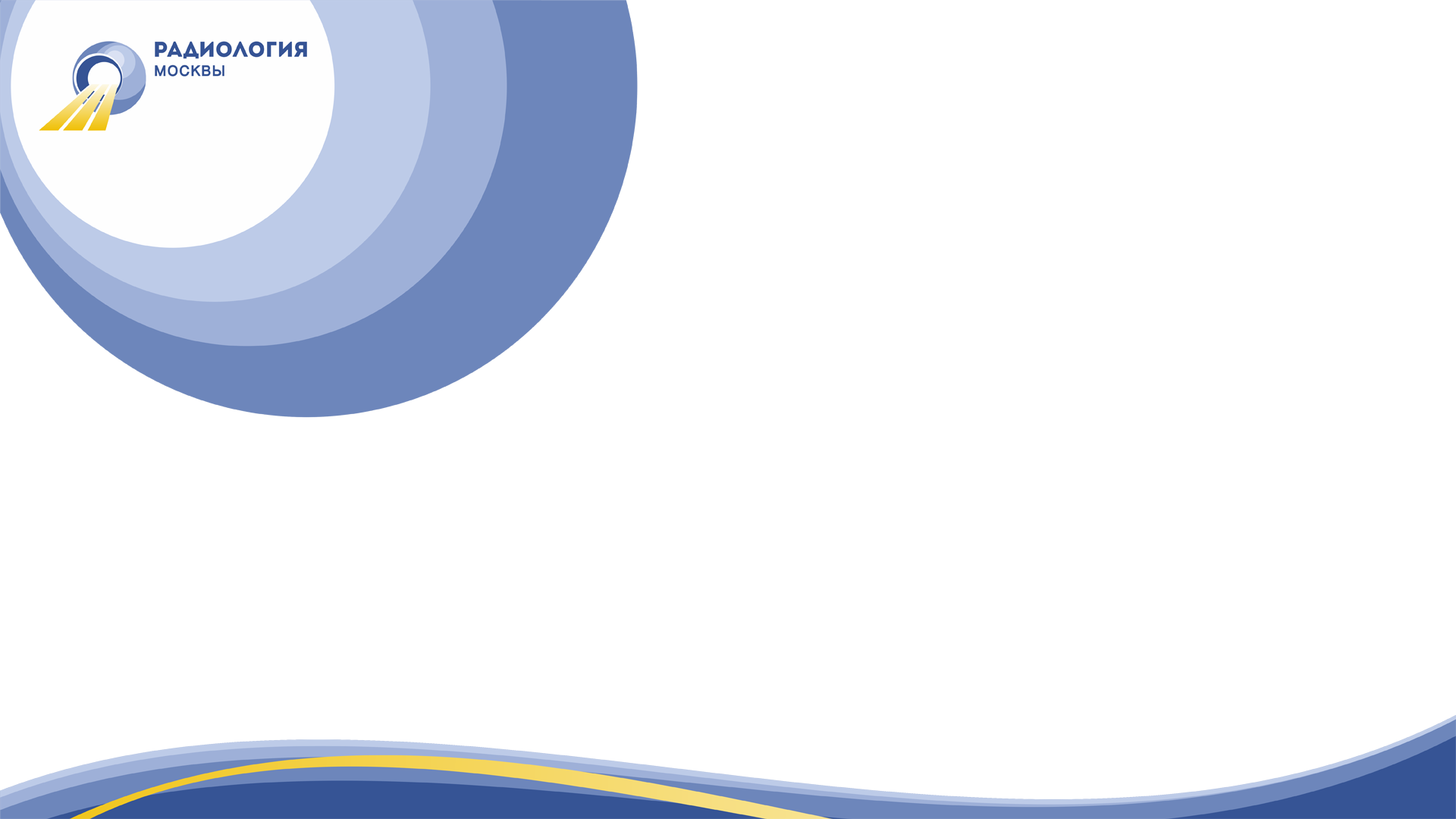 24
24
http://medradiology.moscow/
[Speaker Notes: Время на показ слайда - 15 сек]
http://ndkt.ru
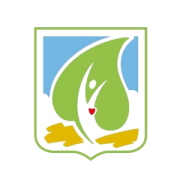 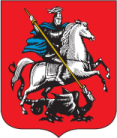 Цифровая анкета.
Для рентгенолаборанта.
Бумажная анкета.
Для пациента.
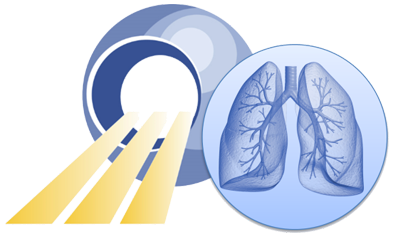 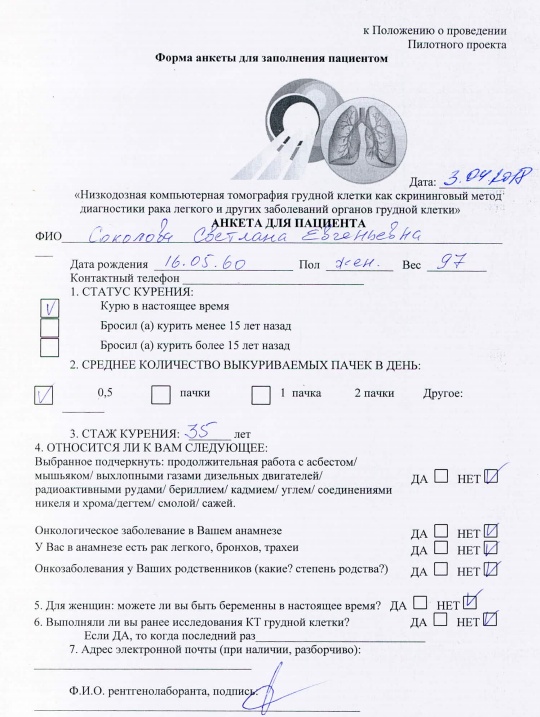 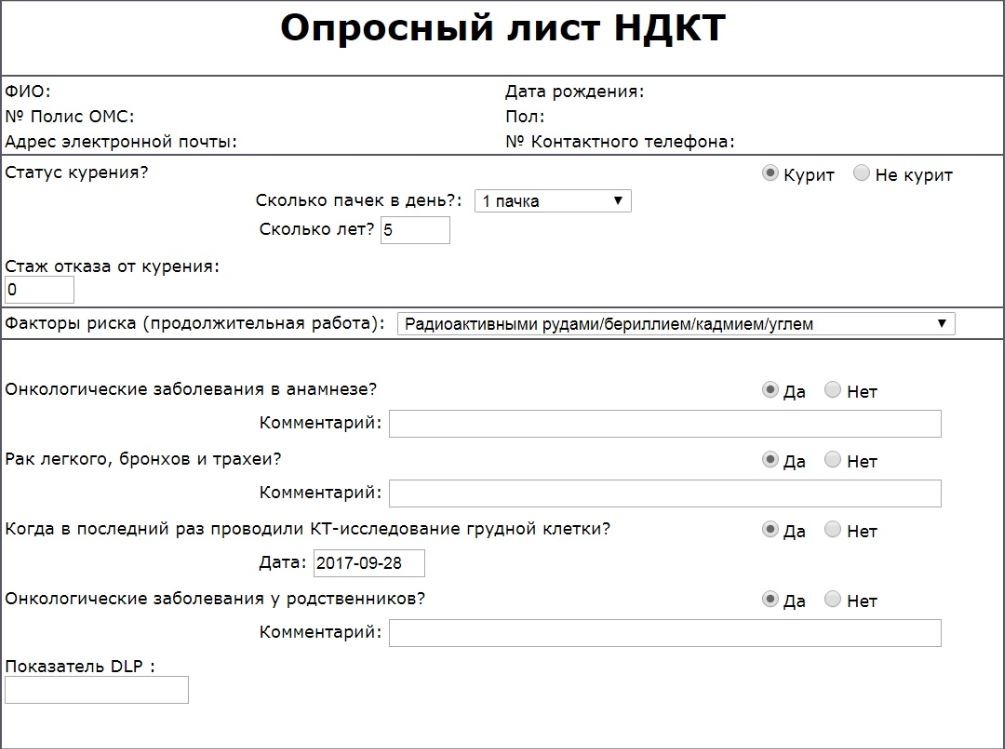 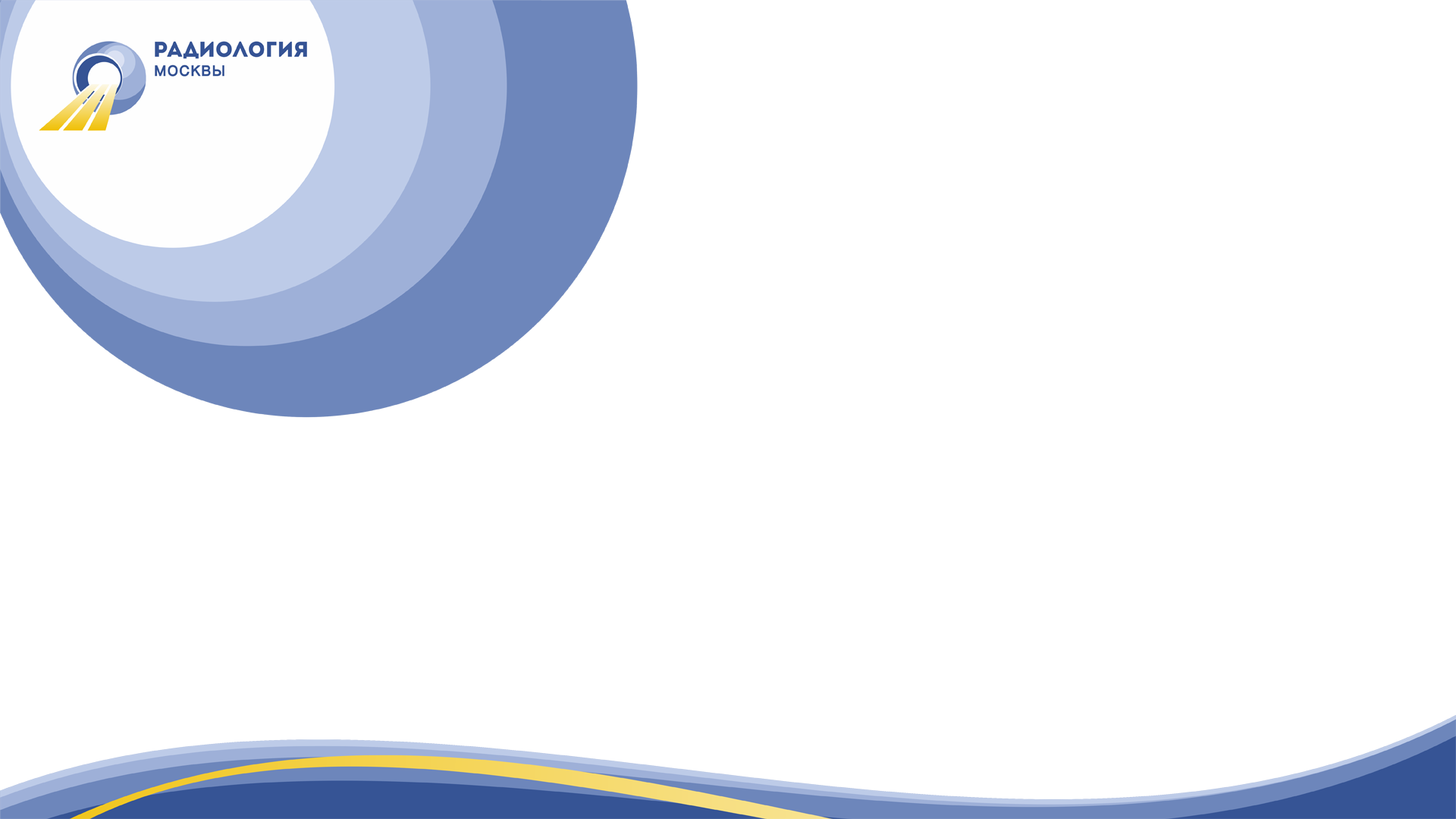 25
http://medradiology.moscow/
[Speaker Notes: Бумажные анкеты перед НДКТ, которые внедрены в рамках приказа плохо работают (чаще всего нет контактных данных пациента). 
Для этого мы вводим электронные анкеты в ЕРИС только для исследований НДКТ. 
Эти анкеты будут заполнять рентгенолаборанты.]
http://ndkt.ru
Критерии для включения медицинских организаций в скрининг рака легкого
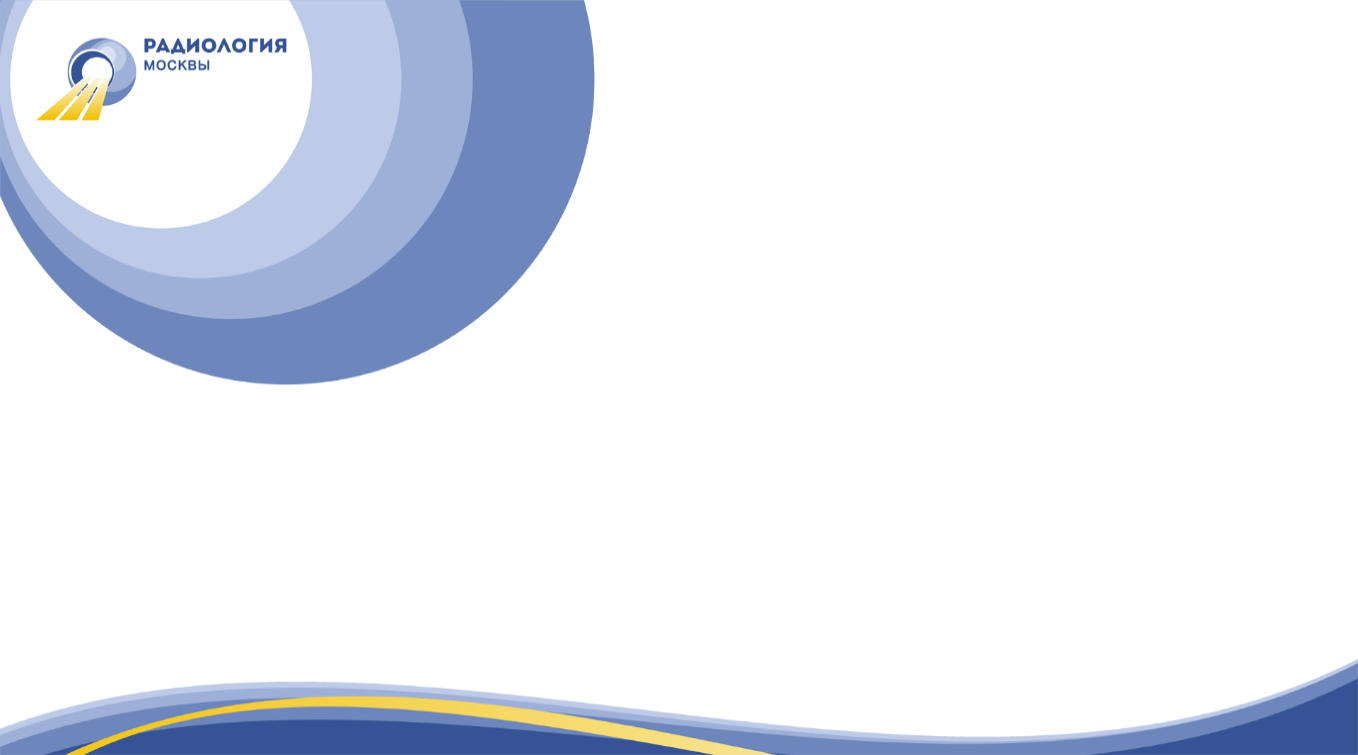 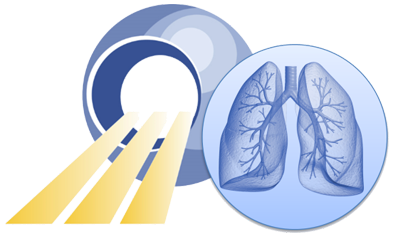 КТ томограф с НДКТ протоколами; 
ЕРИС; 
CAD волюметрия;
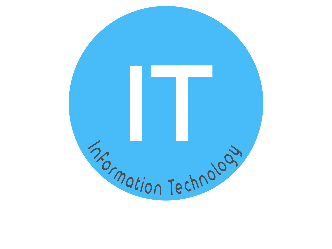 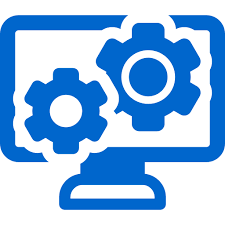 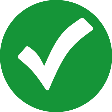 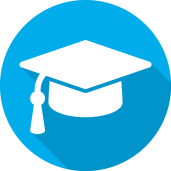 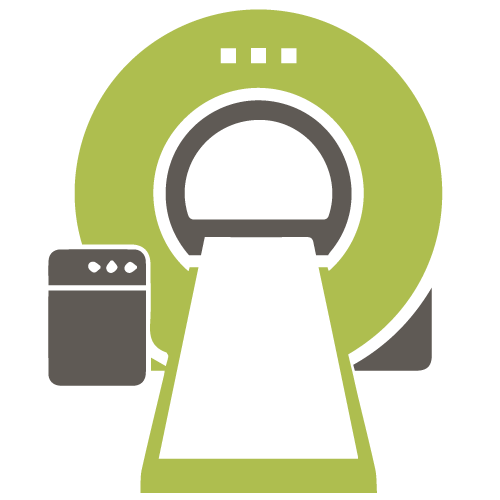 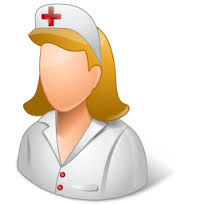 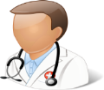 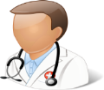 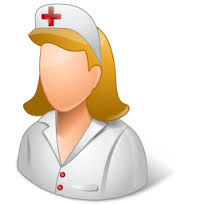 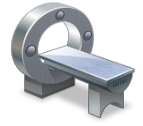 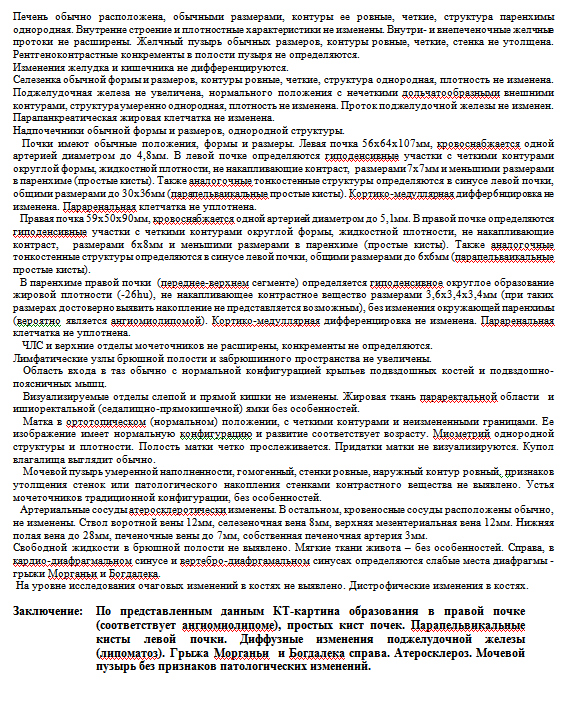 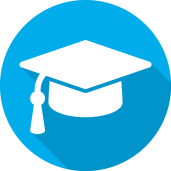 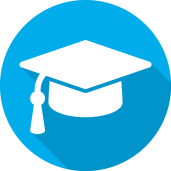 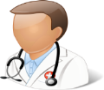 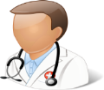 +7 (495) 709- 64 04
Отказ от курения – горячая линия
МНПЦ наркологии
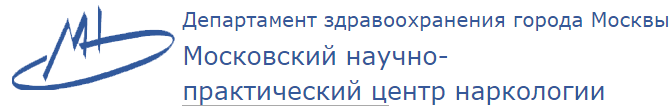 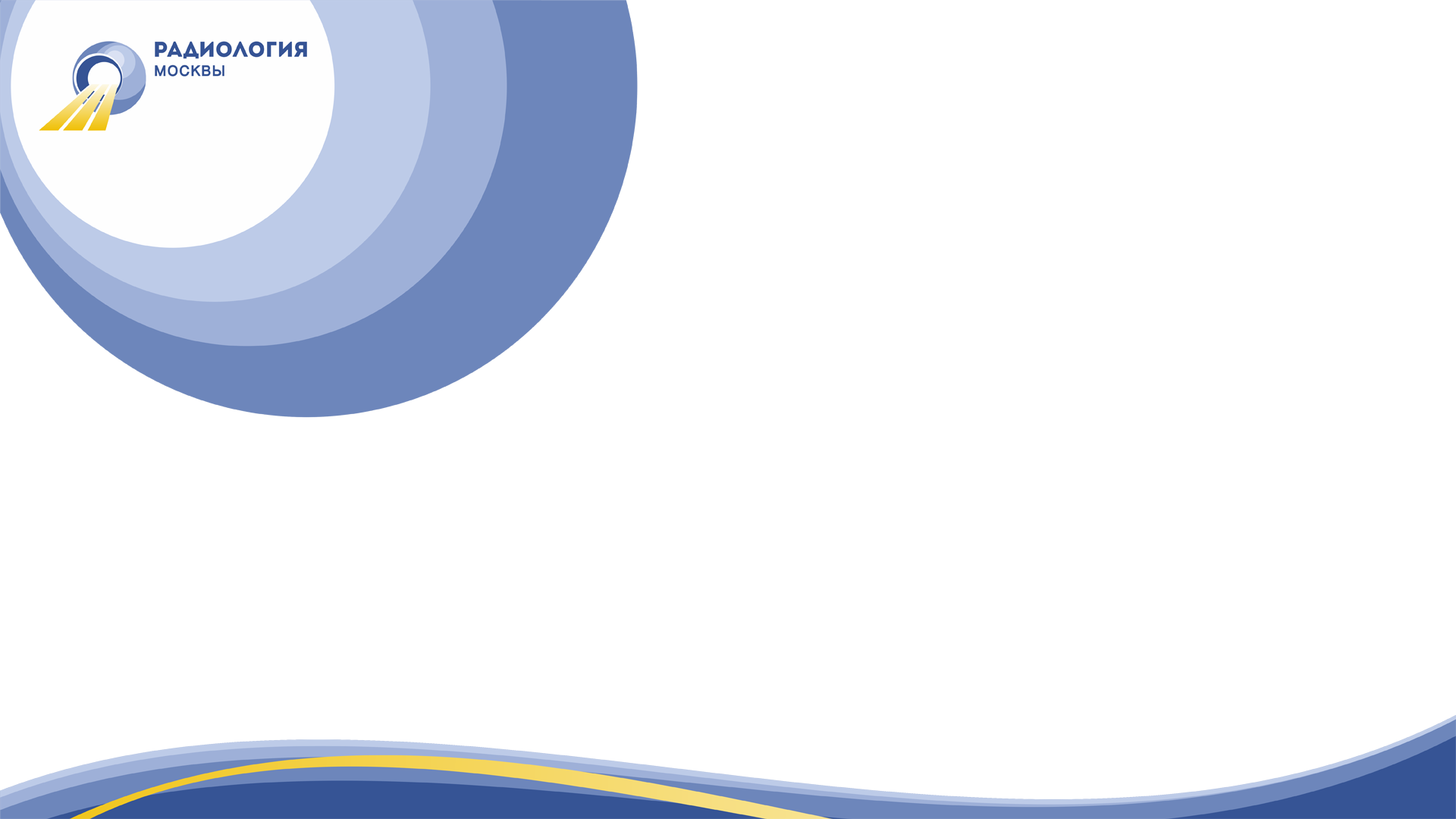 26
http://medradiology.moscow/
[Speaker Notes: При включении МО в проект:  настройка протокола и IT окружения, обучение лаборантов и врачей-рентгенологов. Также в обучение рентгенолаборантов входит рекомендации по отказу от курения и предоставление контакта горячей линии отказа от курения от МНПЦ наркологии ДЗМ.]
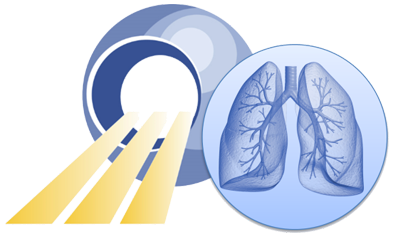 Промежуточные результаты пилотного проекта
«НДКТ – скрининговый метод рака легкого» 
(01.03.17 по 01.02.18 г.)
ndkt.ru
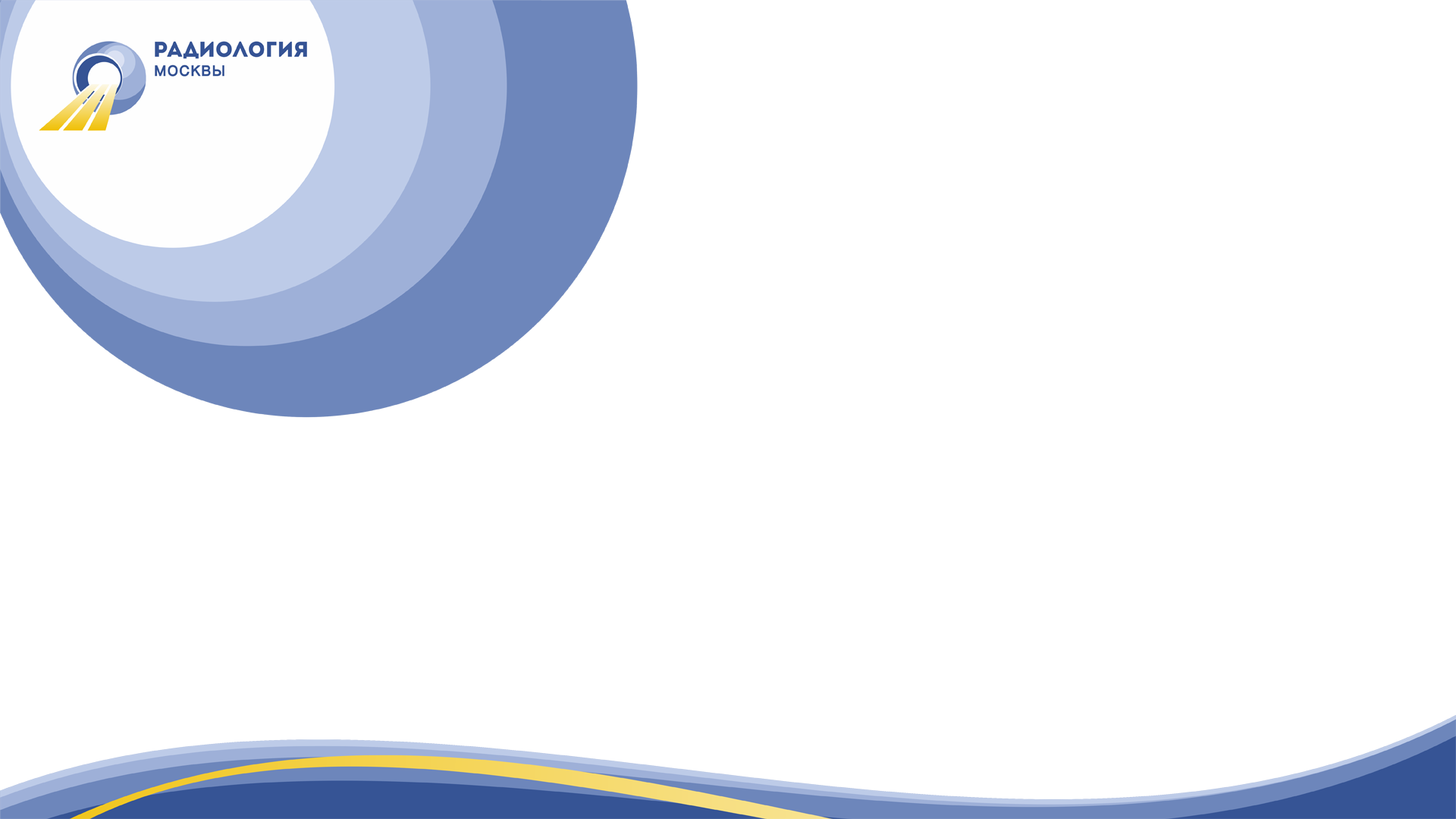 27
http://medradiology.moscow/
[Speaker Notes: У 0,5 % бессимптомных пациентов оказались верифицированные ЗНО. Данные продолжают собираться.]
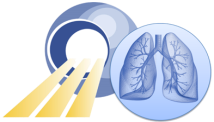 Удельный вес пациентов с ЗНО легких на разных стадиях, выявленных активно в процессе скрининга.
ndkt.ru
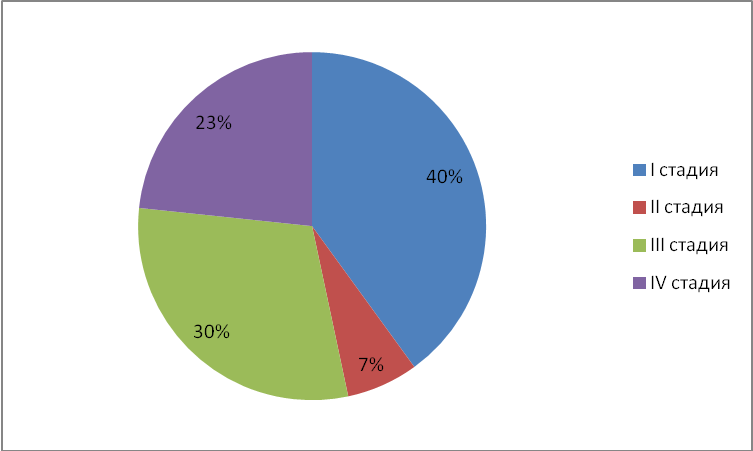 IV - 23%
I - 40%
Первый раунд скрининга
Без скрининга
Поздние стадии ~75%
II - 7%
III - 30%
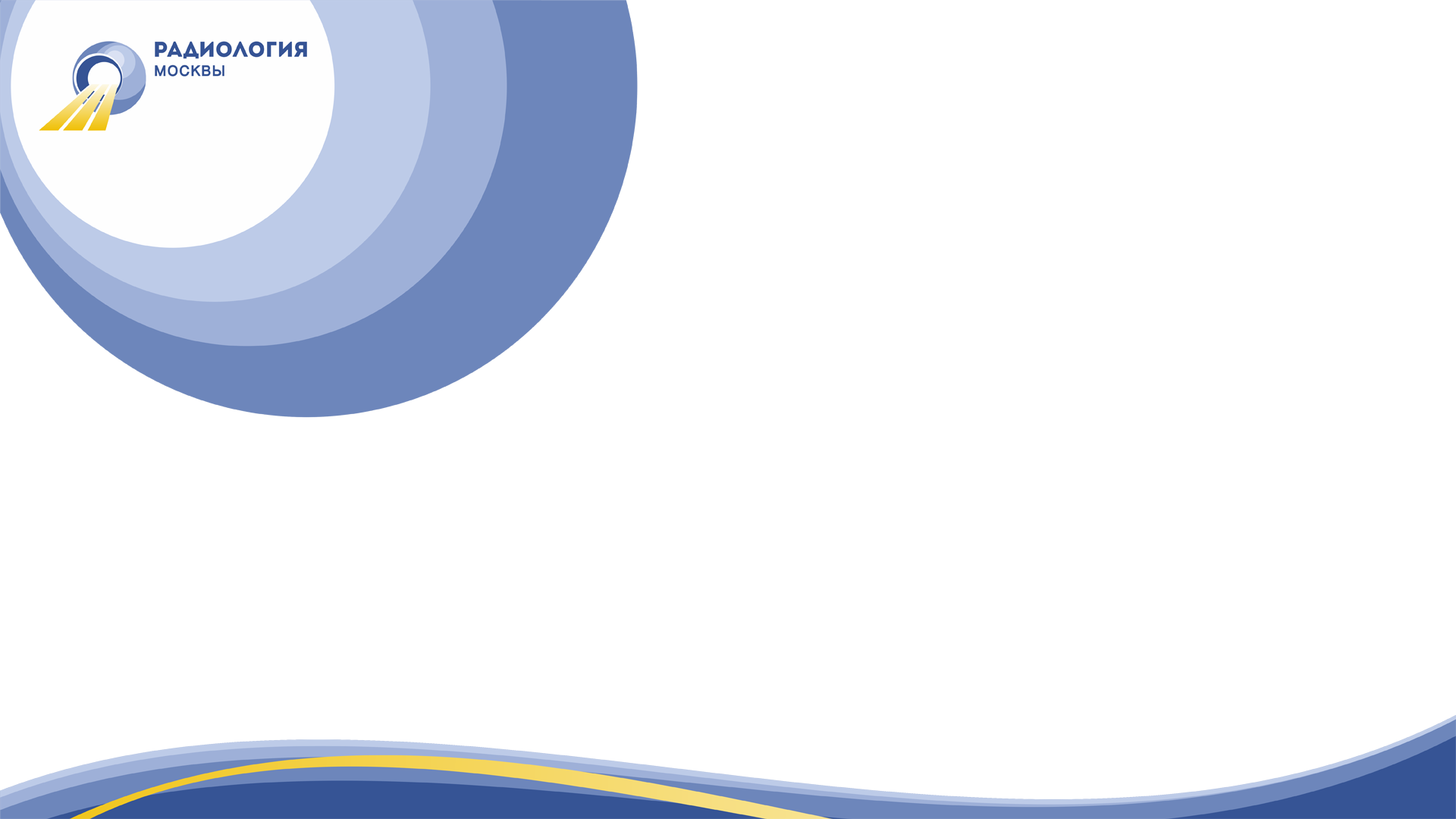 28
http://medradiology.moscow/
[Speaker Notes: На ранние стадии пришлось 46 % всех верифицированных ЗНО.]
Увеличение количества выполненных НДКТ
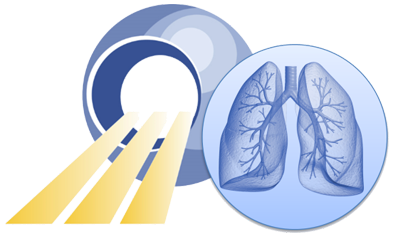 ndkt.ru
количество выполненных НДКТ
-  суммарное количество выполненных НДКТ - исследований
количество выполненных НДКТ – исследований пациентам, соответствующим  группе риска согласно приказу №49 от 01.02.2017г.
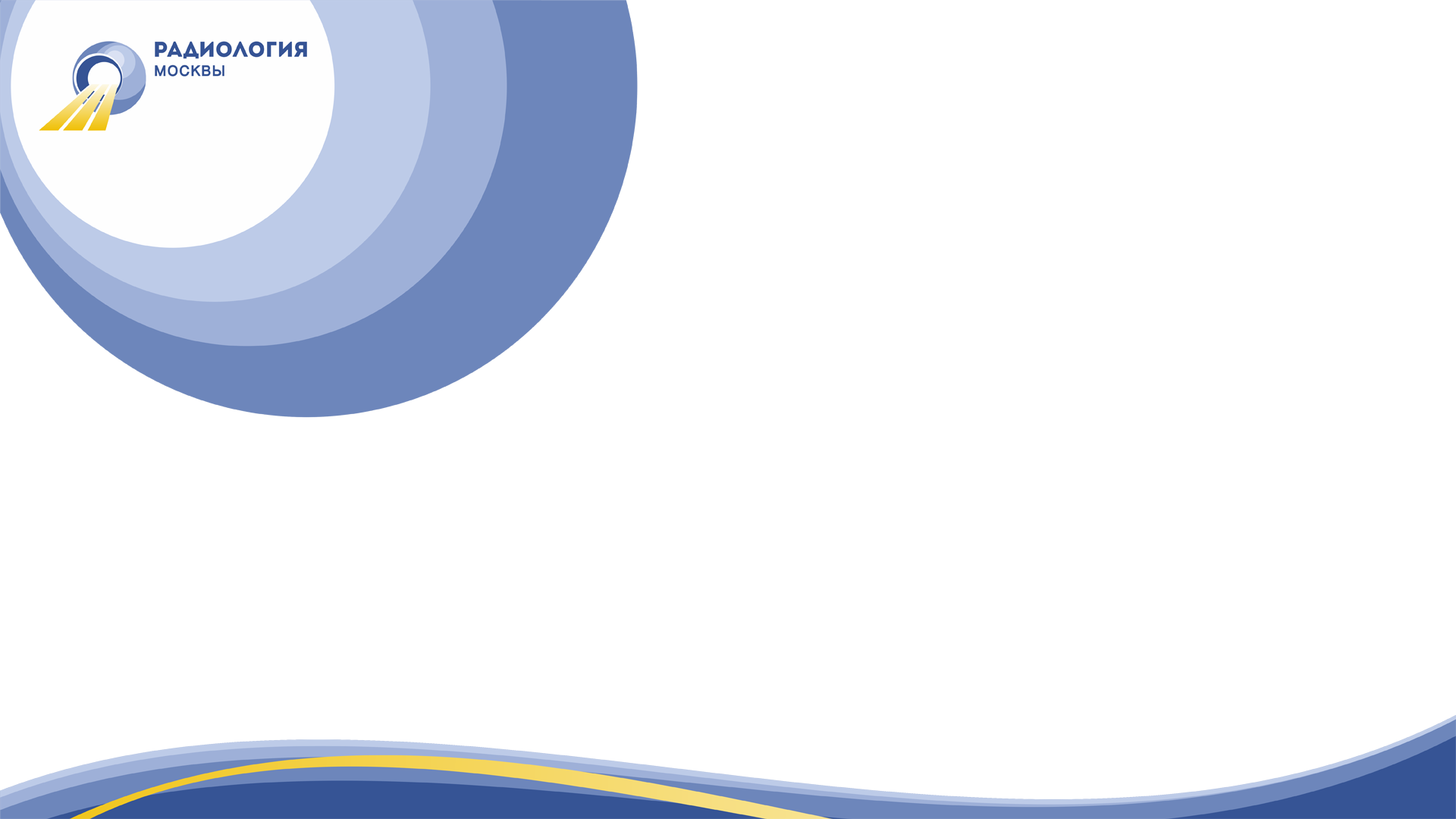 29
http://medradiology.moscow/
[Speaker Notes: Продолжает]
Необходимость IT поддержки на всех этапах
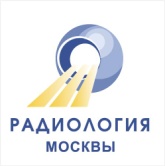 Настройка всех путей привлечения
Привлечение
Анализ группы риска РЛ
Анкета 
Сбор КТ результатов
Обработка КТ данных
Контроль качества
Напоминания визита (CRM)
Учет визитов к онкологам
Учет ПЭТ-КТ
Учет верификации
Наблюдение
Оценка распространенности
Заполняется каждым пациентом
Единое хранилище
Помощь врачу-рентгенологу
Система пересмотра всех КТ
Пациенты забывают и теряются
Анализ «воронки» пациентов
Учет направлений и результатов
Анализ результатов и стадий
Учет, напоминание и оценка эффективности всего проекта
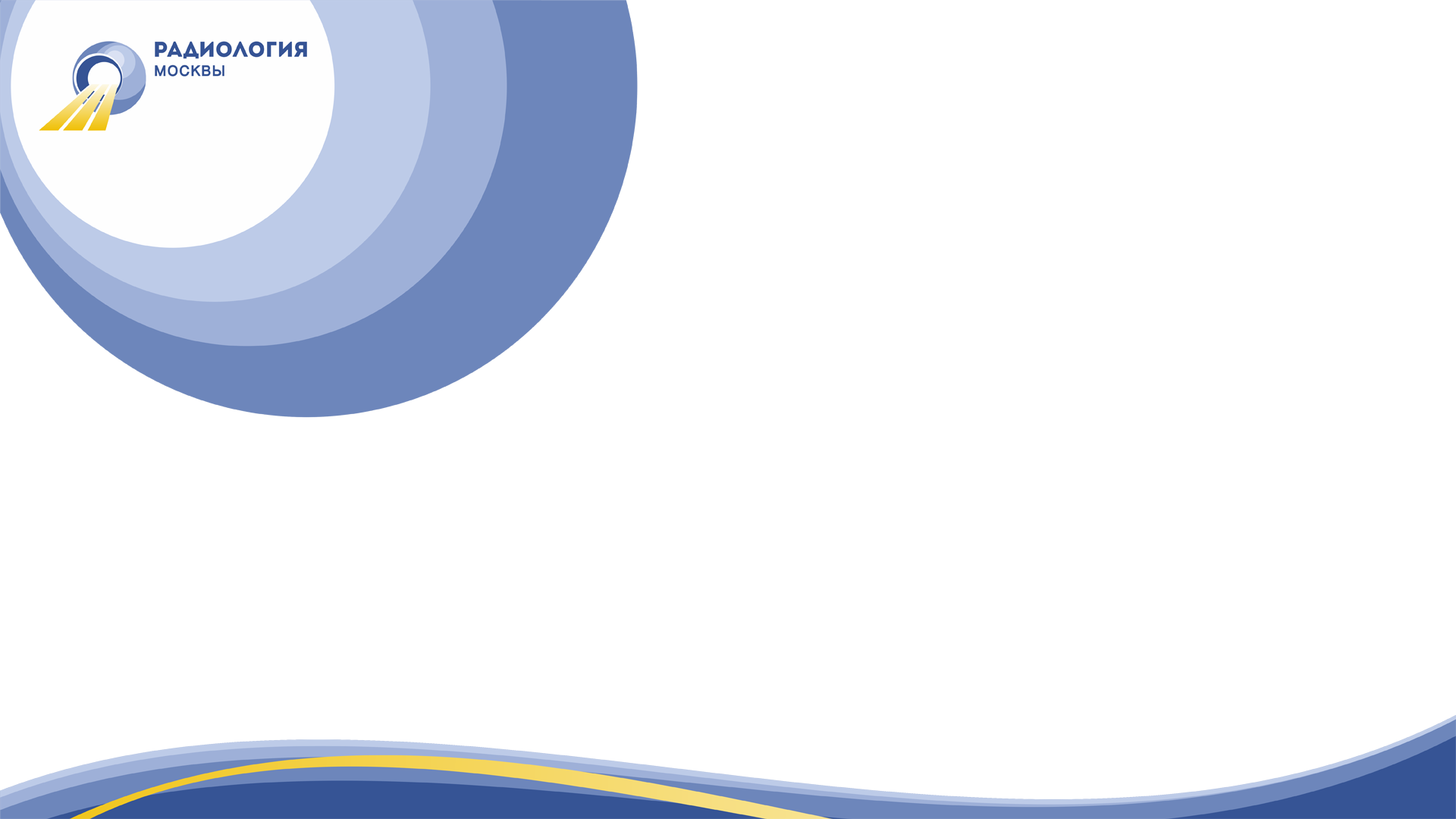 30
[Speaker Notes: Время на показ слайда - 15 сек]
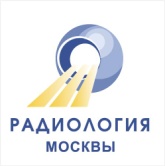 На сегодняшний день нет единой системы, которая бы решила все потребности в скрининге рака легкого, но есть:
Персонализированные приглашения (ДИТ)
ЕРИС (Единый радиологический информационный сервис)
Бумажная и цифровая анкета перед исследованием
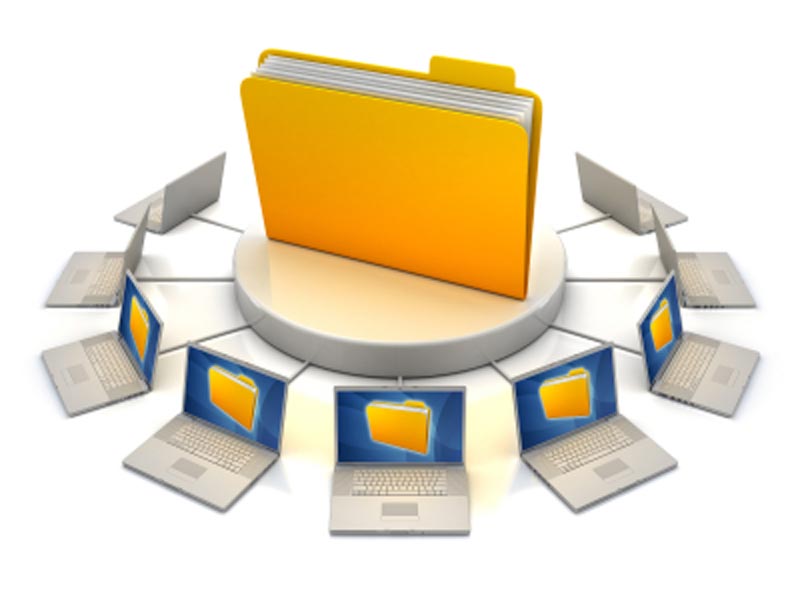 АРИ (Аудит радиологических исследований)
Системы автоматического поиска очагов в легких
ЕМИАС (Единая медицинская информационно-аналитическая система)
МИС в стационарах
Канцер-регистр, реестр ЗАГС и др. системы учета исходов
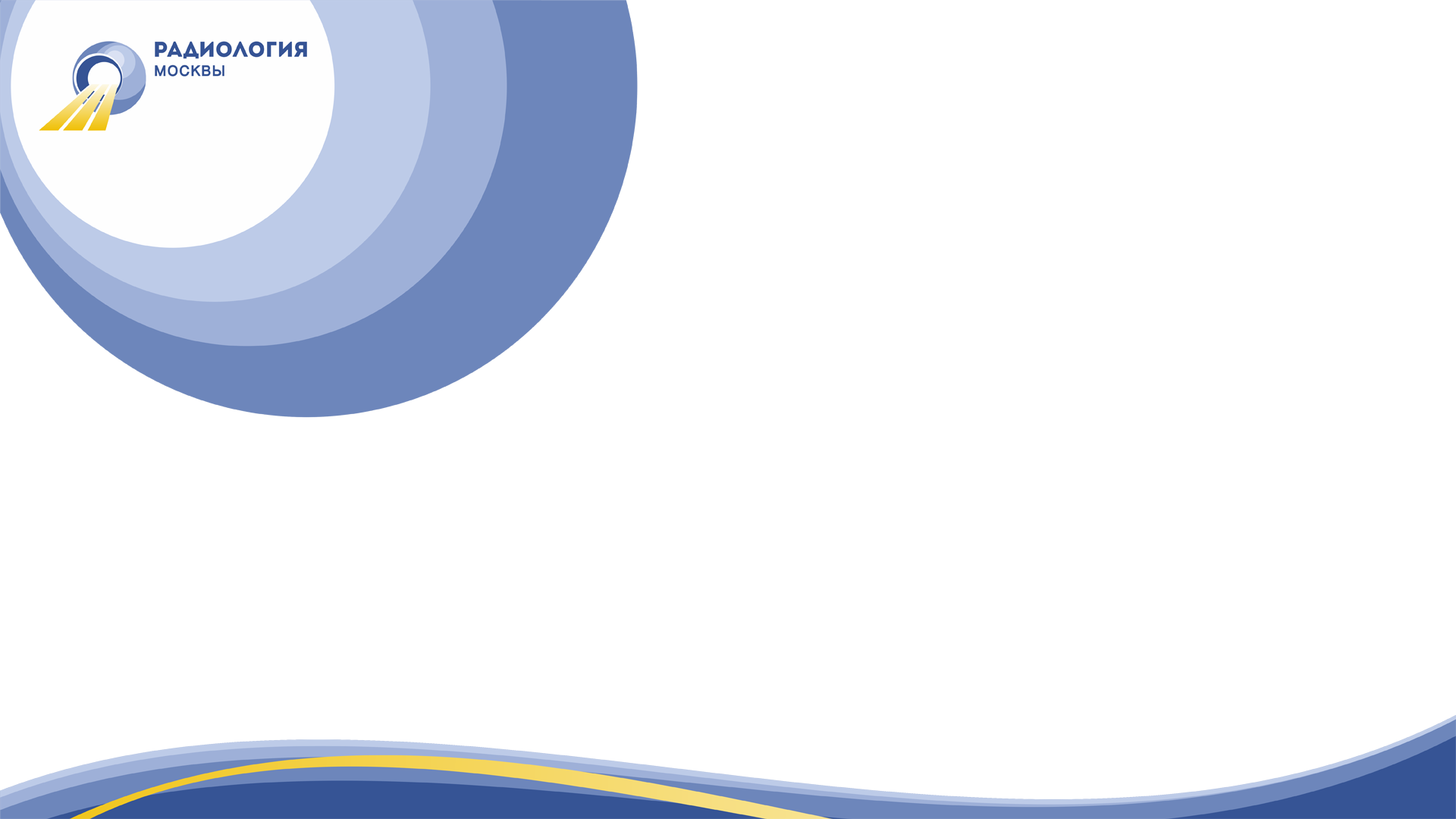 31
http://medradiology.moscow/
[Speaker Notes: Время на показ слайда - 15 сек]
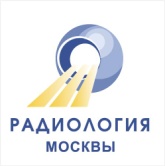 Телерадиологическое консультирование
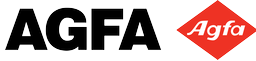 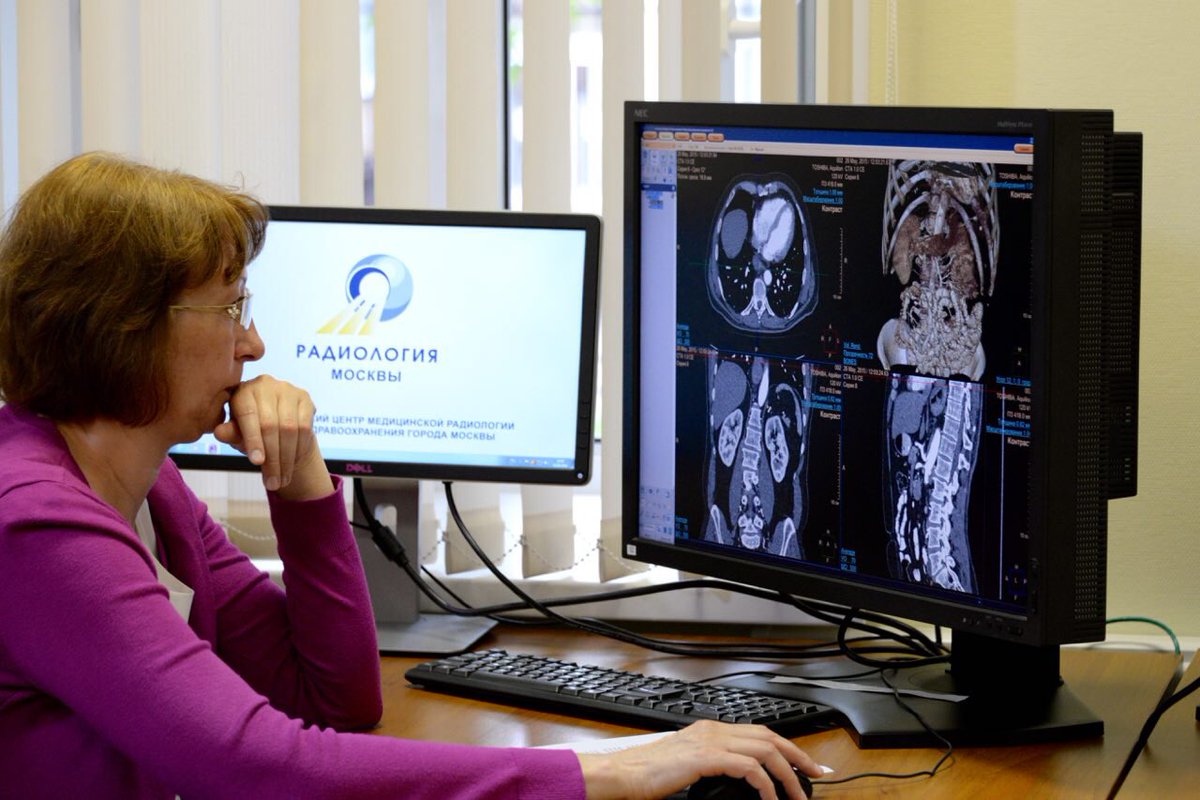 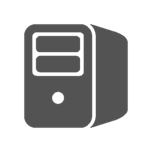 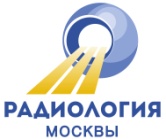 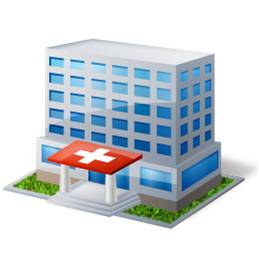 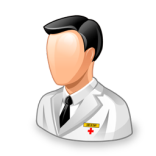 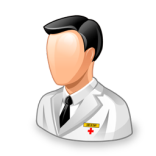 Поликлиника/врач
ЕРИС
НПЦМР ДЗМ/эксперт
В 2017 г. – 2673 телеконсультации
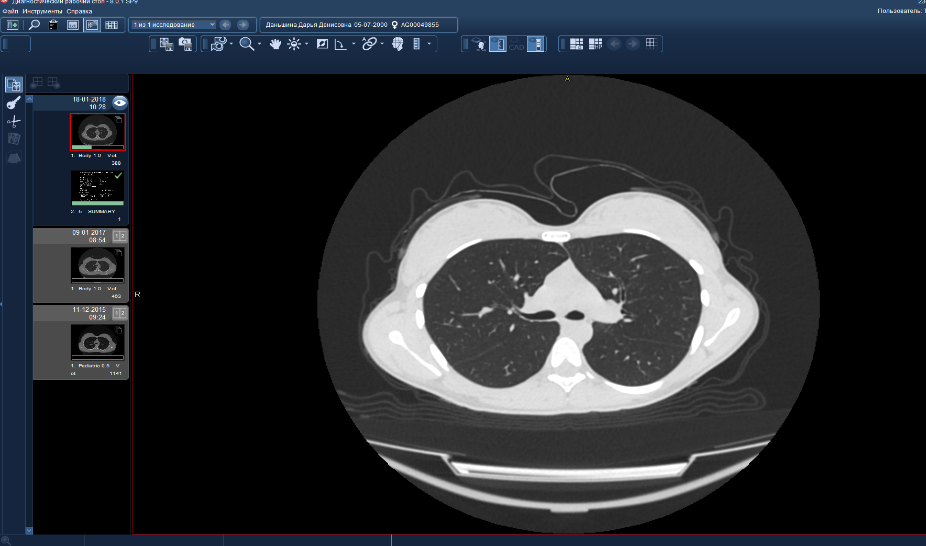 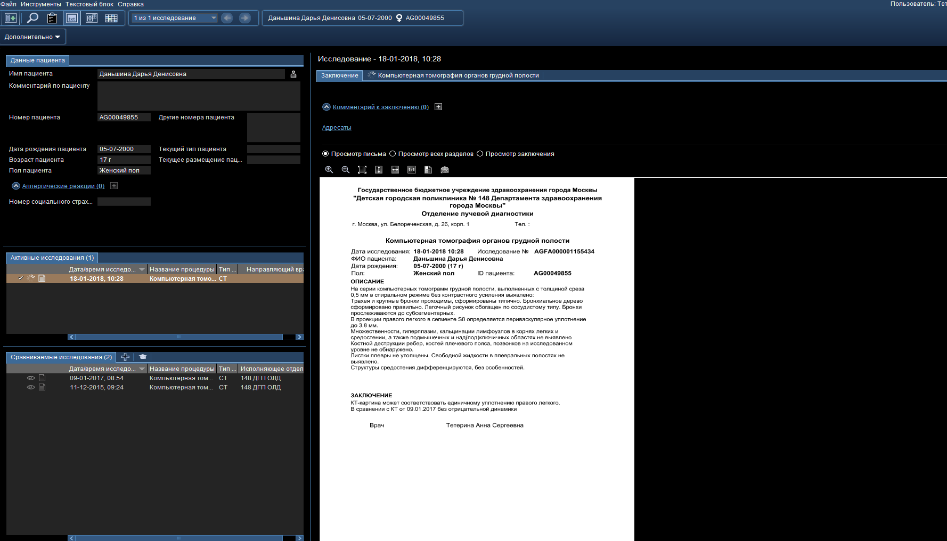 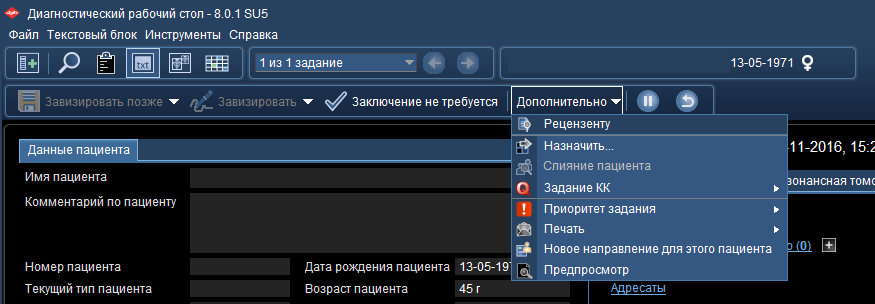 ТЕЛЕАУДИТ – ключевая «управленческая» телемедицинская 
процедура в лучевой диагностике в масштабе мегаполиса
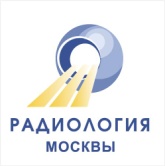 Автоматическая анонимизация
Генератор случайной выборки до 10% исследований
Автоматическое формирование отчетности
Выбор типов исследований под каждого специалиста
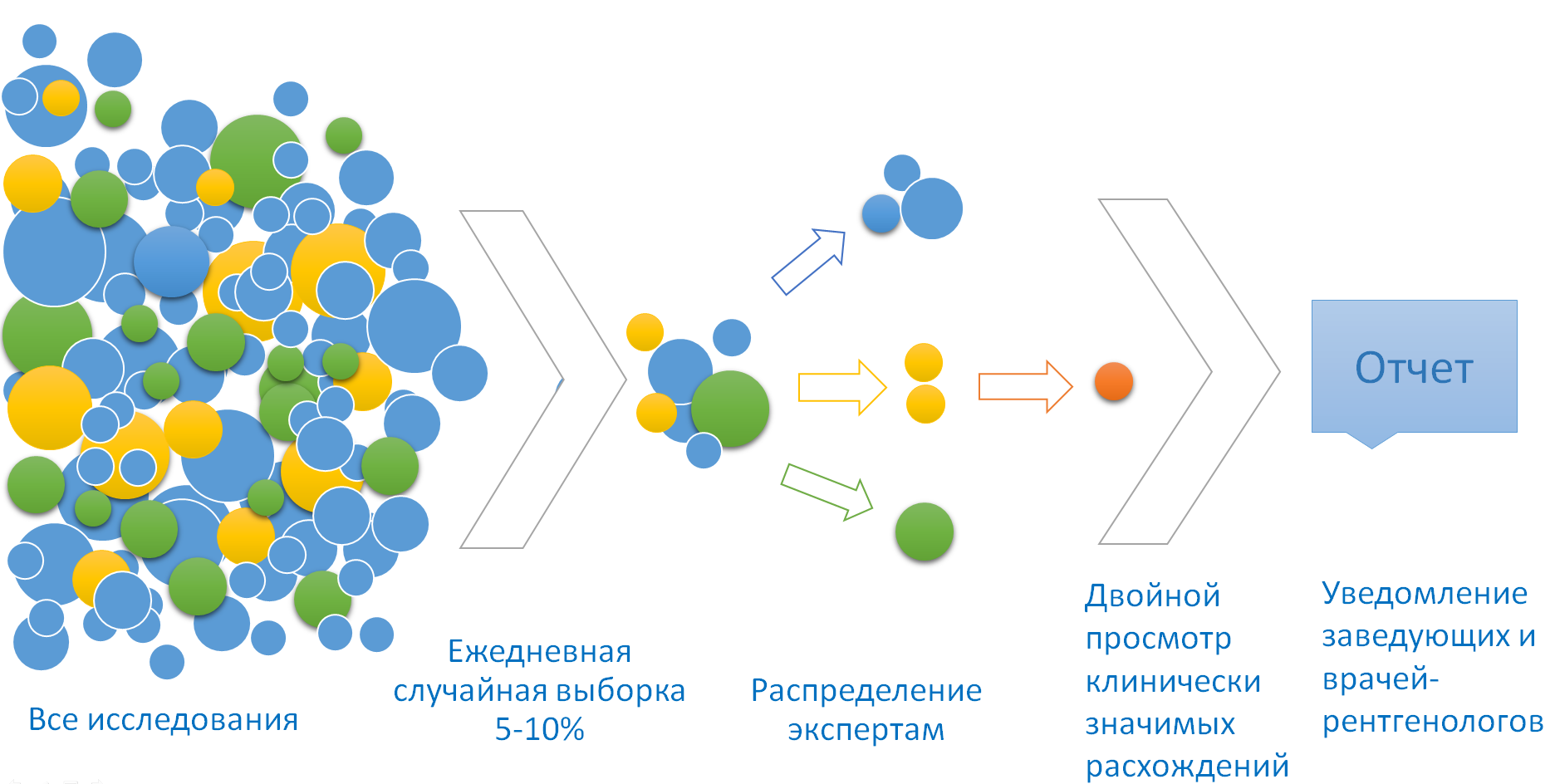 Да
Да
Нет
Отчёты
Рейтинги
Премии
Вебинары
СДО
Да
Нет
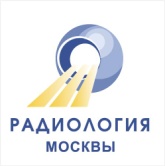 Анализ и управление ЕРИС в режиме реального времени
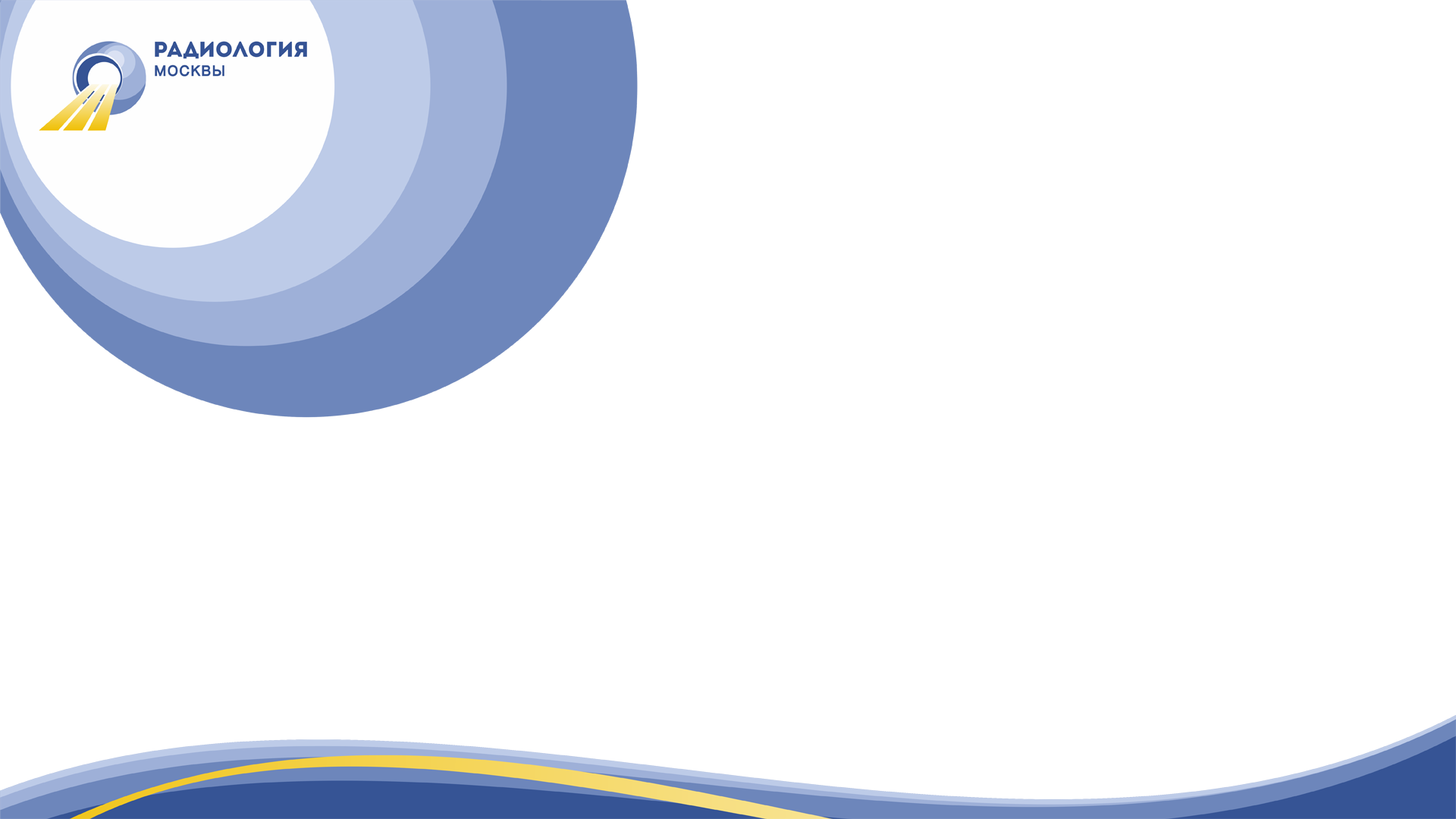 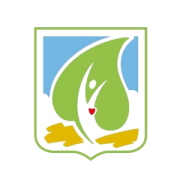 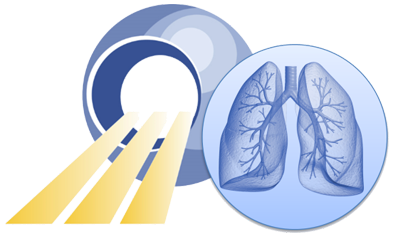 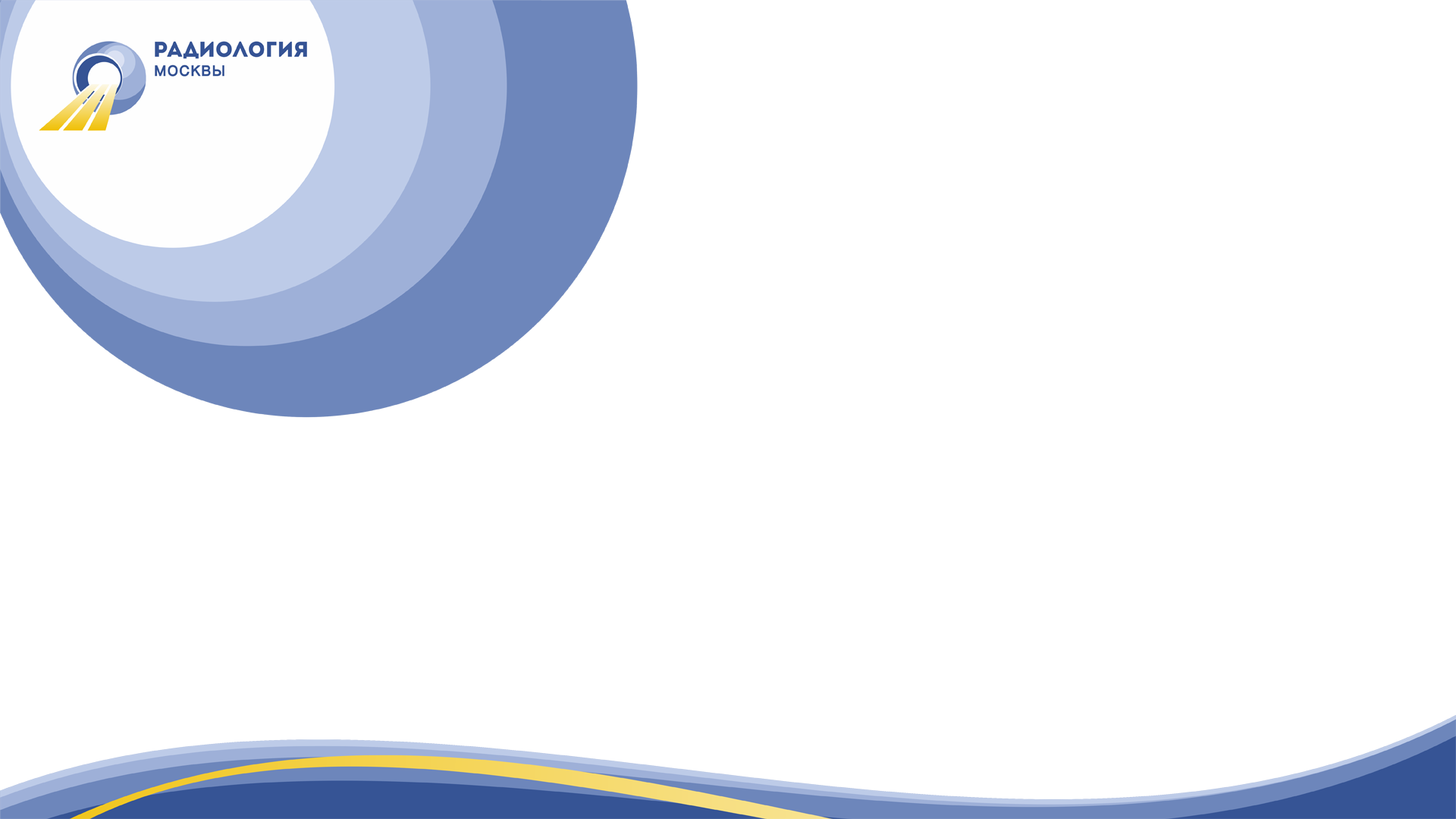 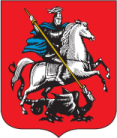 ГБУЗ "Научно-практический центр медицинской радиологии ДЗМ«
http://medradiology.moscow
Искусственный интеллект для скрининга
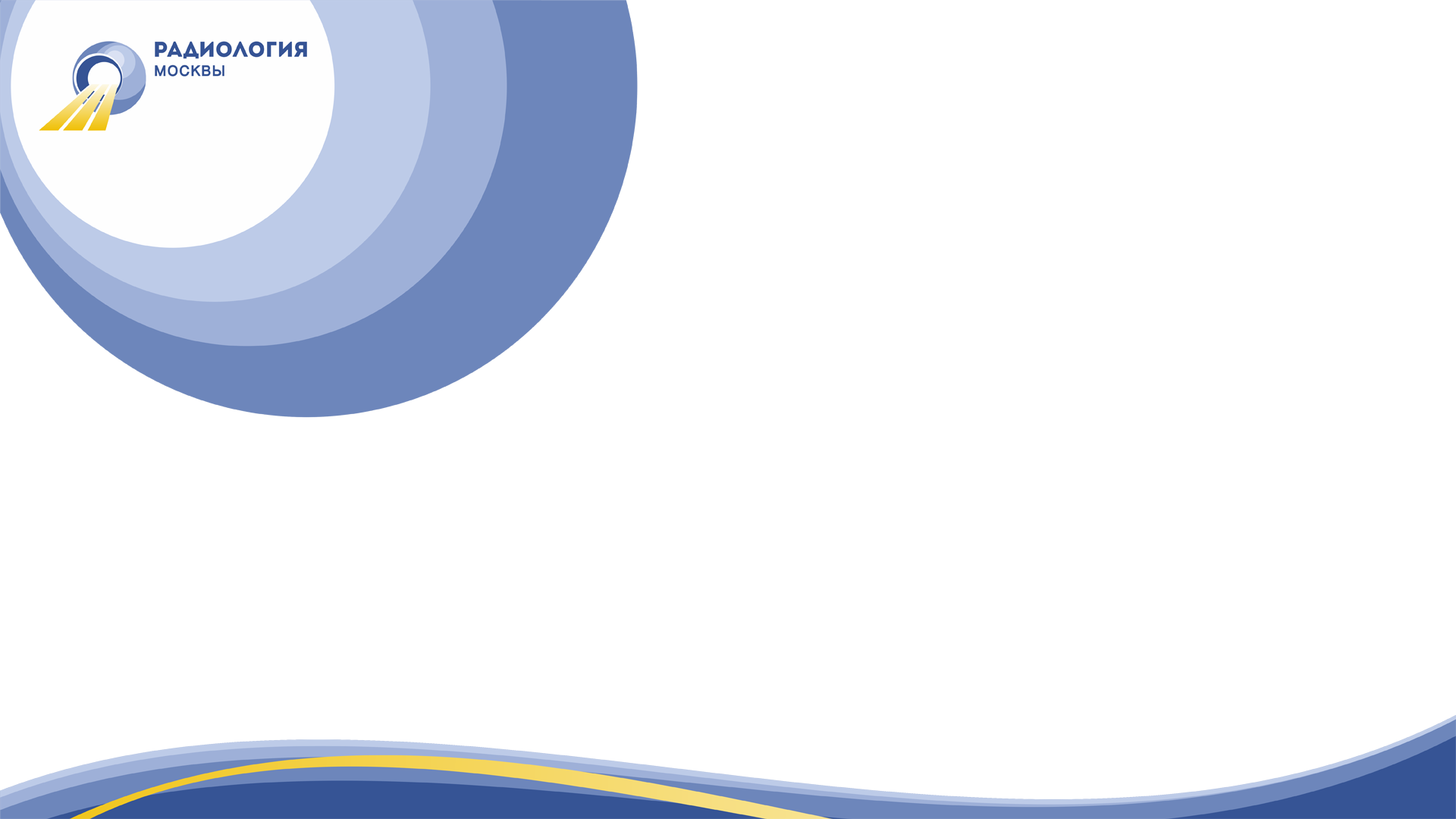 http://medradiology.moscow/
[Speaker Notes: Время на показ слайда - 5 сек]
Вопросы в скрининге
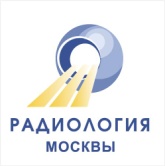 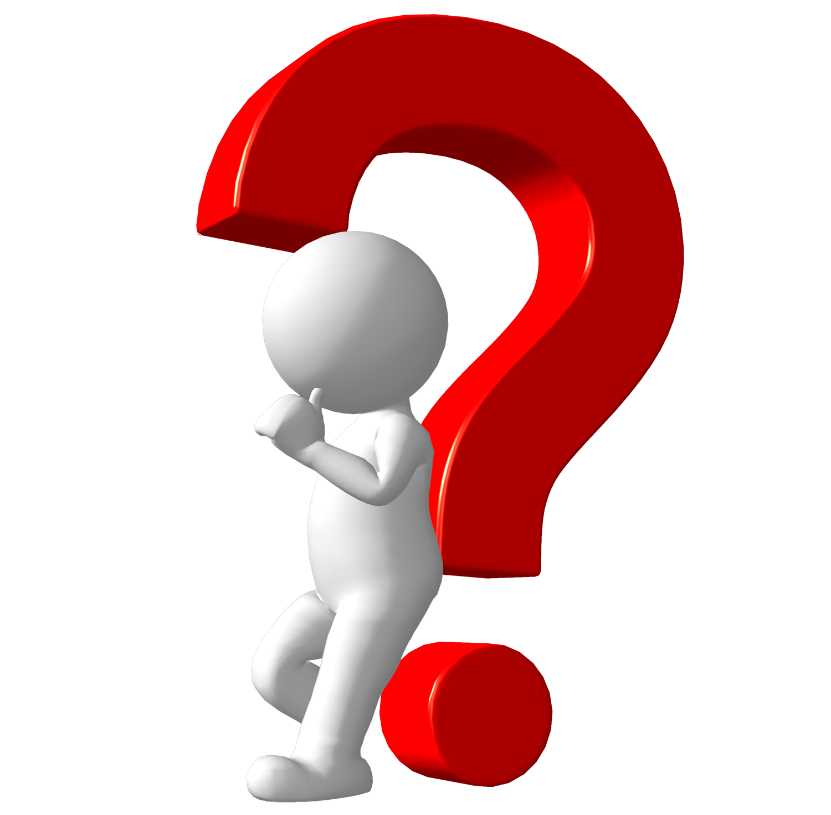 Где место лучевой диагностики?
Какие предпосылки?
Почему ИИ?
Какие задачи для ИИ?
Что останавливает ИИ?
Примеры
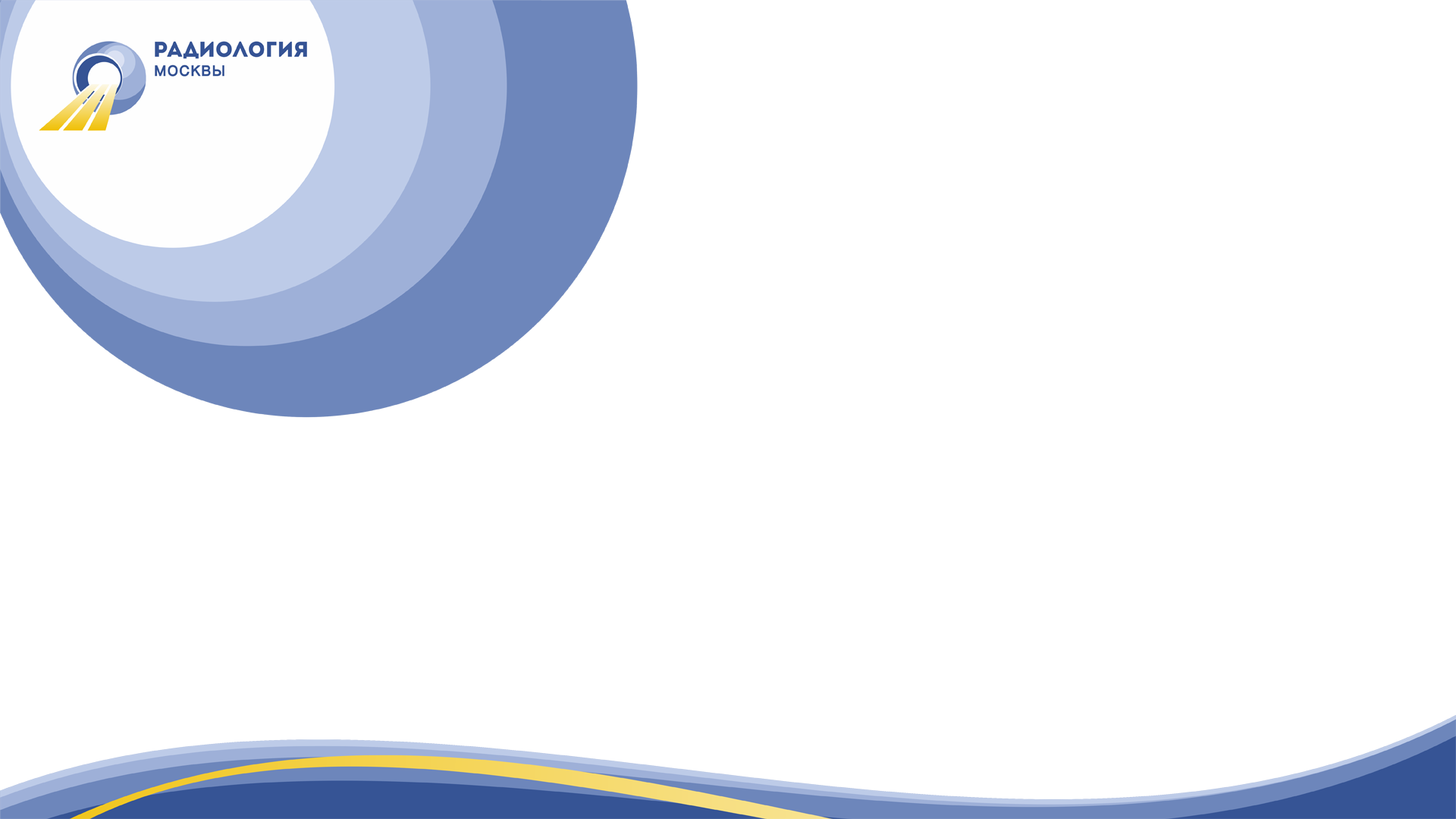 http://medradiology.moscow/
Где место лучевой диагностики в скрининге?
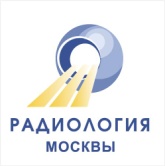 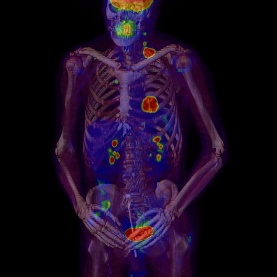 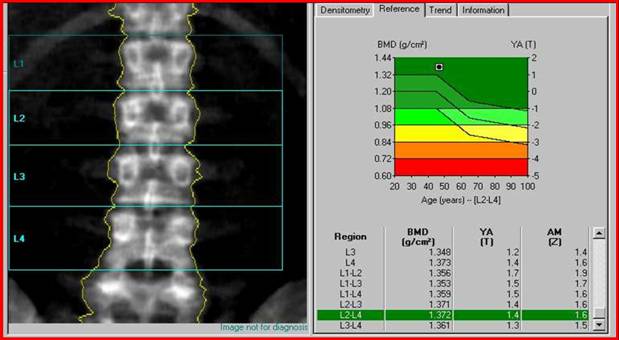 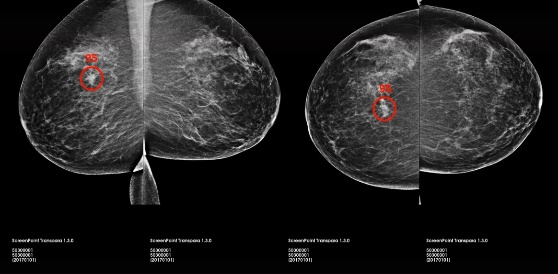 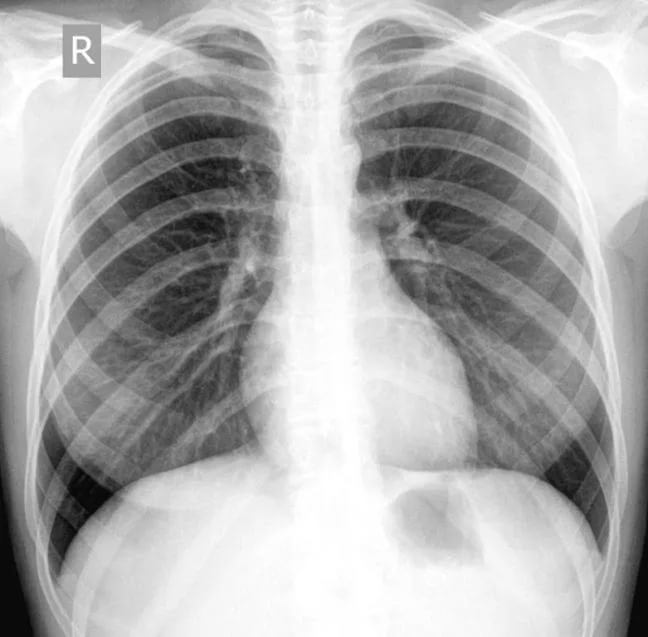 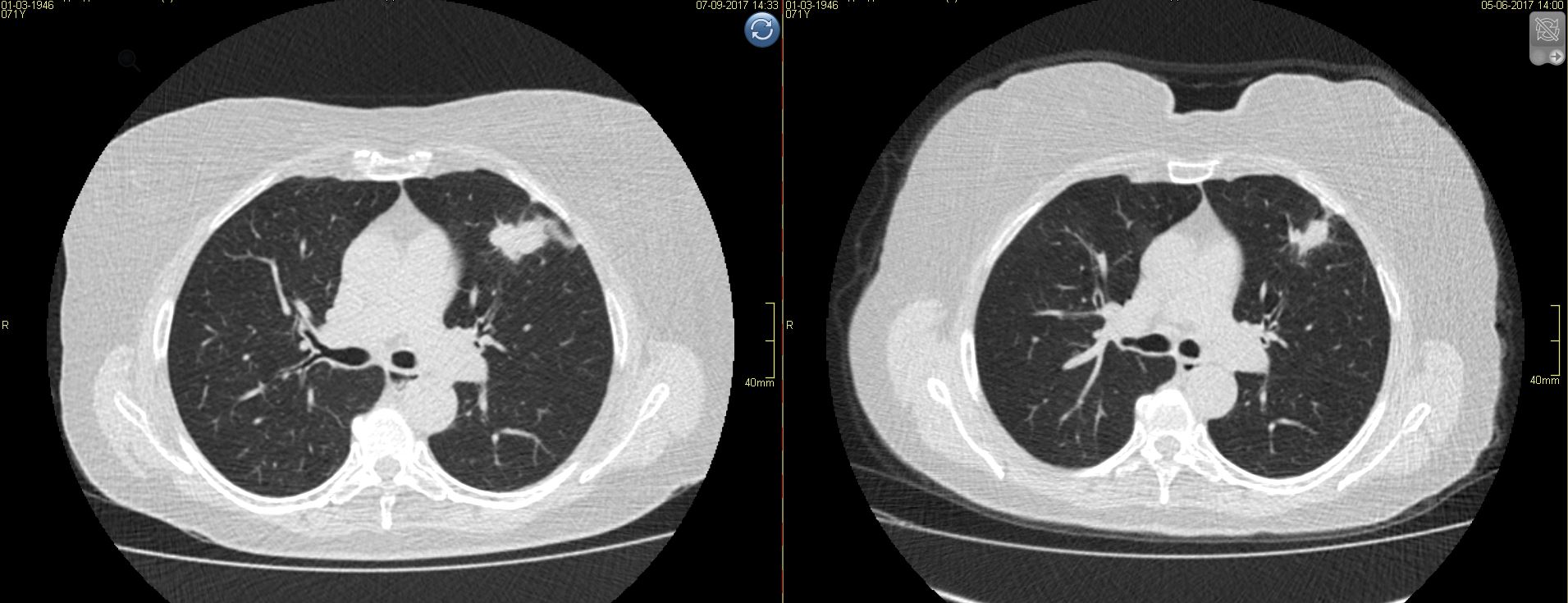 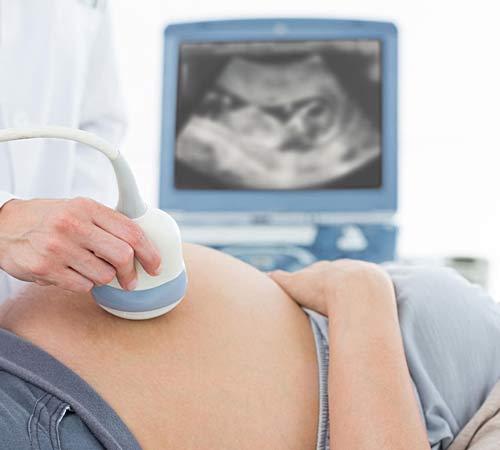 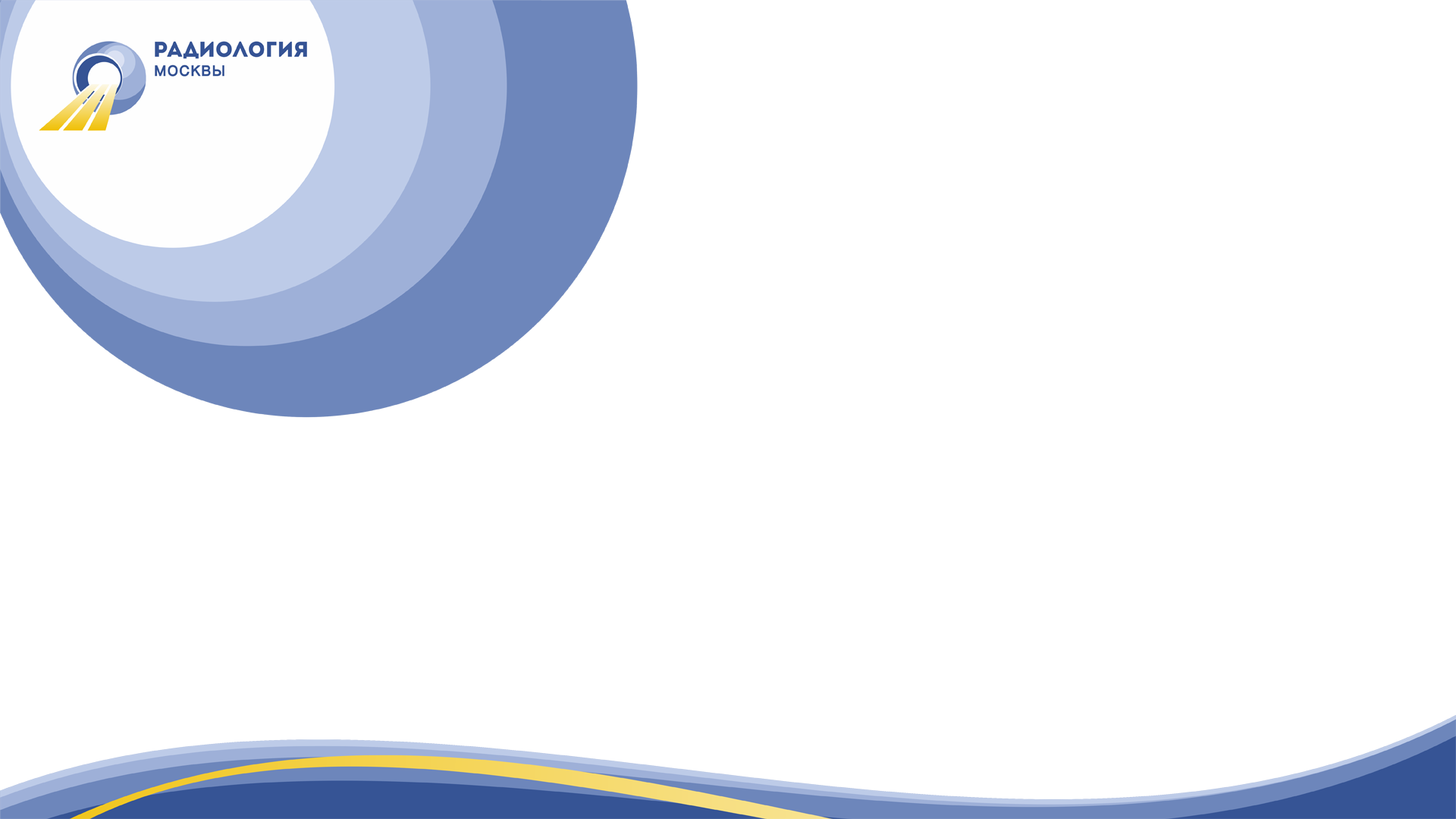 http://medradiology.moscow/
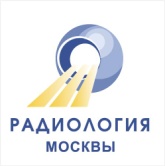 Какие предпосылки для ИИ в скрининге?
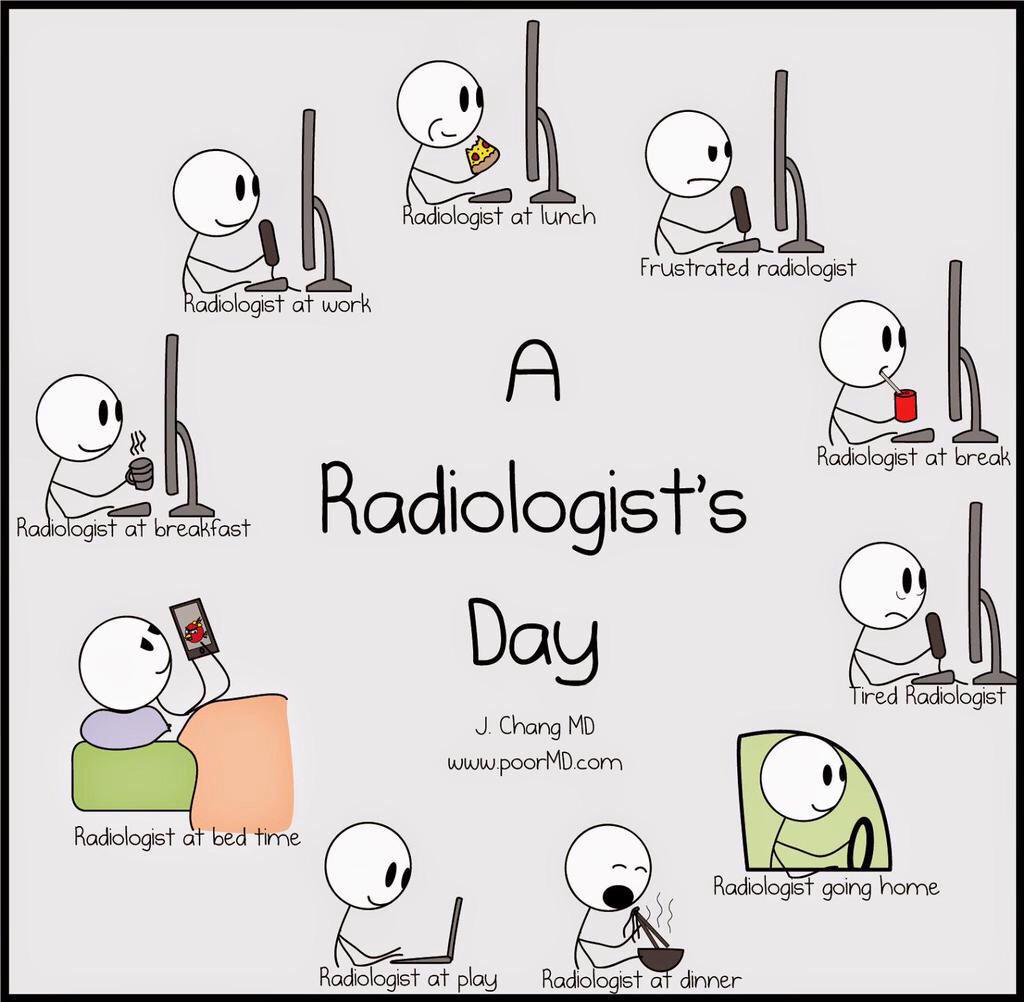 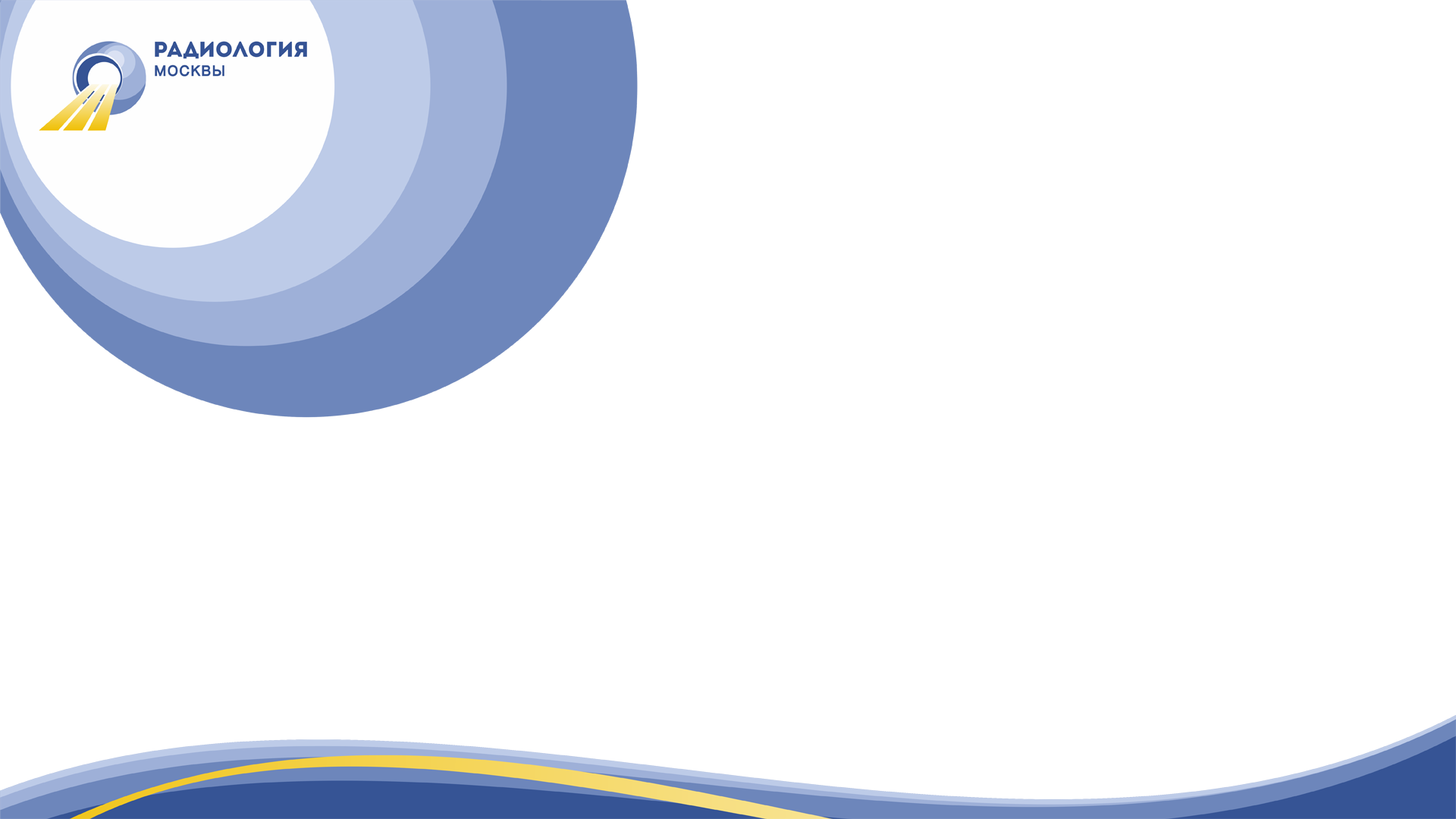 http://medradiology.moscow/
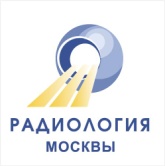 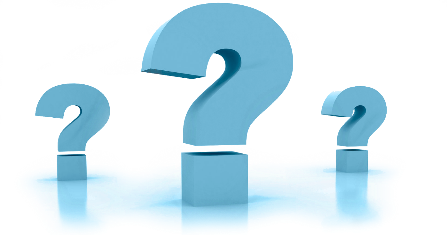 Почему ИИ нужен именно для скрининга?
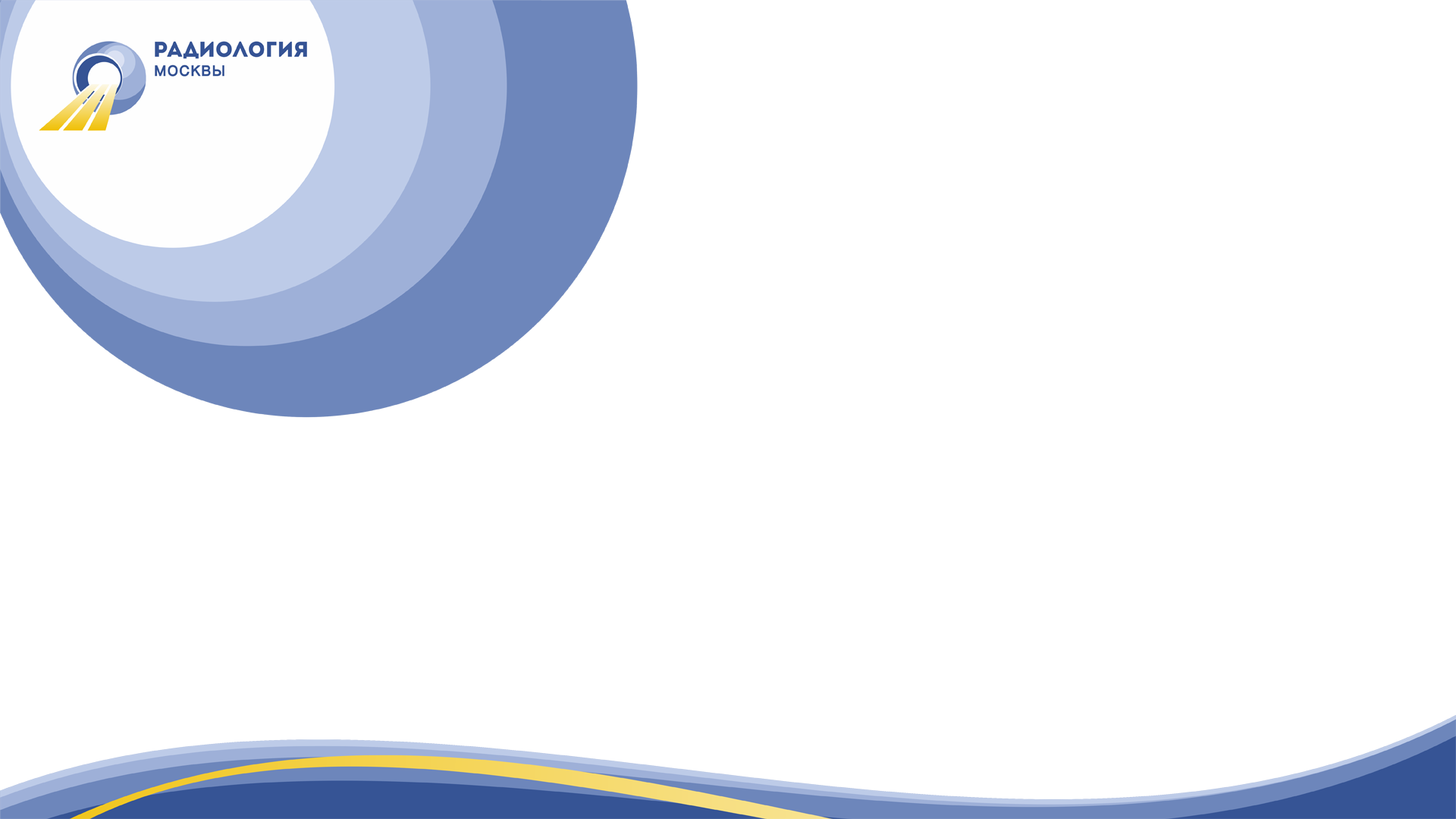 http://medradiology.moscow/
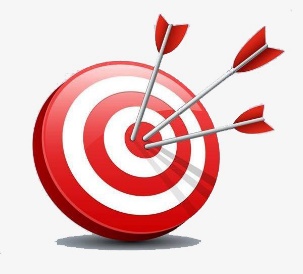 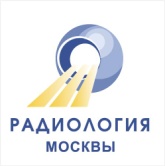 Задачи для ИИ в скрининге
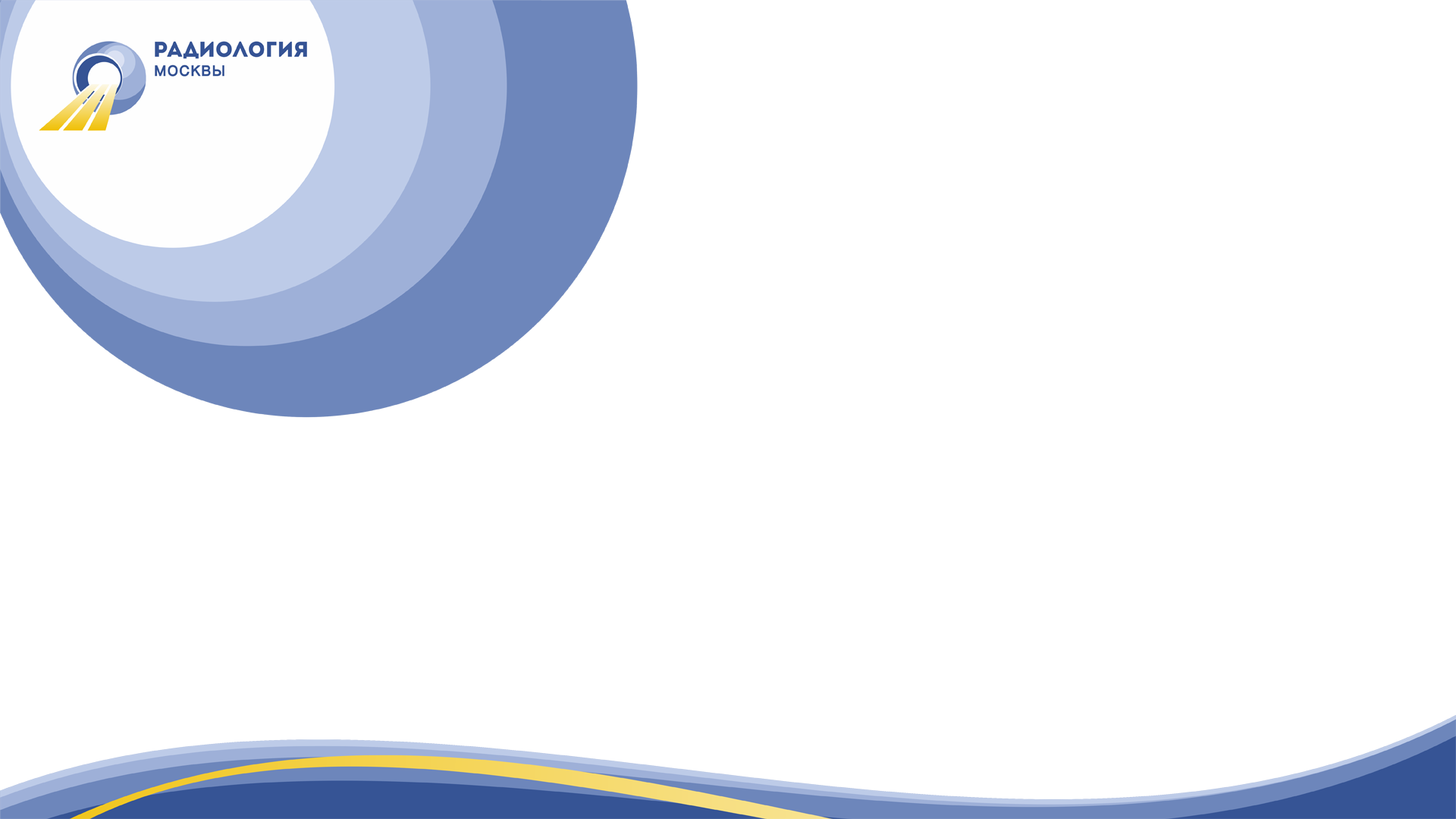 http://medradiology.moscow/
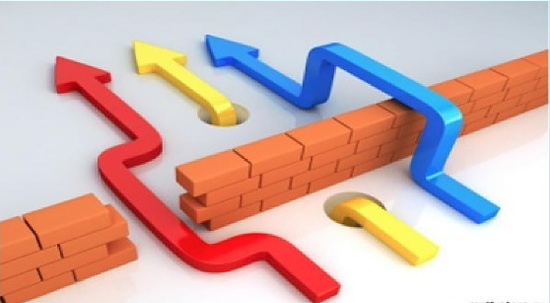 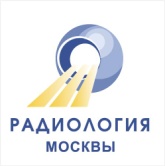 Что останавливает ИИ в скрининге?
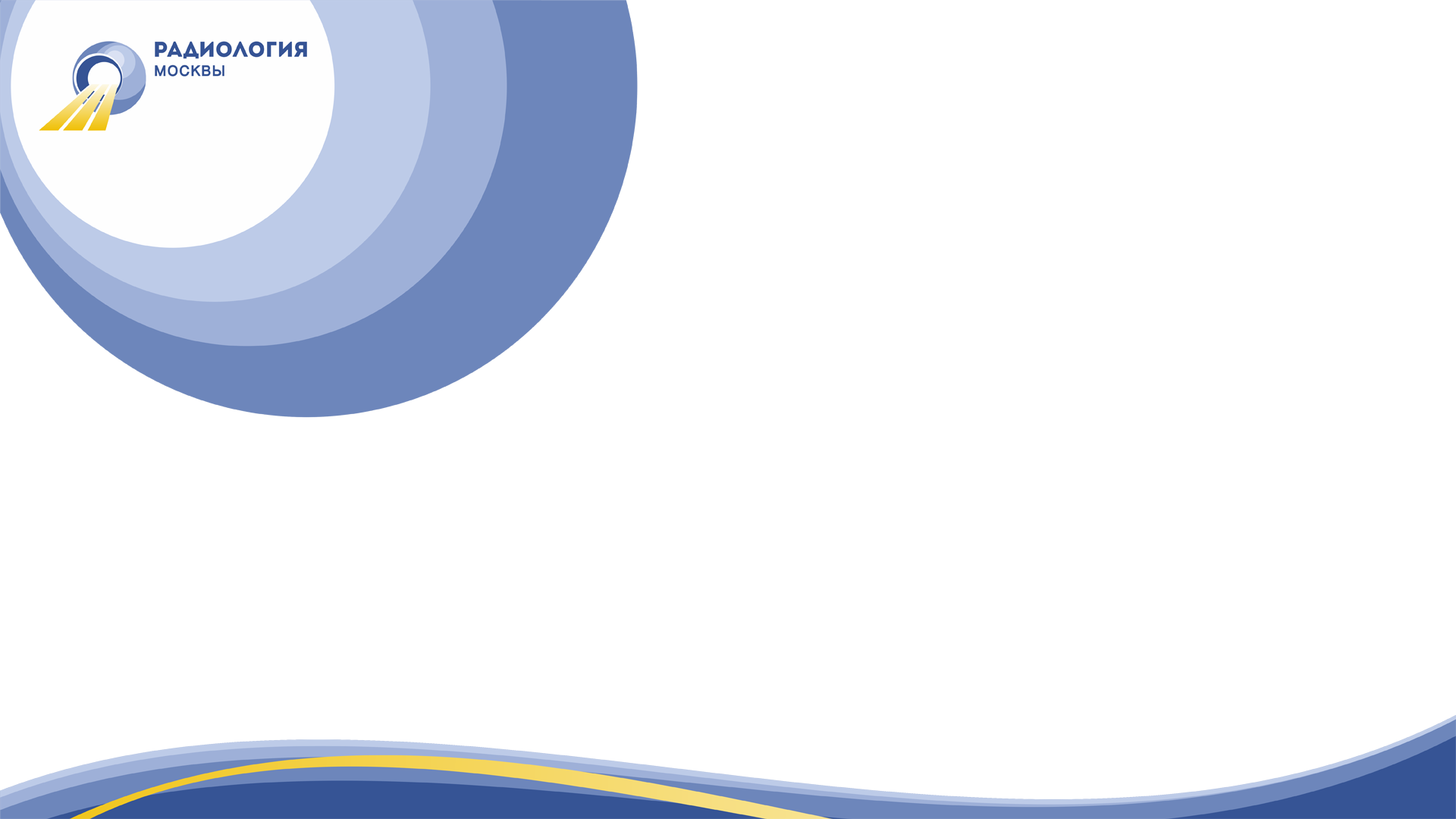 http://medradiology.moscow/
Искусственный интеллект не новинка
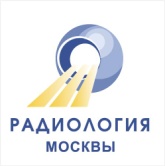 AI дебютировал уже давно, 
а Deep learninig еще в младечестве.
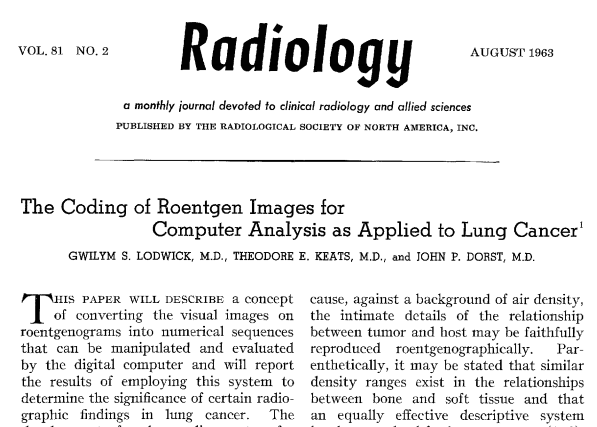 Clara project 
«Домашний» суперкомпьютер
NVIDIA® DGX STATION™
500 TFLOPS
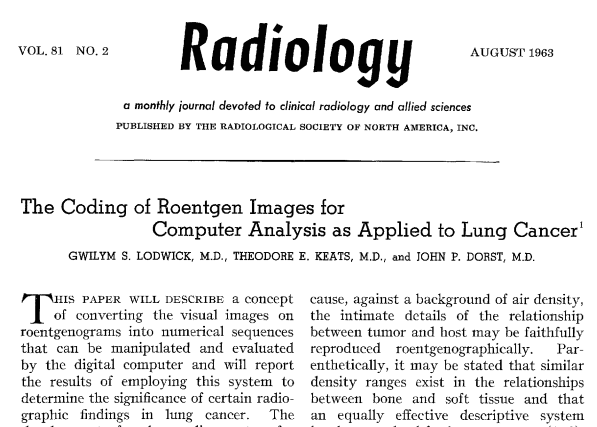 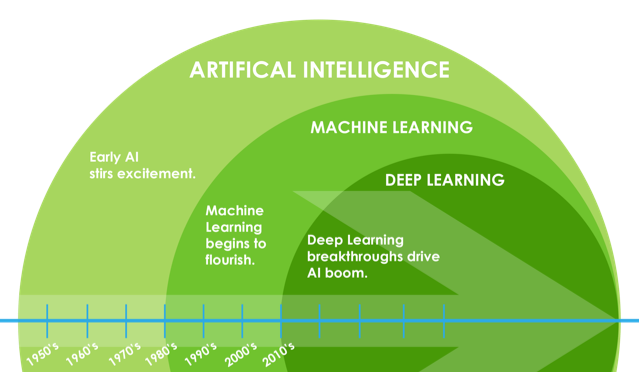 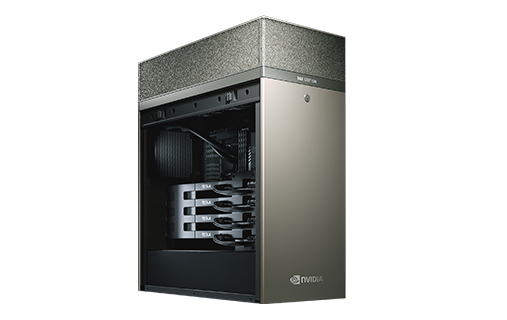 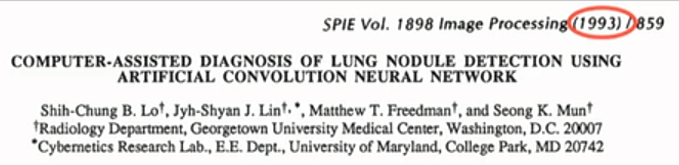 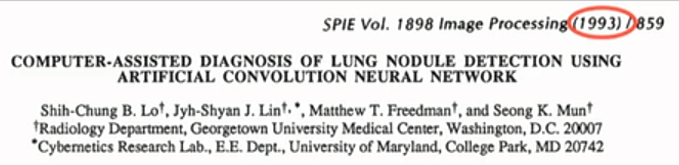 https://www.nvidia.com/en-us/data-center/dgx-station/
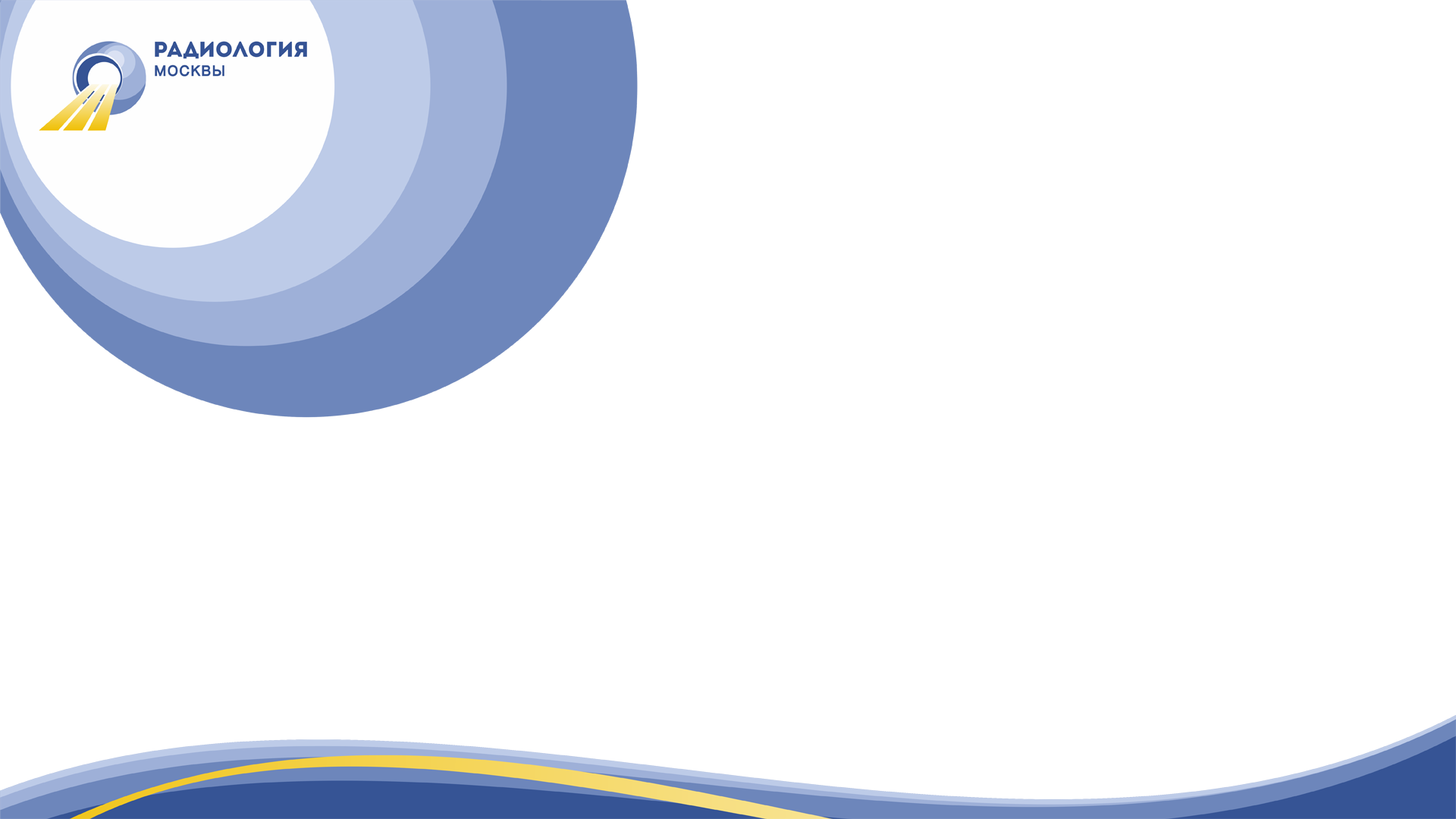 http://medradiology.moscow/
Подготовка качественных данных для ИИ
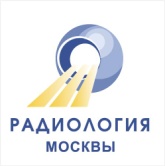 Цель: Повышение скорости и качества работы лучевой диагностики
Идея   Оценка целесообразности и достижимости     План        Рабочая группа
Данные лучевой диагностики
Сервисы
1.Выгрузка
3.Тегирование
4.Обучение
2.Анонимизация
5.Тестирование
6.Внедрение
Проверка 3-мя врачами
Достижение цели ТЗ
Шлюз для модулей к боевому PACS
«Песочница» - независимый PACS
100%   ФЗ №152
Ø
O
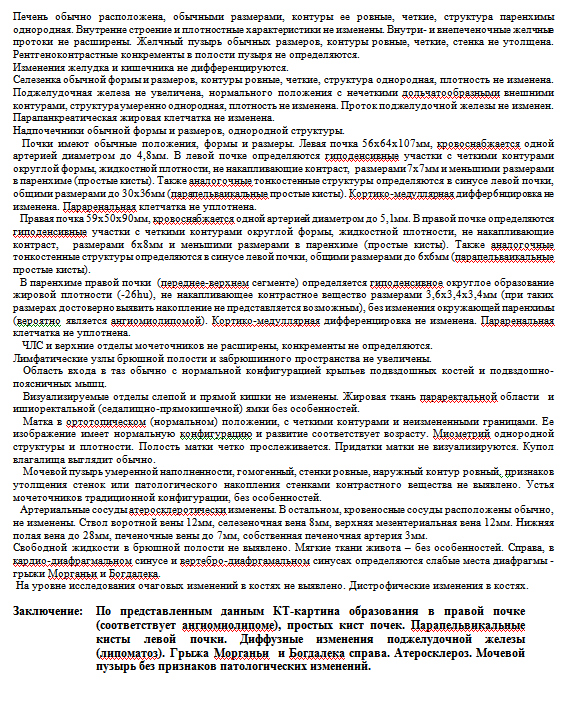 Текст
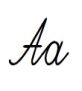 Тестовая база
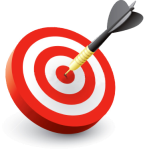 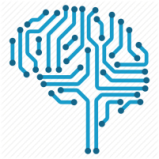 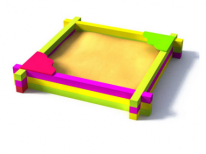 Изображения
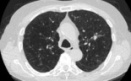 Обучающая база
Анализ текста протоколов исследований
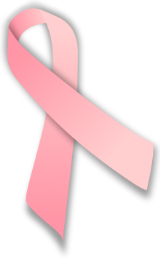 Находки при маммографии  для скрининга РМЖ
Очаги в НДКТ легких для скрининга рака легкого
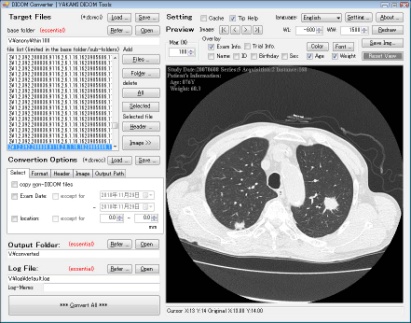 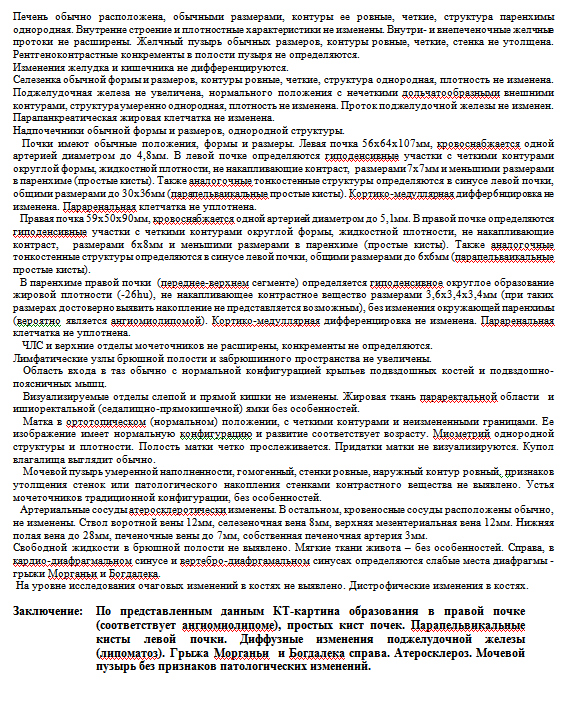 …и другие 26 задач
Сотрудничество:                                                                                                                                                                             и другие
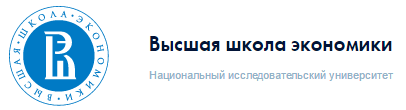 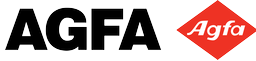 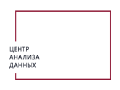 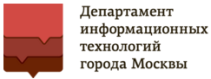 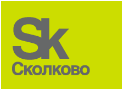 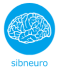 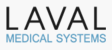 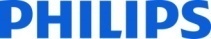 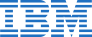 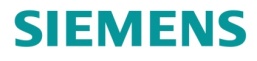 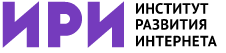 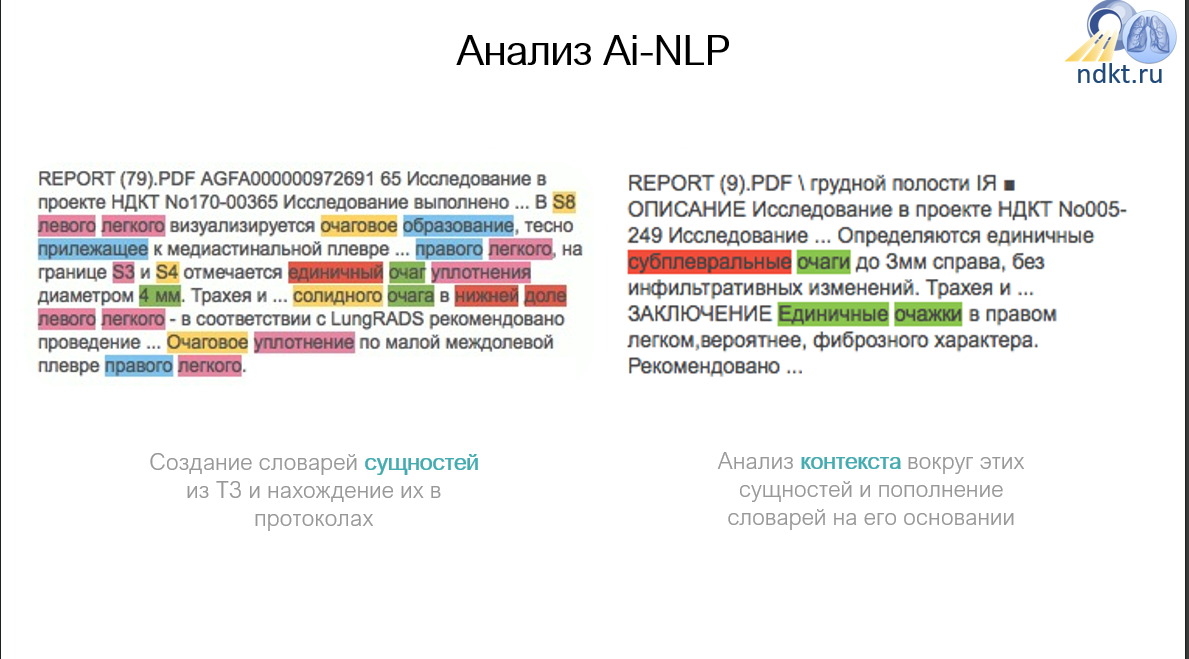 Наш опыт:
тип
Проверка рекомендации
размер
LungRADS
44
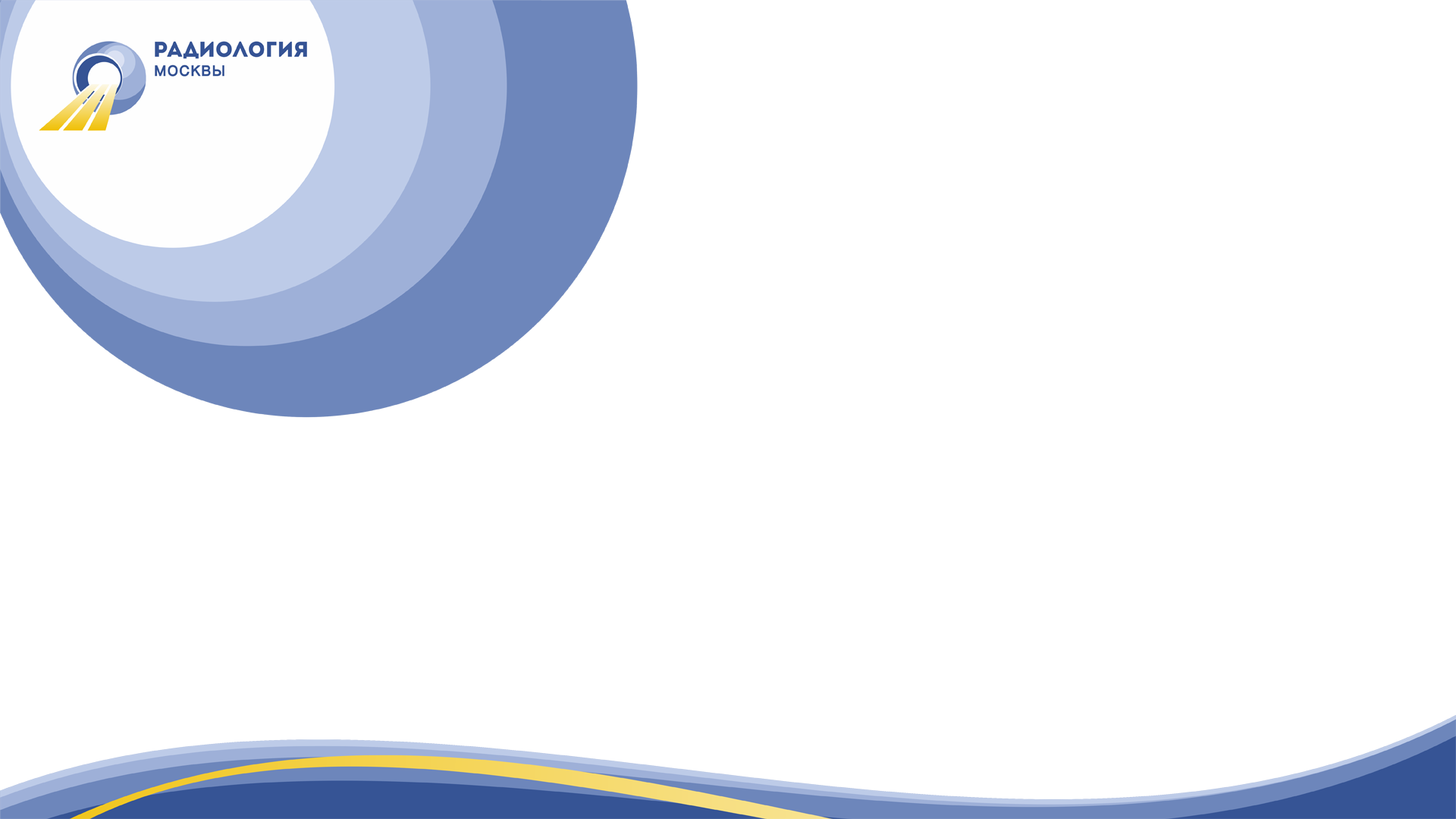 http://medradiology.moscow/
[Speaker Notes: Для их привлечения использовались различные пути, включая персональные приглашения через городской портал mos.ru, но основное количество пациентов было направлено врачами первичного звена.]
n=3052
Выявление несоответствий в протоколах описания НДКТ скрининга рака легкого
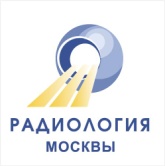 k=0.95
45
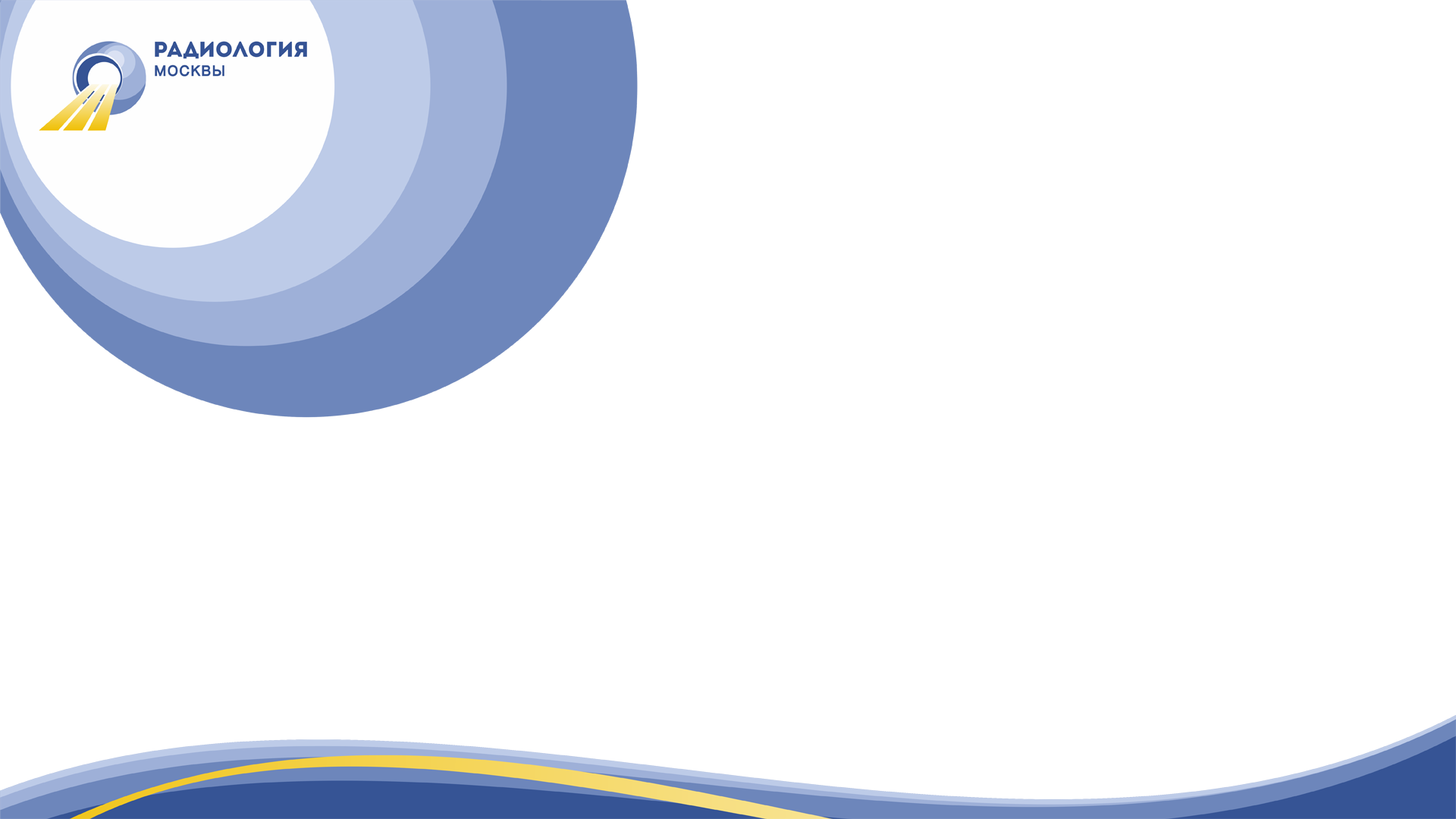 http://medradiology.moscow/
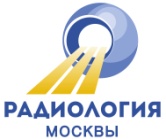 Пример: выявление несоответствий
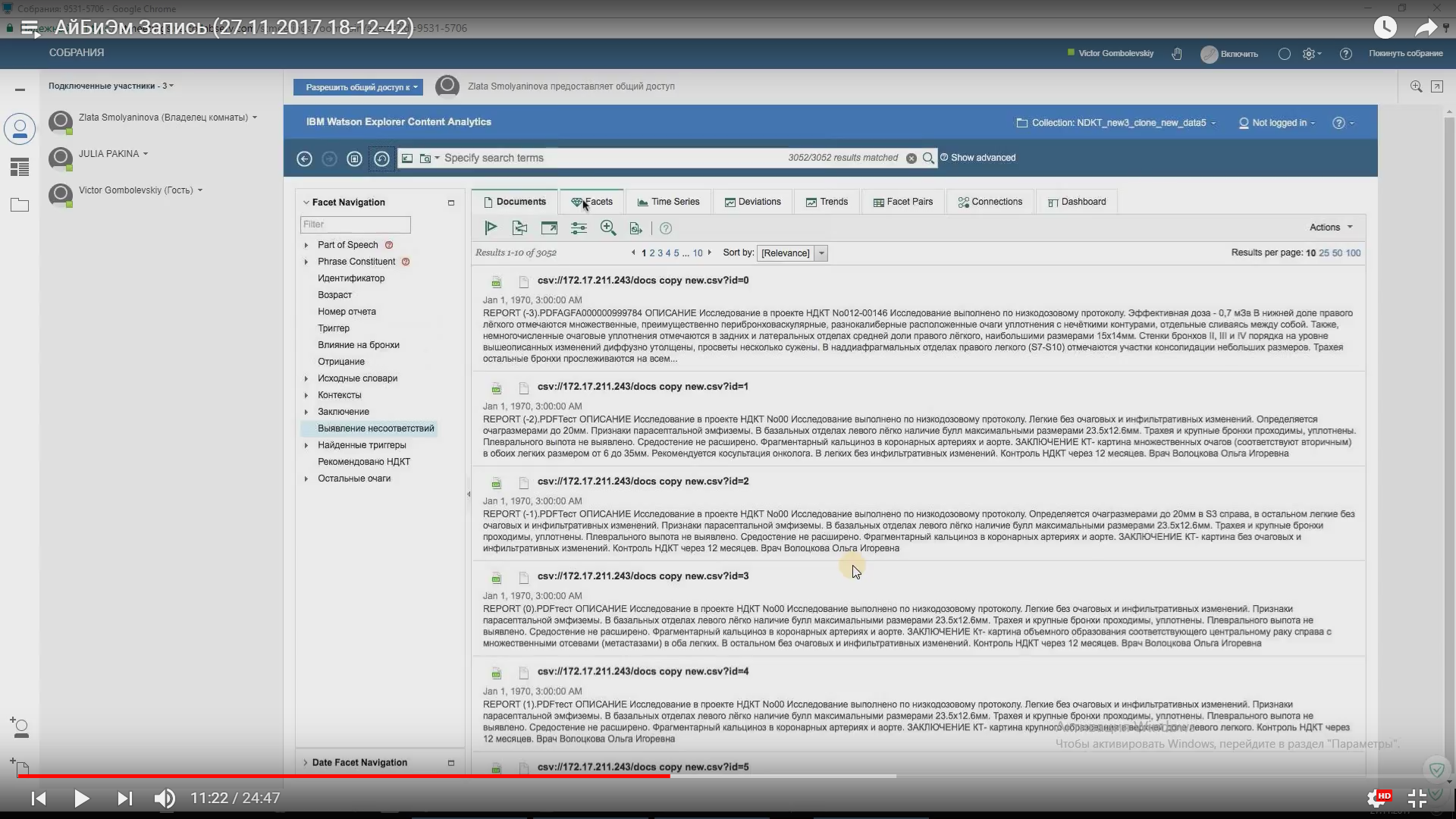 Описание исследования НДКТ
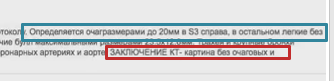 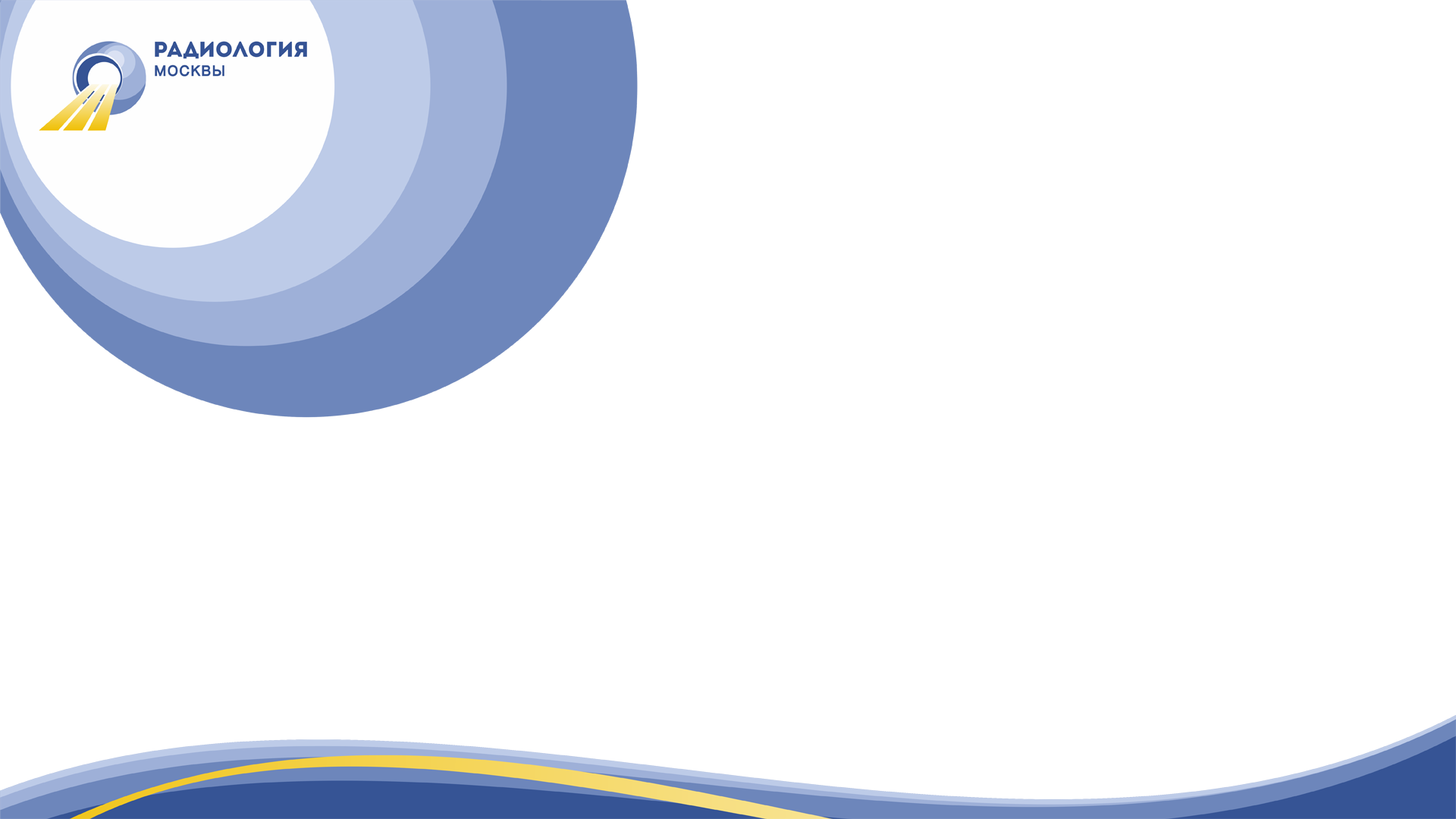 46
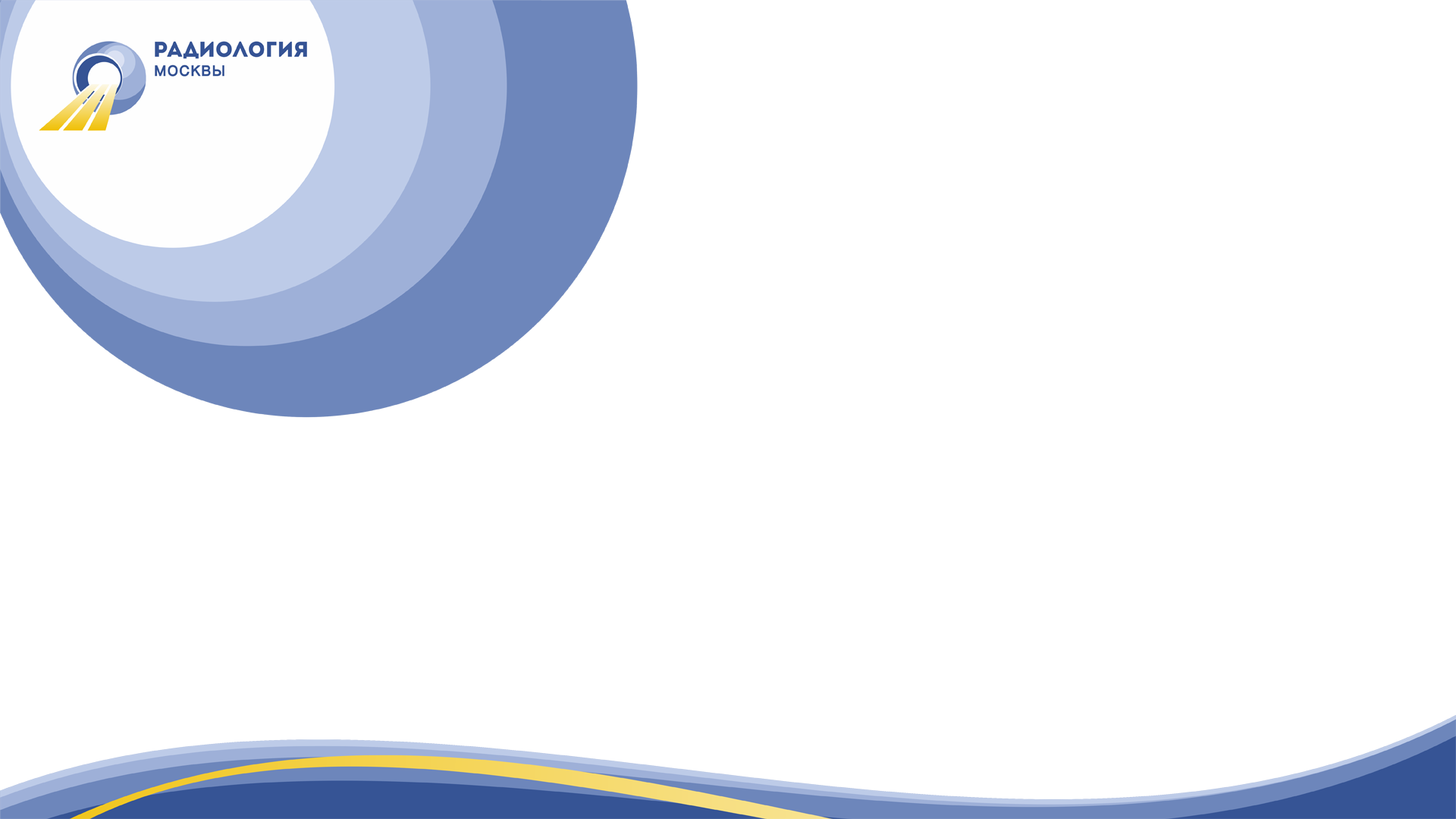 http://medradiology.moscow/
http://ndkt.ru
Качественная разметка – работа для экспертов
Разметка очагов в ~4500 КТ исследований легких для ИИ
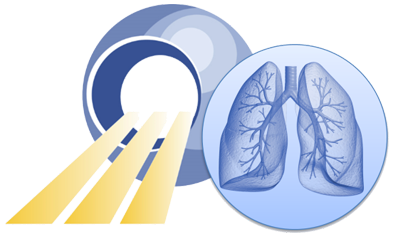 «Слепая» разметка 15 экспертами торакальными рентгенологами. 

Одно исследование размечалось 3-6 экспертами.
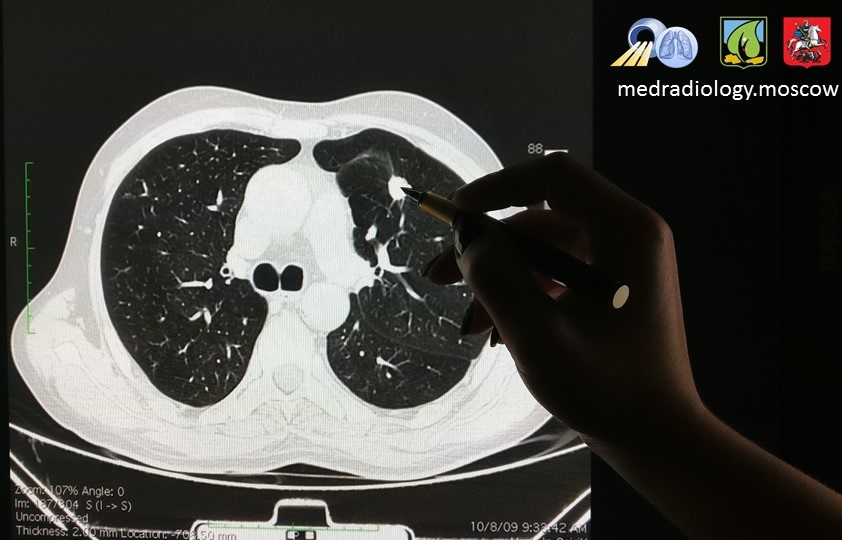 Обучение и тестирование ИИ для создания системы автоматического поиска очагов.
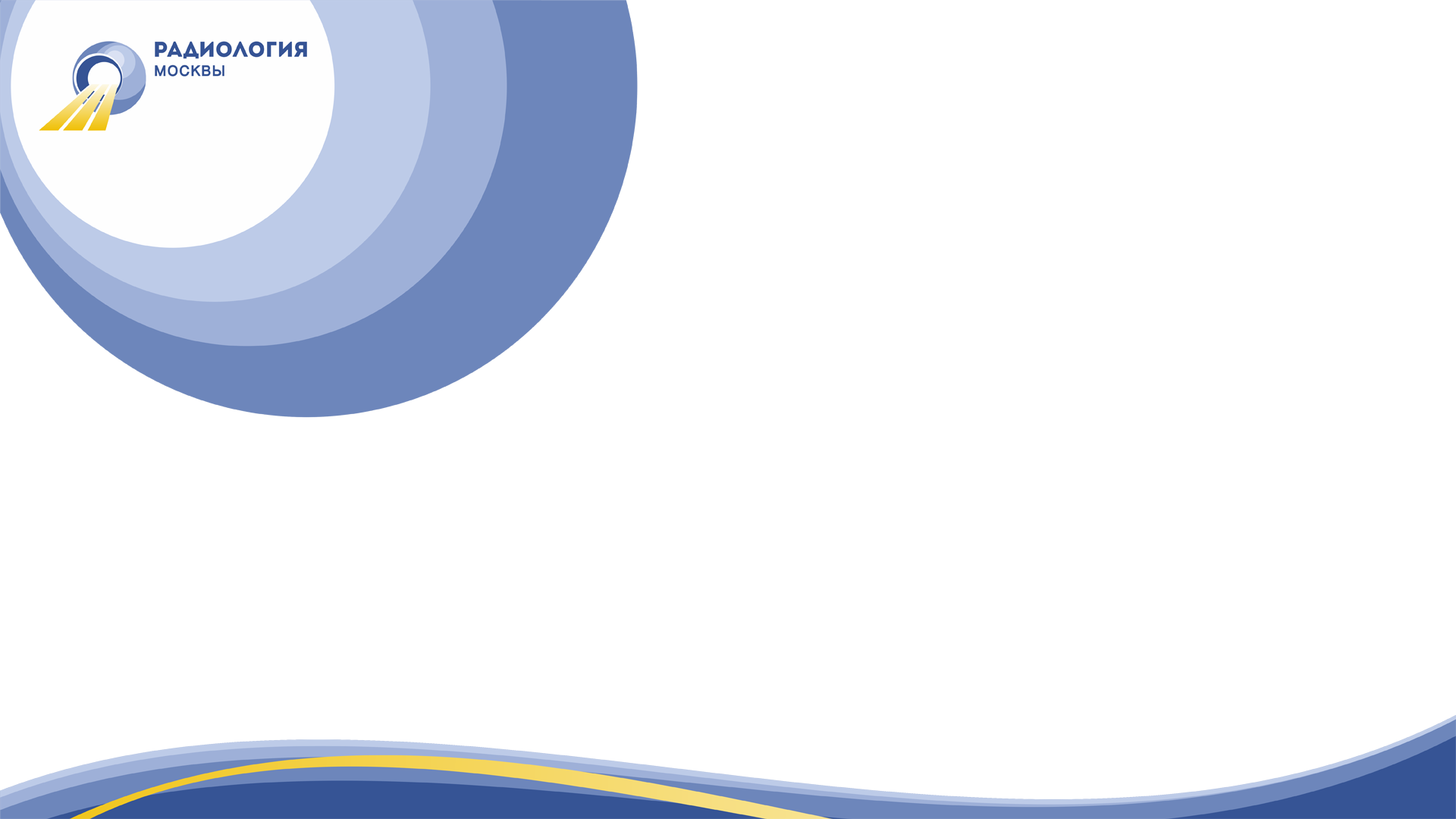 47
http://medradiology.moscow/
[Speaker Notes: Подпроект разметка очагов в 5000 КТ легких. Сейчас происходит независимая разметка одного исследования тремя рентгенологами по типу очагов, координат и размеров. Проверка этих находок выполняется четвертым рентгенологом. На полученных данных будут применены алгоритмы машинного обучения для создания систем автоматического поиска очагов в легких с высокими показателями чувствительности и специфичности.]
http://ndkt.ru
Наш опыт шумоподавления на НДКТ (RASP v0.9)
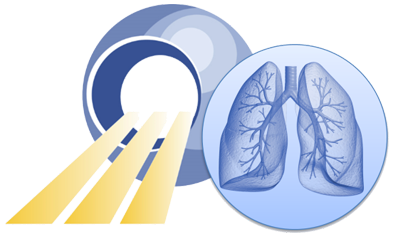 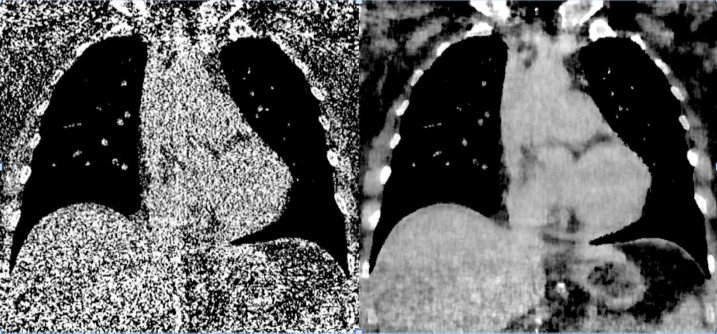 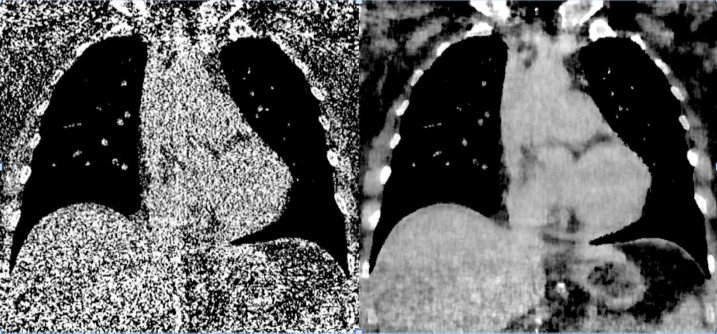 Повышение уровня «сигнал/шум» (SNR) в 3-10 раз.

Научная работа по оценке качества шумоподавления

Внедрение в ЕРИС – проект Скрининг рака легкого (НДКТ).
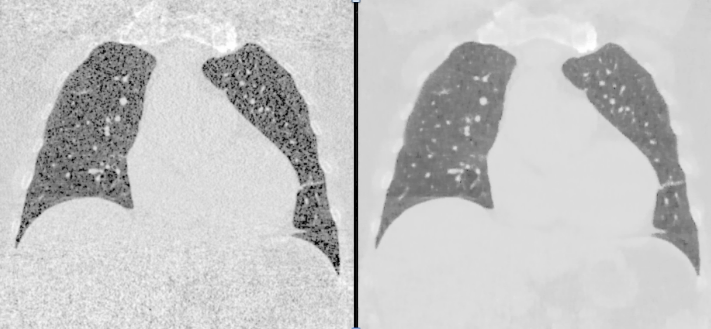 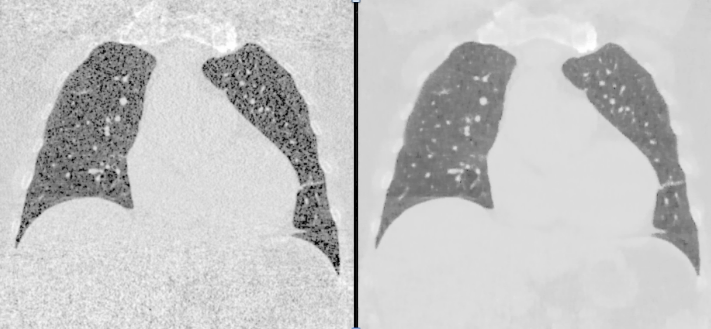 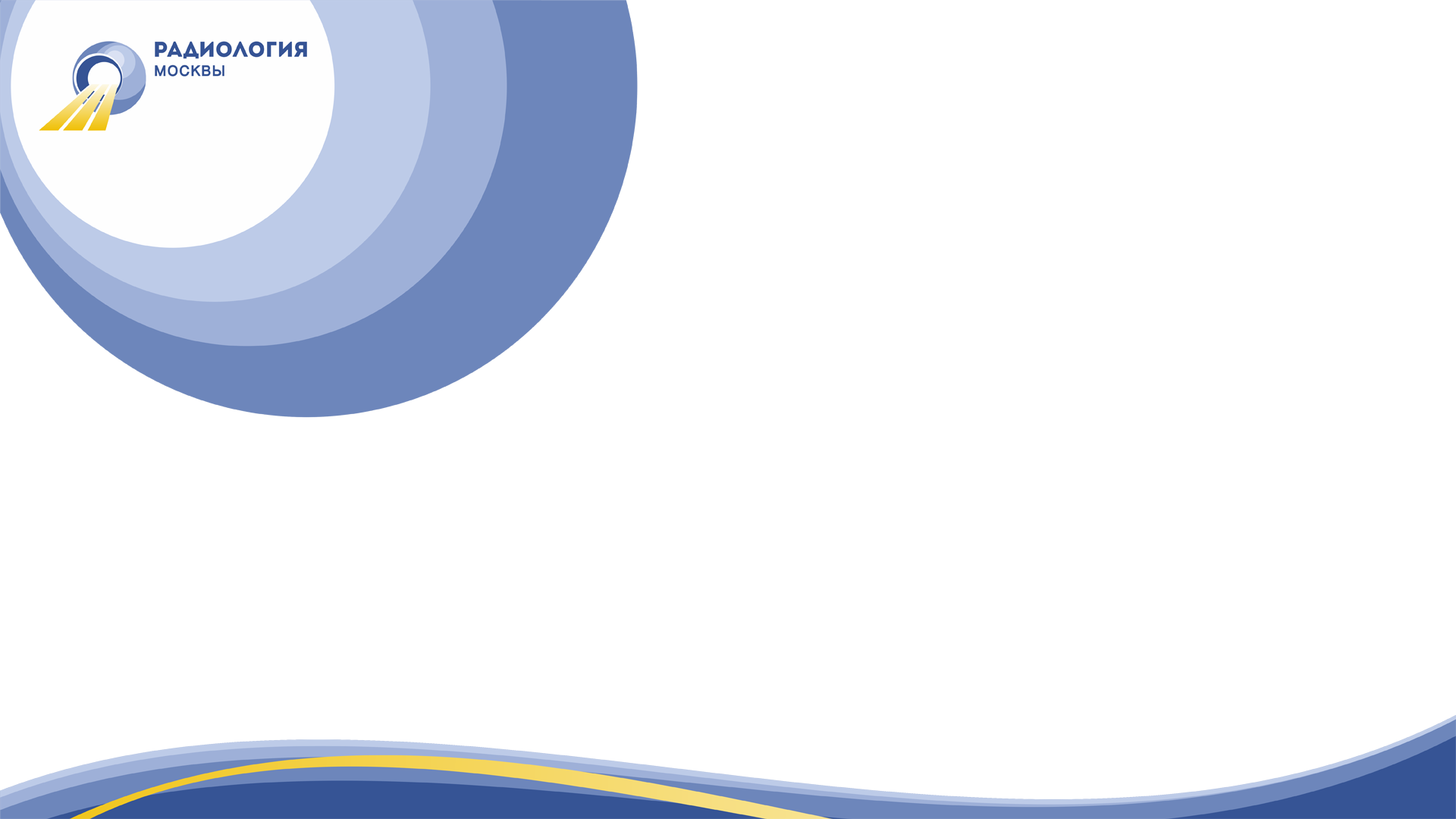 Н.Кульберг
48
48
http://medradiology.moscow/
[Speaker Notes: Еще одним подпроектом является разработка системы шумоподавления, предварительные результаты работы которой получили впечатляющие оценки независимых врачей-рентгенологов.]
Шумоподавление для всех типов иссл.ИИ улучшает качество изображения УЗИ, RG, ММГ, КТ, МРТ, Ангиографии
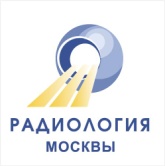 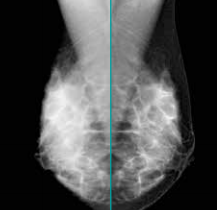 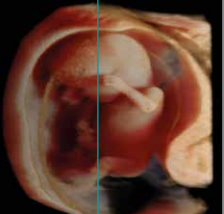 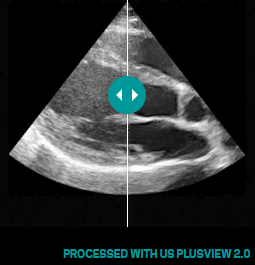 награжден американским патентом за метод автоматической оптимизации качества изображения с использованием искусственного интеллекта
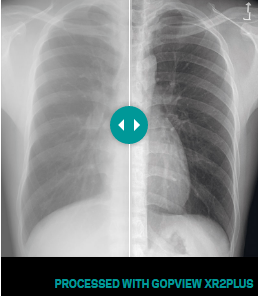 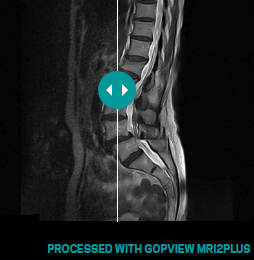 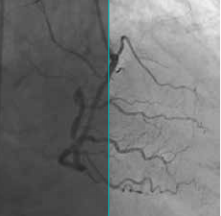 http://www.contextvision.com/products/
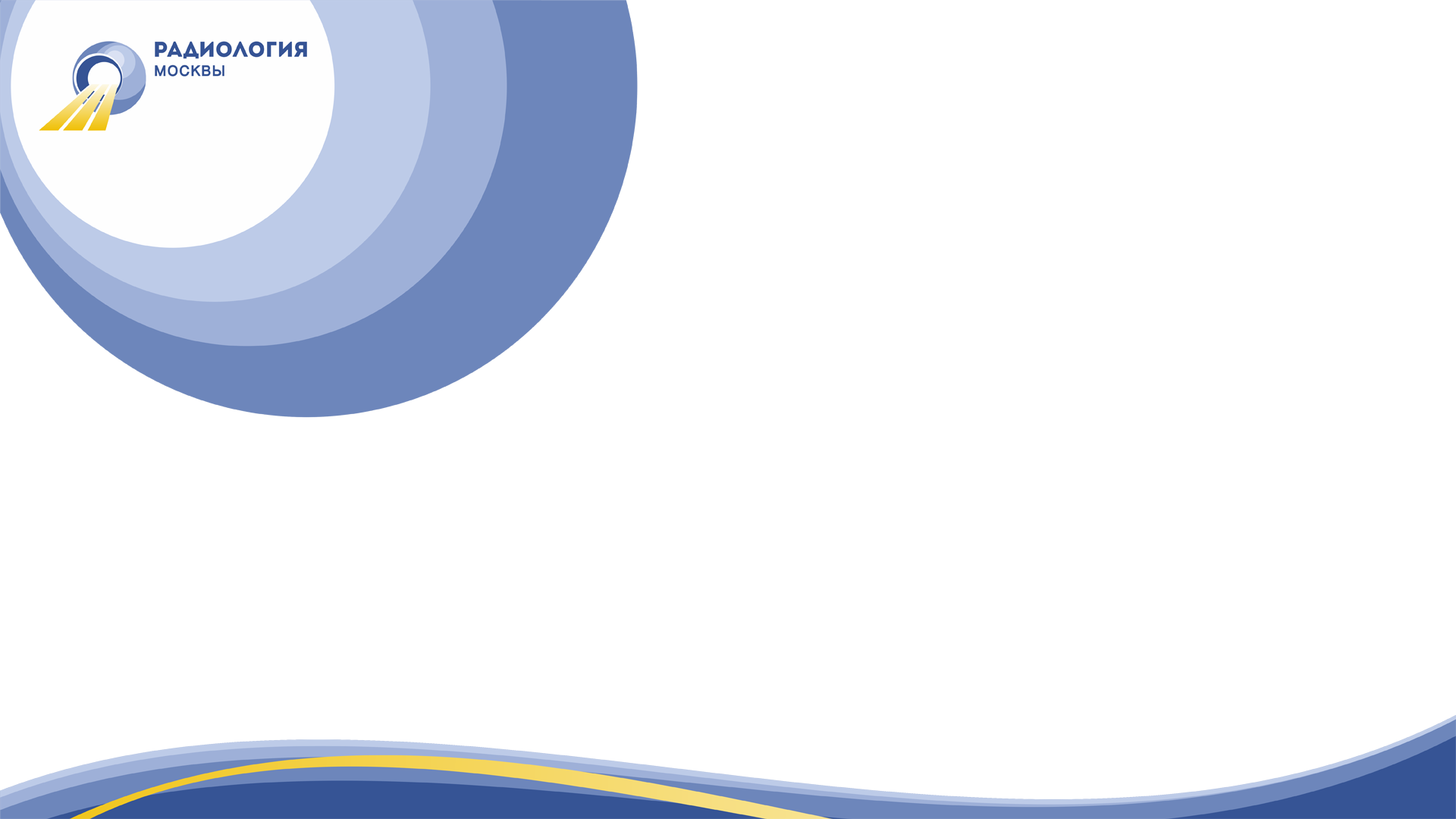 http://medradiology.moscow/
Шумоподавление ПЭТ
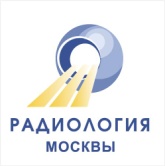 Уменьшение в 100-200 раз дозы на ПЭТ
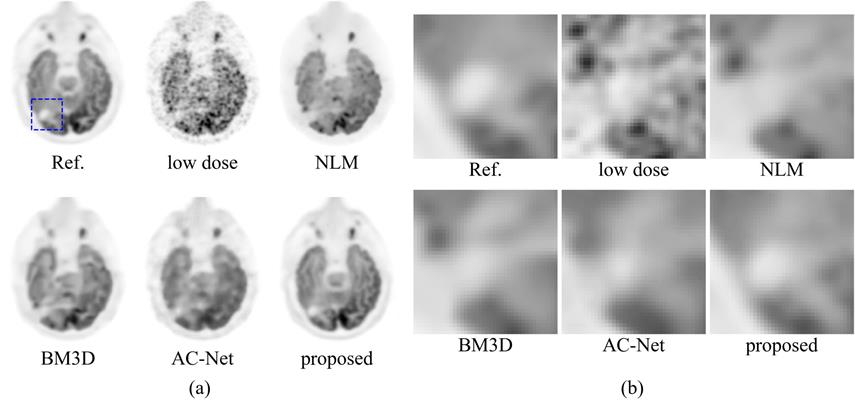 Алгоритм достиг такого же соотношения сигнал/шум (CNR) как и для эталона с полной дозой.
https://www.auntminnie.com/index.aspx?sec=sup&sub=aic&pag=dis&ItemID=119572
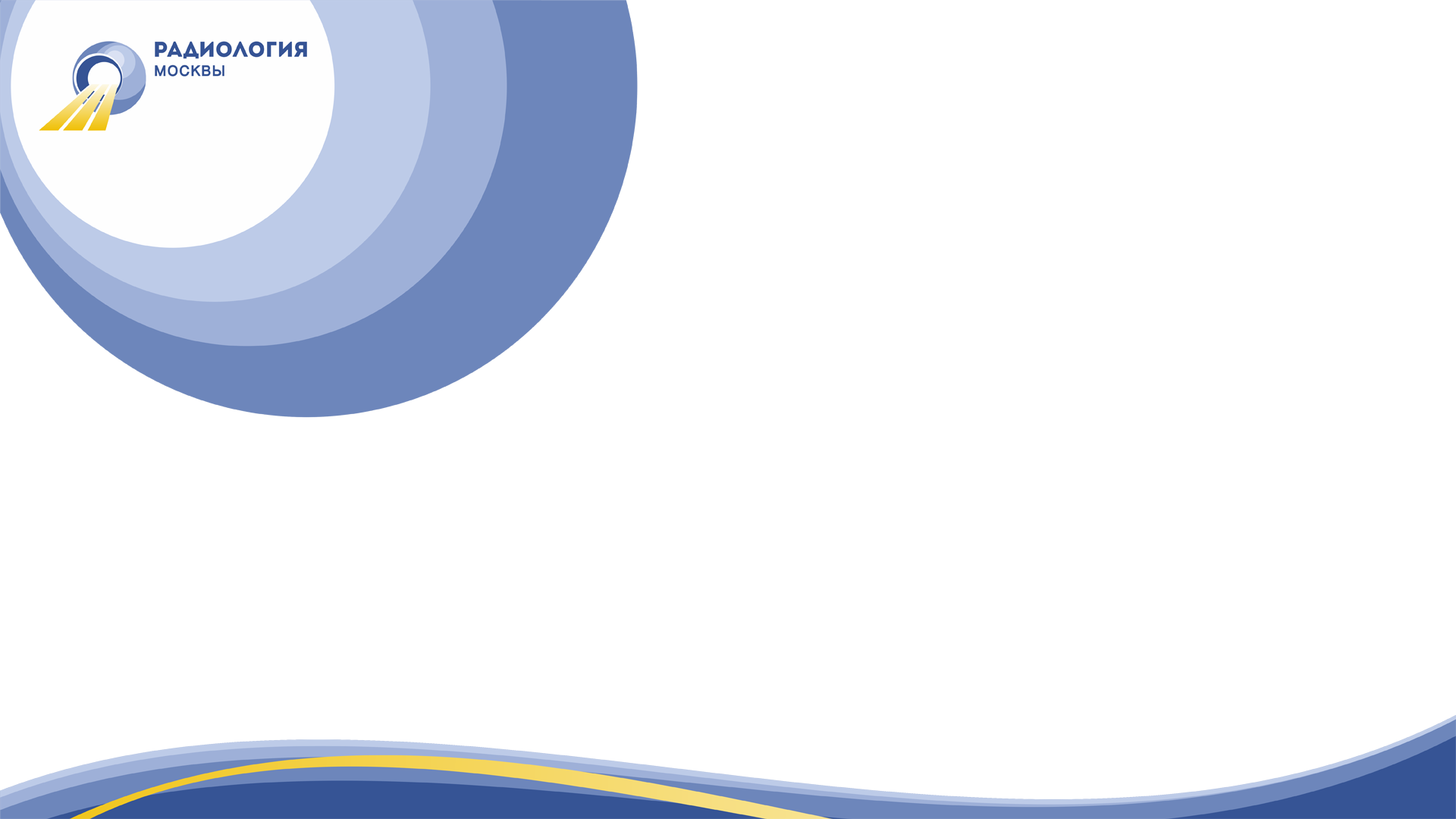 http://medradiology.moscow/
Подготовка изображения к просмотруИсключение сосудов из НДКТ повышает скорость интерпретации на 26%
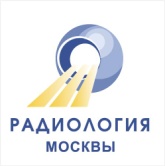 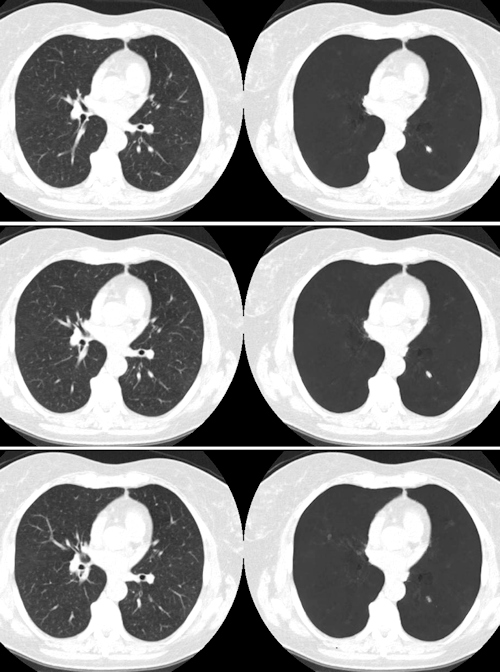 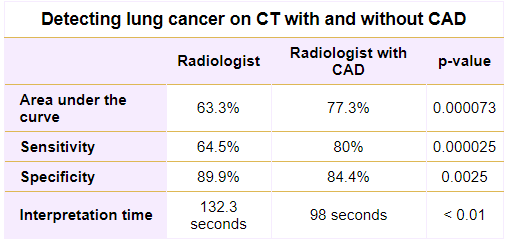 AJR, March 2018, Vol. 210:3, pp. 480-48
https://www.auntminnie.com/index.aspx?sec=sup&sub=wom&pag=dis&ItemID=120231
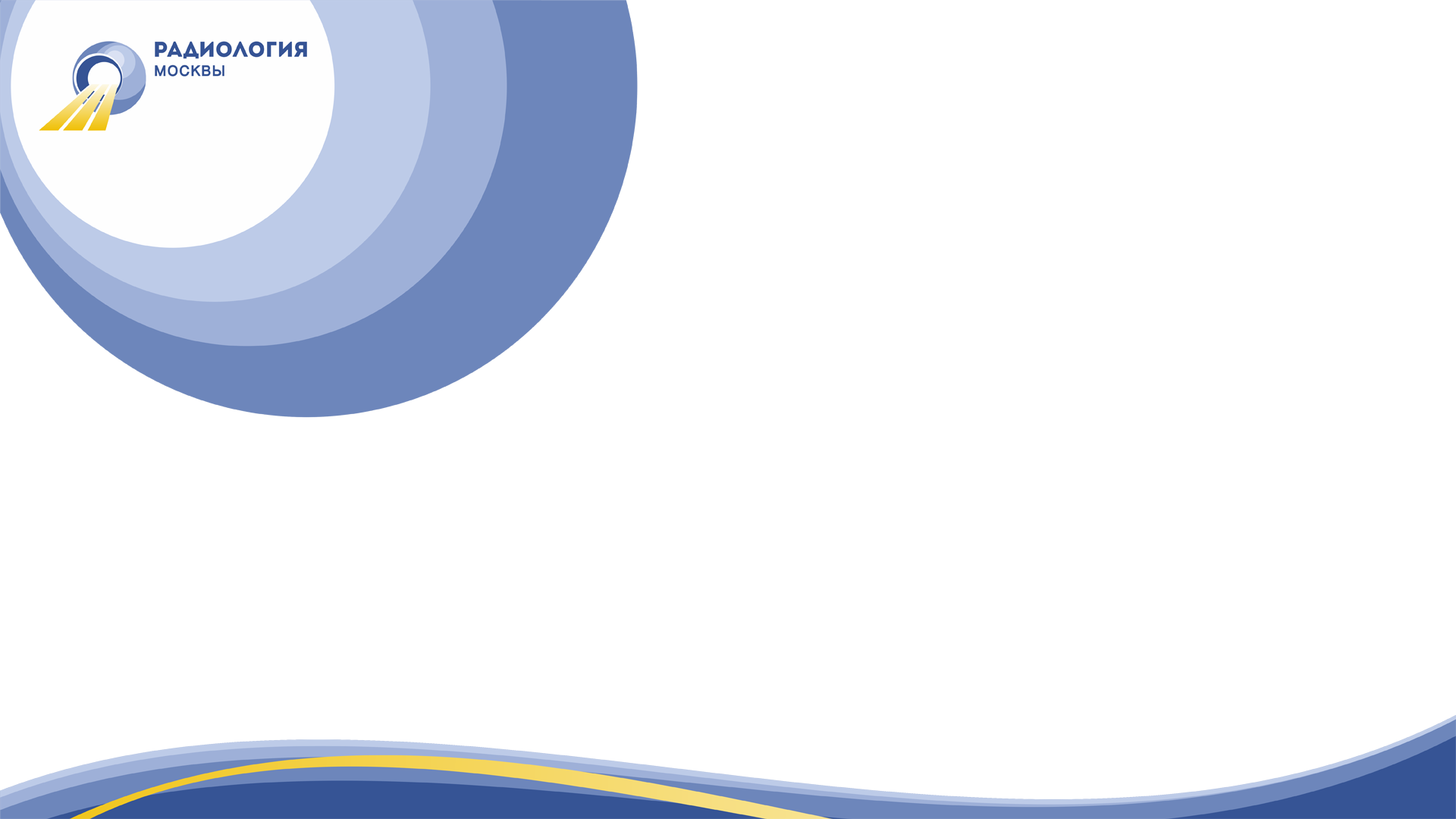 http://medradiology.moscow/
Классификация патологииИИ классификация типов очагов в НДКТ легких повышает точность в оценке вероятности злокачественности по сравнению с рентгенологом
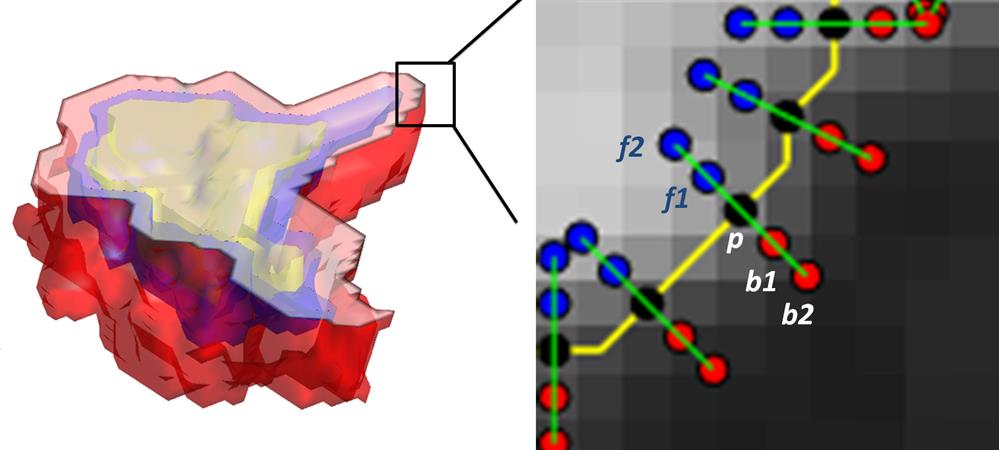 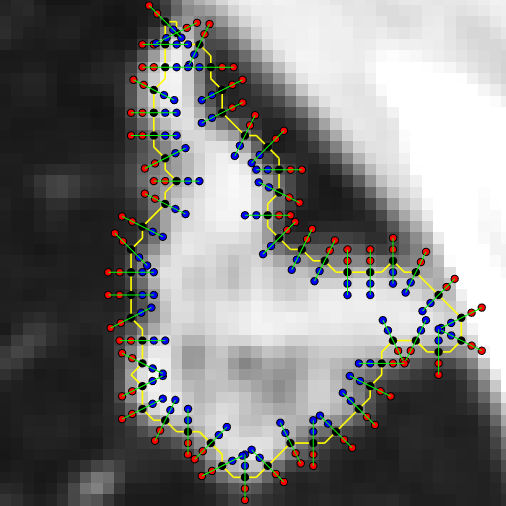 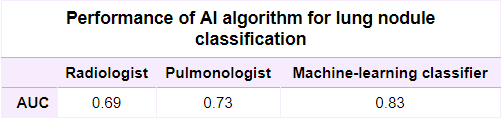 https://www.auntminnie.com/index.aspx?sec=sup&sub=cto&pag=dis&ItemID=119714
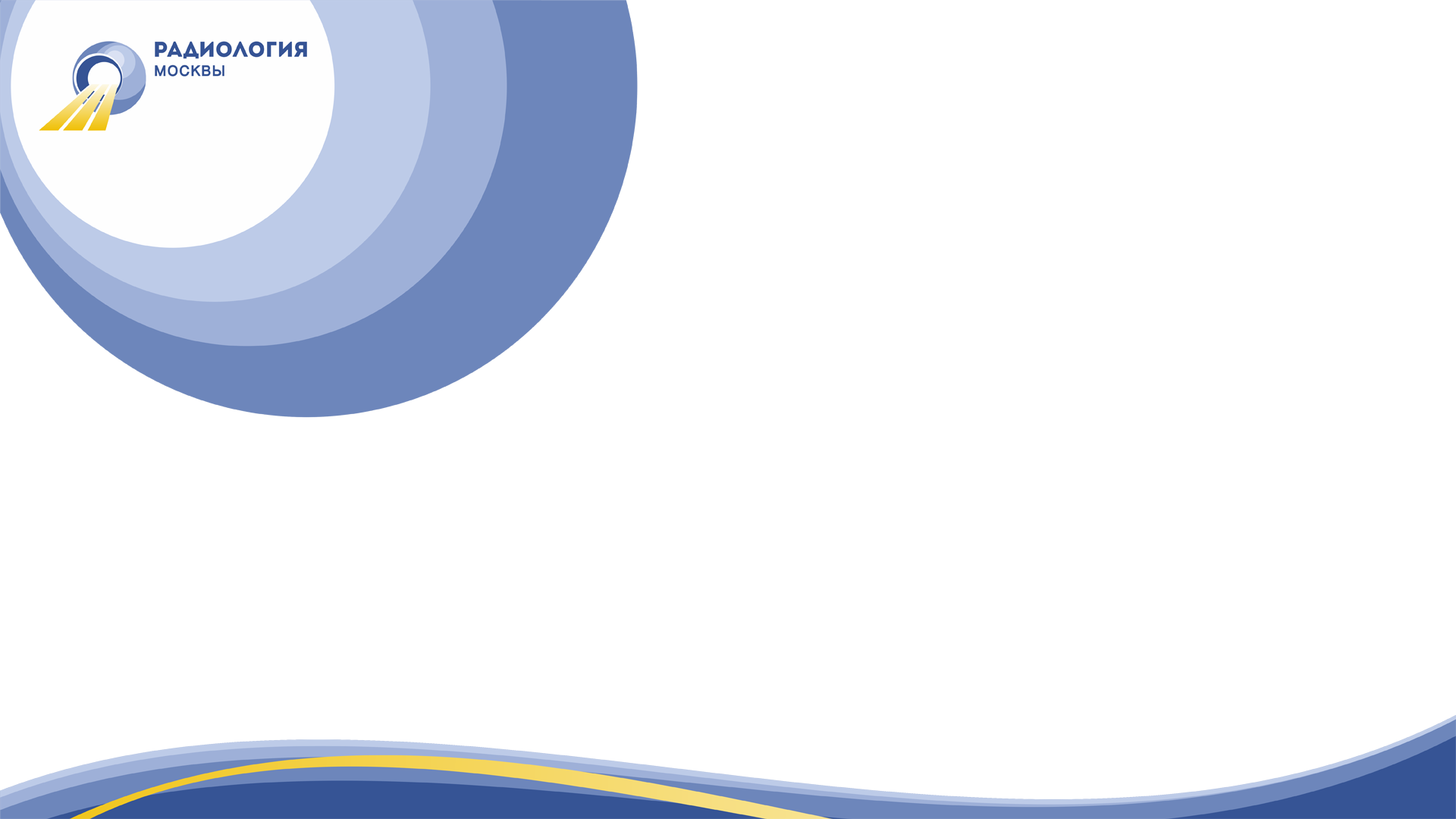 http://medradiology.moscow/
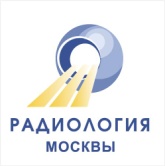 Прогнозирование характера находокМодель ИИ (изображение + клинические + демографические данные) по определению доброкачественных очагов в НДКТ легких лучше модели Brock.AUC AI алгоритма 0,983 превышает AUC модели Brock 0.797, при p <0,001.
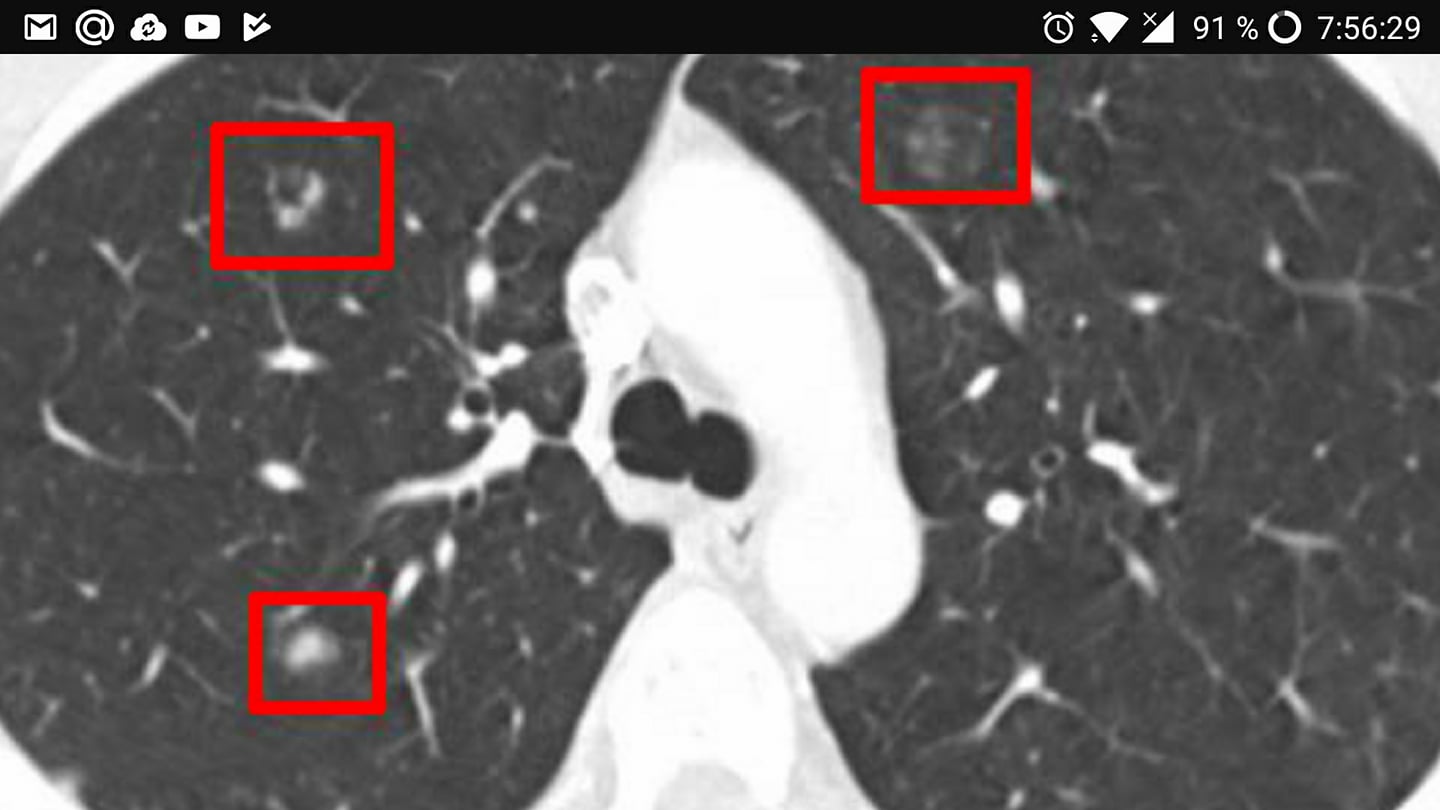 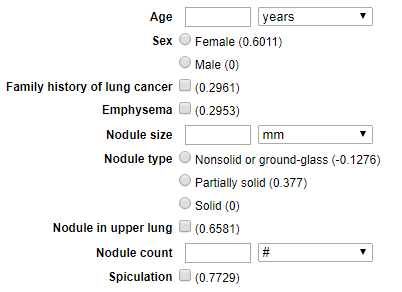 Brock
Sensitivity: 96.9%   Positive predictive value: 93.9%
Specificity: 93.3%   Negative predictive value: 96.6%
                                Area under the curve (AUC): 0.983
https://www.auntminnie.com/index.aspx?sec=rca&sub=ecr_2018&pag=dis&ItemID=120086
McWilliams A, Tammemagi MC, Mayo JR, et. al. Probability of cancer in pulmonary nodules detected on first screening CT. N Engl J Med. 2013 Sep 5;369(10):910-9. doi:10.1056/NEJMoa1214726
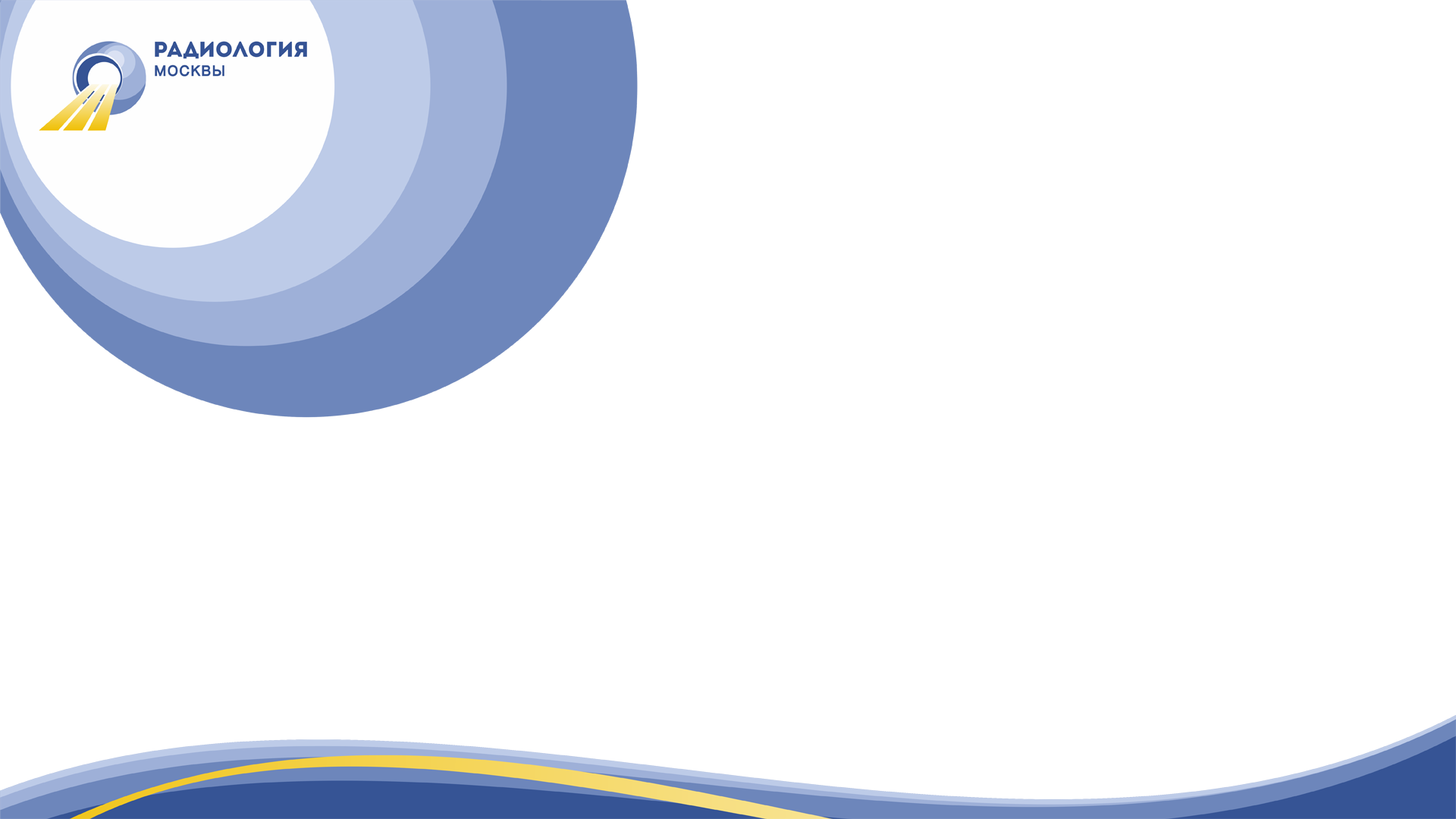 http://medradiology.moscow/
Сравнение с предыдущими раундами скрининга.ИИ помогает сравнивать динамику очагов на протяжении нескольких исследований
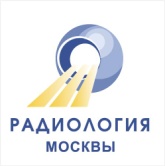 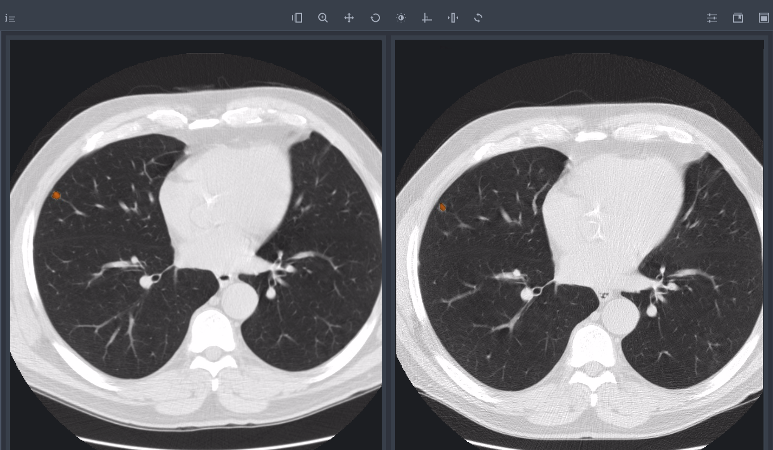 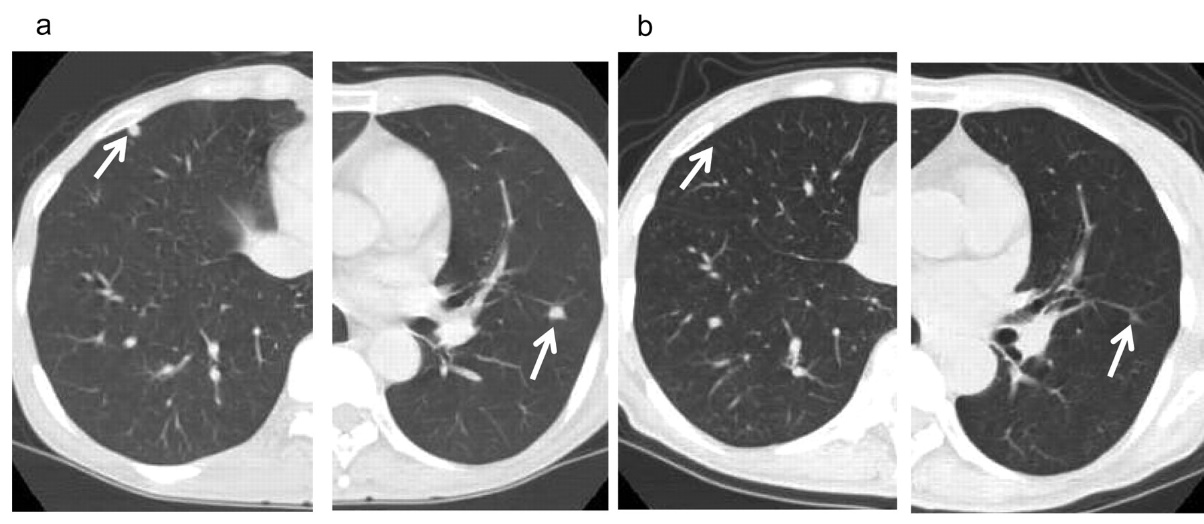 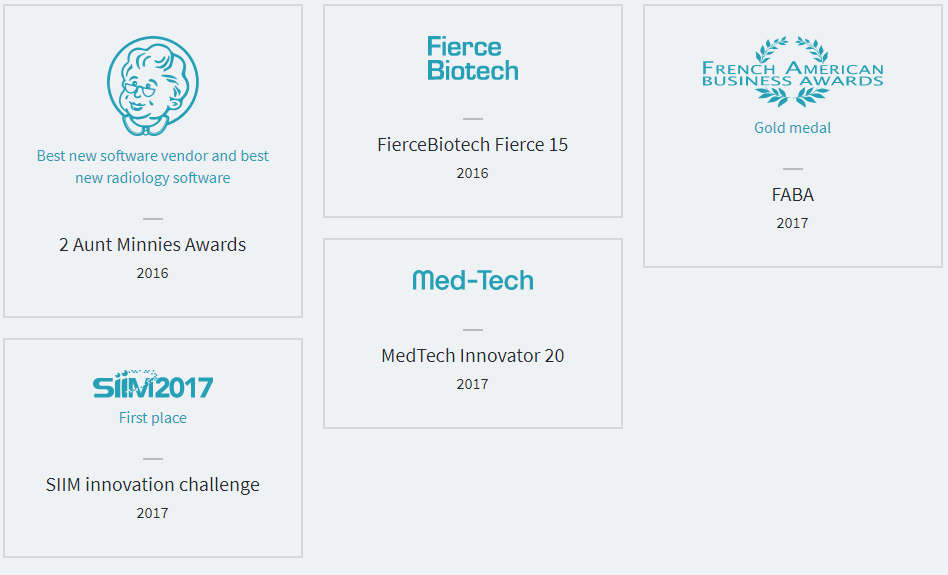 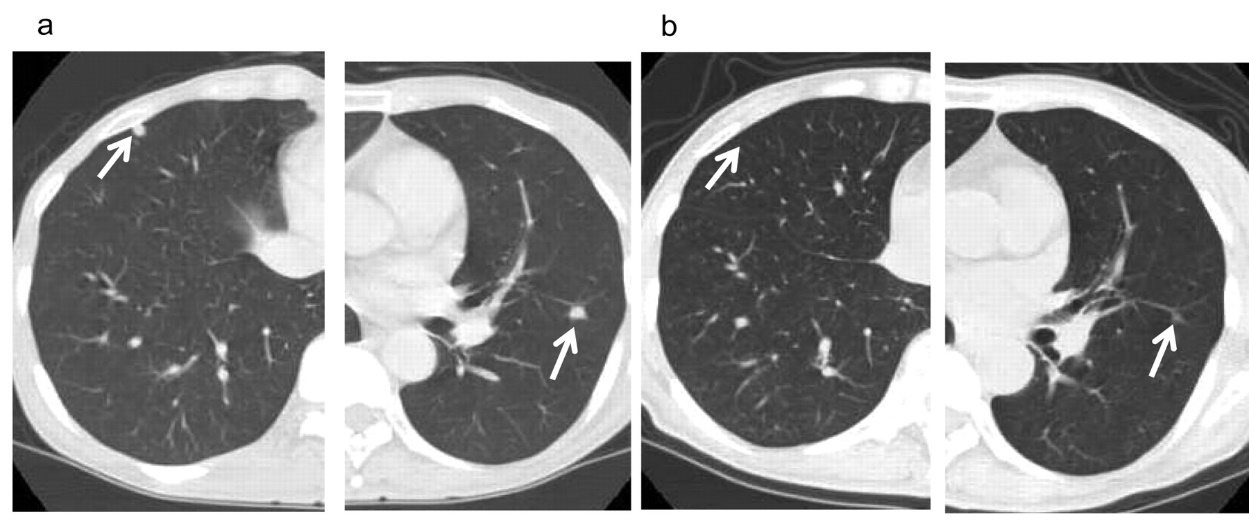 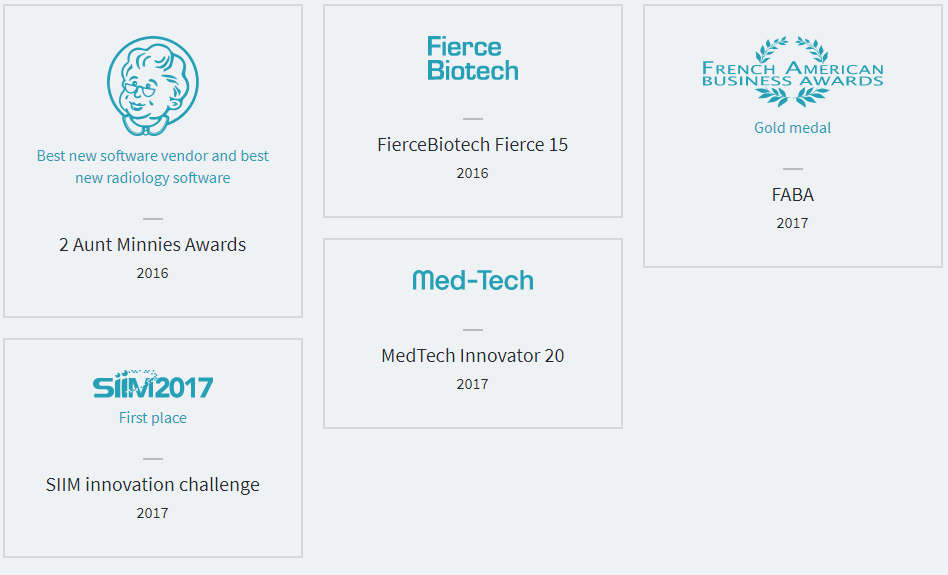 https://arterys.com/lung
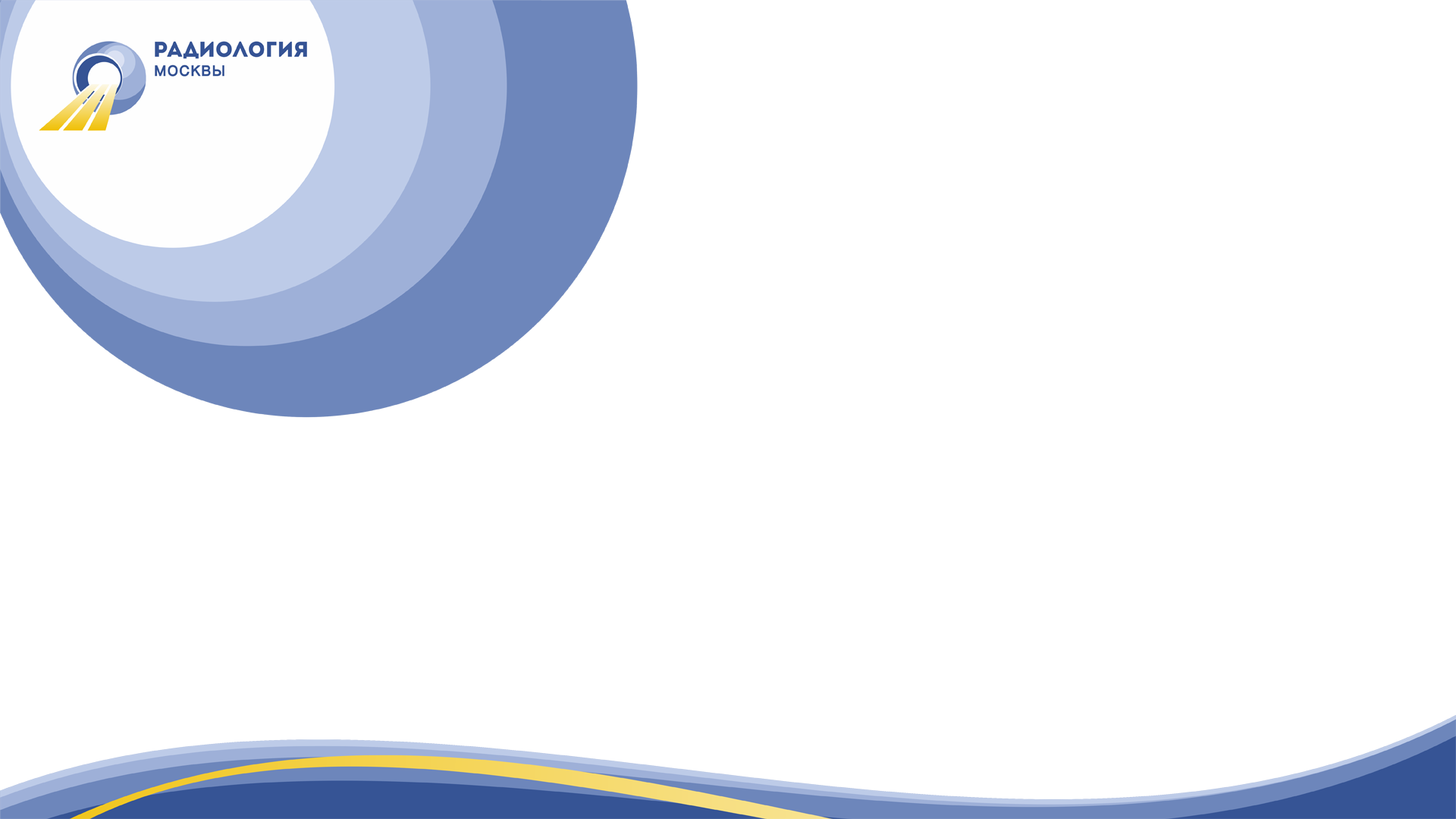 http://medradiology.moscow/
Дополнительные находки при скрининге.ИИ помогает автоматически рассчитывать коронарный кальций на НДКТ
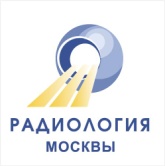 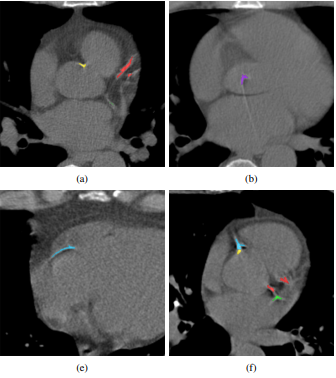 При тестировании алгоритм дал отличную корреляцию с эталонным счетом Агатстона:
Корреляция кофф. Pearson's: 0.97
Корреляция кофф. Spearman's rank: 0.96
Intraclass coefficient (ICC): 0.96
Когда оценка кальция использовались для стратификации риска, 
алгоритм имел точность 85% и 
линейно взвешенную каппу 90%.
https://www.auntminnie.com/index.aspx?sec=rca&sub=rsna_2017&pag=dis&ItemID=119260
https://arxiv.org/pdf/1711.00349.pdf
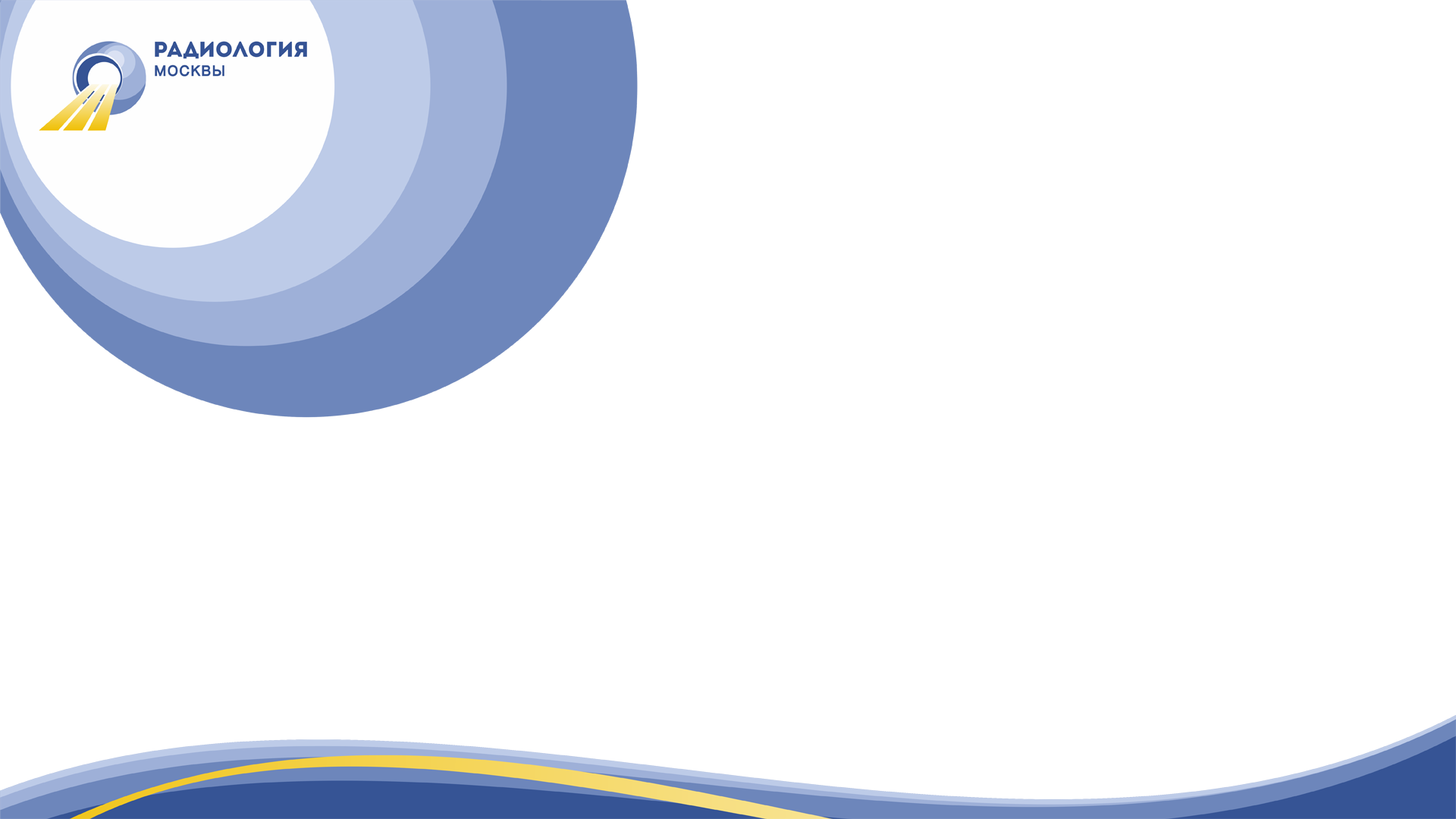 http://medradiology.moscow/
Персональная оценка лучевой нагрузки.ИИ помогает анализировать каждый срез для расчета индивидуальной дозы КТ.
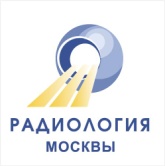 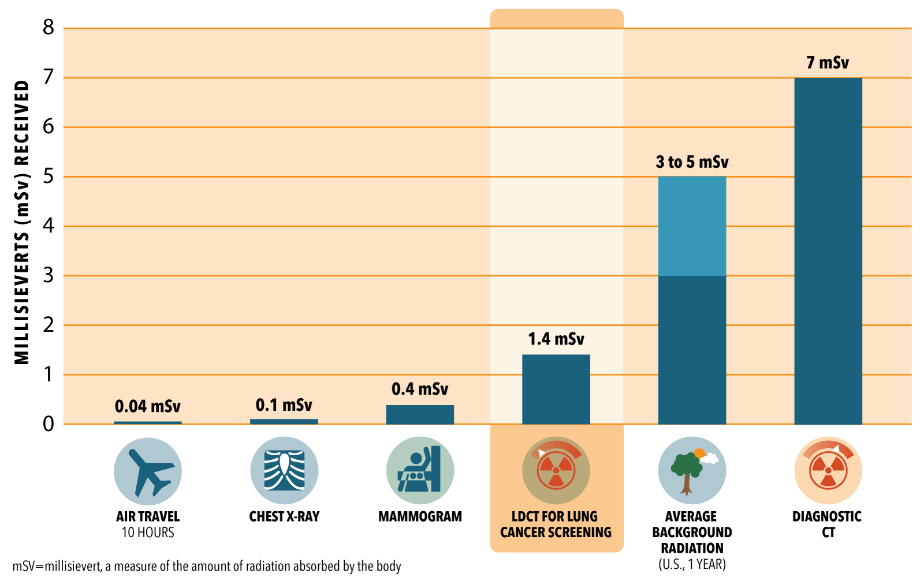 Для 
США
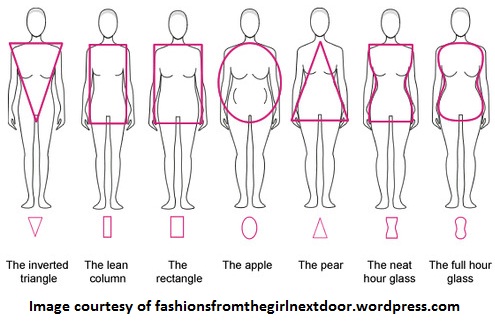 Алгоритм машинного обучения, который мог бы идентифицировать органы на КT с точностью до 99% - первый шаг в создании индивидуальных оценок дозы облучения, а не основанных на фантомах.
https://www.auntminnie.com/index.aspx?sec=sup&sub=cto&pag=dis&ItemID=117679
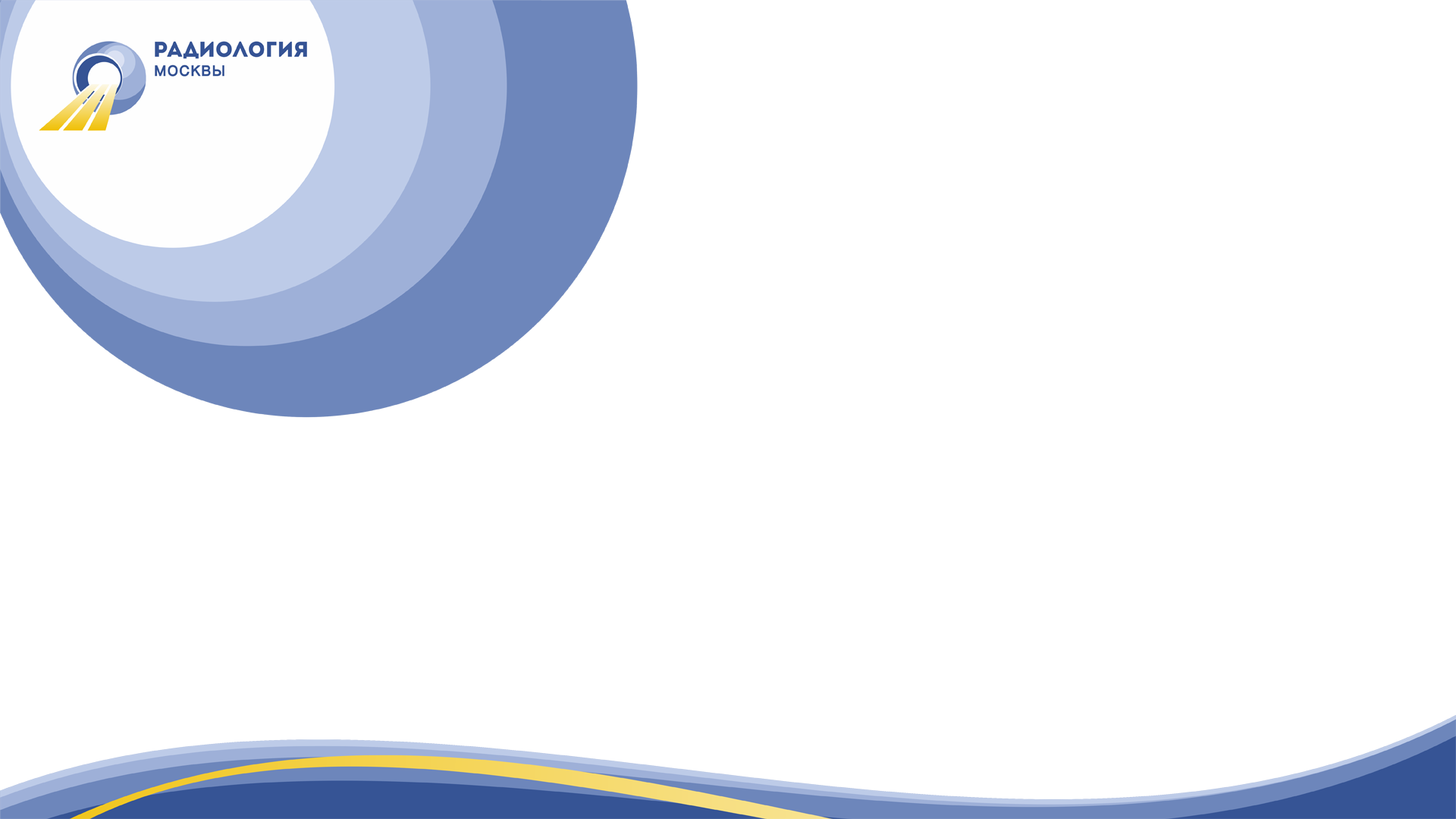 http://medradiology.moscow/
Использование ИИ там, где нет рентгенолога.ИИ направлен на распознавание туберкулеза на рентгенографии в скрининге.Более 150 установок в 33 странах. Более 1 млн исследований.
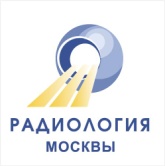 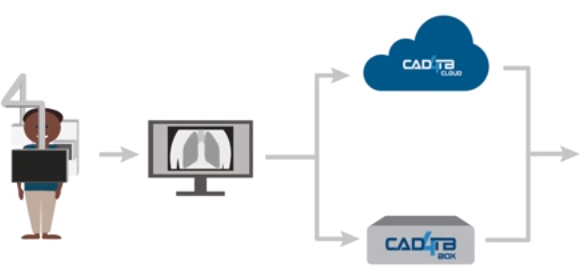 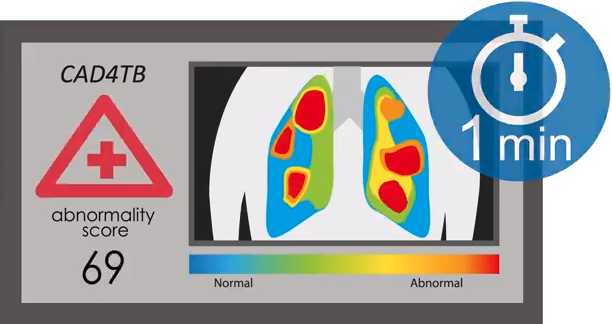 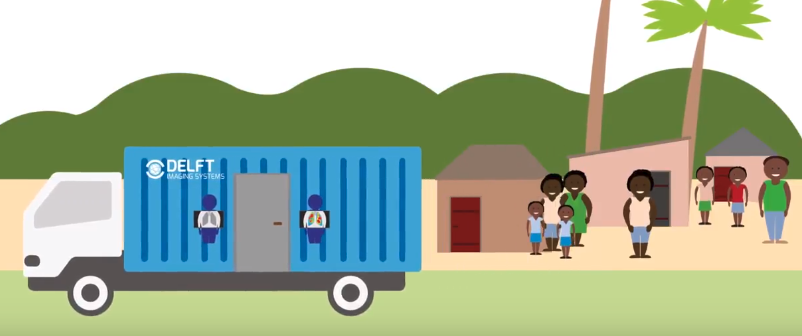 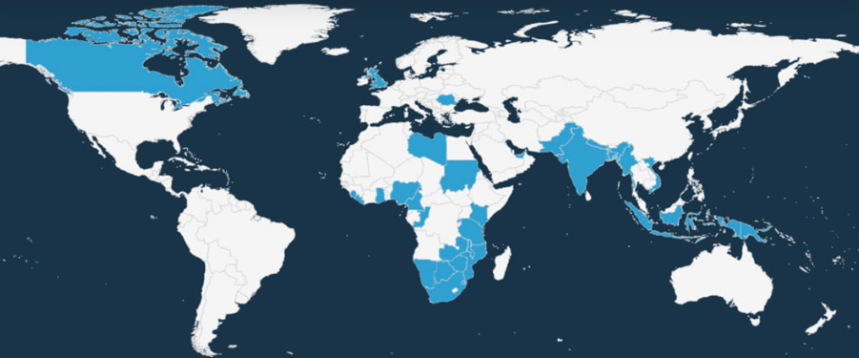 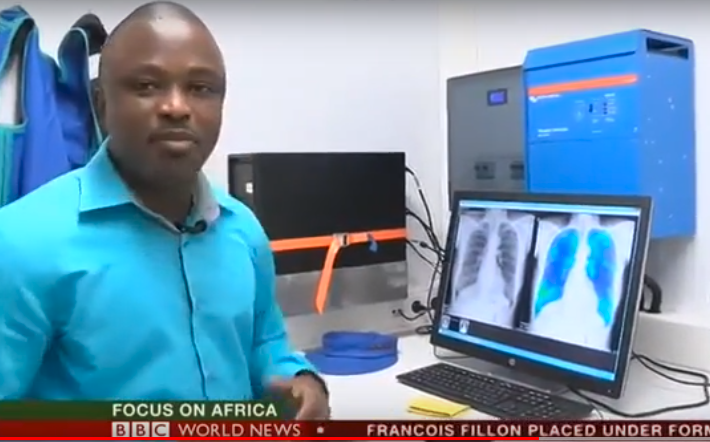 https://www.delft.care/
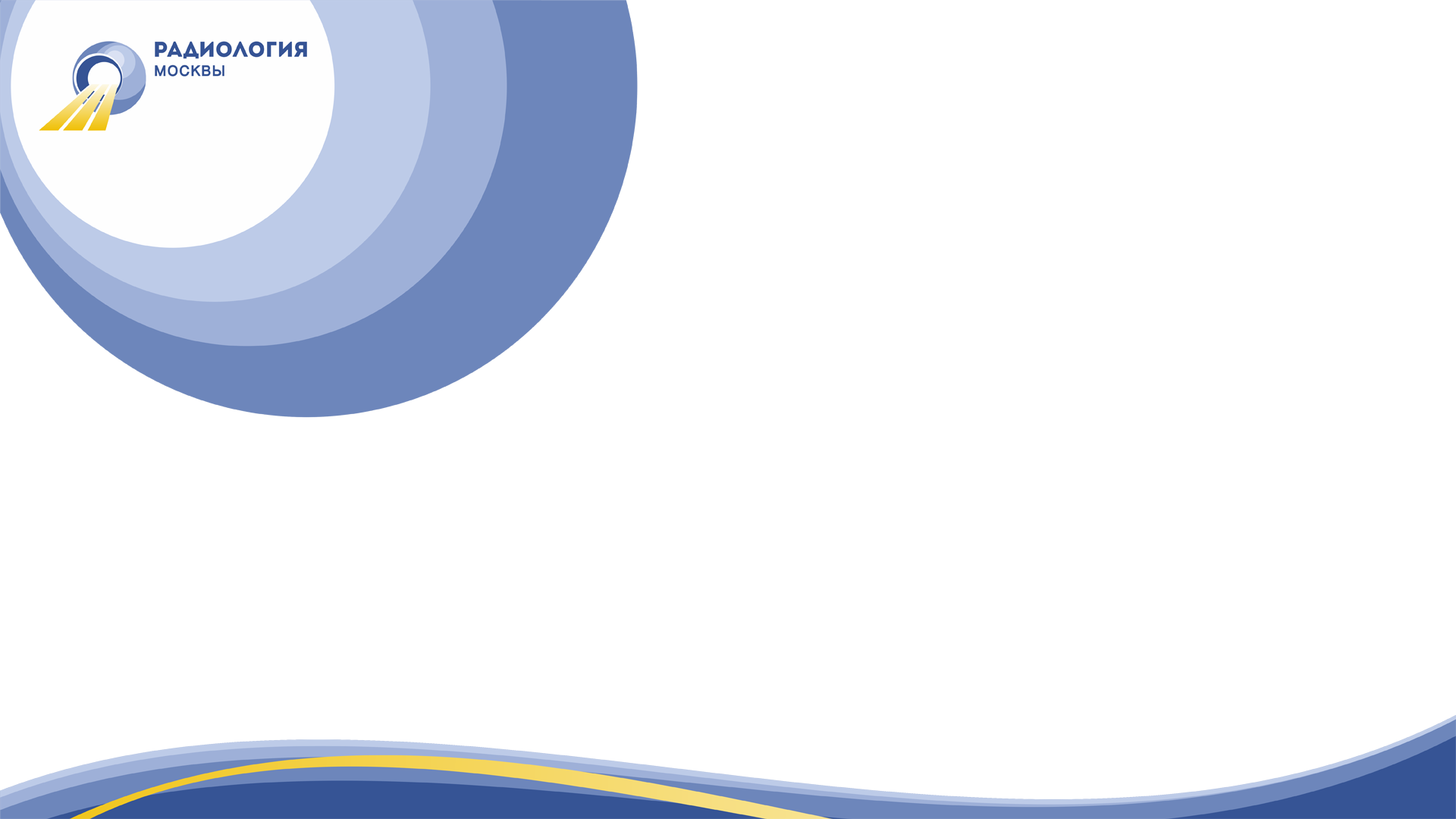 http://medradiology.moscow/
Поиск похожих изображений в PACSИИ ищет среди всего PACS аналогичные исследования – до 1/6 экономии времени врача.
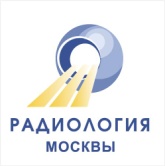 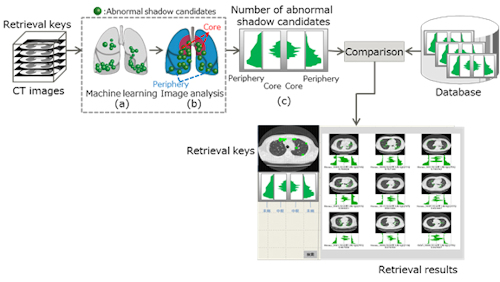 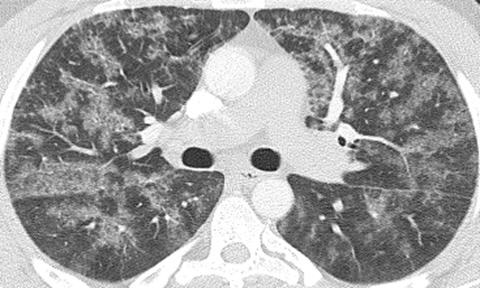 диффузное альвеолярное кровоизлияние
http://www.swjpcc.com/imaging/2014/4/30/medical-image-of-the-week-fat-embolism-syndrome.html
https://www.auntminnie.com/index.aspx?sec=ser&sub=def&pag=dis&ItemID=117708
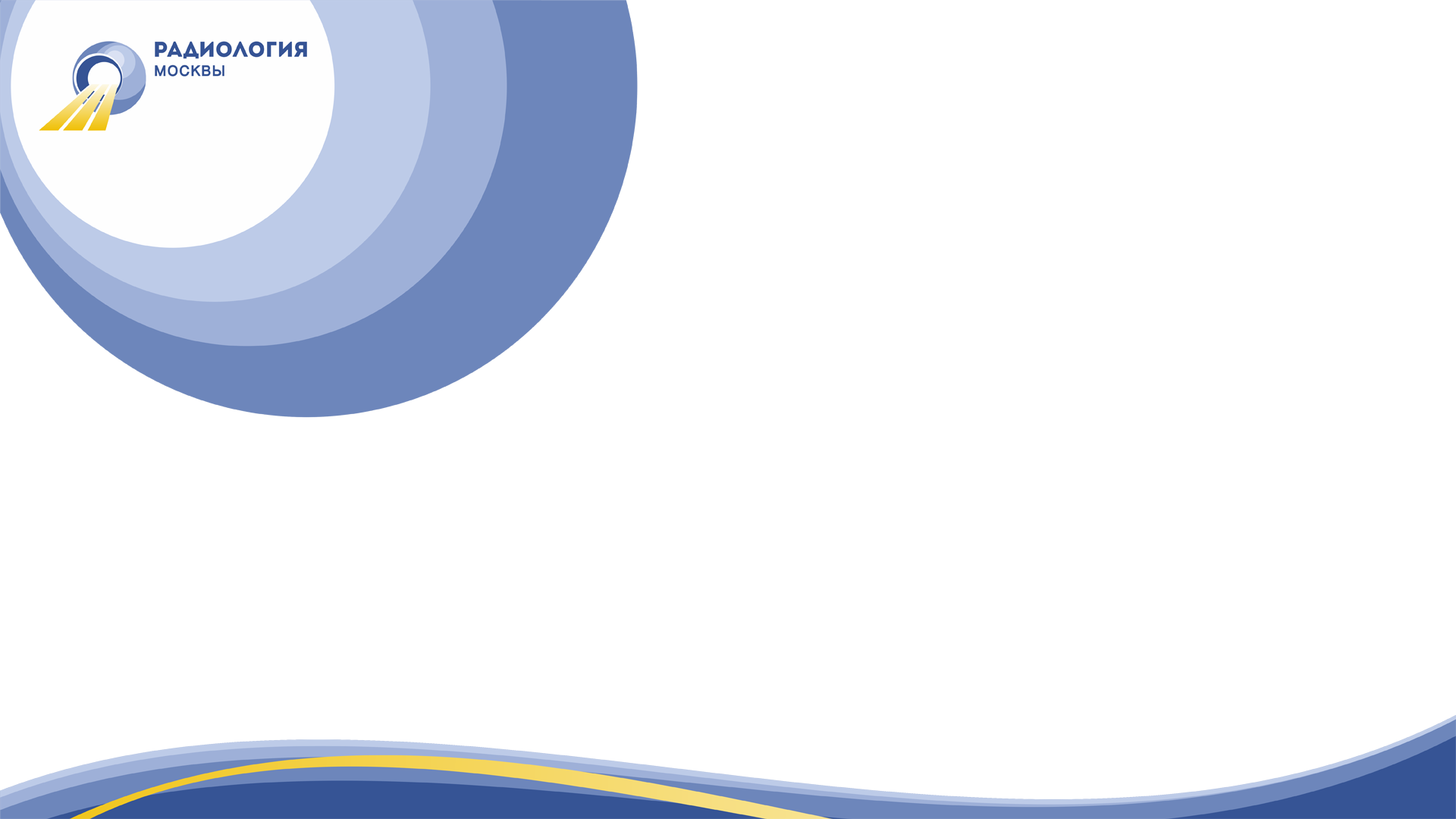 http://medradiology.moscow/
Real-time анализ изображения ИИ делает вывод за 3 мсек, постоянно анализируя все изображения непосредственно с УЗИ аппарата
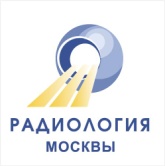 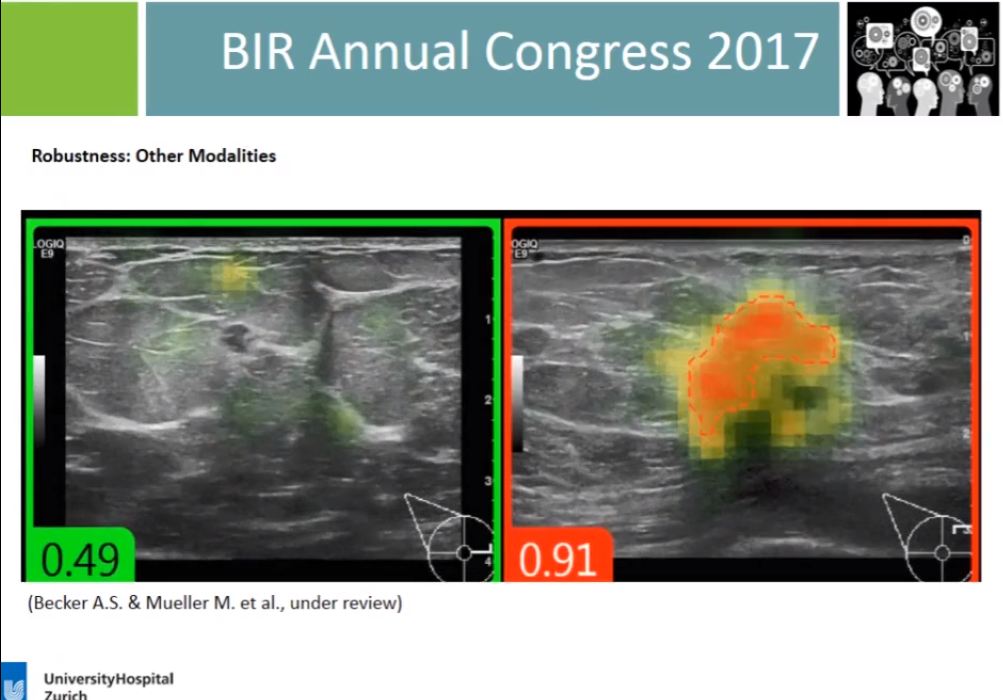 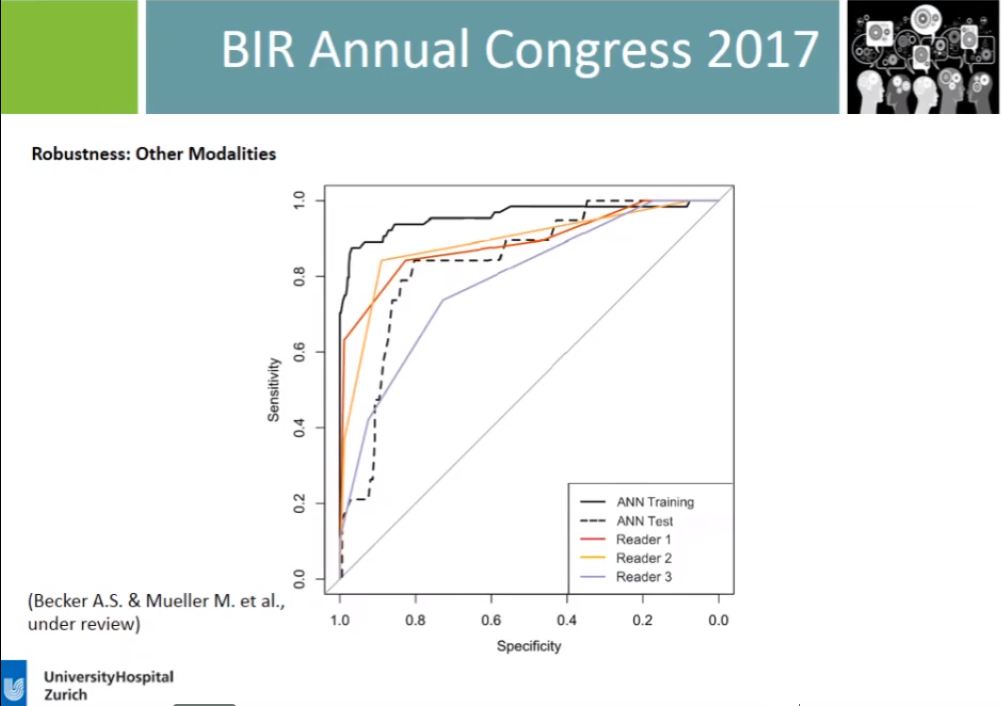 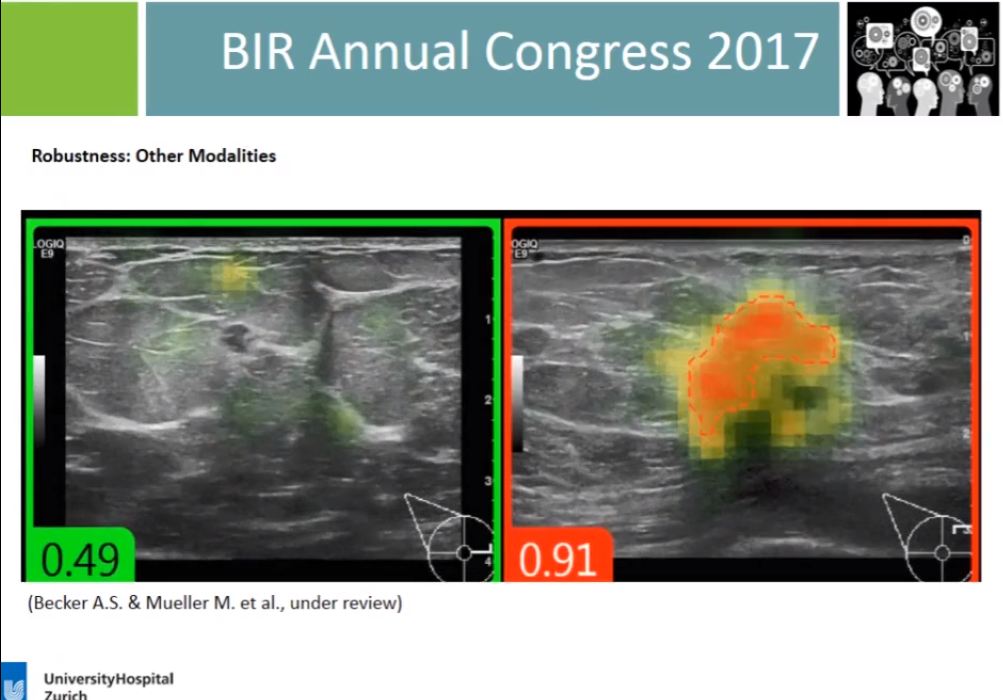 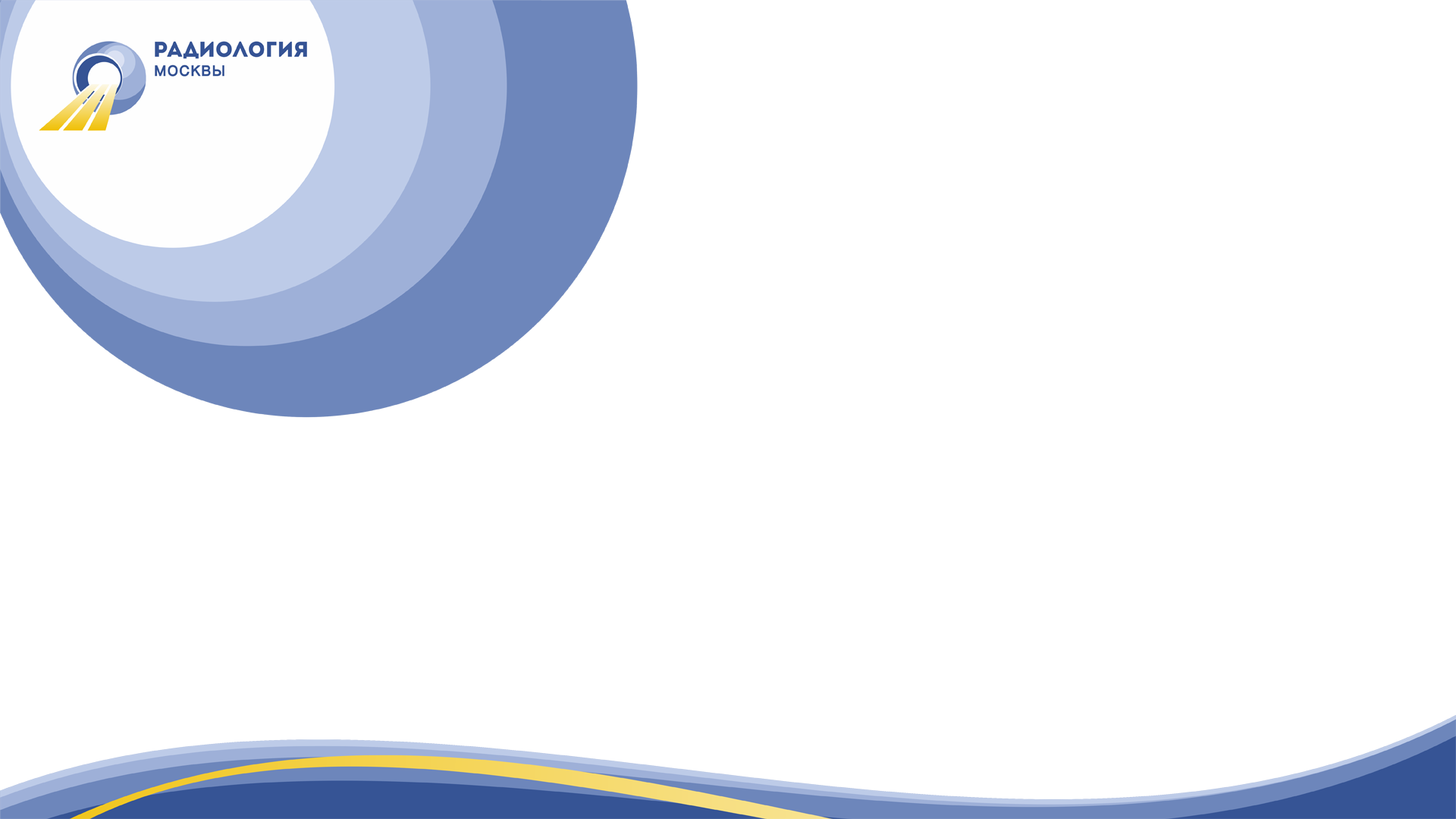 http://medradiology.moscow/
Консультирование пациентов и клиницистов ИИ помогает экономить времени рентгенологов на консультации
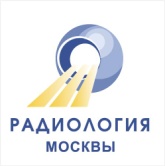 Чат-бот  – виртуальный консультант на основе NLP предоставляет ответы на часто задаваемые вопросы (более 3000).  

Если появляется сложный вопрос  или имеет вопрос имеет большую двусмысленность, то он будет обращен к человеку (рентгенологу).
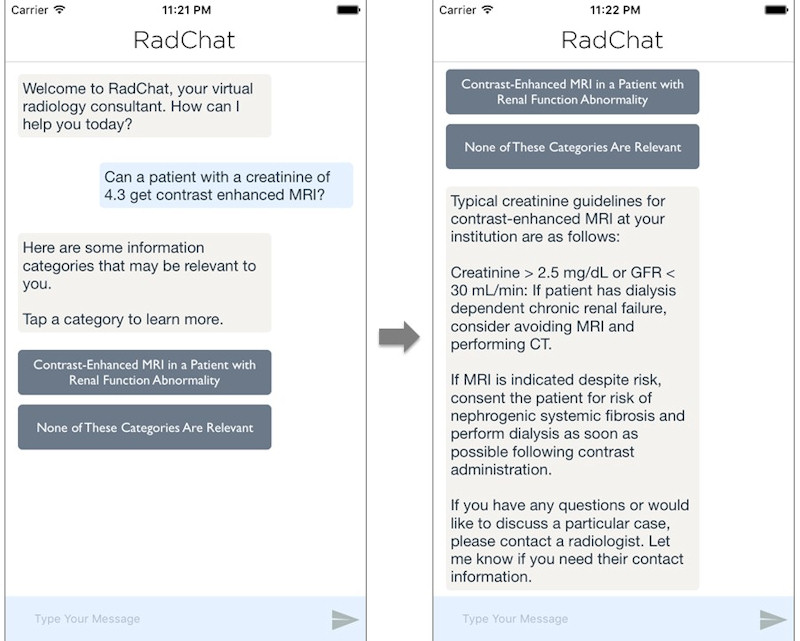 https://www.auntminnie.com/index.aspx?sec=sup&sub=aic&pag=dis&ItemID=116812
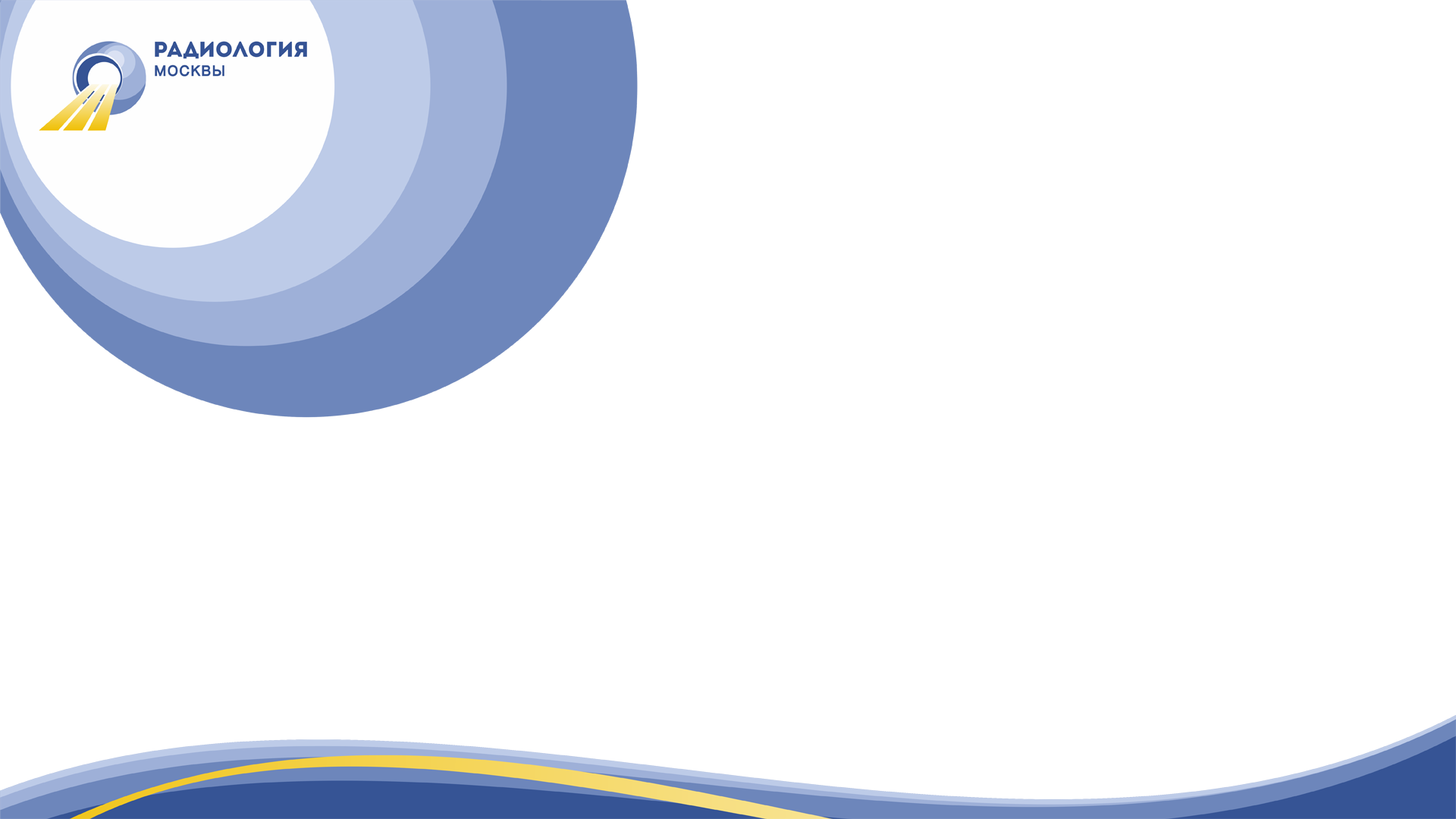 http://medradiology.moscow/
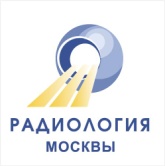 AI в маммографии (ММГ)
1998 год  CAD (Computer aided detection) для ММГ одобрены FDA 
2001 год CAD использовали только в 5% исследований.
2002 году повысили оплату по Medicare и Medicaid Services для ММГ с CAD.
2008 г. 74% всех скрининговых ММГ интерпретированы с CAD.
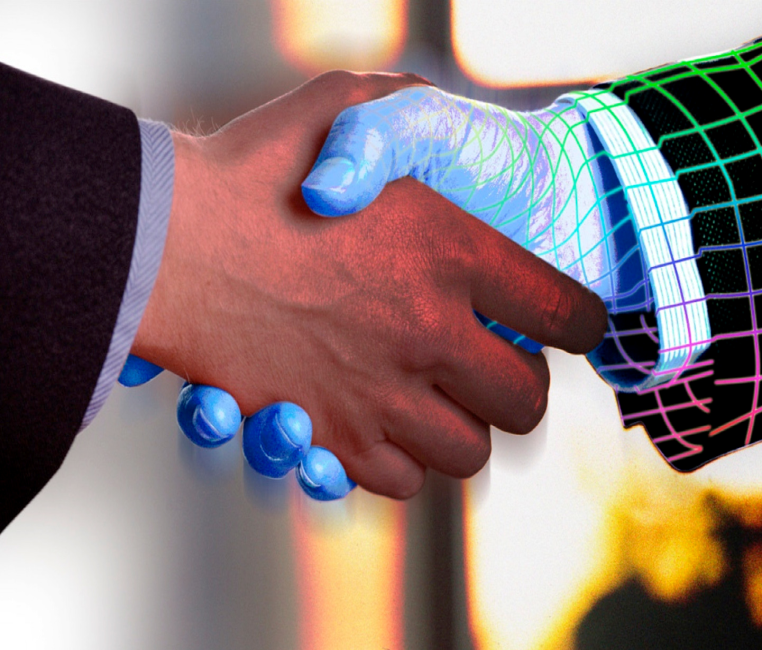 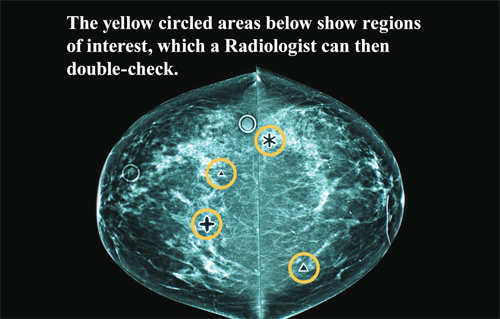 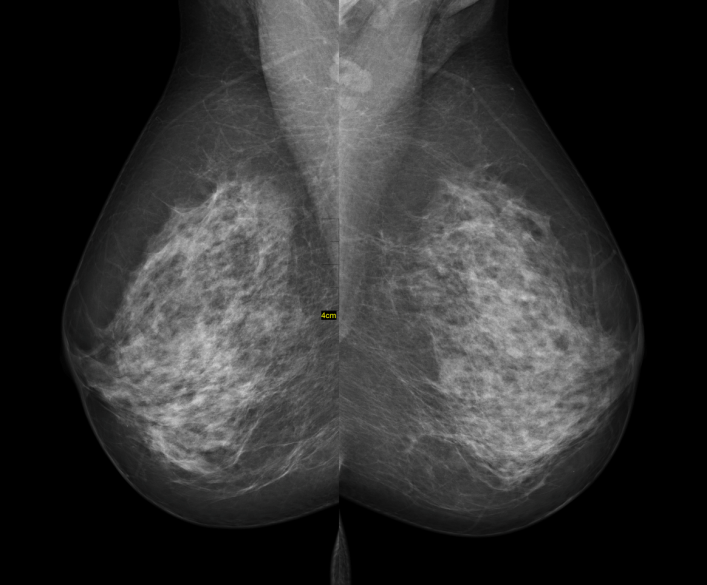 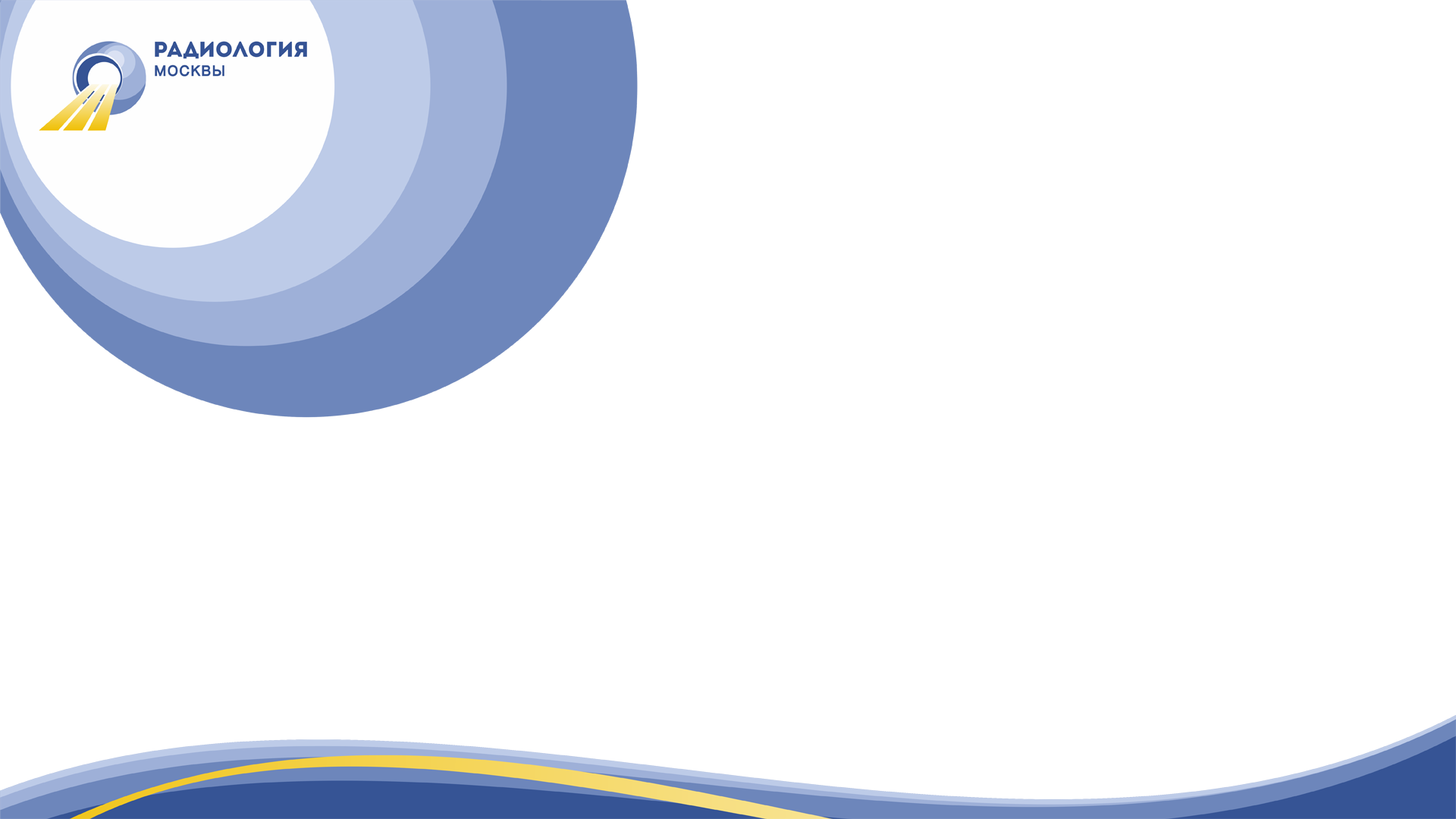 http://medradiology.moscow/
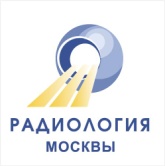 Эффективность CAD в маммографии сегодня
По результатам 10 исследований 2009-2017 гг.:
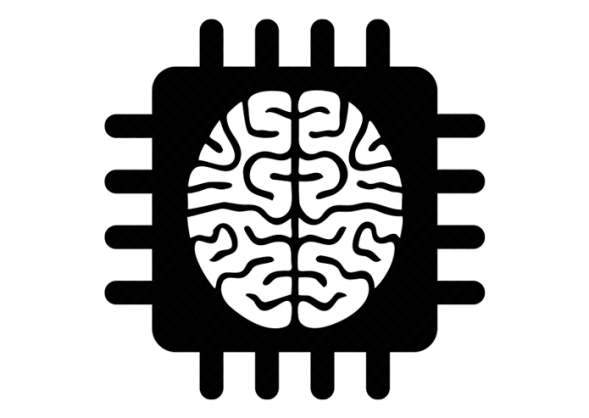 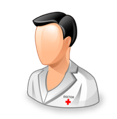 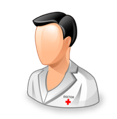 Одно чтение ММГ  vs  Одно чтение + CAD
Чувствительность 
специфичность
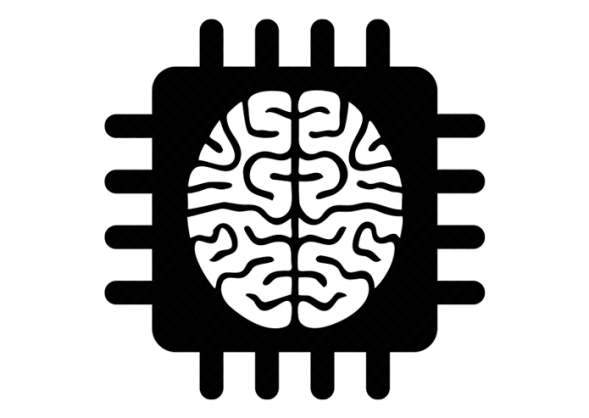 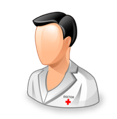 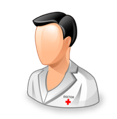 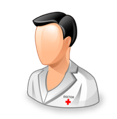 Двойное чтение ММГ  vs  Одно чтение + CAD
Без статистически значимых различий (5 исслед-й)
www.medradiology.moscow
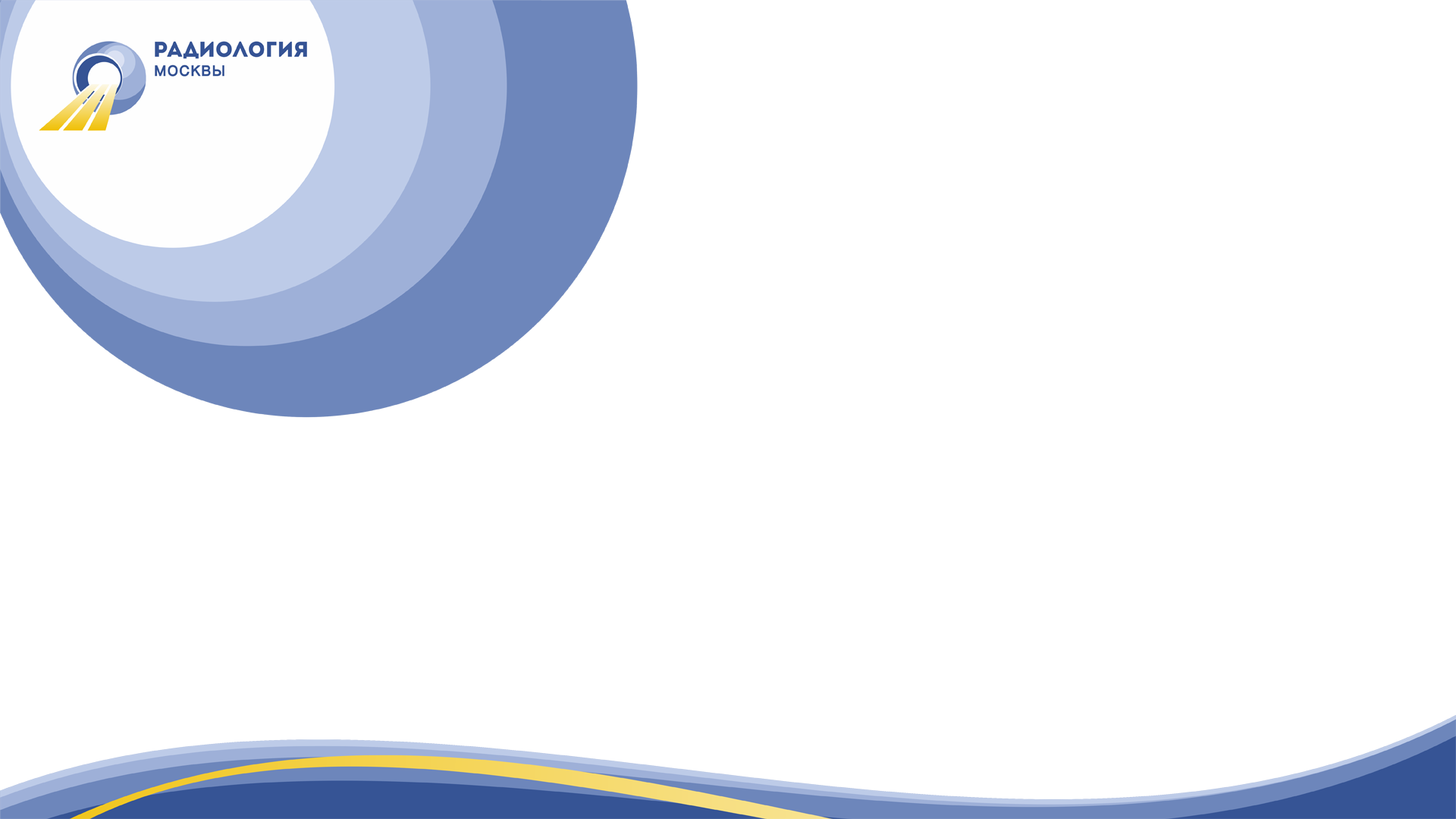 http://medradiology.moscow/
Поиск находок при скринингеИИ помогает обнаруживать «явно злокач.» находки на ММГ.
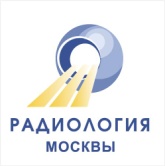 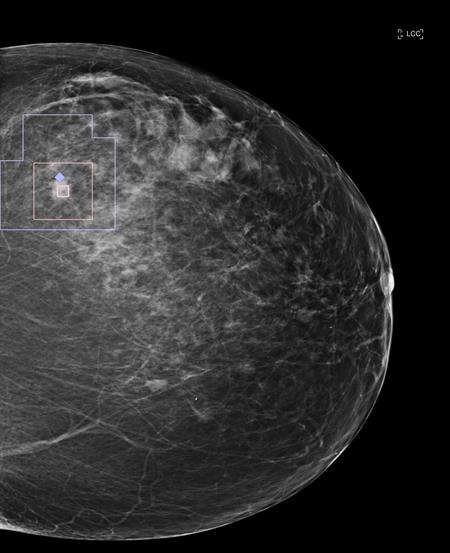 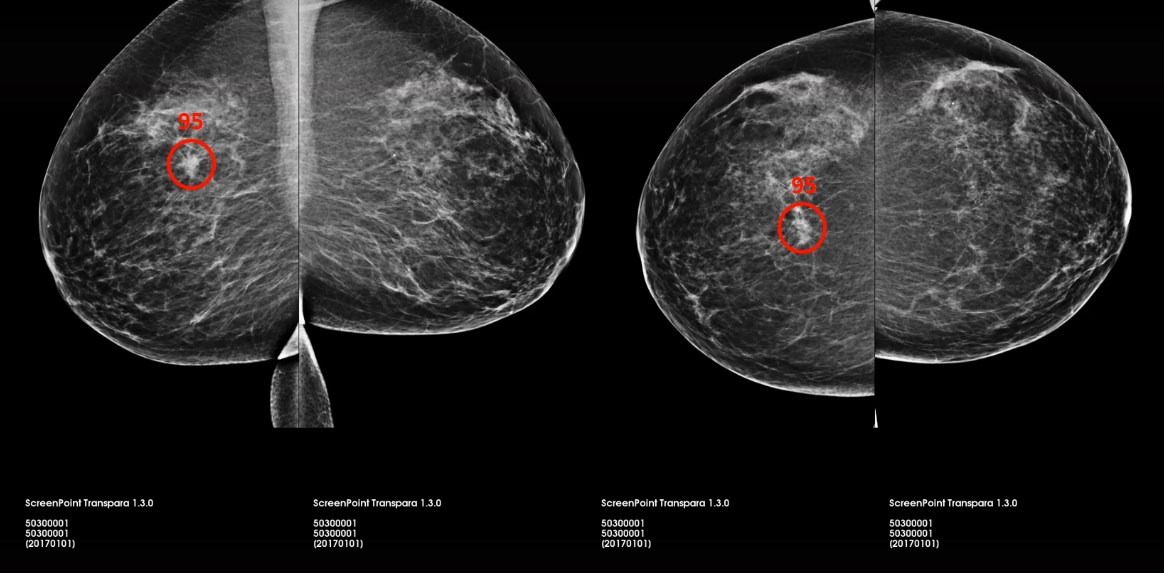 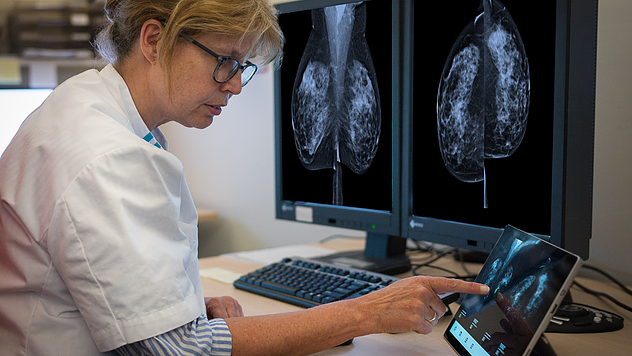 При тестировании алгоритм 91% чувствительность, 
80% специфичность и 
(AUC) 0,922 для диагностики злокачественности.
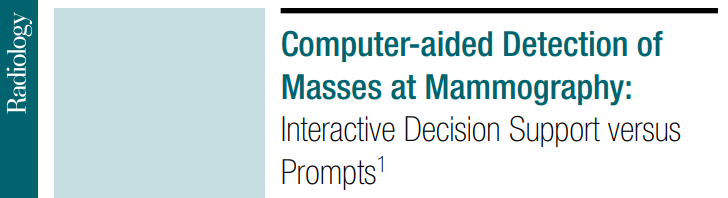 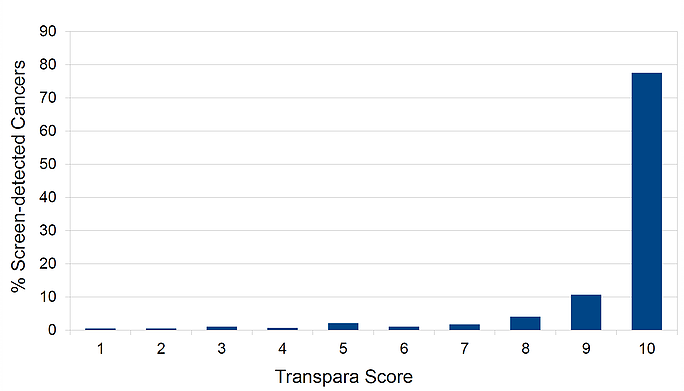 R. Hupse, M. et al  "Computer-aided Detection of Masses at Mammography: Interactive Decision Support versus Prompts", Radiology 2013;266:123-129.
https://www.auntminnie.com/index.aspx?sec=sup&sub=wom&pag=dis&ItemID=117752
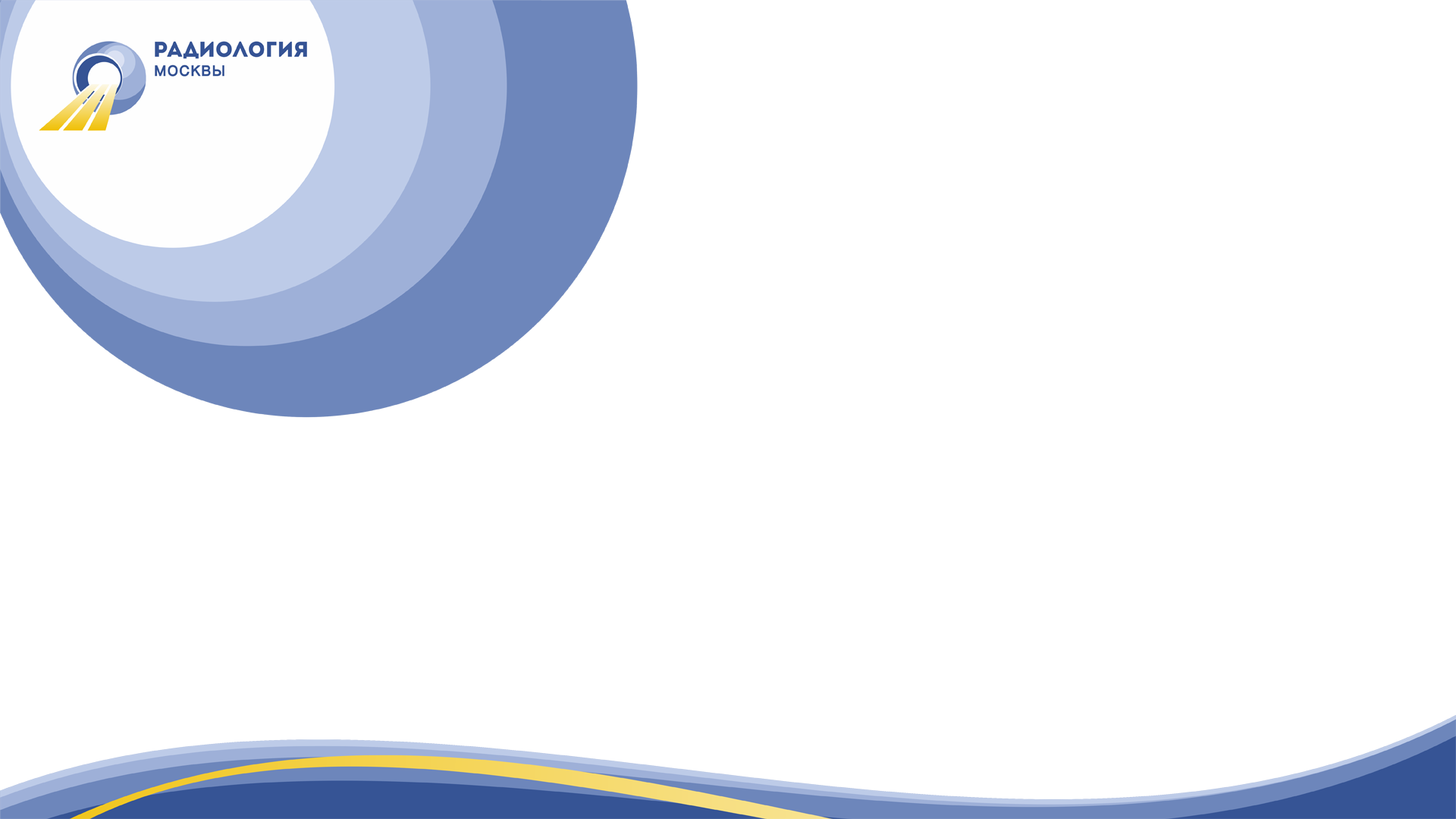 http://medradiology.moscow/
Не все так просто
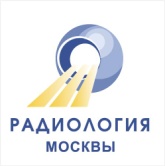 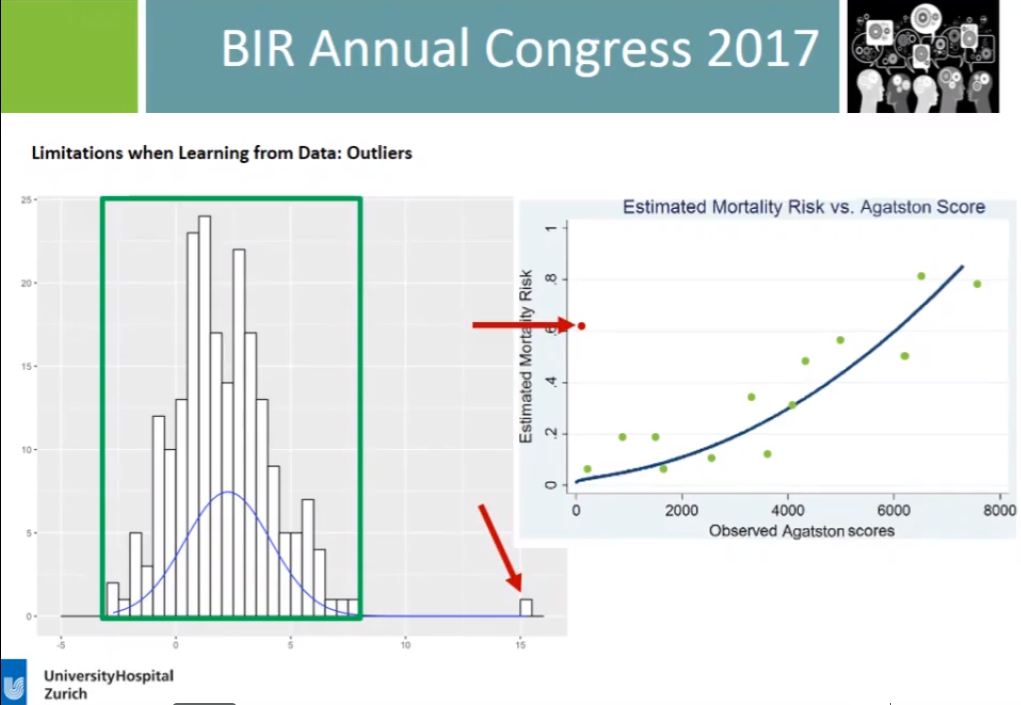 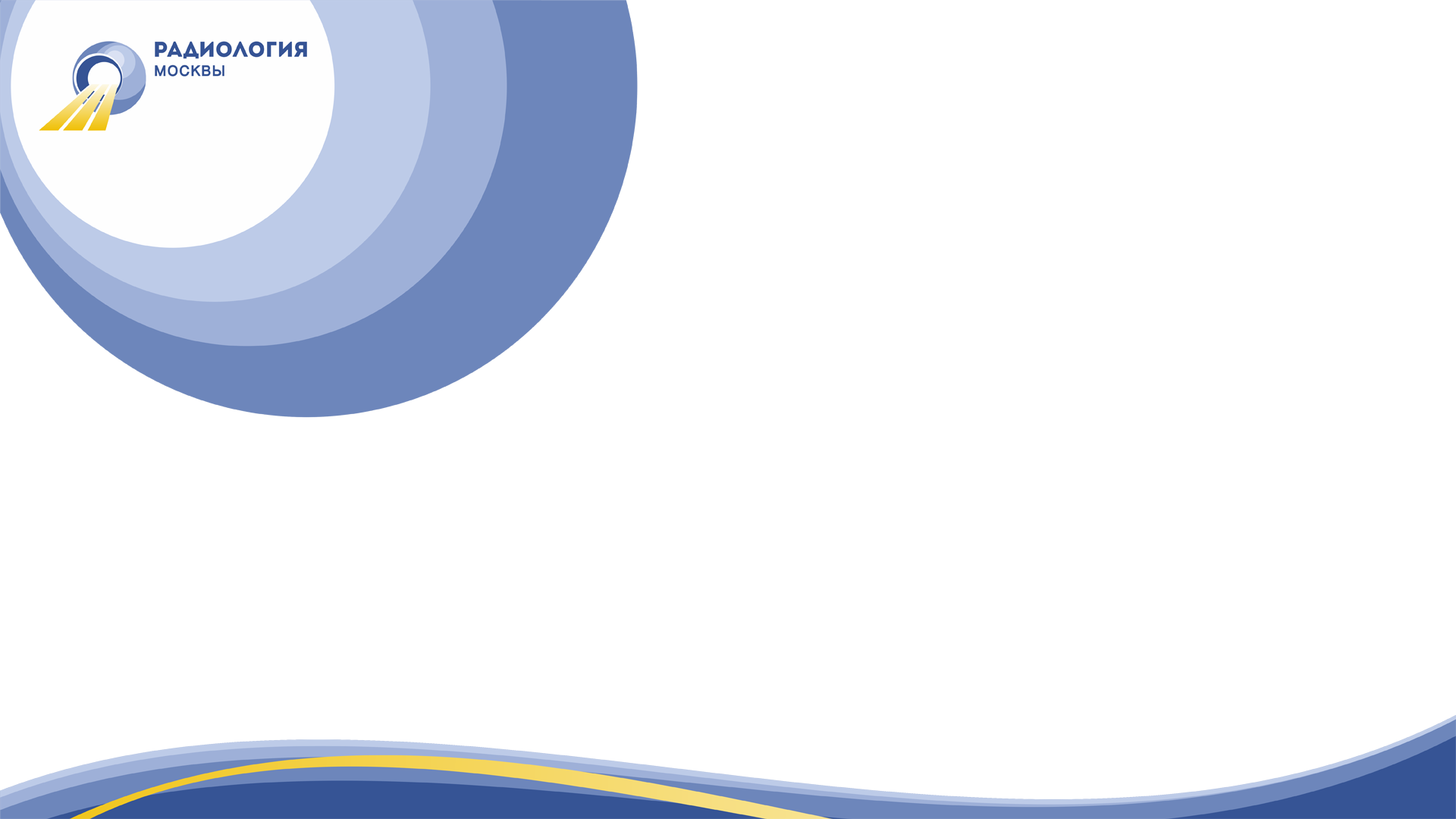 http://medradiology.moscow/
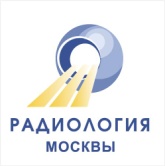 Главные мысли: ИИ в этоХАЙП. НАДЕЖДА. СТРАХ.
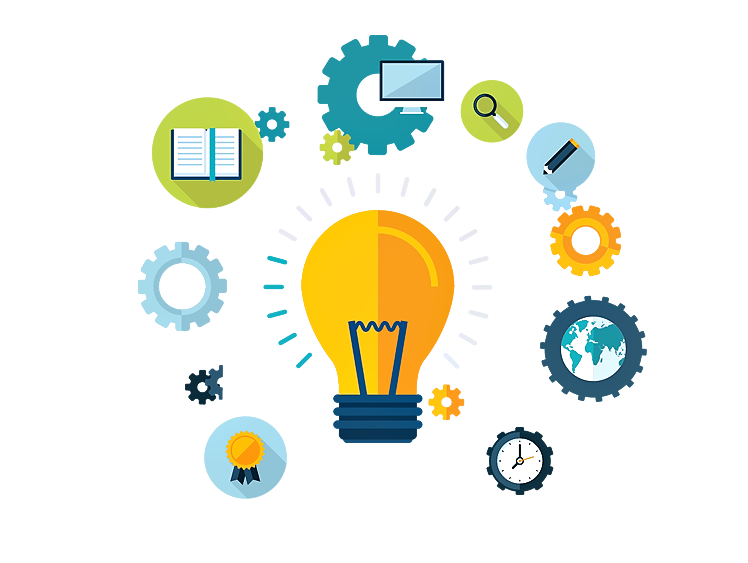 Скрининг – это массовая превентивная медицина.
Высокая потребность IT в скрининге.
ИИ - это новая парадигма для скрининга. 
ИИ для скрининга в зачаточном состоянии. 
ИИ требует больших качественных данных, этической и нормативно-правовой настройки.
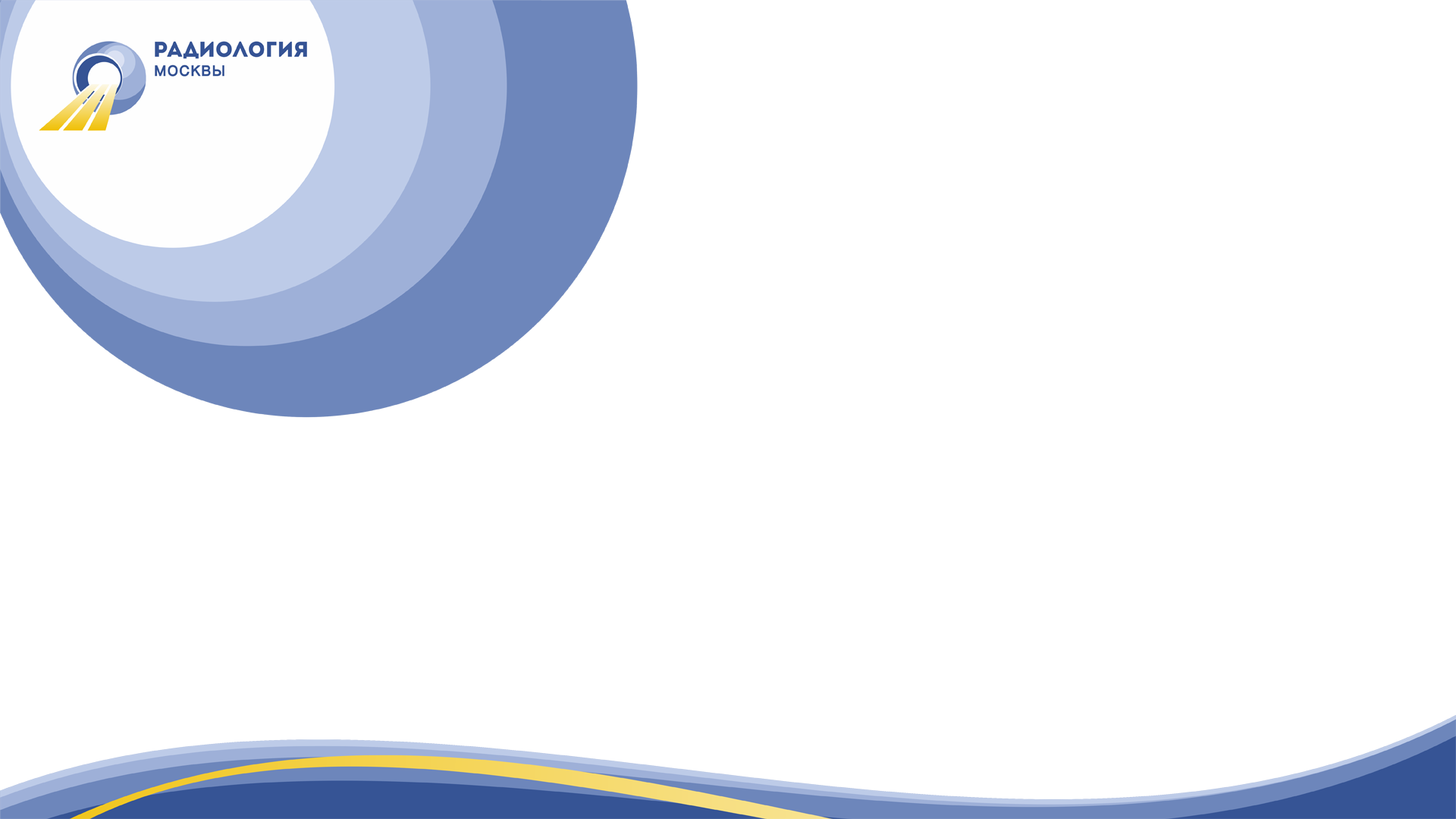 http://medradiology.moscow/
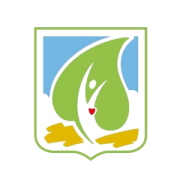 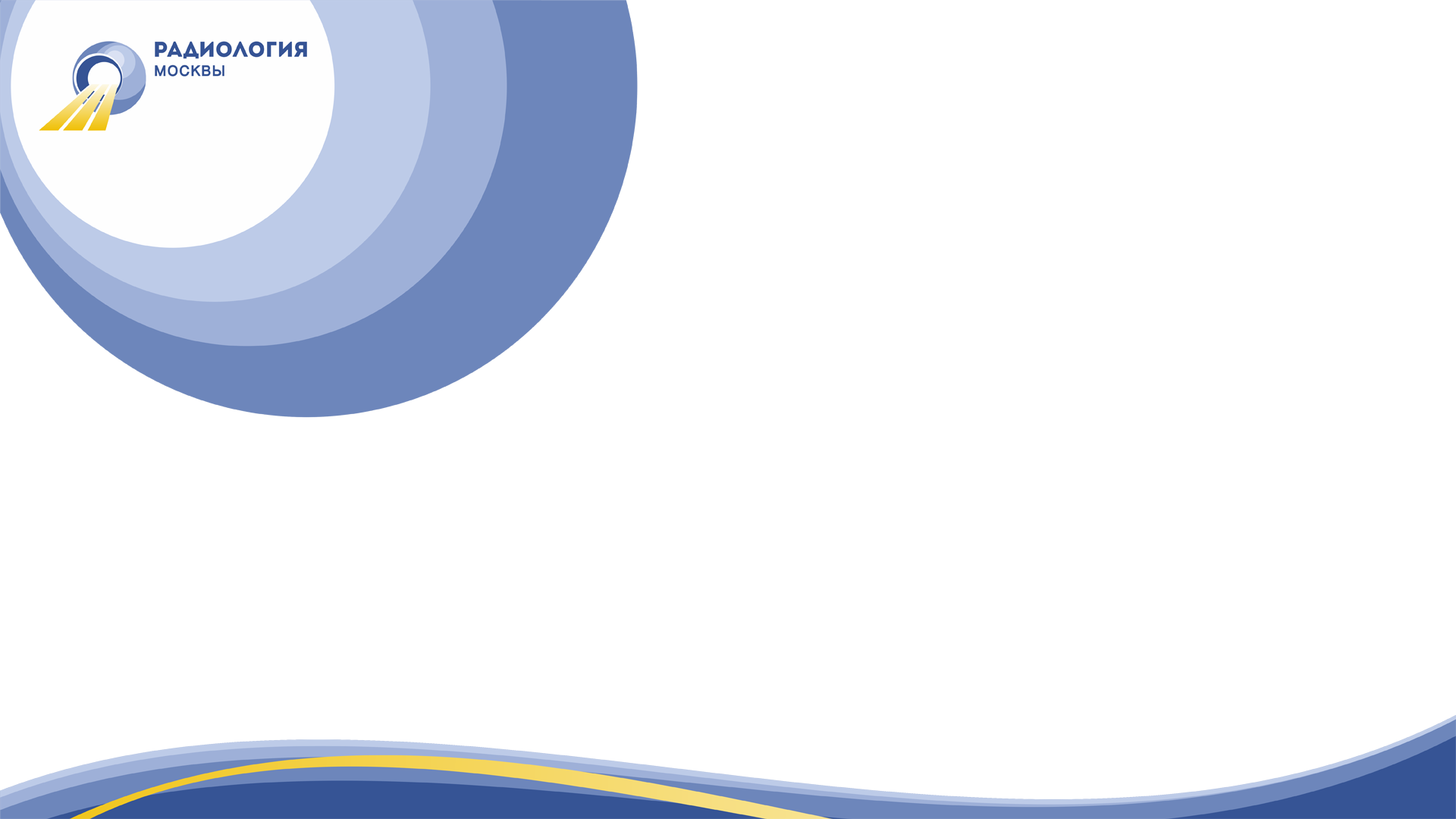 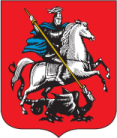 Проект ndkt.ru
развивают более 35 организации:
10
город.
поликл.
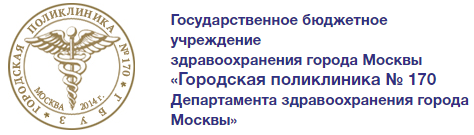 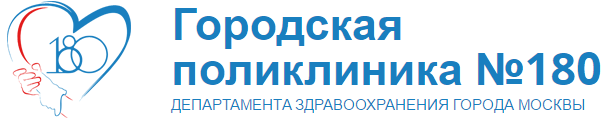 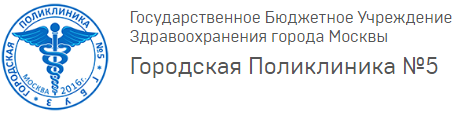 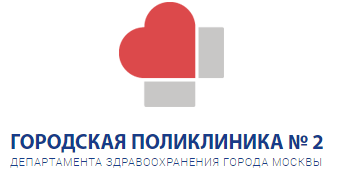 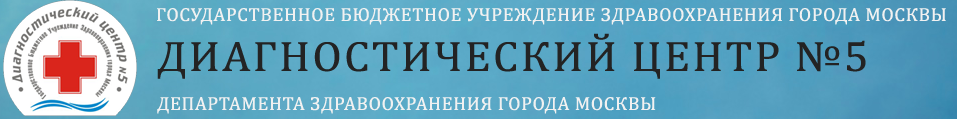 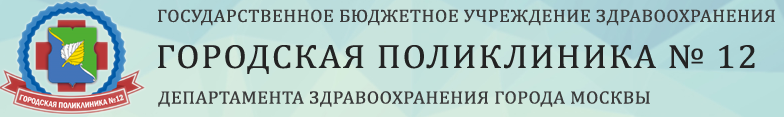 ГОРОДСКАЯ ПОЛИКЛИНИКА ДЗМ №212
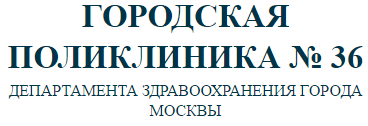 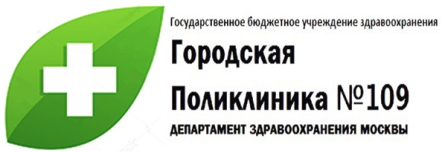 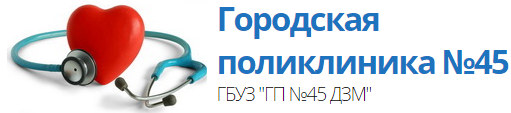 2 
стаци-
онара:
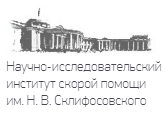 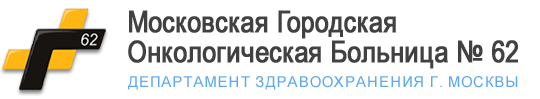 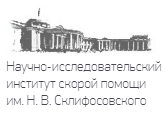 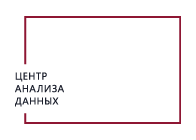 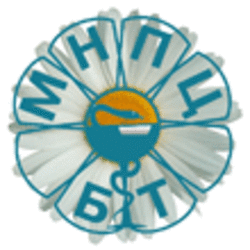 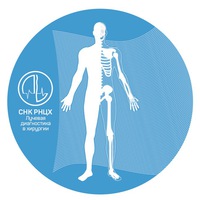 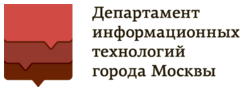 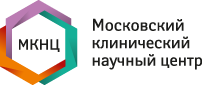 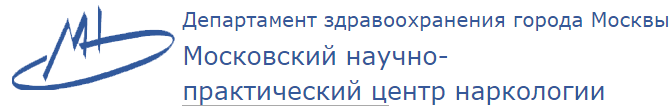 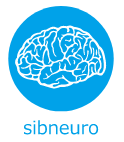 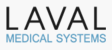 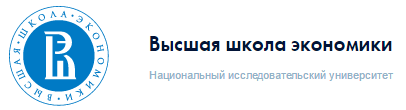 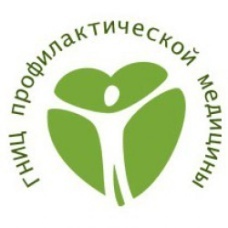 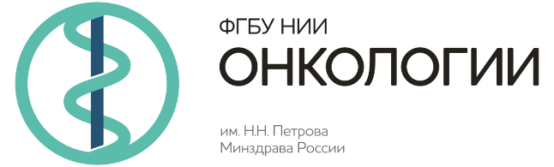 22 
организации:
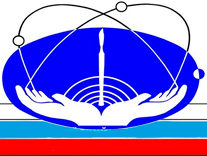 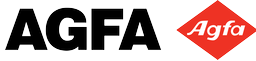 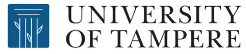 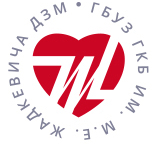 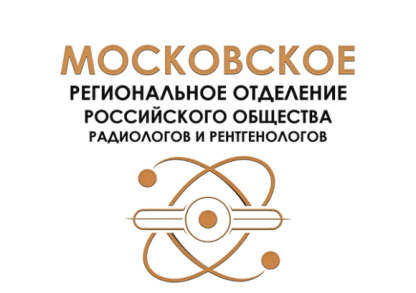 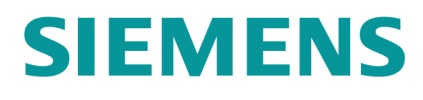 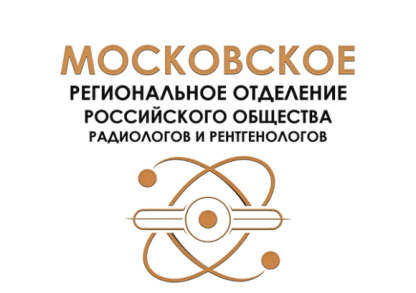 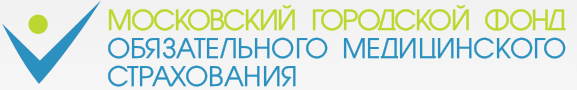 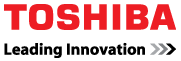 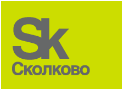 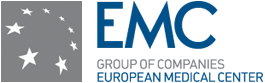 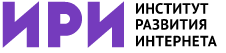 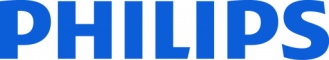 66
[Speaker Notes: Время на показ слайда - 15 сек]
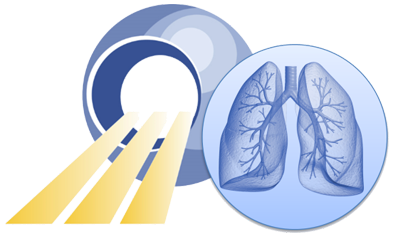 http://ndkt.ru
СПАСИБО ЗА ВНИМАНИЕ!
Гомболевский 
Виктор Александрович

moscowscreening@mail.ru
gombolevskiy@npcmr.ru
ndkt@medradiology.moscow
Напишите мне сейчас ваши:
Идеи
Отзывы 
Помощь
Замечания
Пожелания
Комментарии 
и Предложения
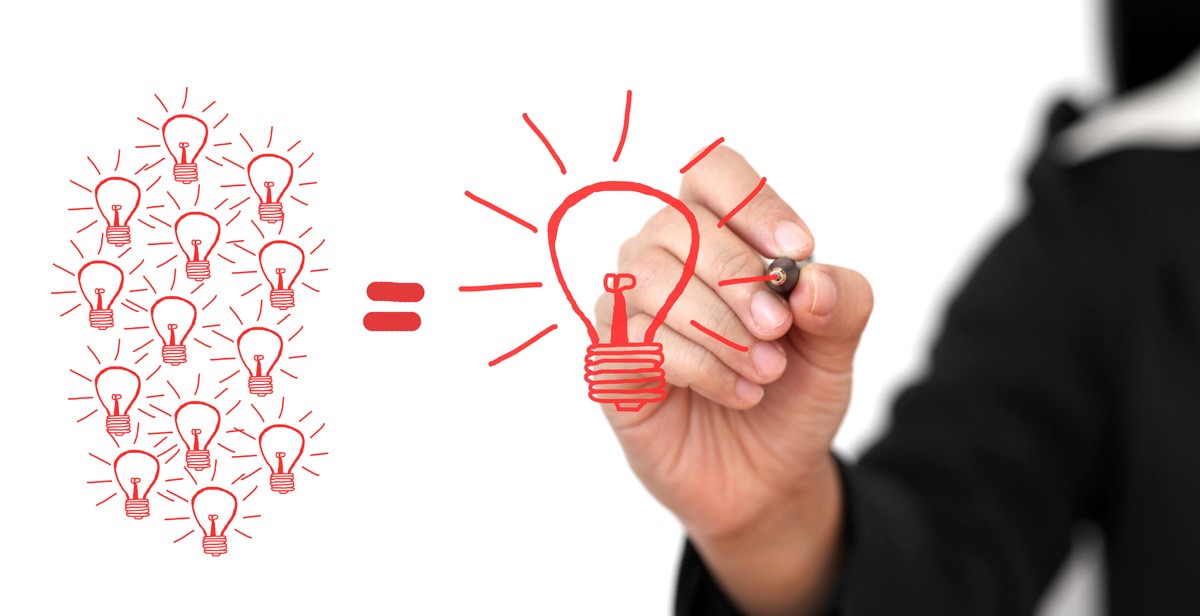 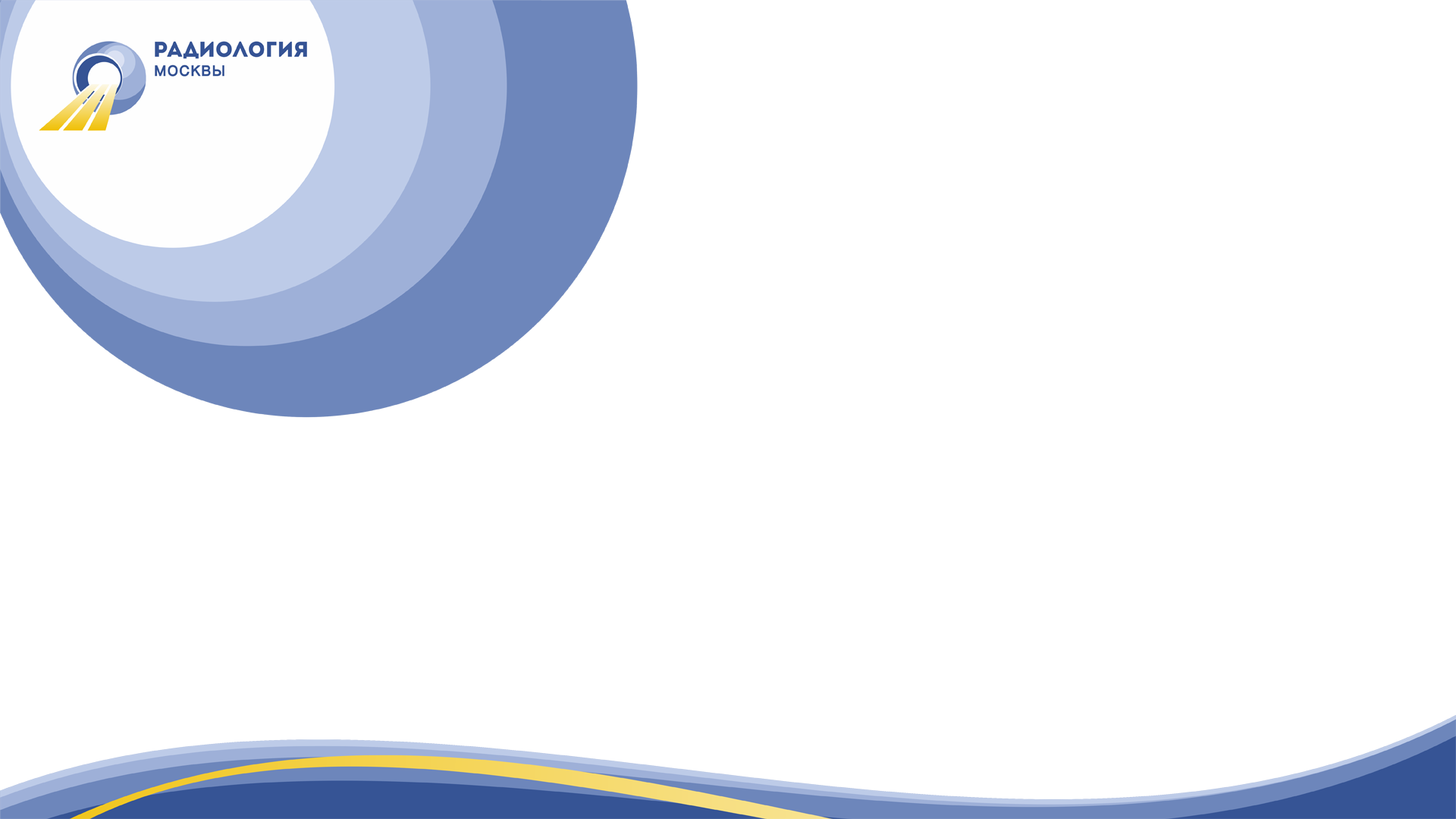 http://medradiology.moscow/
67